感恩遇见，相互成就，本课件资料仅供您个人参考、教学使用，严禁自行在网络传播，违者依知识产权法追究法律责任。

更多教学资源请关注
公众号：溯恩高中英语
知识产权声明
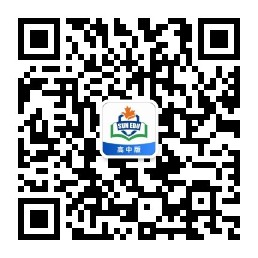 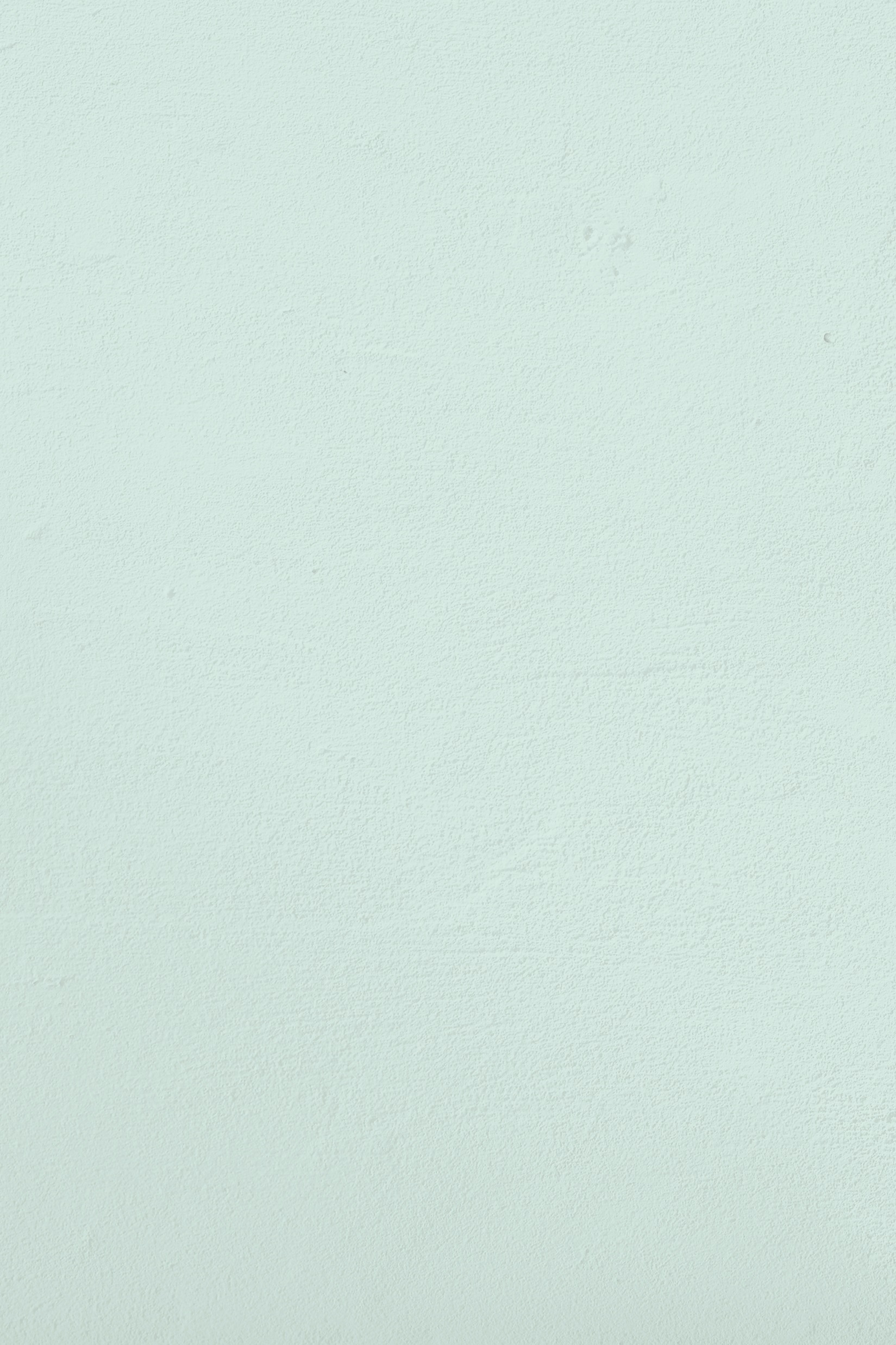 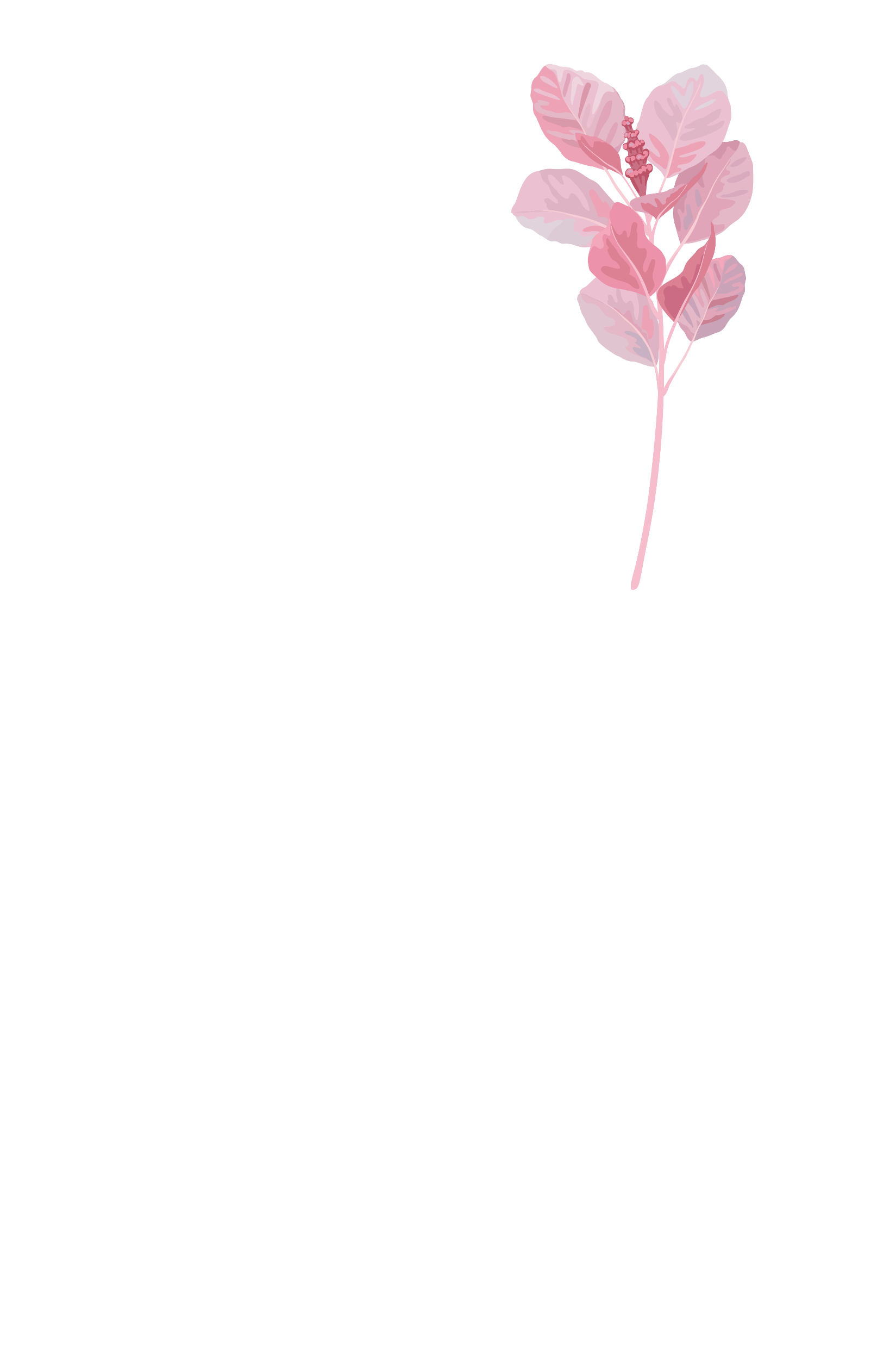 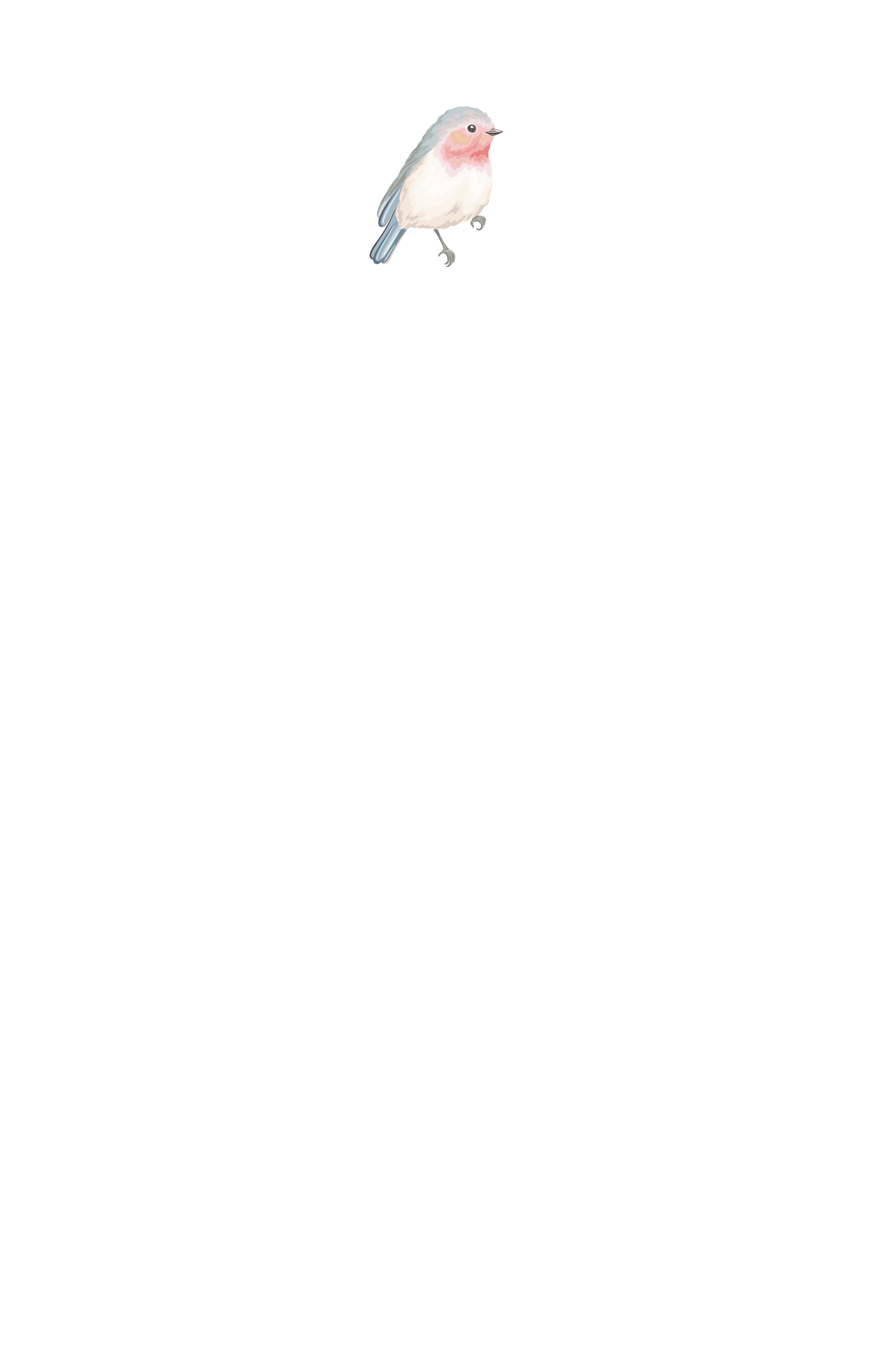 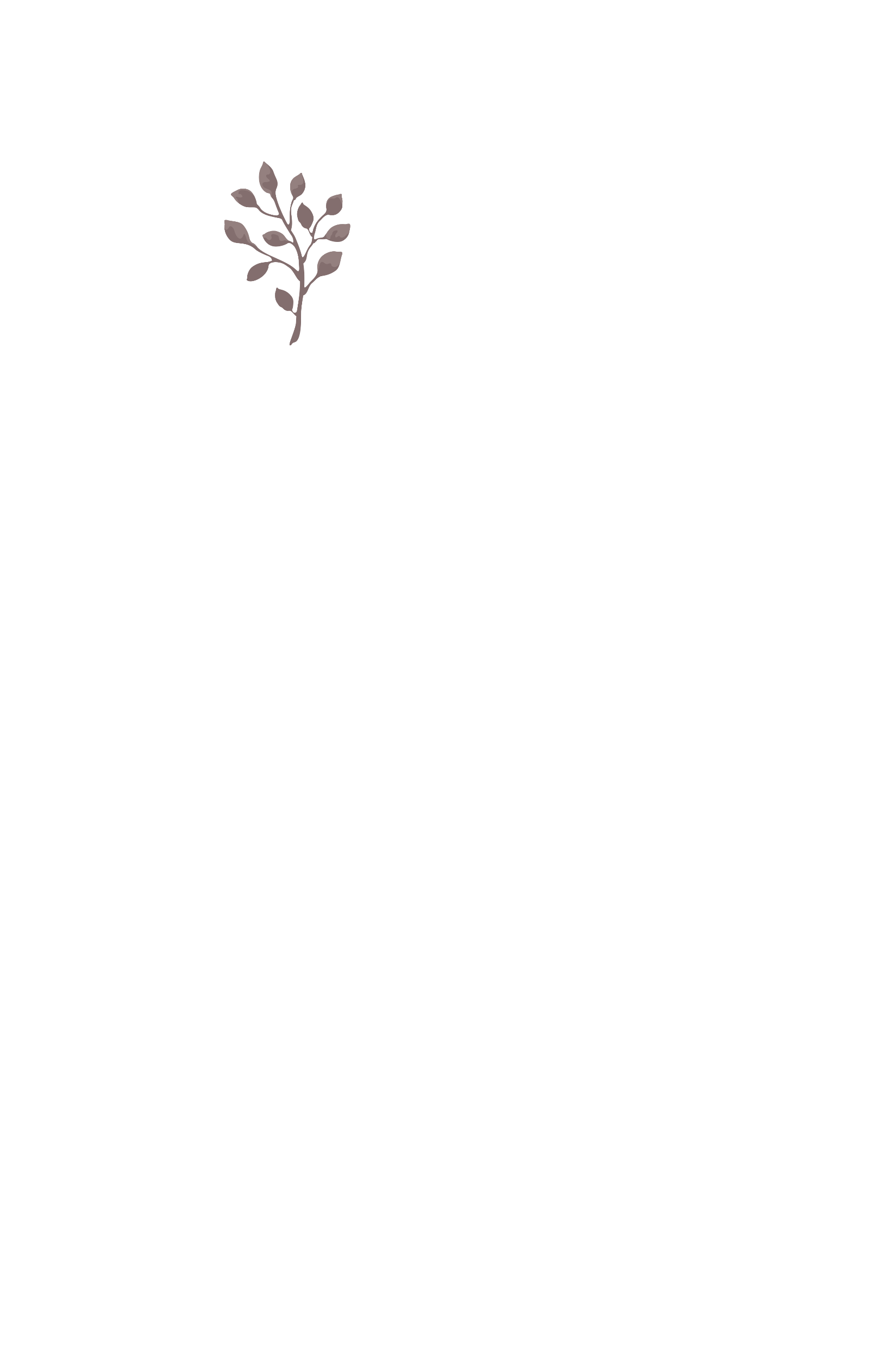 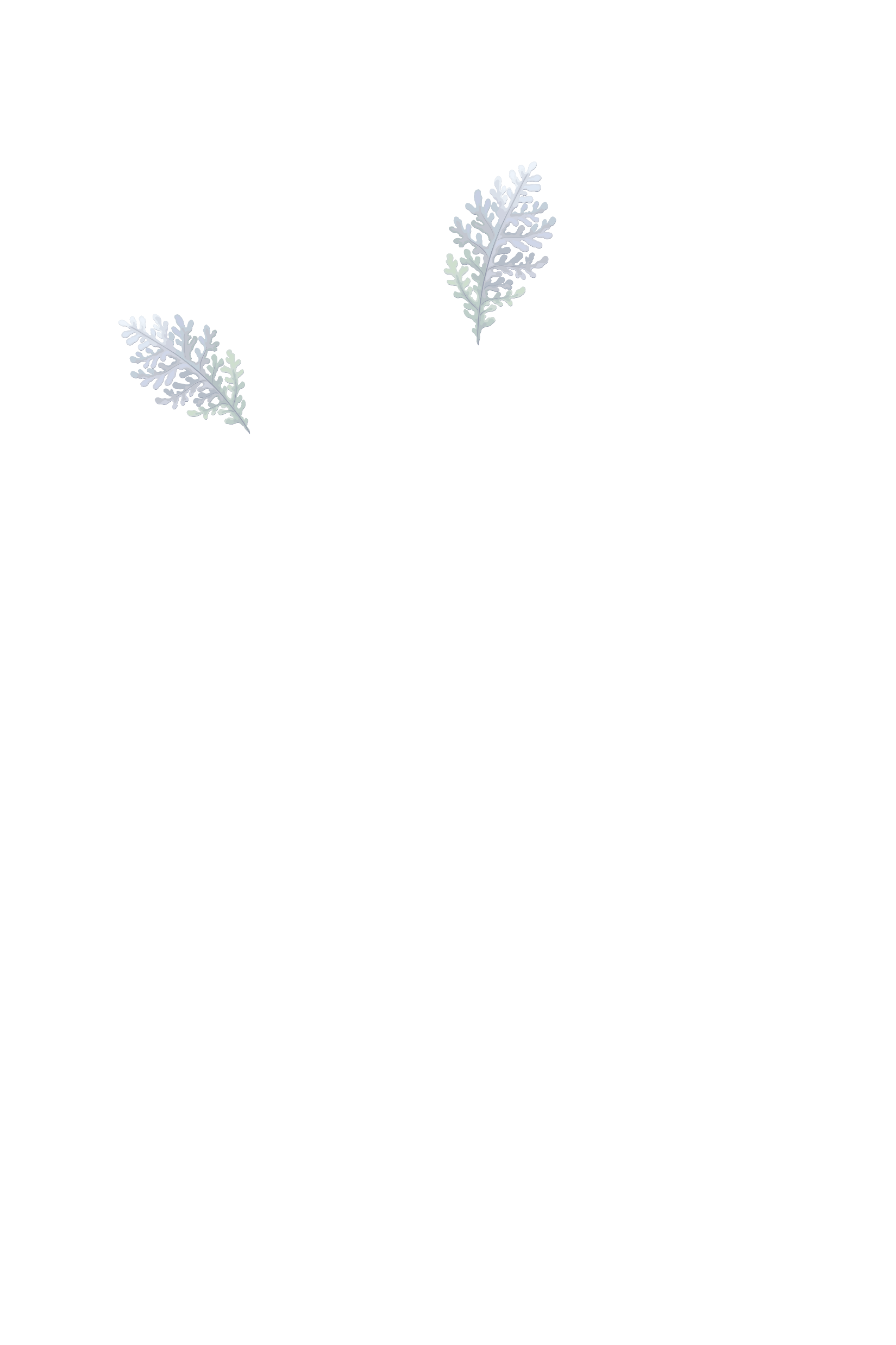 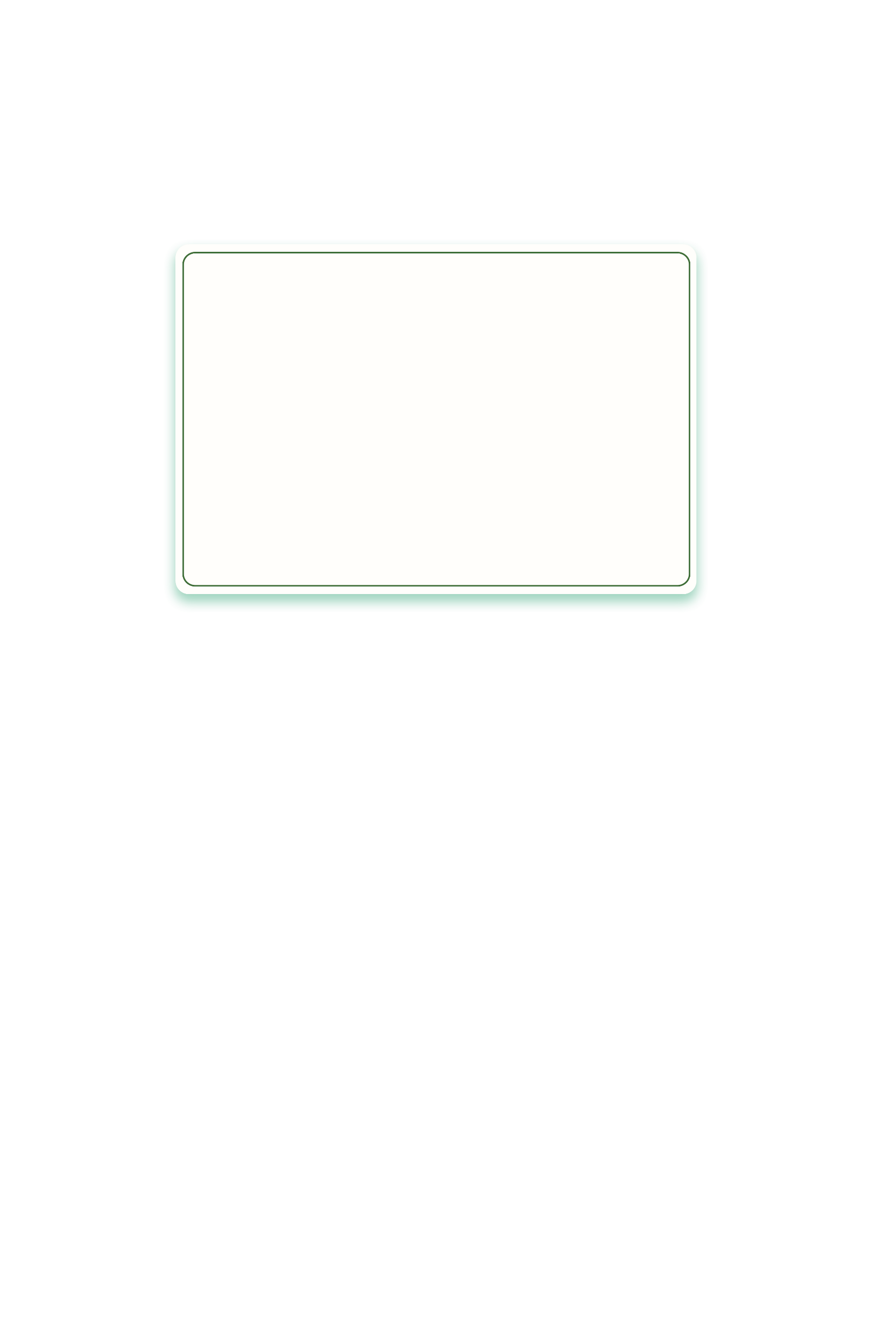 20211105湖丽衢联考应用文写作
                 --推荐信
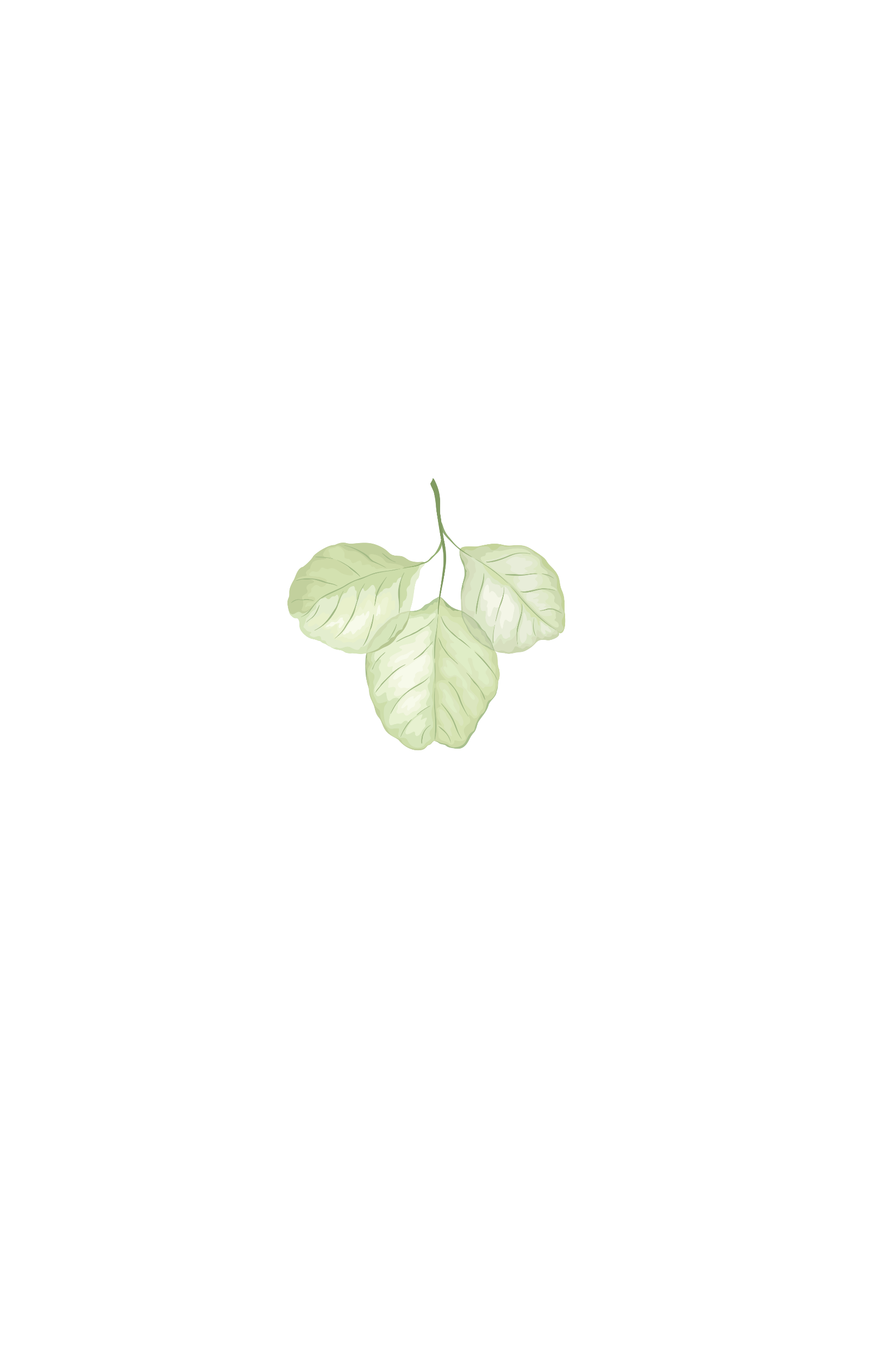 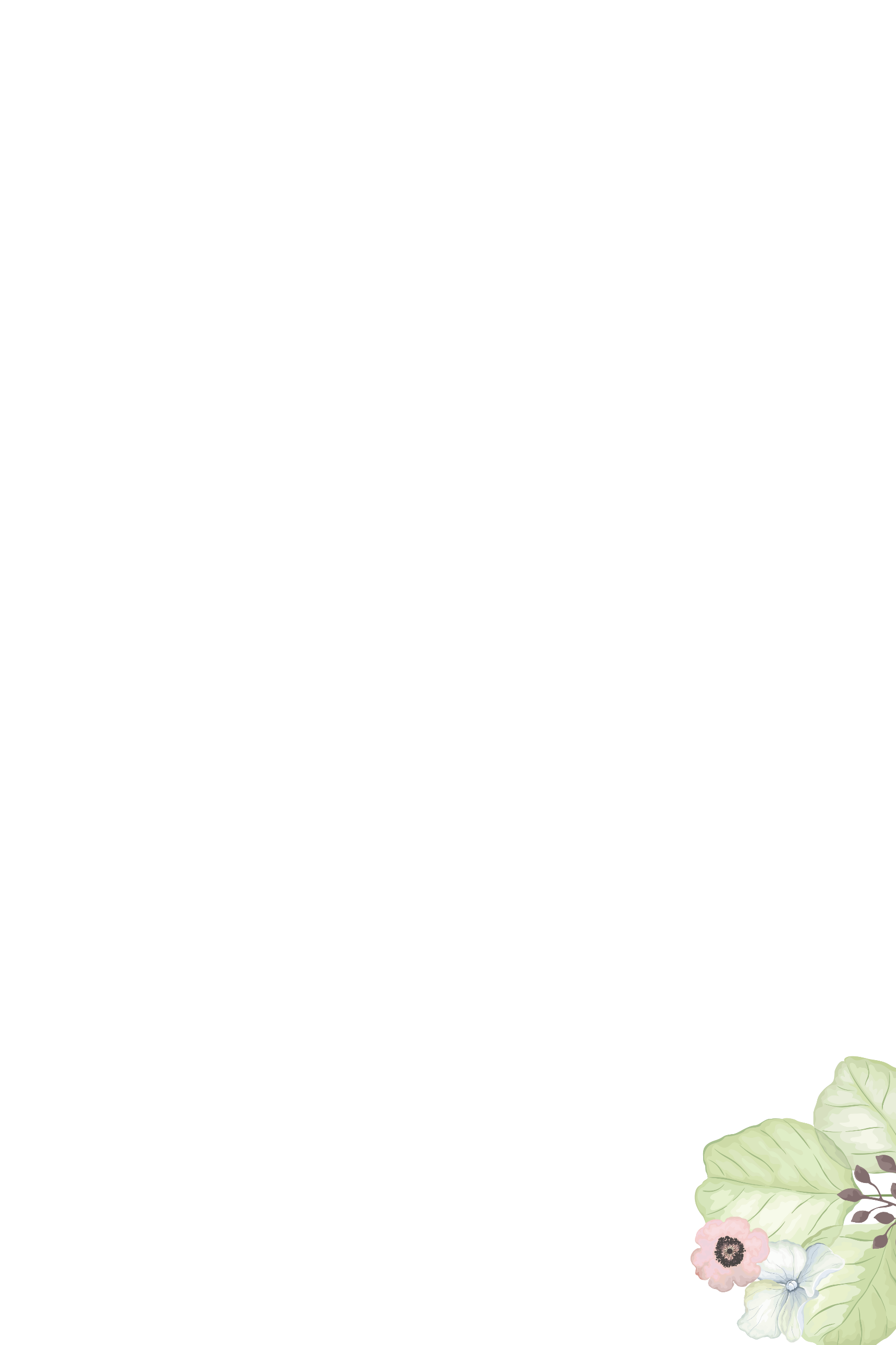 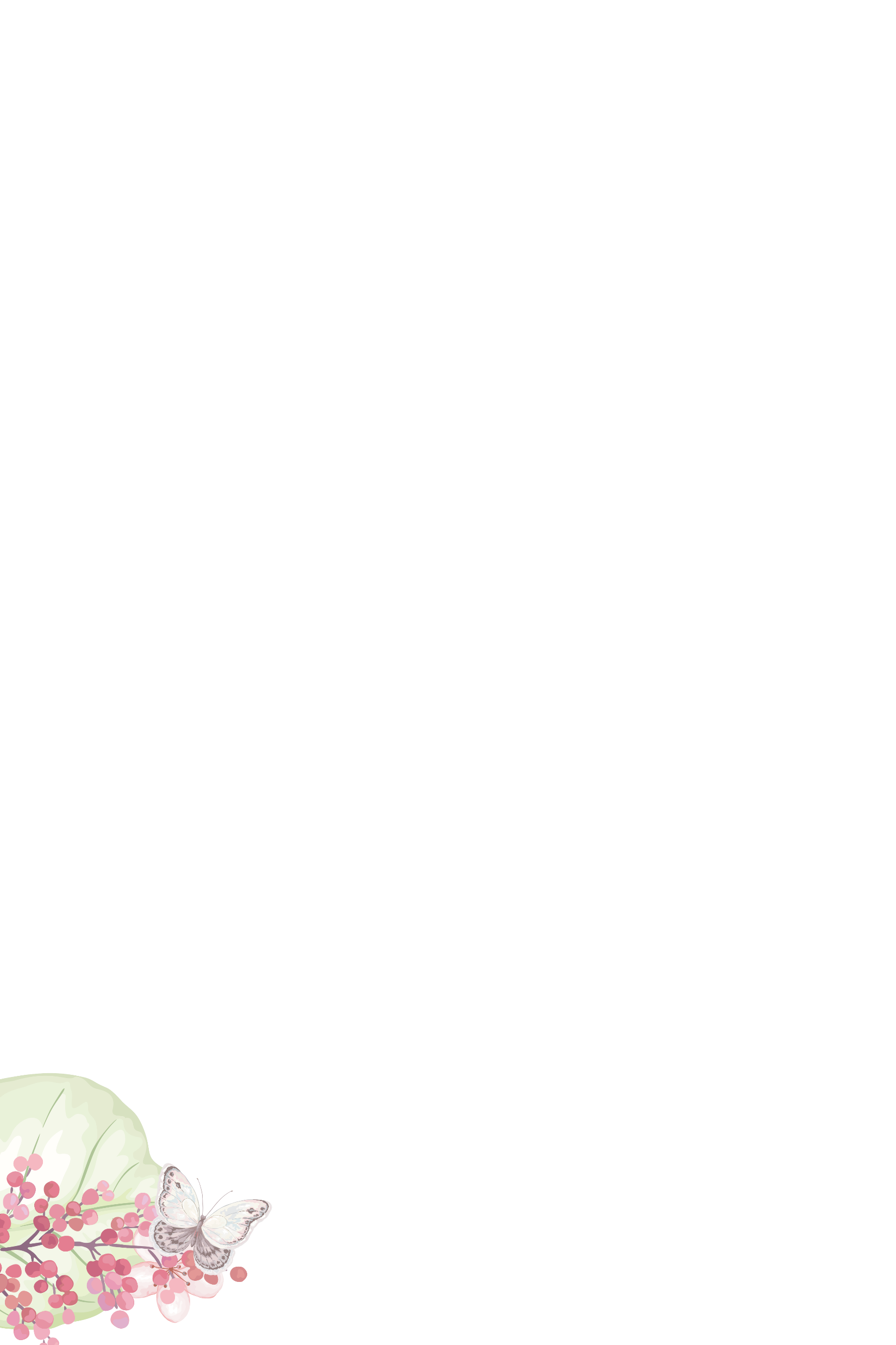 陈星可  浙江省天台中学
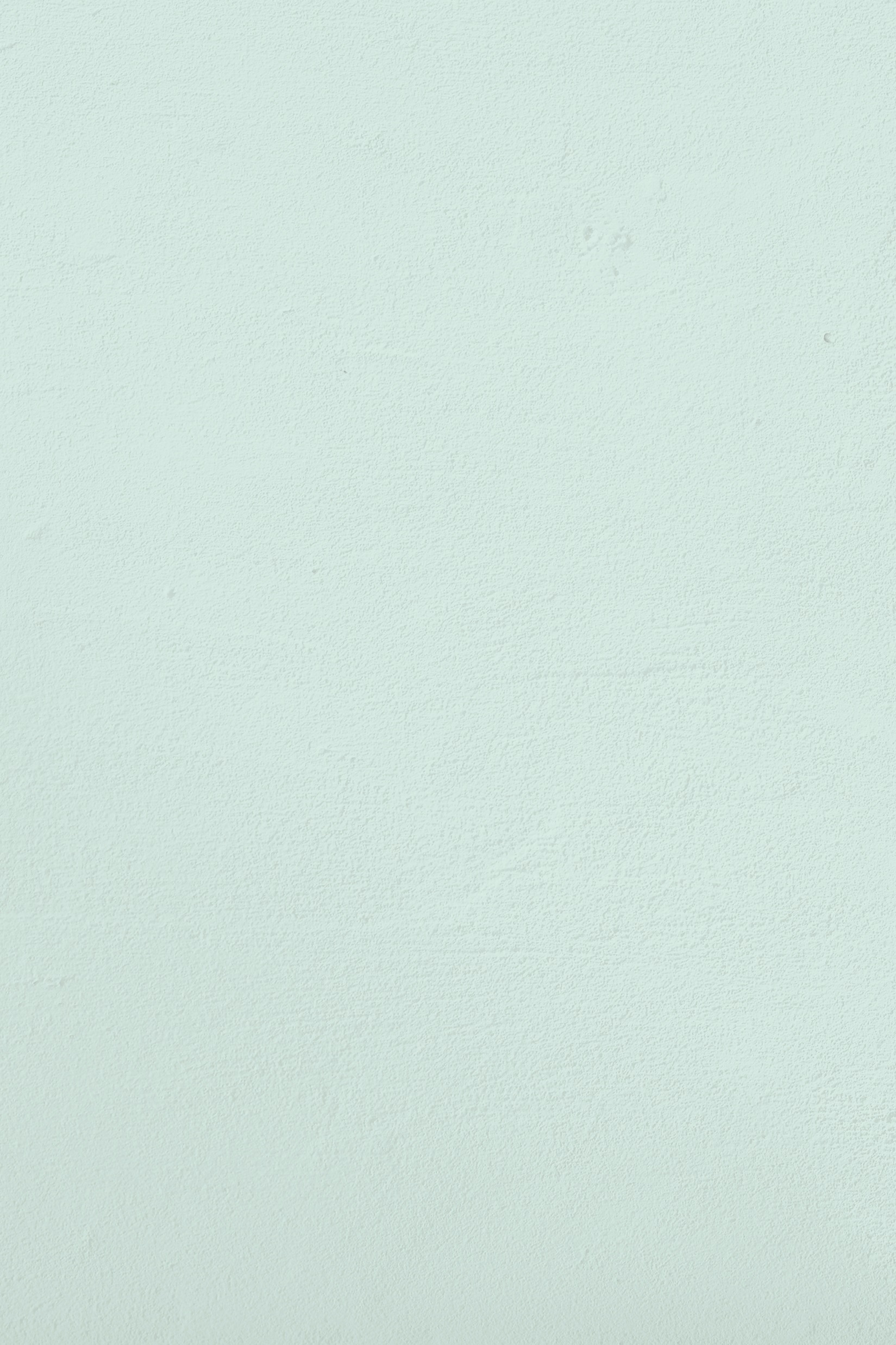 试题呈现：
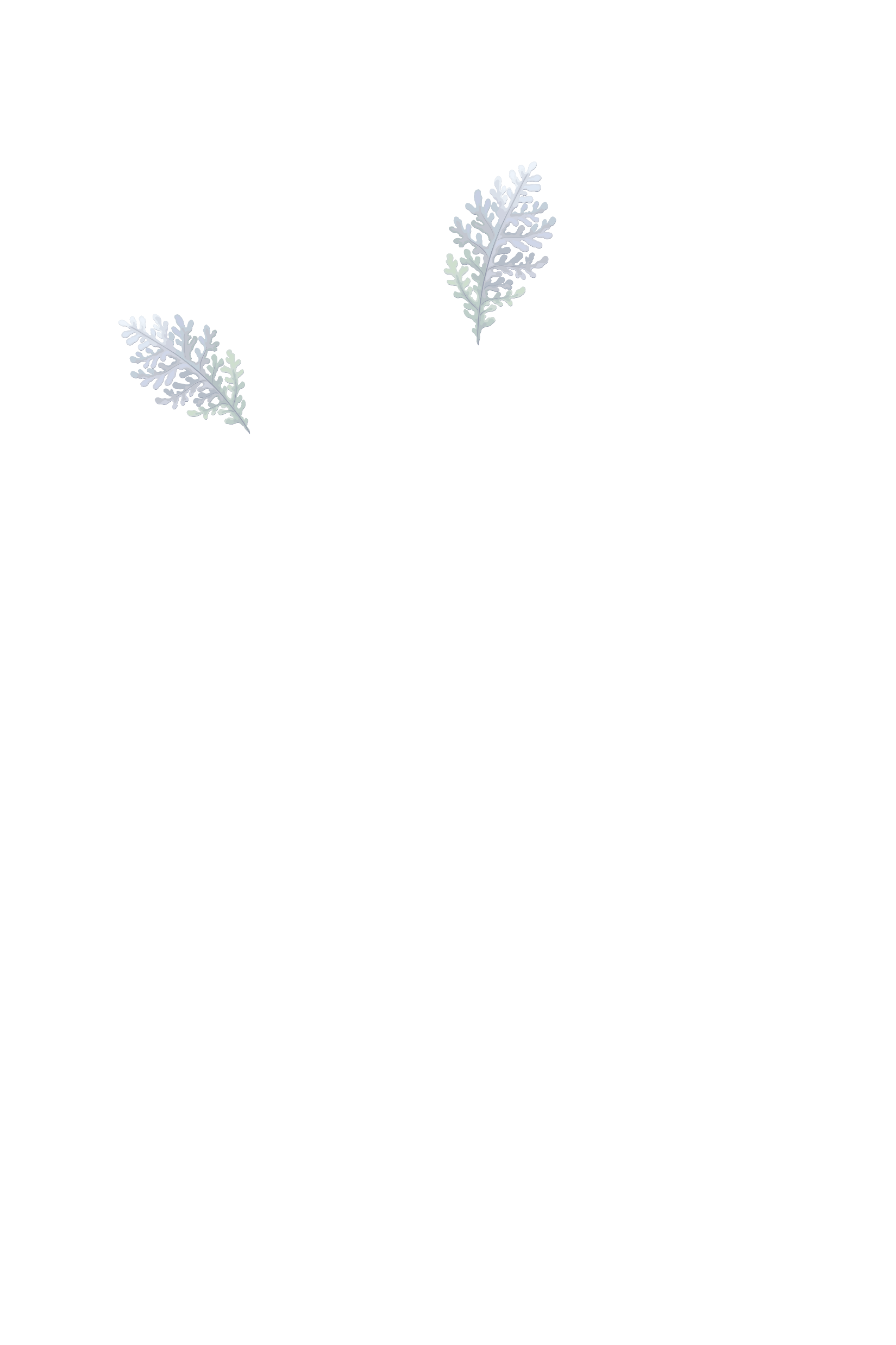 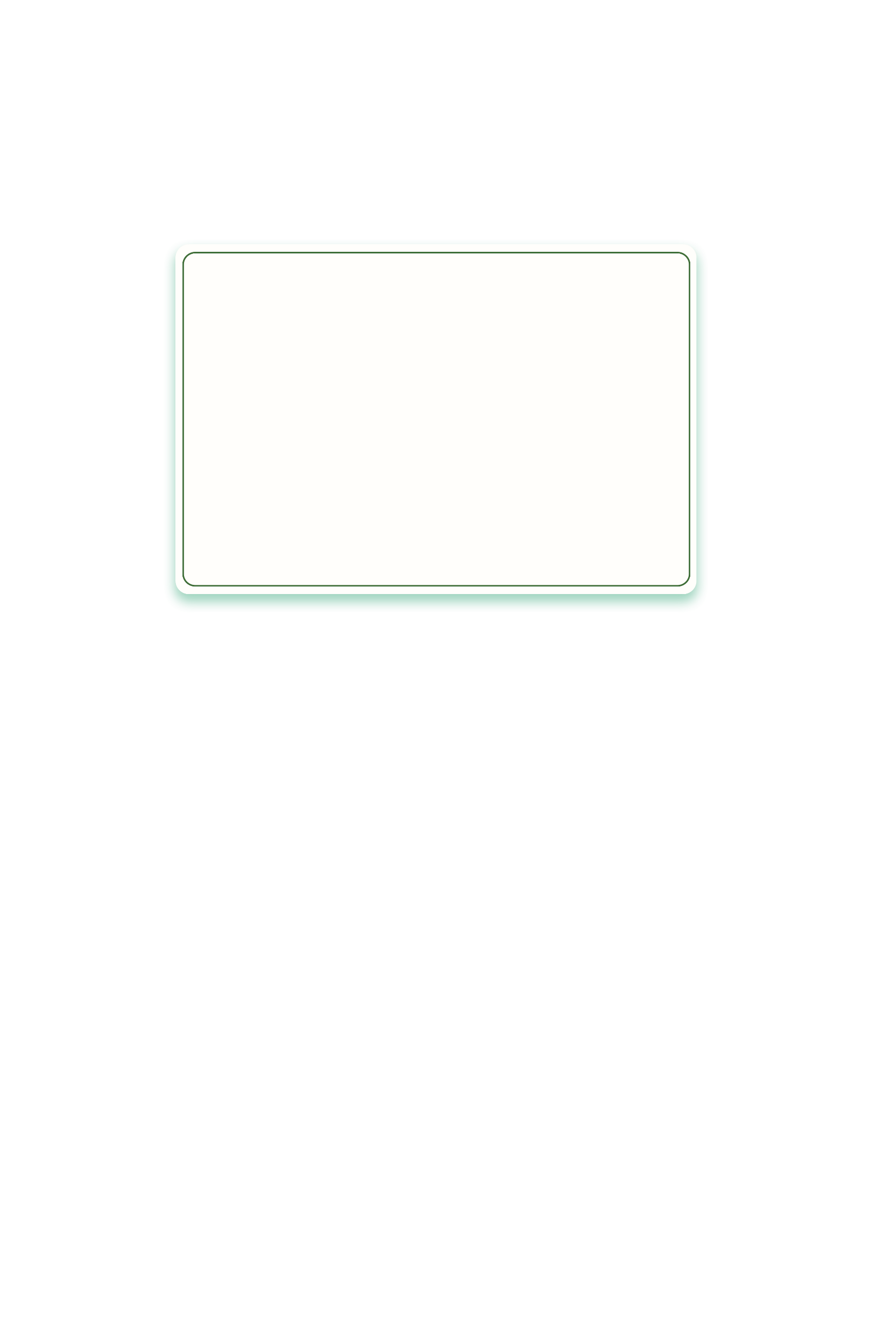 假定你是李华，你的外国朋友George打算学习中国传统乐器二胡 (erhu)。请给他写一封邮件，推荐你校王老师，主要内容包括：
 1.写信目的； 2.推荐理由； 3.表达祝愿。
    注意：
    1.词数 80 左右；
    2.可适当增加细节，以使行文连贯。
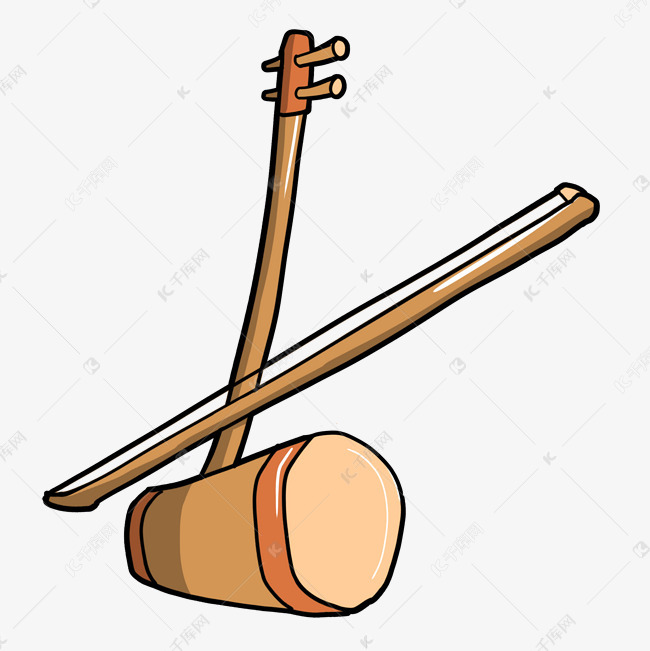 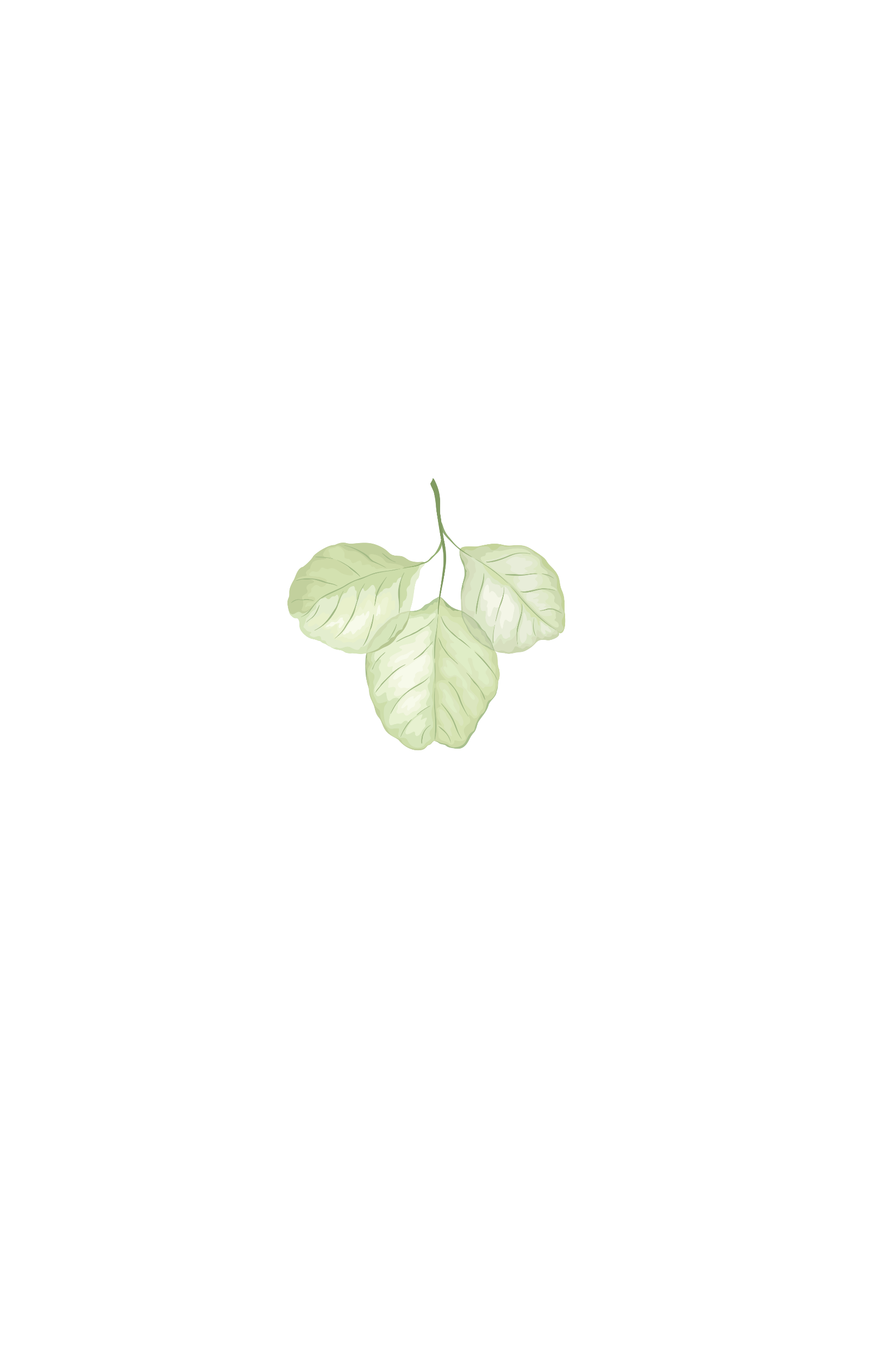 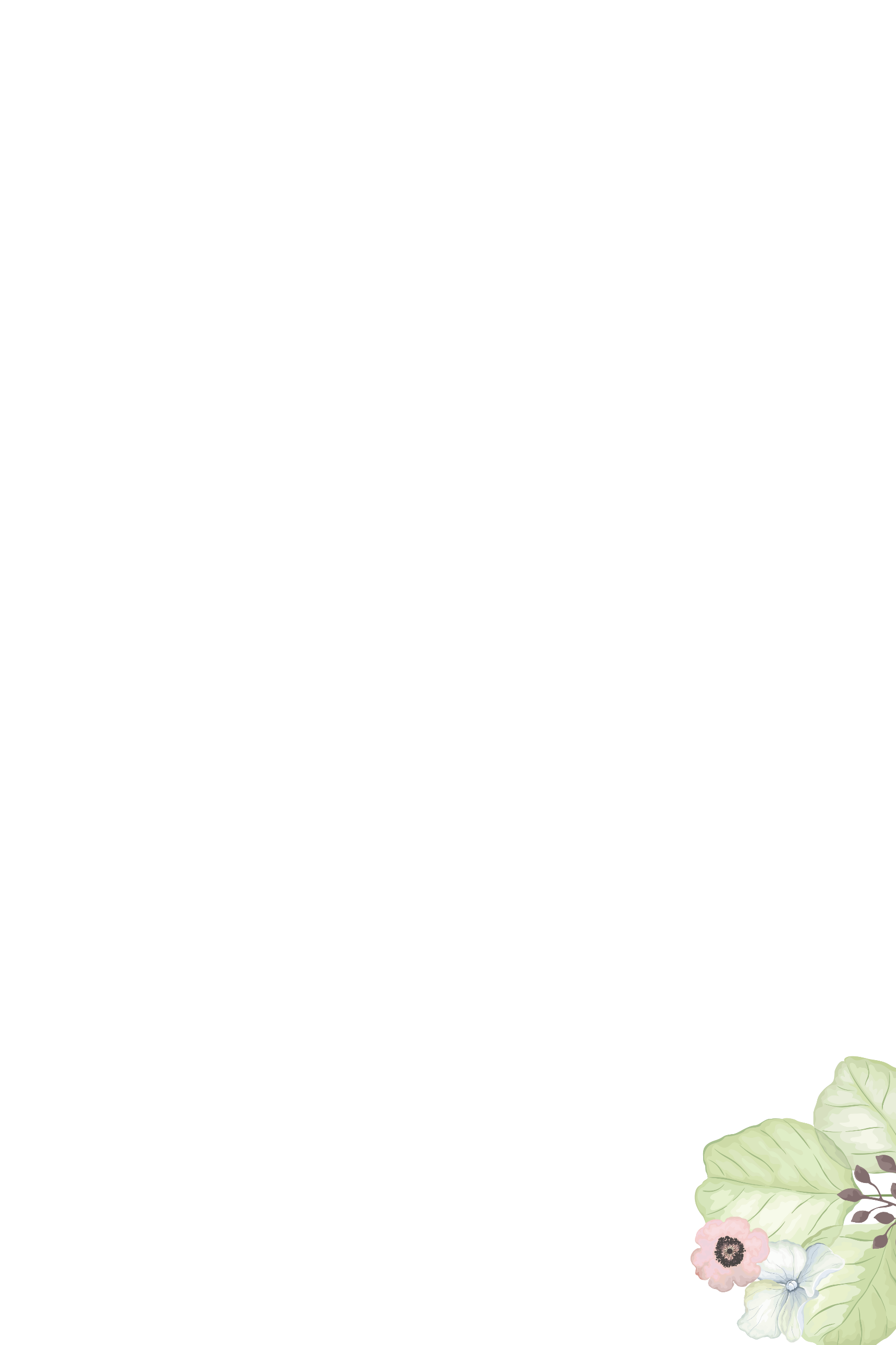 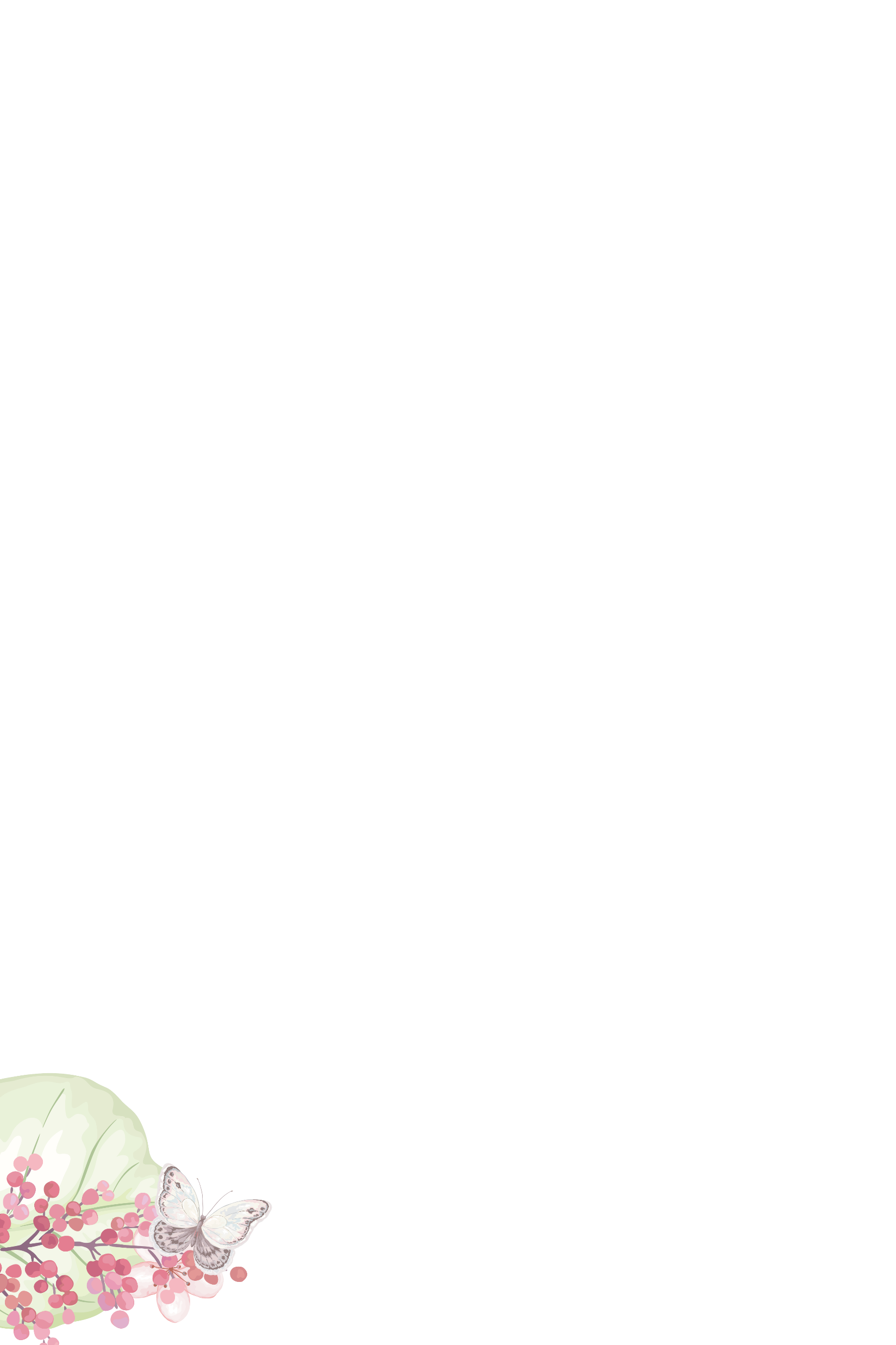 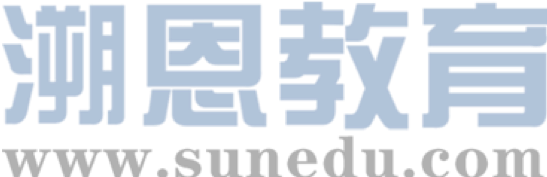 01
类型：A letter of recommendation
02
对象： Your foreign friend
审题
03
人称： the first and second person
04
时态：the present and future tense
05
要点：Writing purpose+ recommendation + your wish
para 1:写信目的
你的朋友，无需介绍。
How is everything going (with you/ your...）？
How are things going?
How are you doing?
Hope this letter/e-mail finds you fine/well.
A.背景+目的(两句话)
   I’m delighted to learn that you are to learn erhu.  Here I’d like to recommend Mr. Wang to be your teacher.
B.背景+目的(一句话)
  Learning that you plan/ intend to learn erhu, I’d like to recommend Mr. Wang in our school to help you.
para 2:推荐王老师的理由：
He was experienced in teaching erhu.
He has rich/abundant experience of teaching erhu, which makes him qualified for the post.
Having been teaching erhu for decades, he knows what to expect and how to deal with the potential problems in the process.
老师
教学经验
二胡
Majoring in Chinese Music, she is proficient in playing erhu.
Equipped with excellent performing skills, he has helped many students achieve success in the field. 
He specializes in erhu playing, with a high proficiency in the field.
专业水平
para 2:推荐王老师的理由：
He has a good command of English, making it easy for you to communicate. 
A good command of English surely enables him to communicate with you with ease.
With a good command of English, he can communicate with you without any difficulty.
外国朋友
懂英语
性格/品质
Patient and outgoing, he can get along well with his students.
As a patient and enthusaistic teacher, he can inspire you to push yourself further.
耐心\外向\严格等
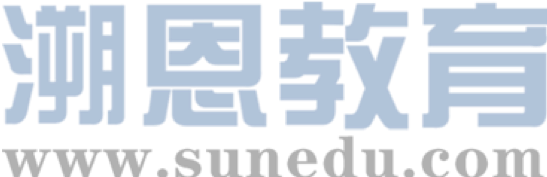 Hope my recommendation can be of some help to you.
Hope you will find my recommendation helpful/useful.
(不可用）I’d appreciate it if you could take my recommendation into account/consideration.
para 3: 表达祝愿(两句话)：
推荐信的套路句
祝愿 
（紧扣学二胡）
wish your learning rewarding.
I hope you’ll find his guidance rewarding. 
wish you a fruitful voyage of exploring erhu.
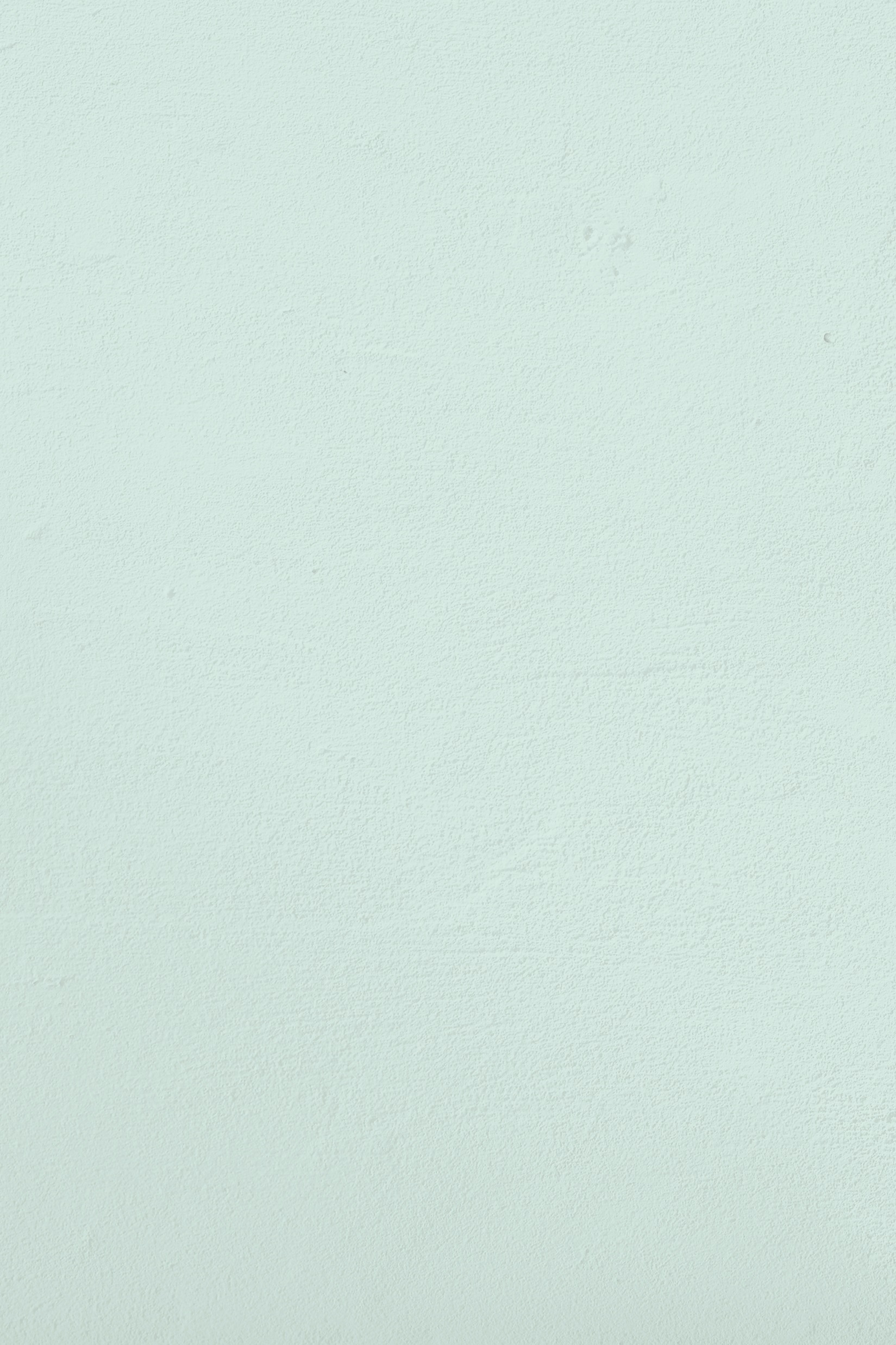 参考范文：
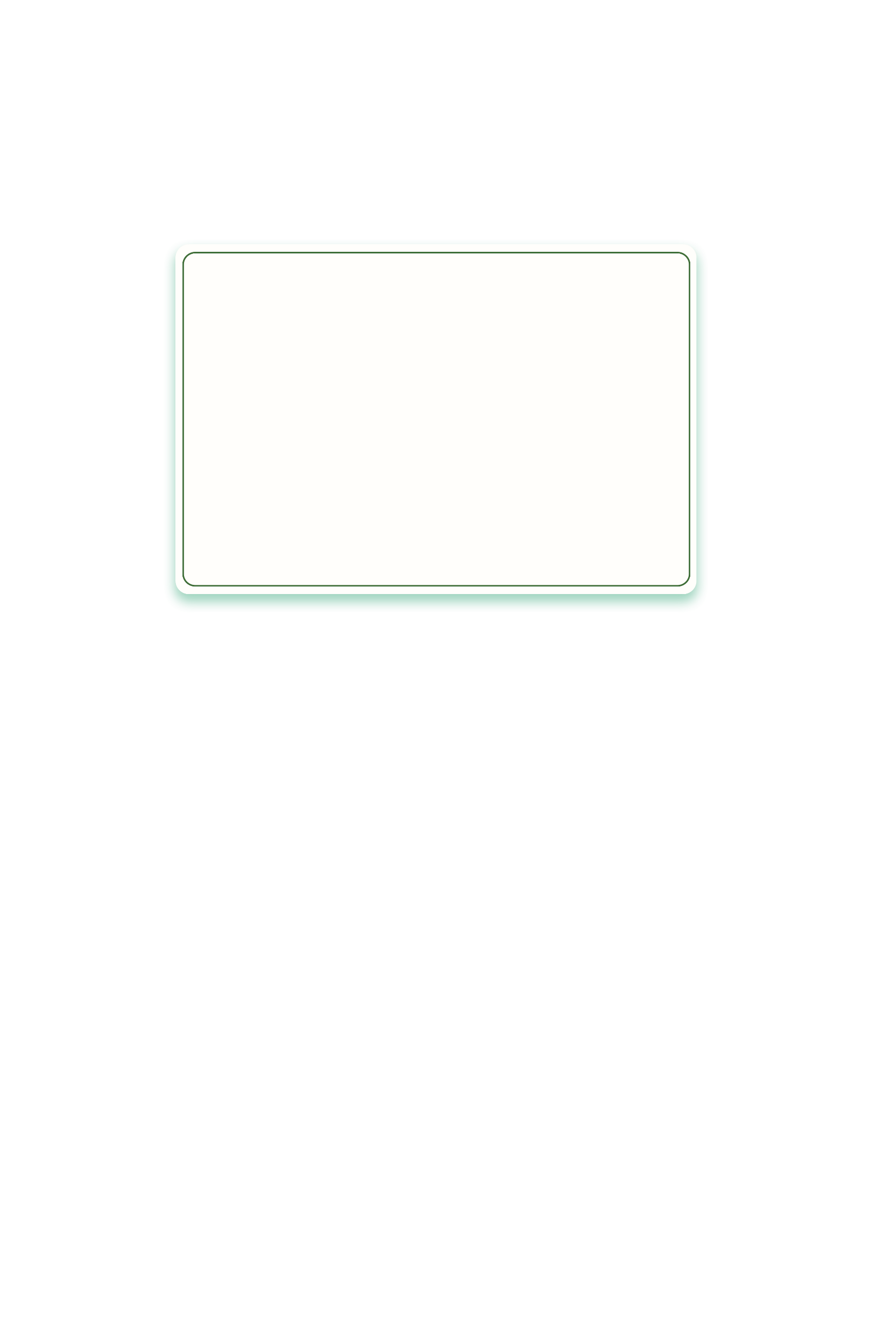 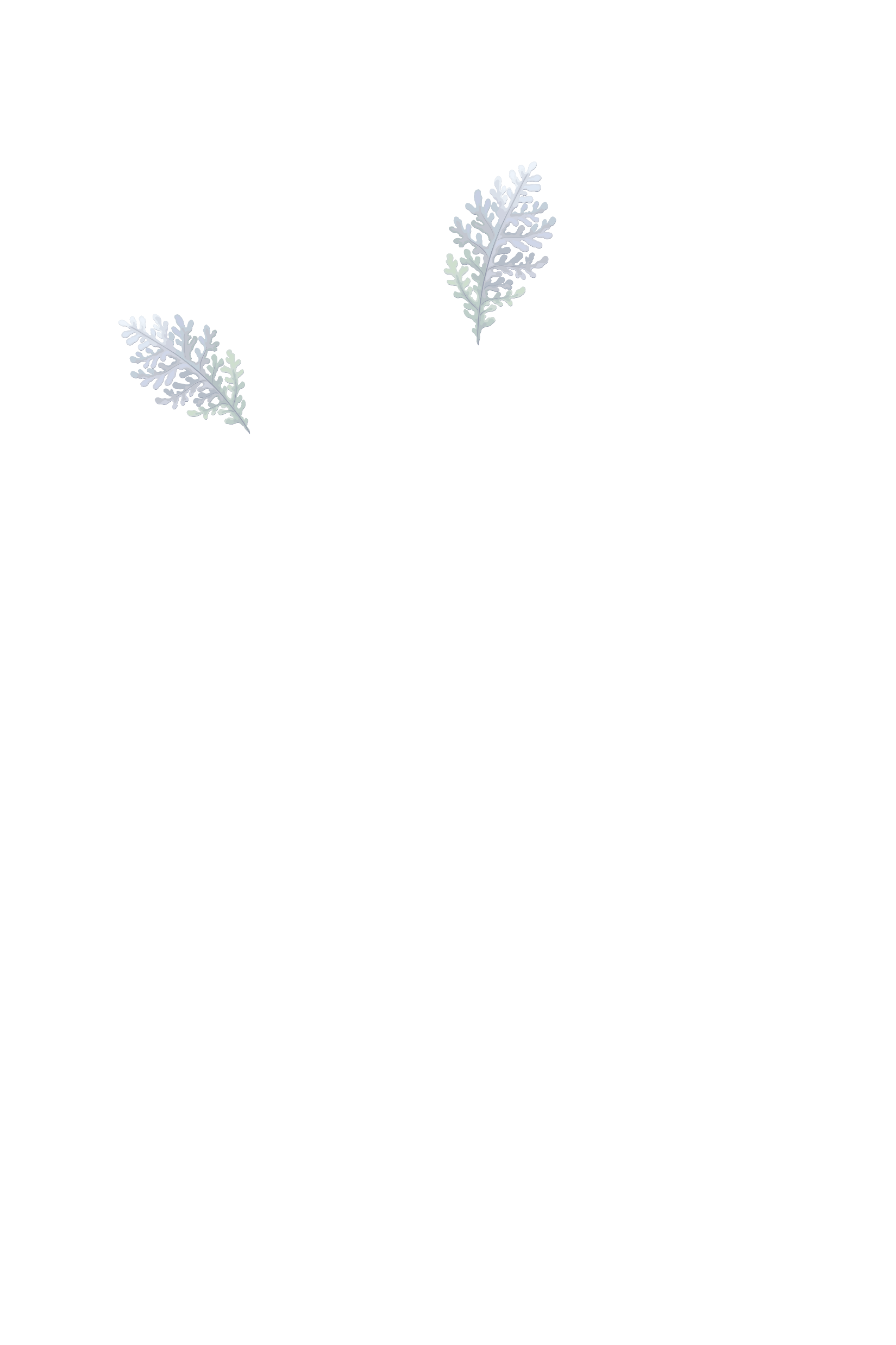 Dear George, 
     Knowing that you intend to learn erhu, I’m more than delighted to recommend Mr. Wang to you. 
     Mr.Wang has been teaching music in my school since he graduated from Central Conservatory of Music. As an experienced and patient teacher, he is popular with his students, many of whom have been awarded top prizes in the City Erhu Competition. More importantly, he has a good command of English, making it easy for you to communicate. 
   I hope you’ll find his guidance rewarding. 
                                                                                         Yours, 
                                                                                               Li Hua
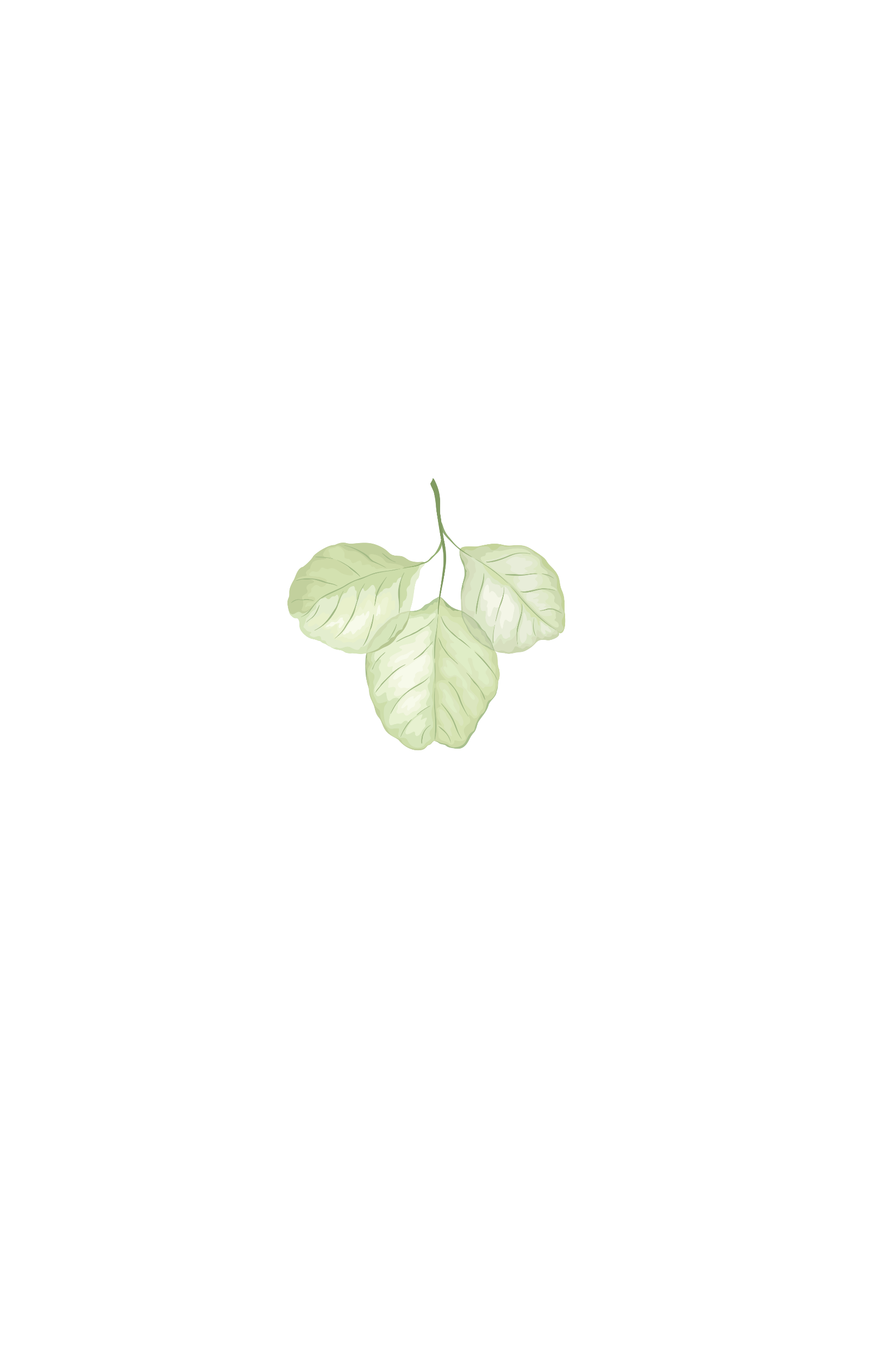 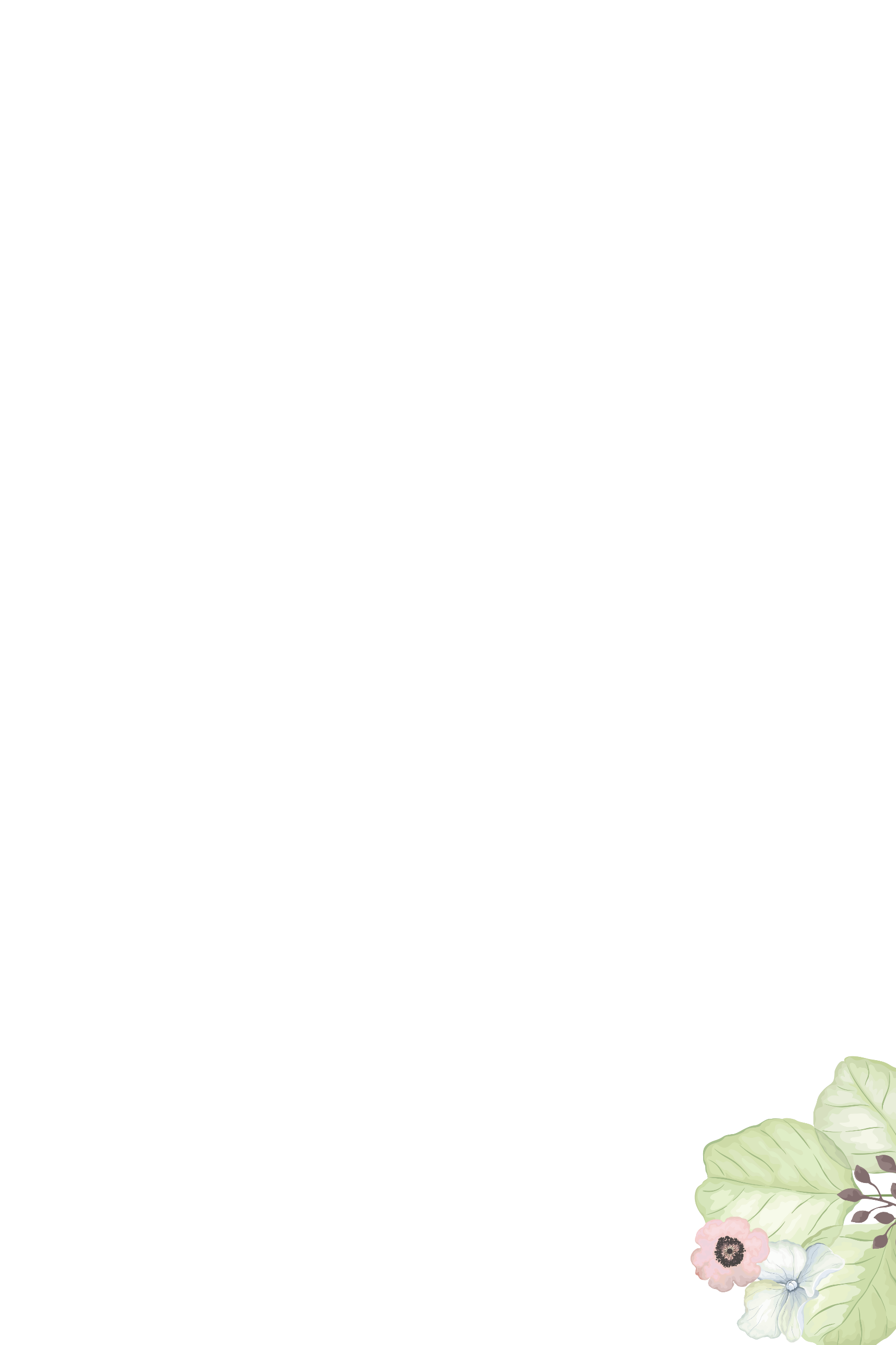 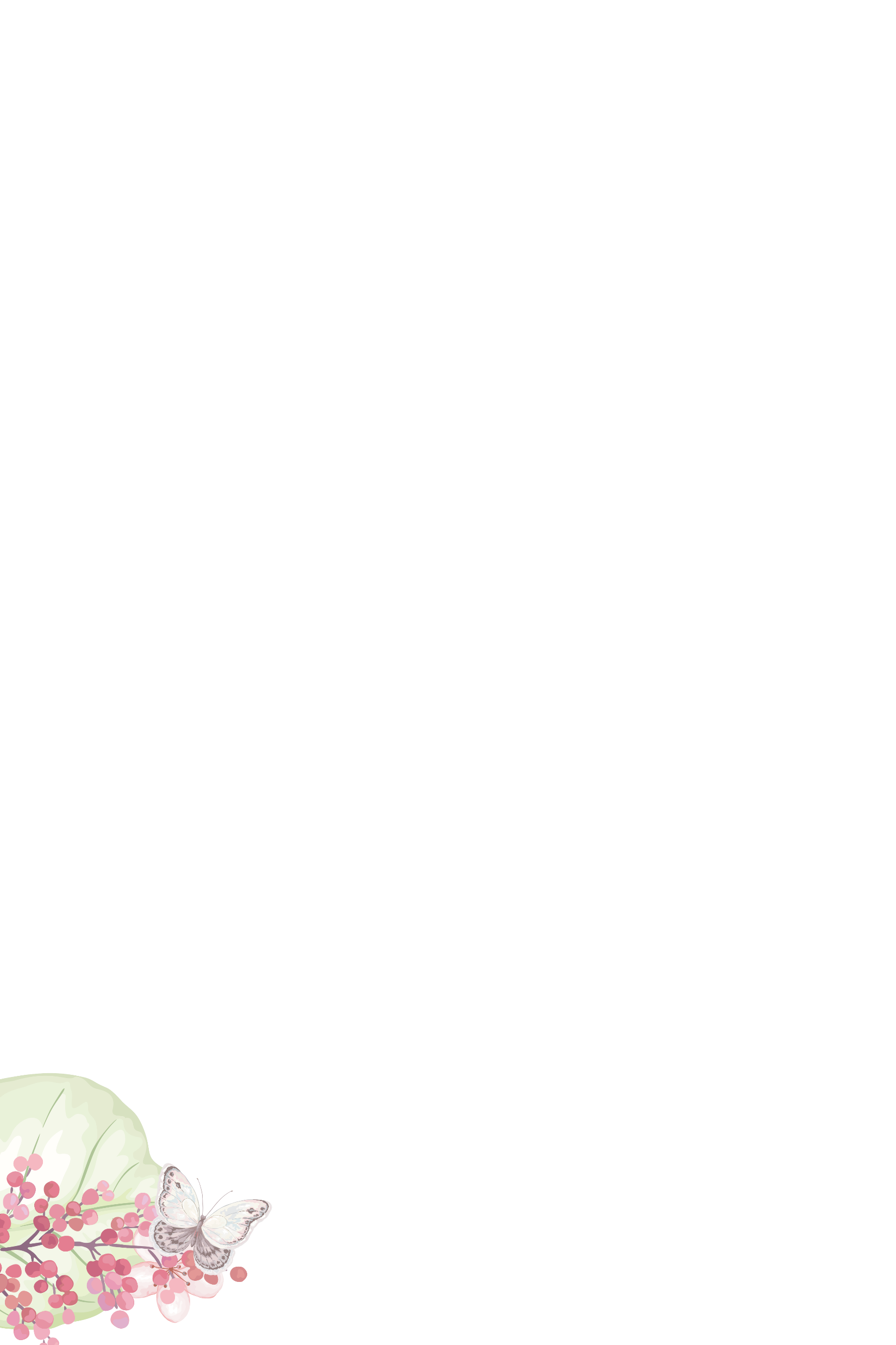 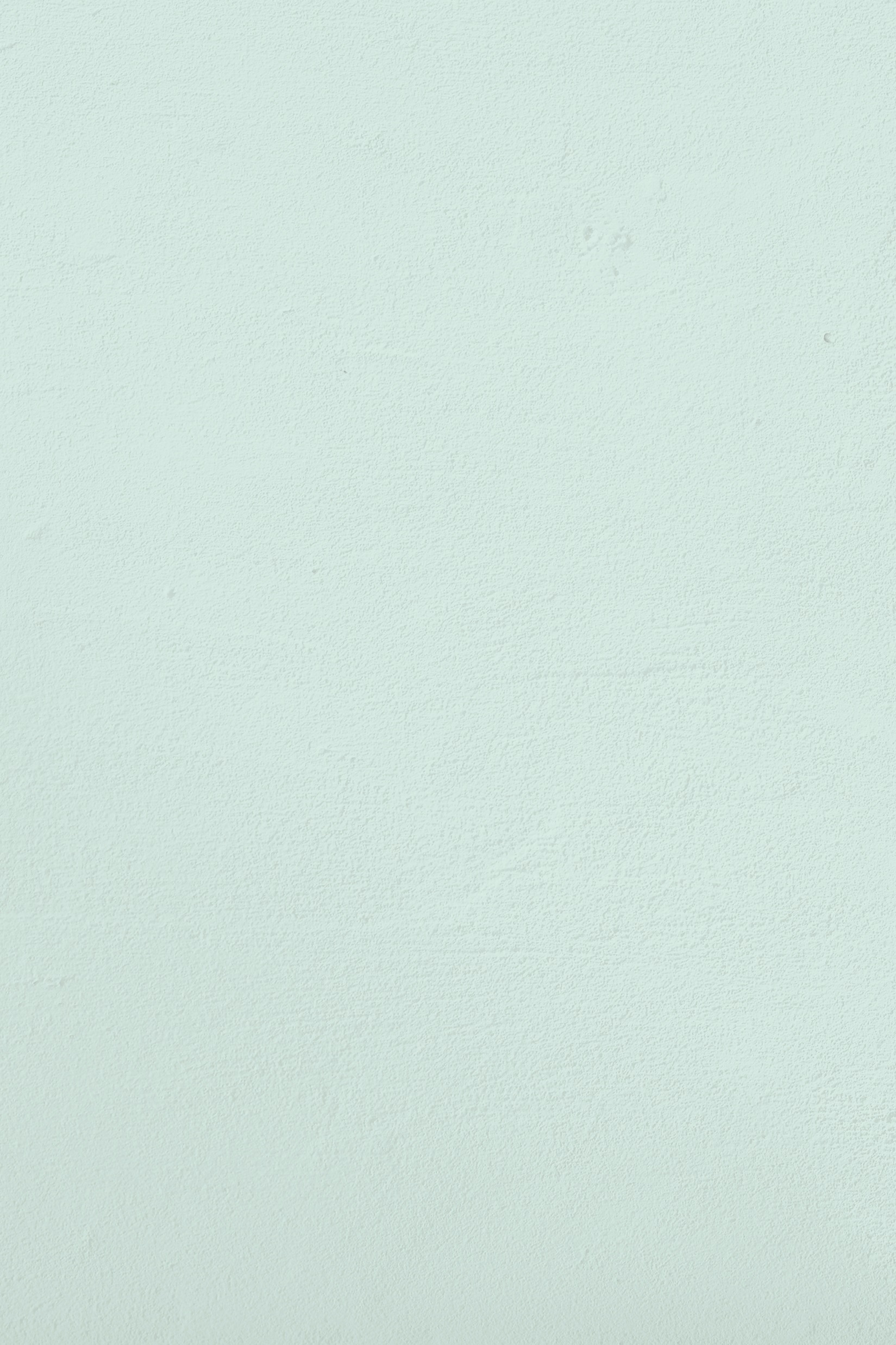 下水作文：
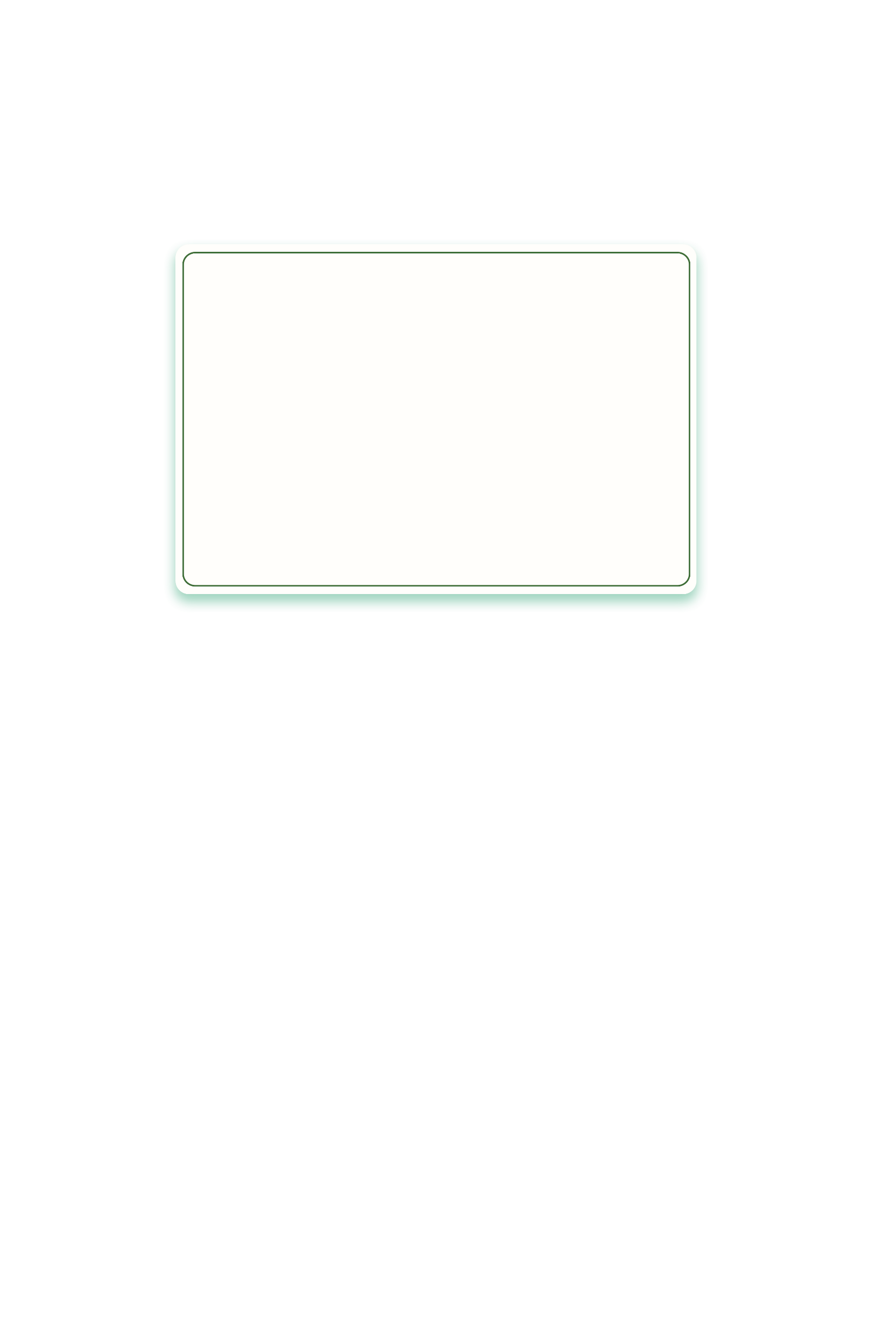 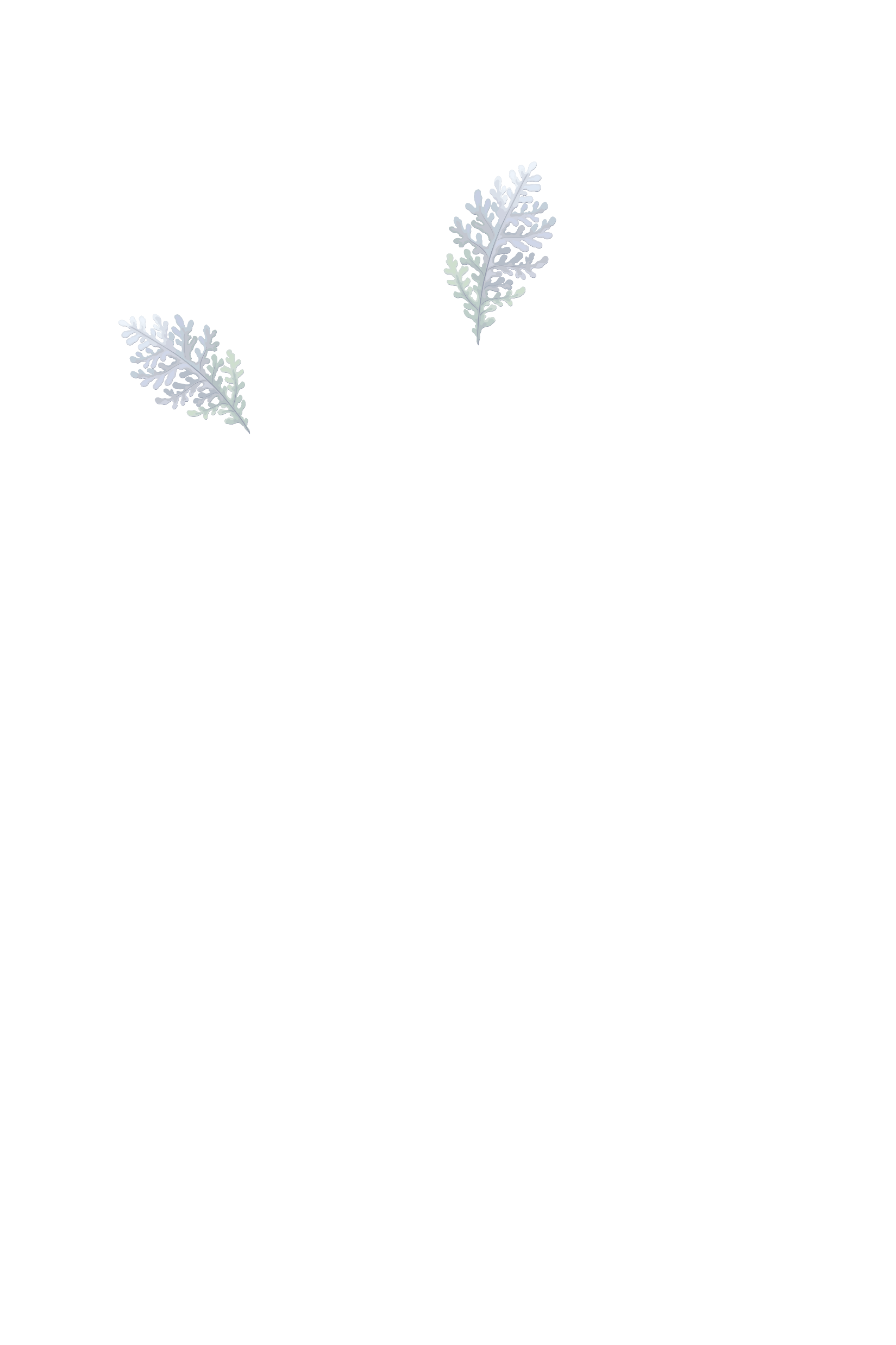 Dear George, 
    Delighted to learn that you are to learn erhu, a traditional Chinese musical instrument, I’d like to recommend Mr. Wang to be your teacher.   
     I’m convinced that Mr. Wang is the very person you want. Having been teaching in our school for years, he is equipped with rich teaching experience and excellent performing skills, which has helped many students achieve success in the field. Besides, a good command of English surely enables him to communicate with you with ease.  
    Hope my recommendation can be helpful and wish your learning rewarding.
                                                                                            Yours, 
                                                                                                   Li Hua
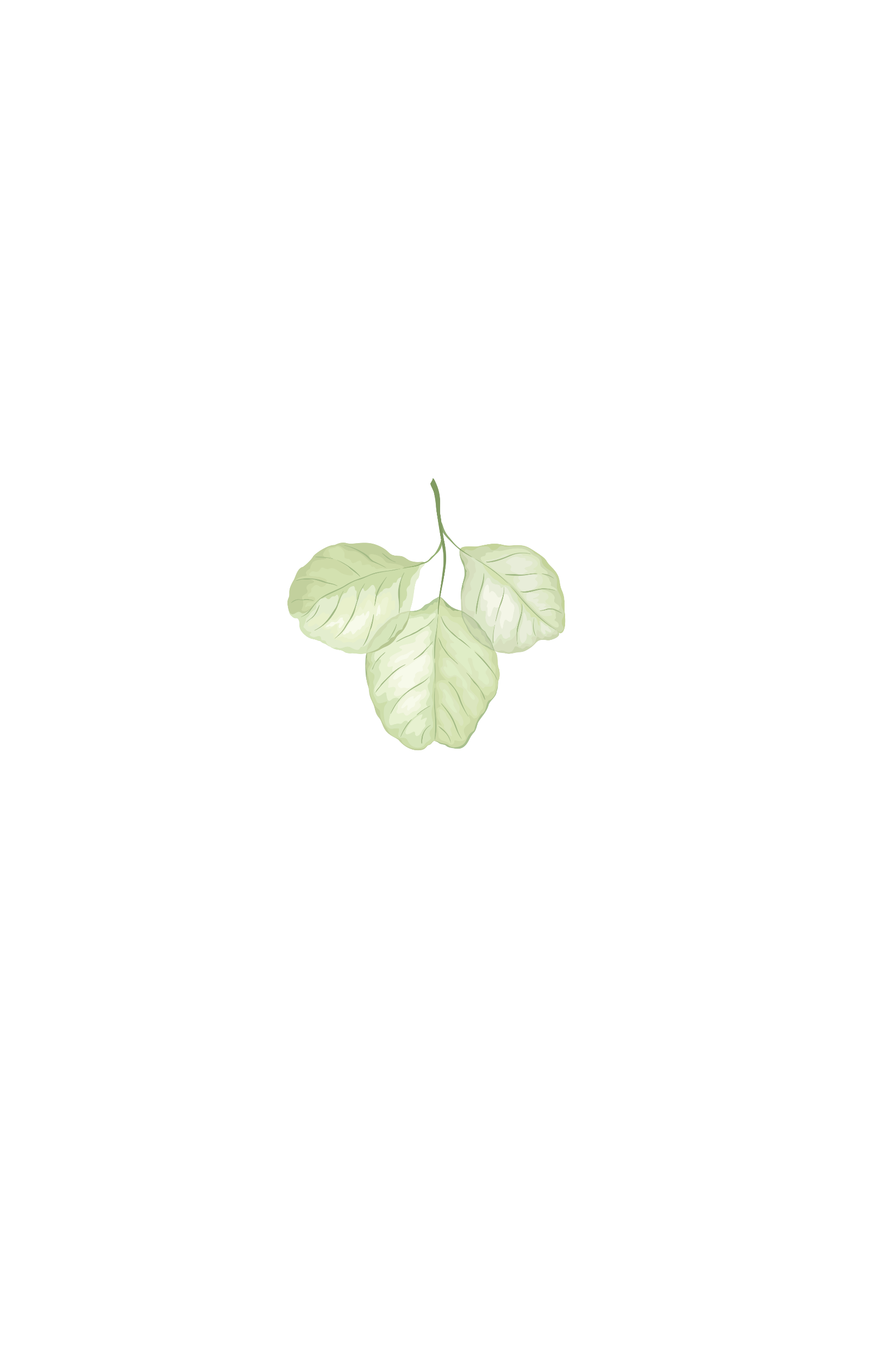 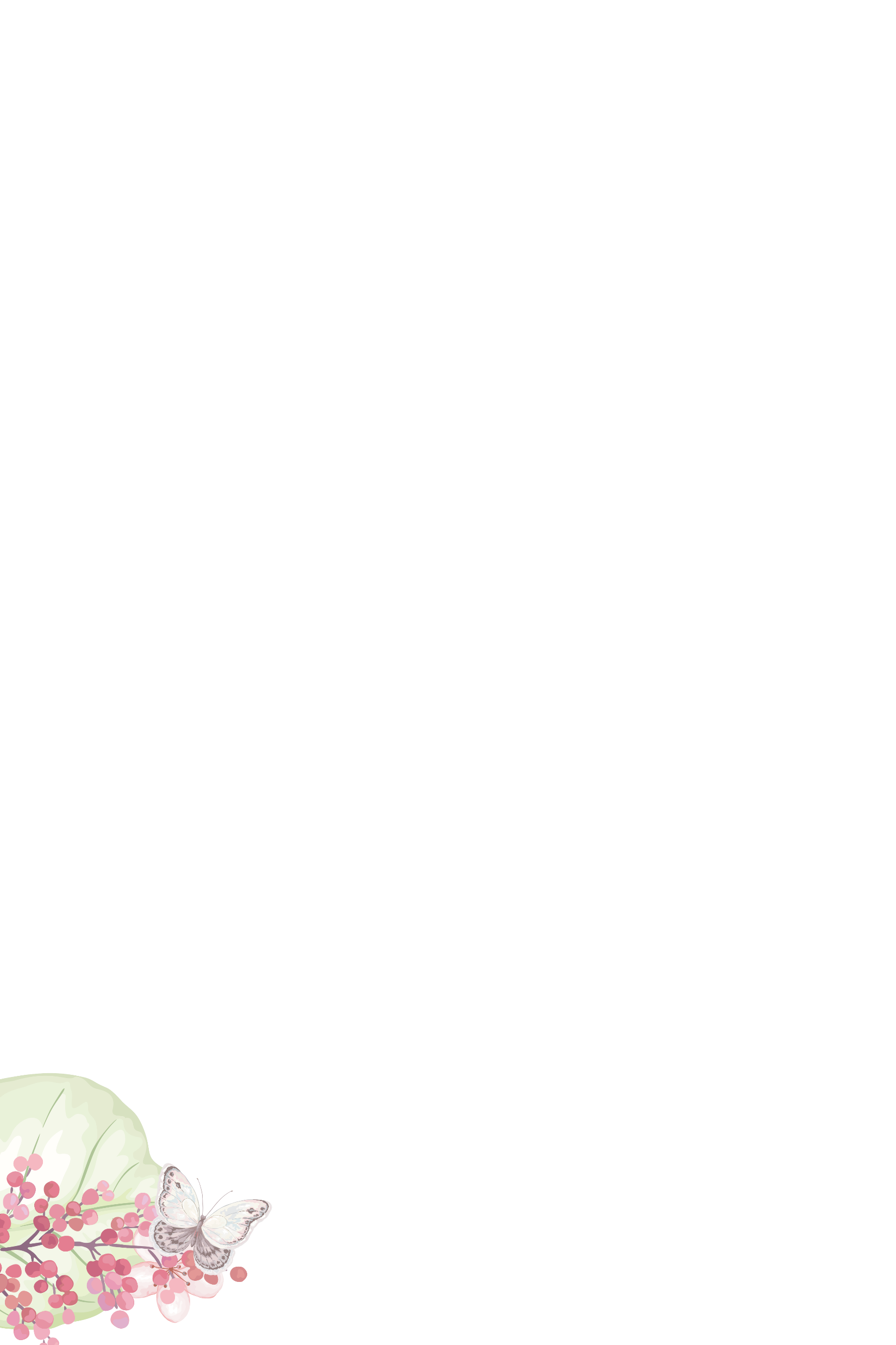 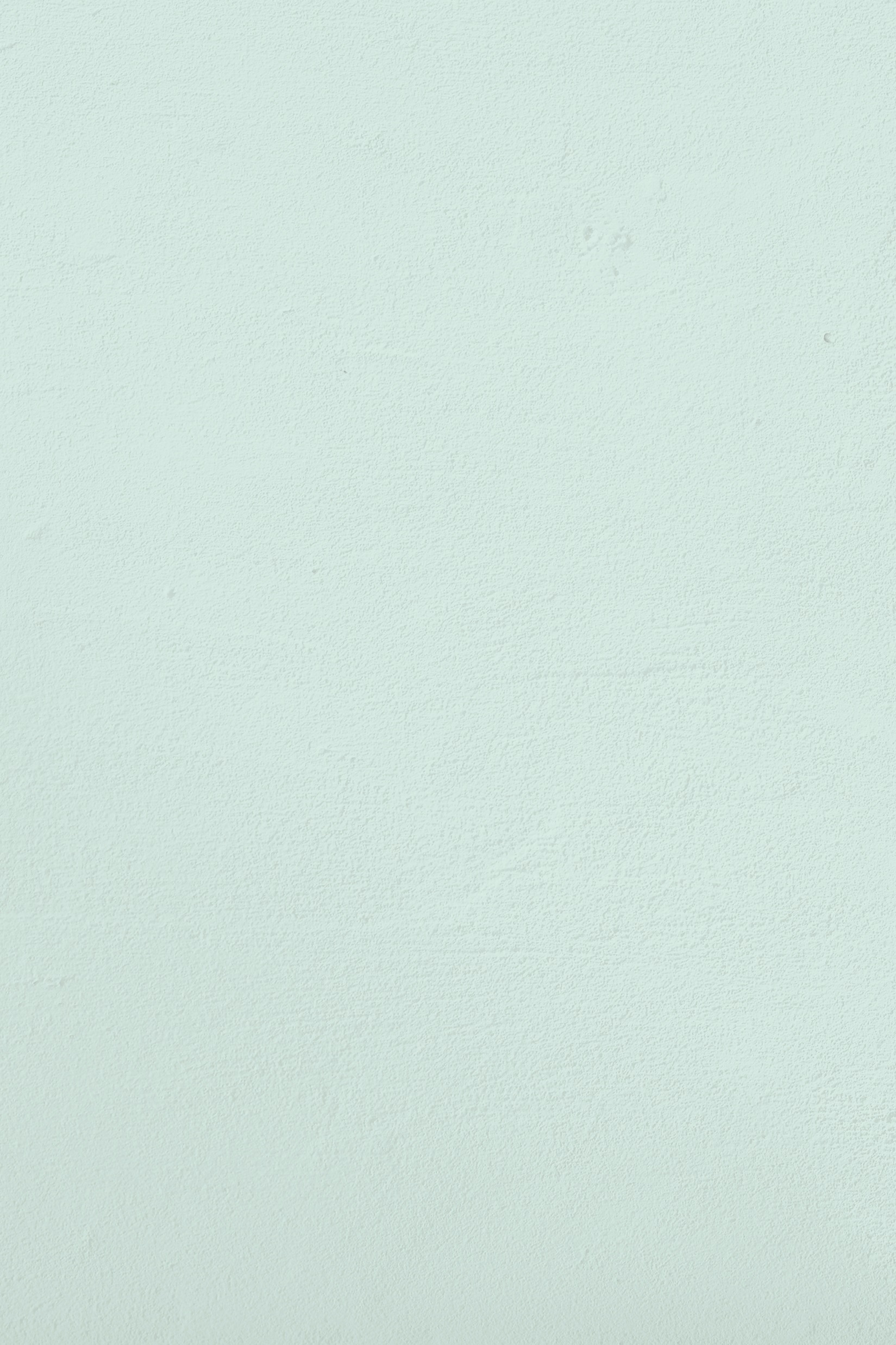 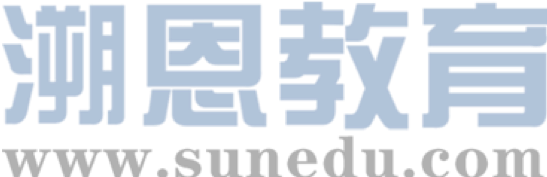 类似应用文巩固练1：推荐一个人
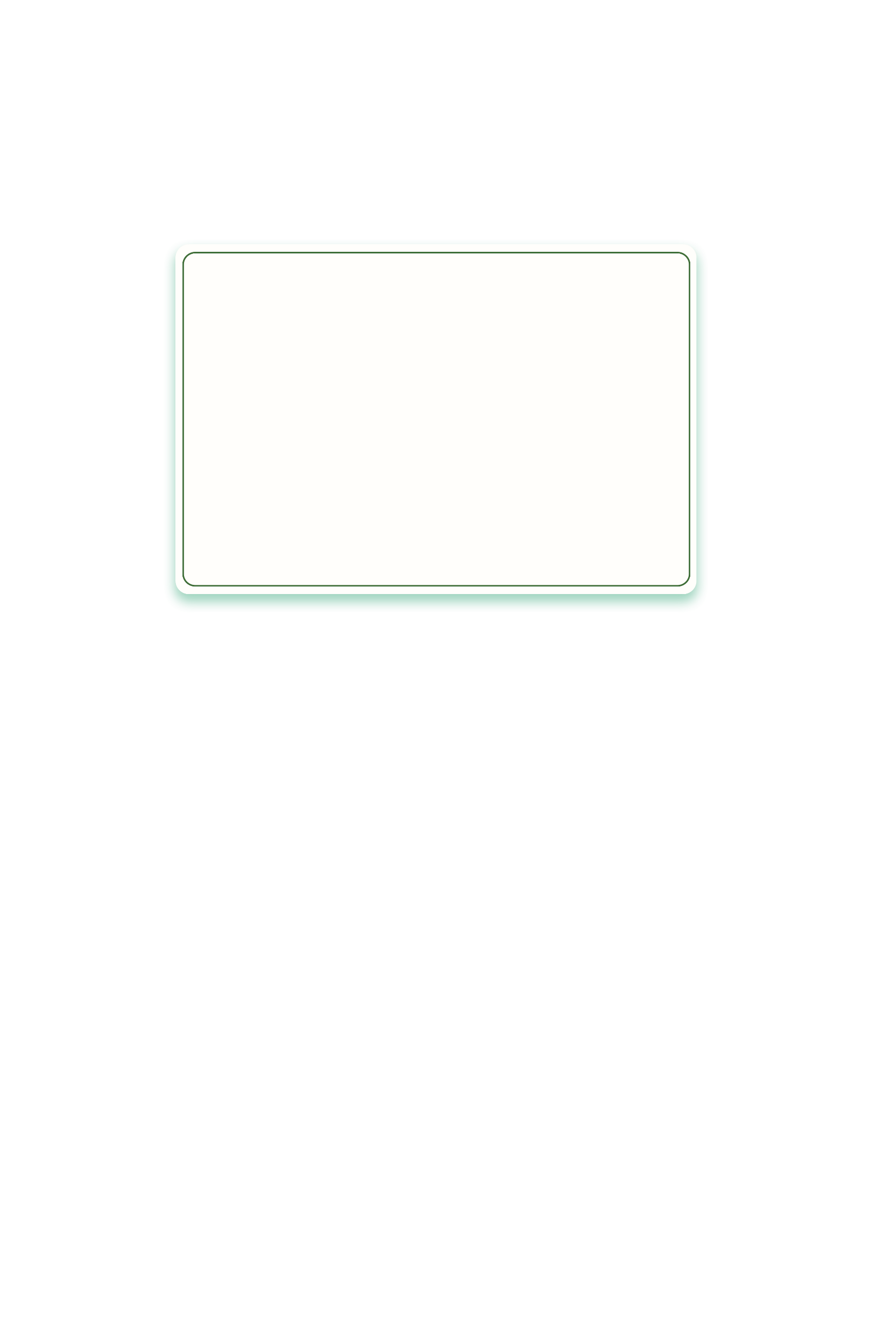 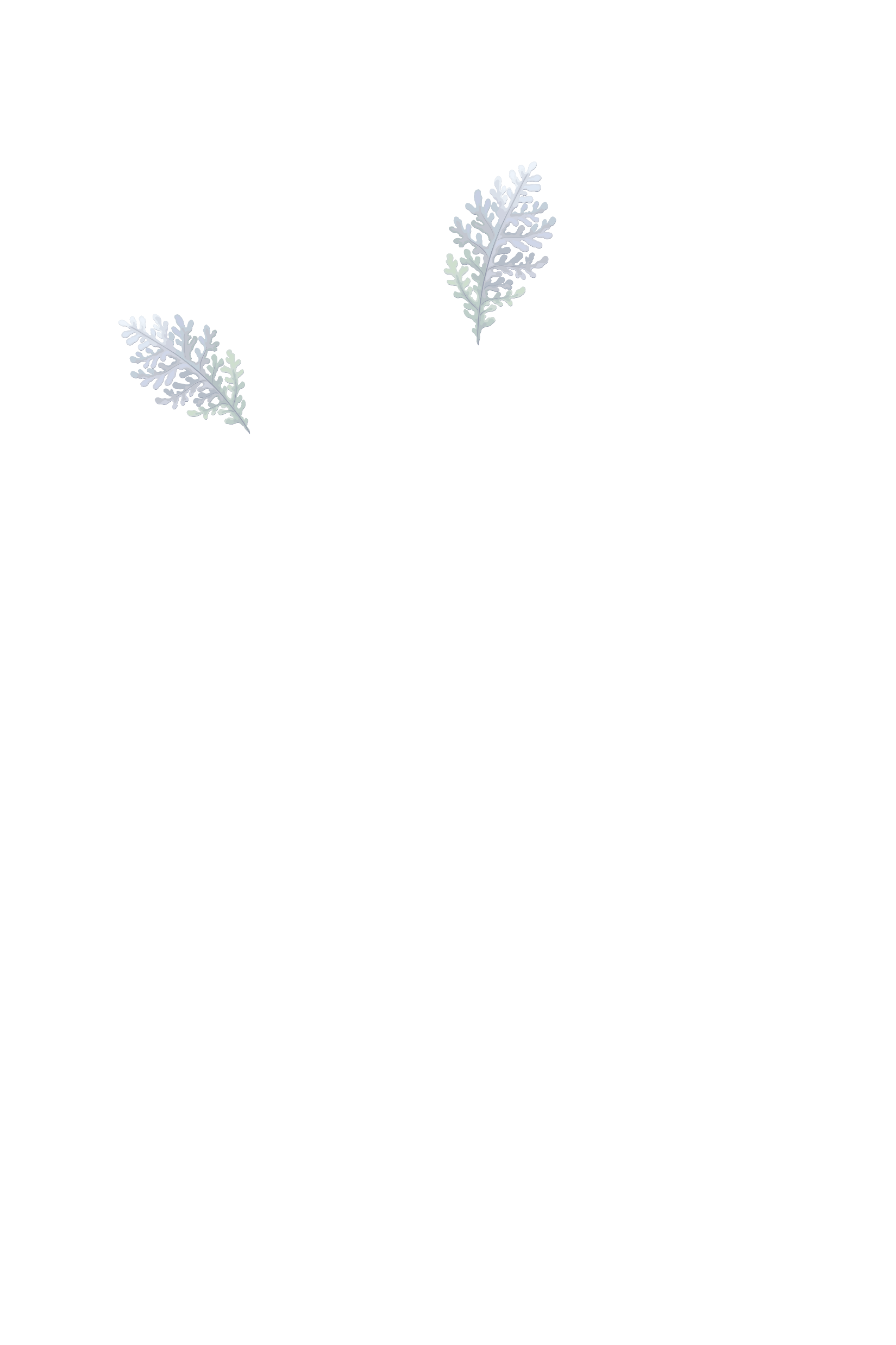 202005宁波二模
    假如你是李华，你们学校的外教Mr. James想找一个人教他8岁的儿子中文。请你写信推荐你的朋友王明，内容包括：
 1．写信目的；
 2．推荐理由。
注意：
 1.词数80左右；
 2.可适当增加细节，以使行文连贯。
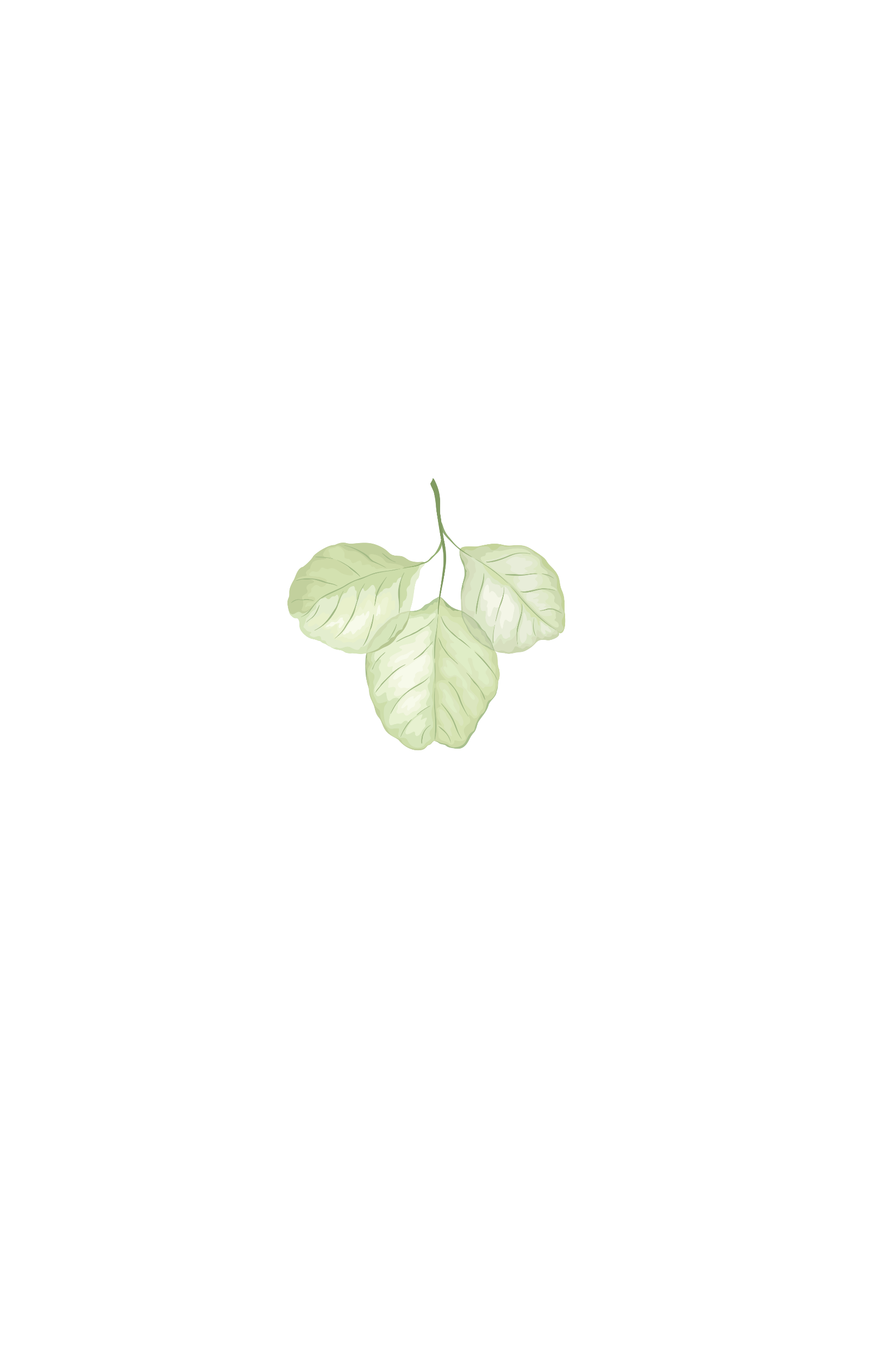 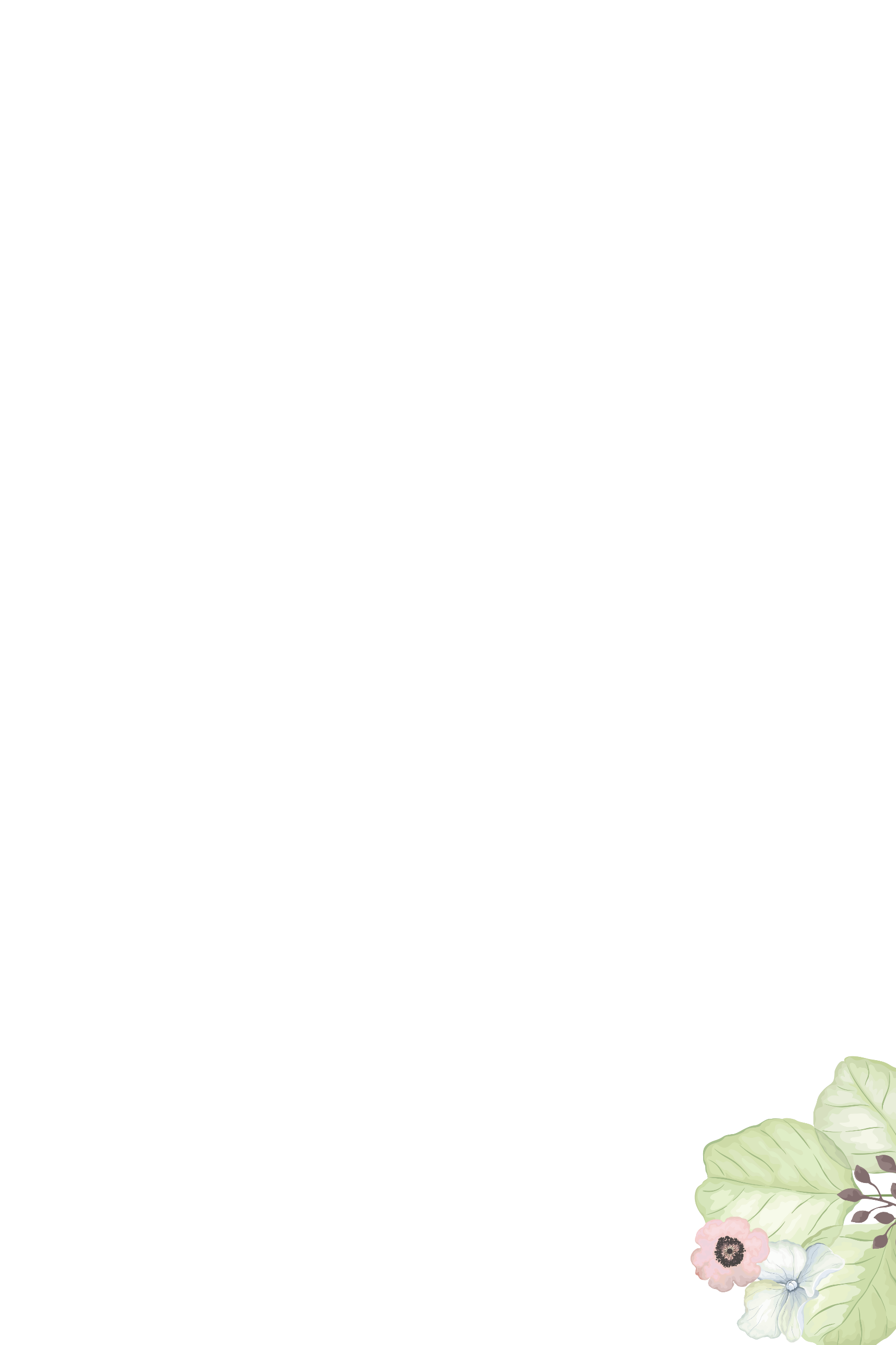 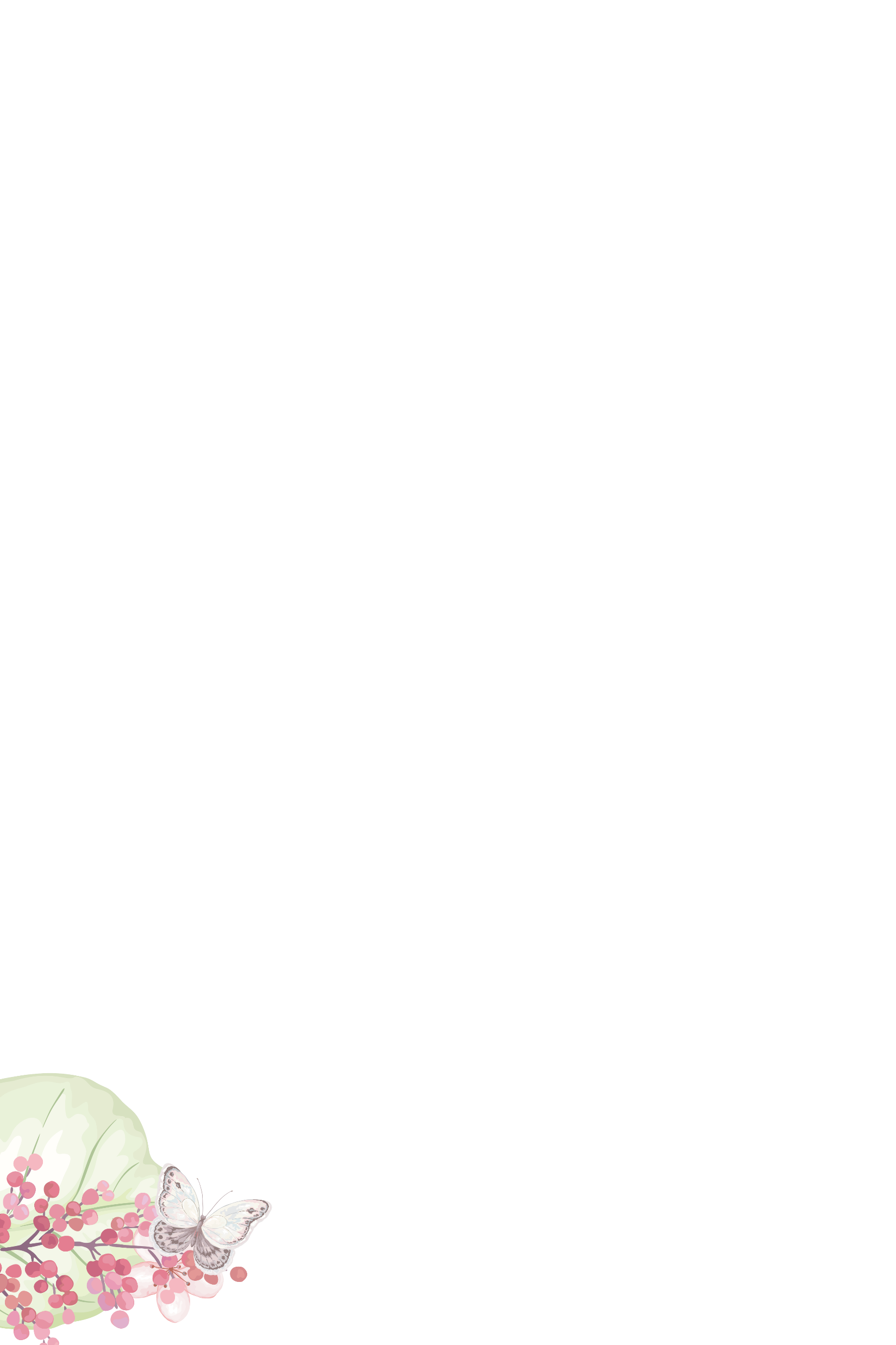 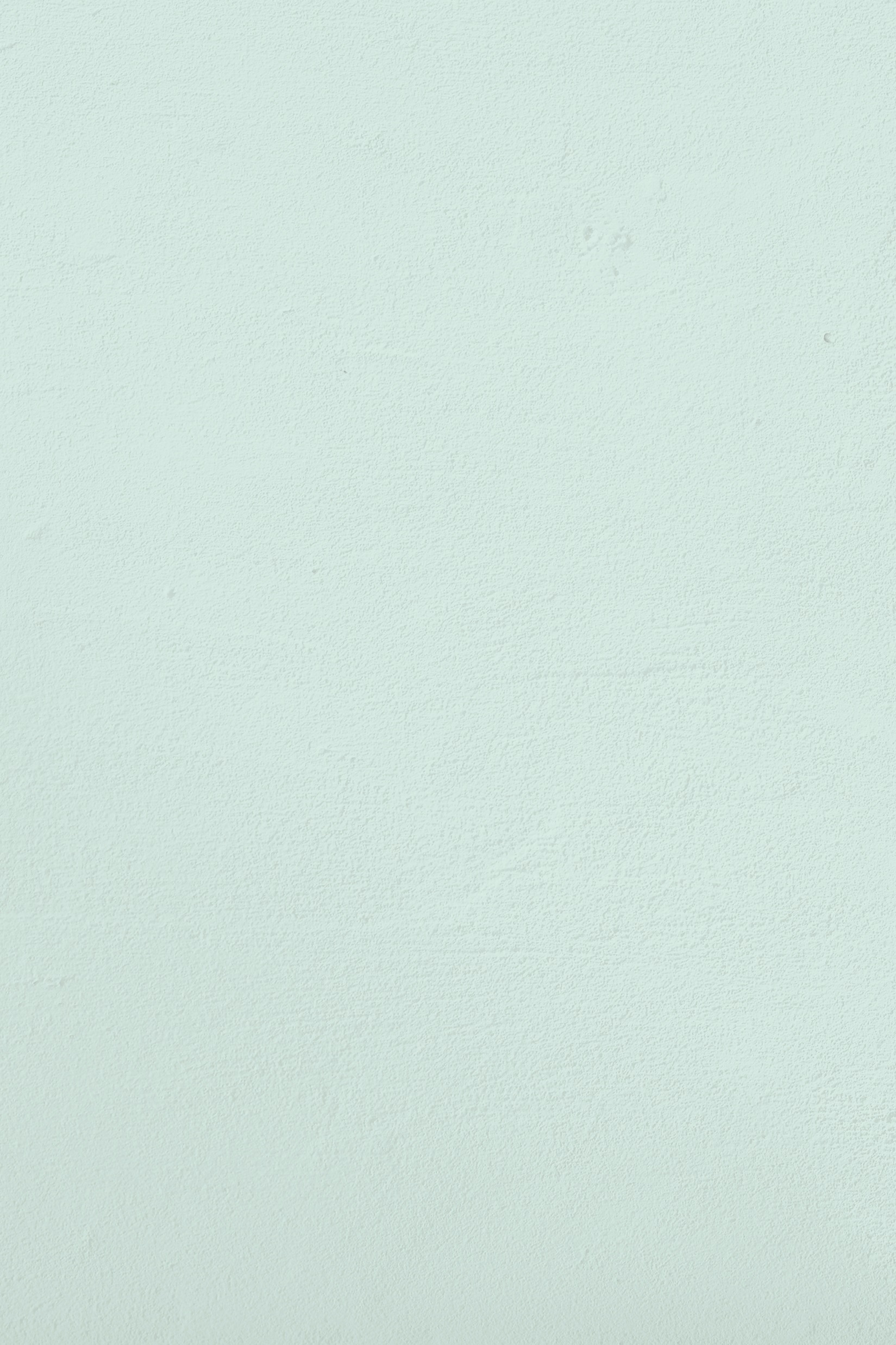 参考范文：
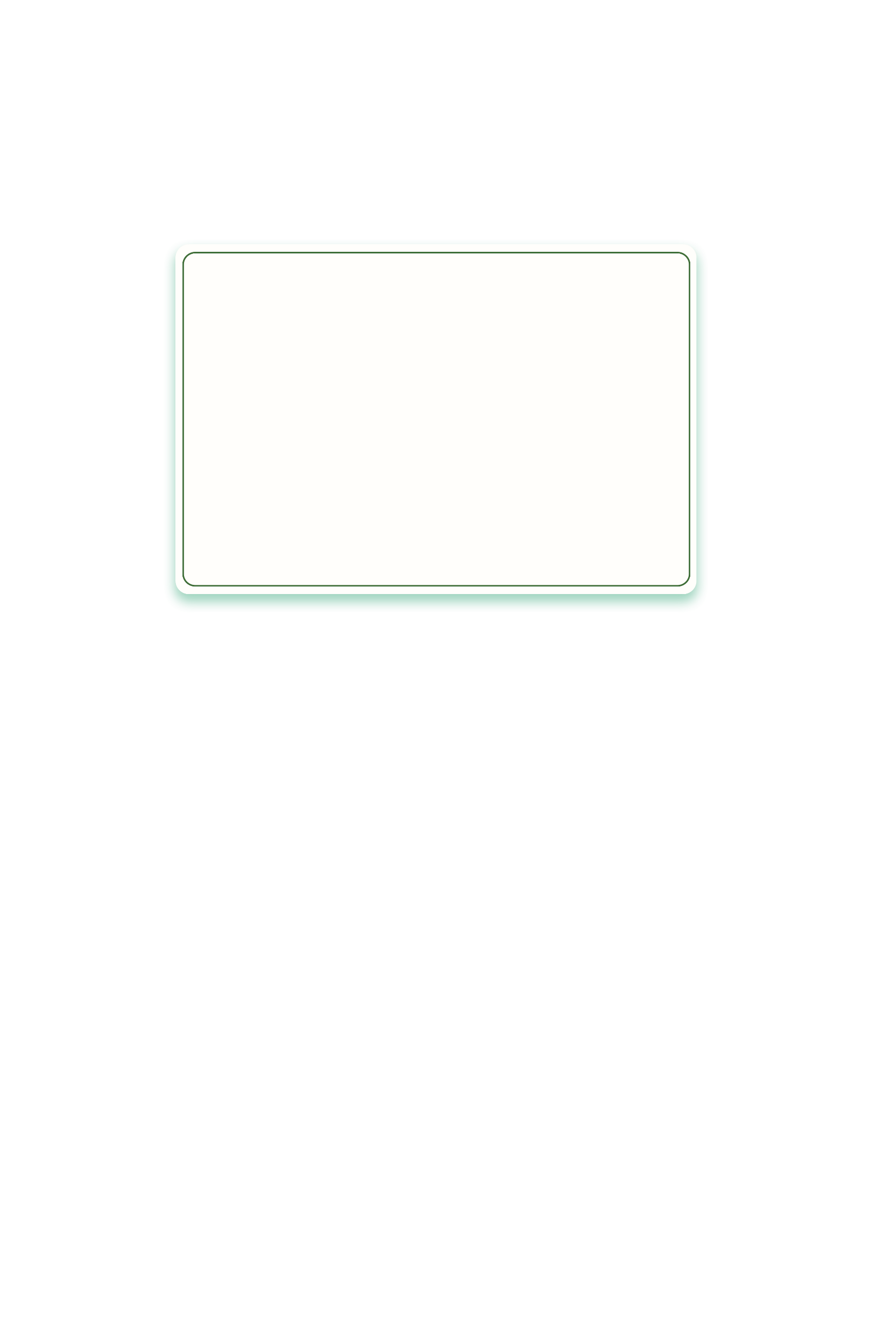 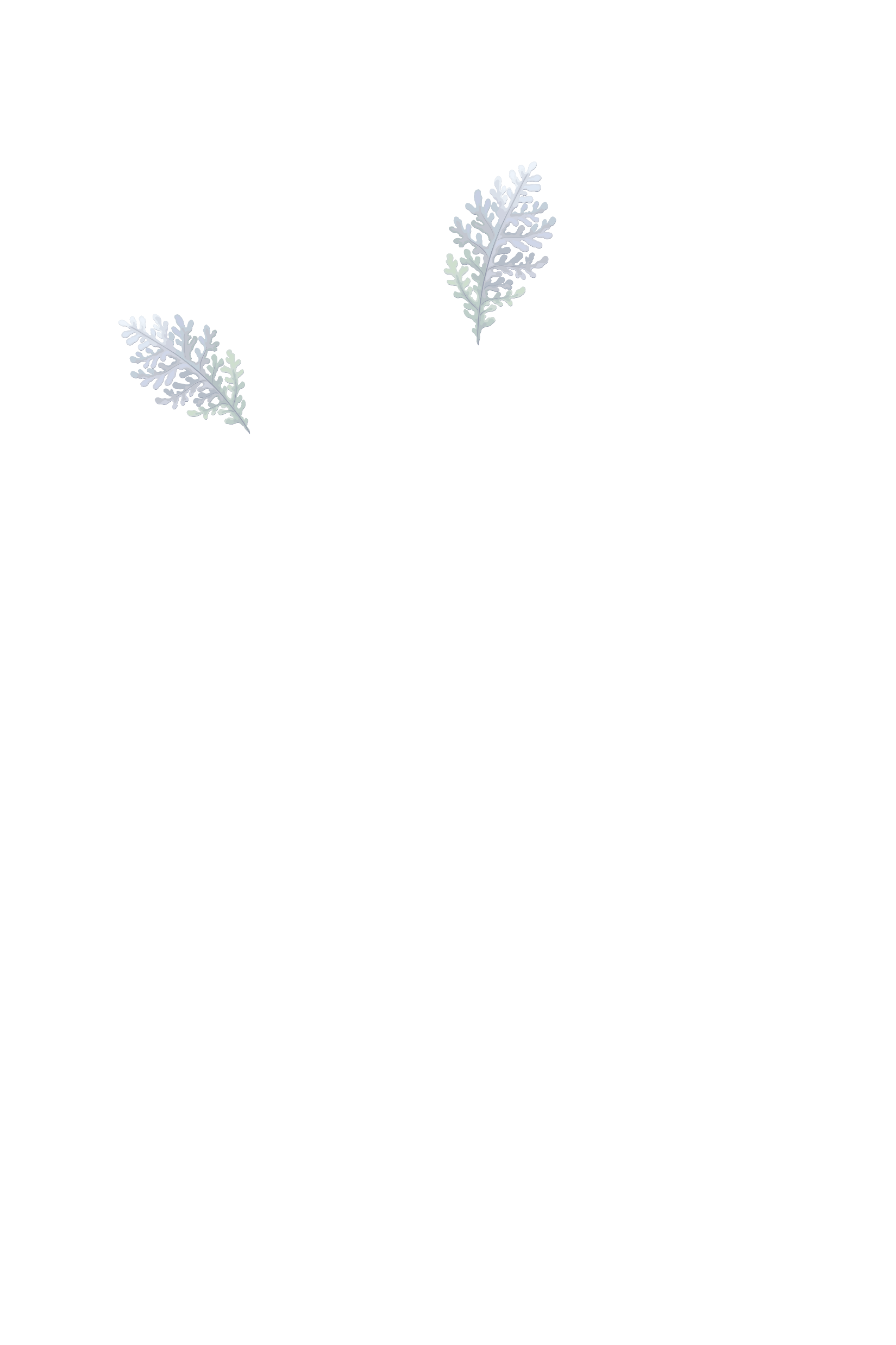 Dear Mr. James,
     Learning that you are looking for someone to teach/tutor your 8-year-old son Chinese, I am writing to recommend my friend Wang Ming.
    Discipline and diligence makes Wang Ming one of the top students in the class. Being good at Chinese and English, he once won the first place in our school speech competition. Besides, he is easy-going and willing to help others. In short, I am convinced that he is an ideal candidate.
     I would be appreciative if you could consider my recommendation favorably.
                                                                Yours sincerely, 
                                                                                   Li Hua
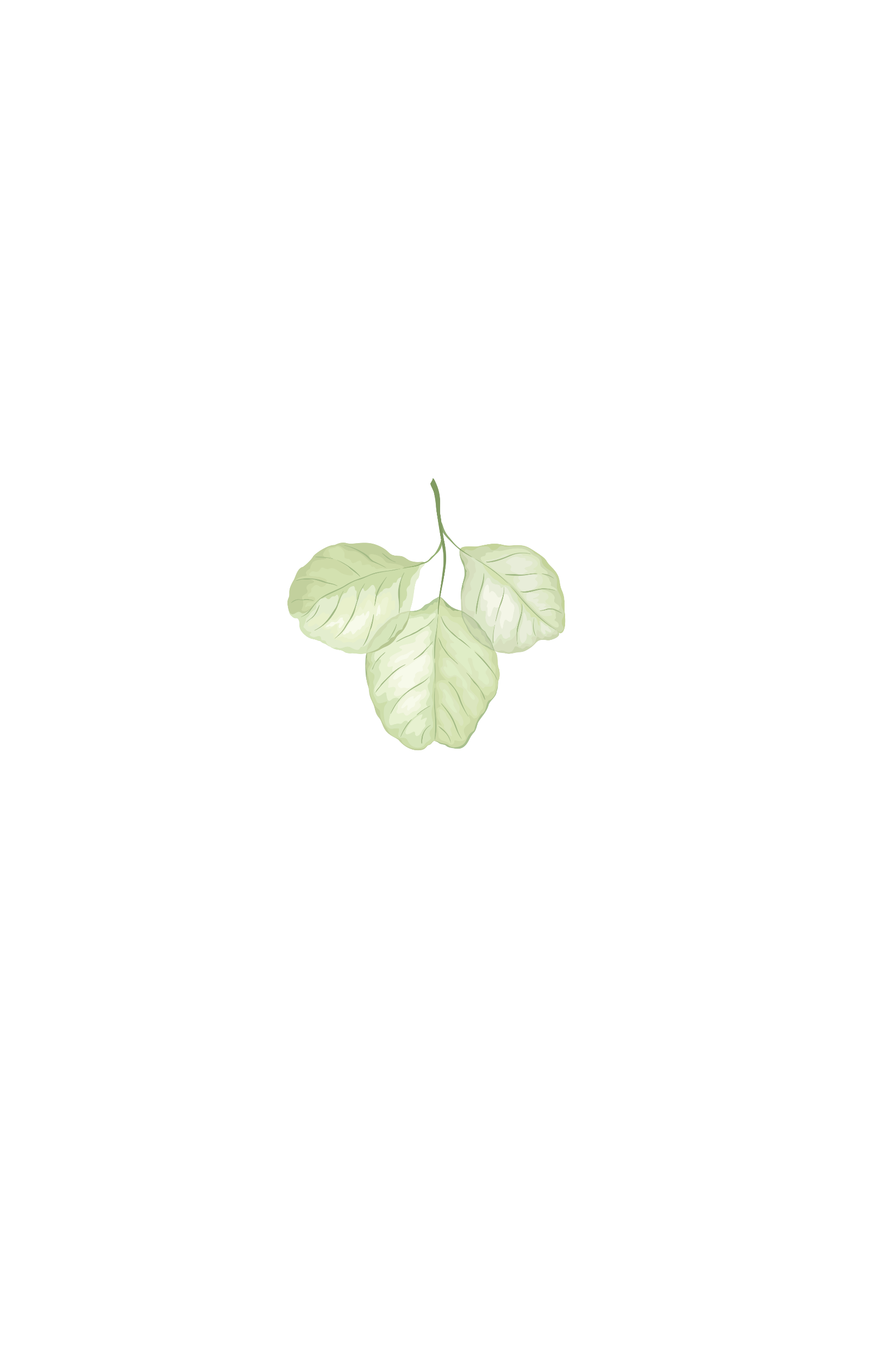 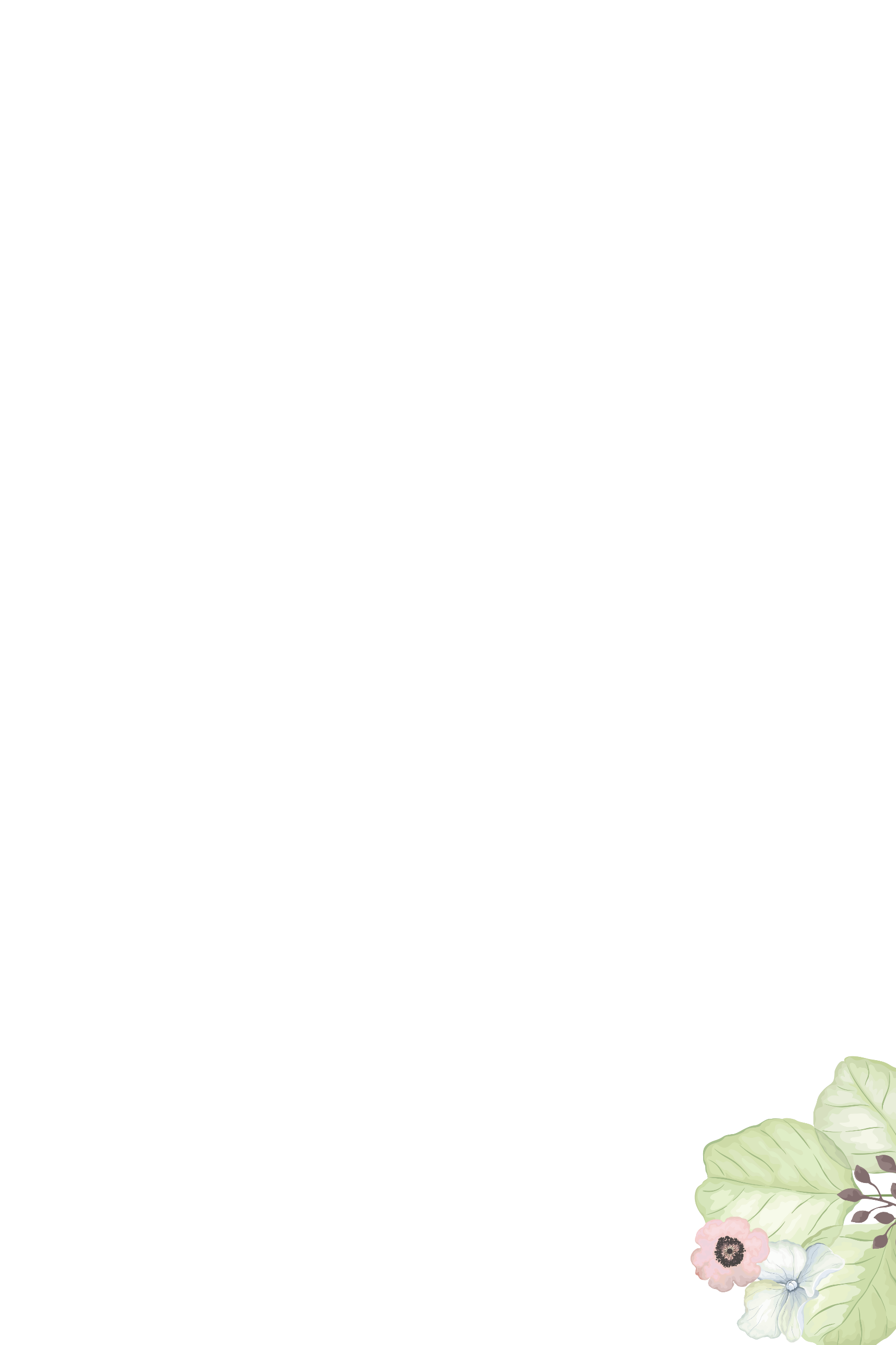 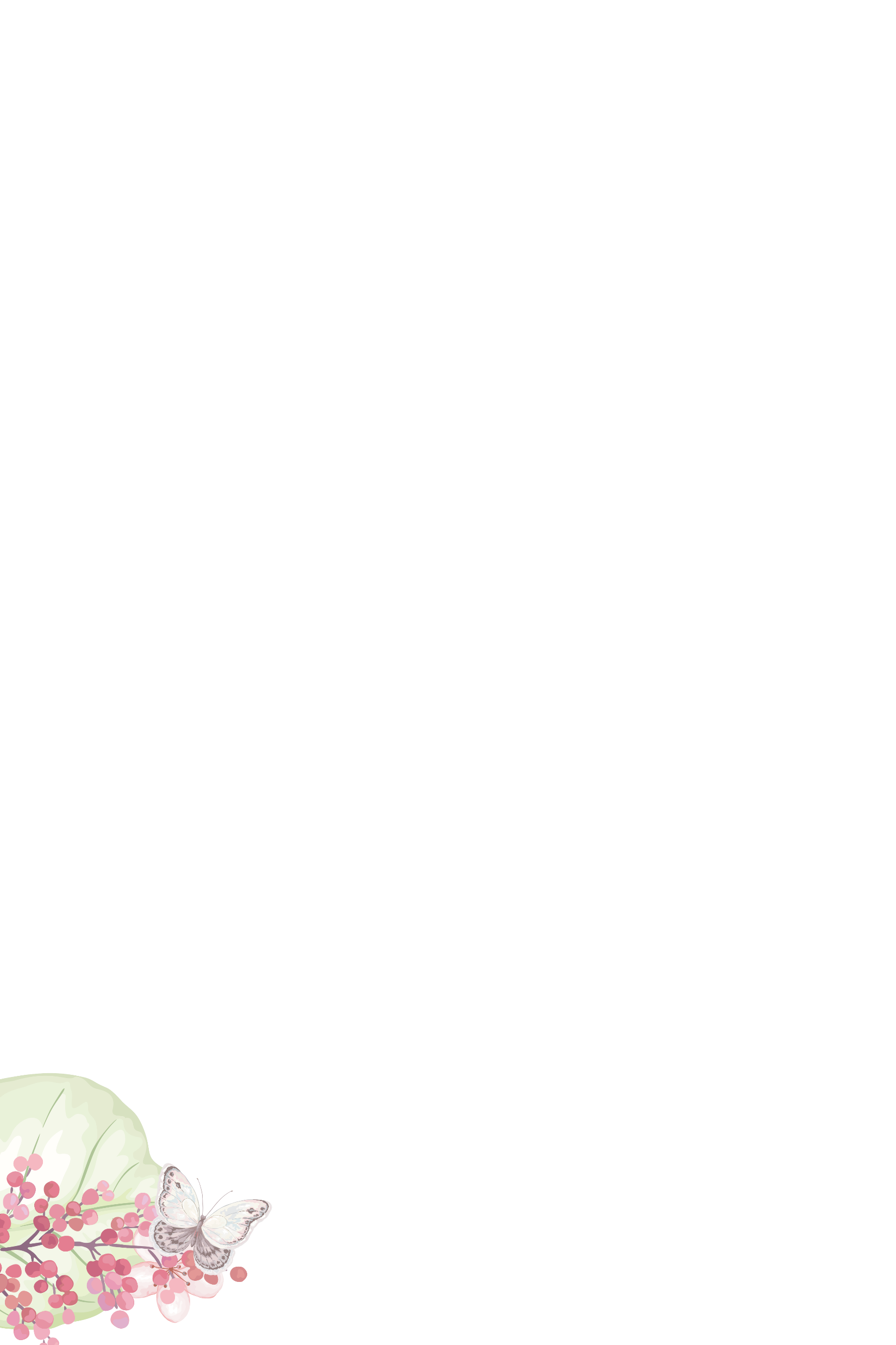 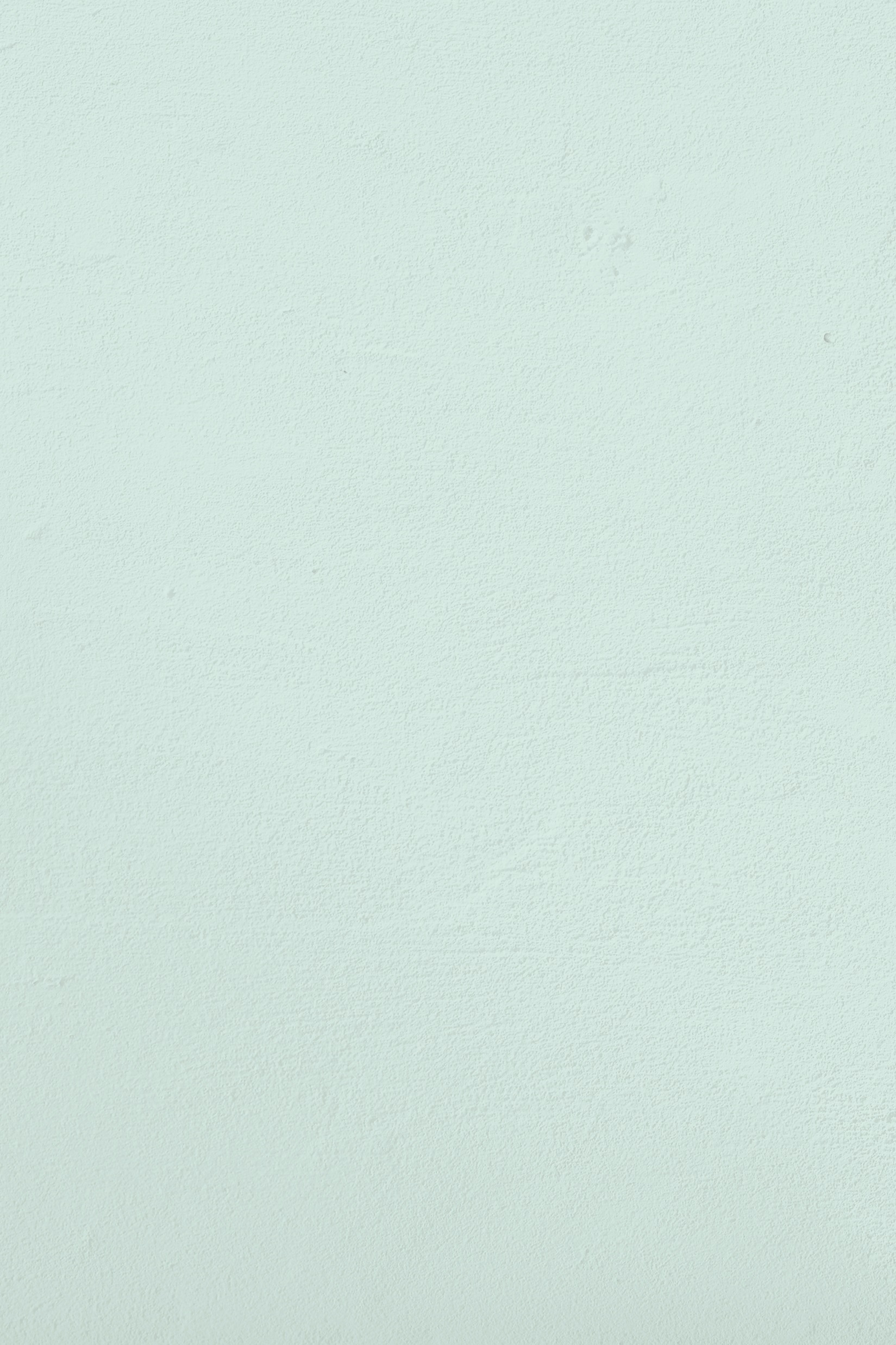 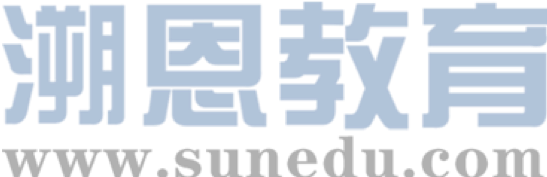 下水作文：
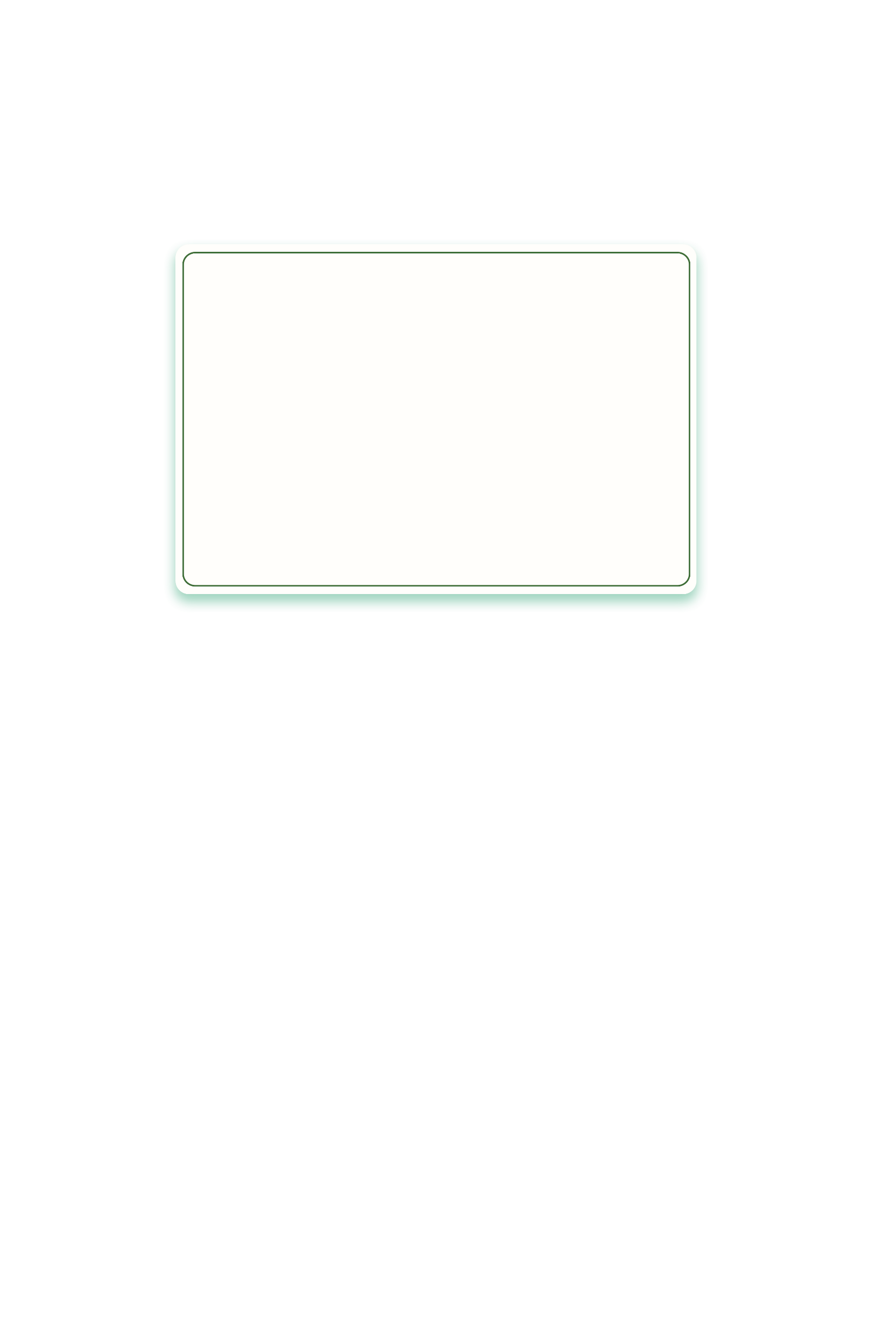 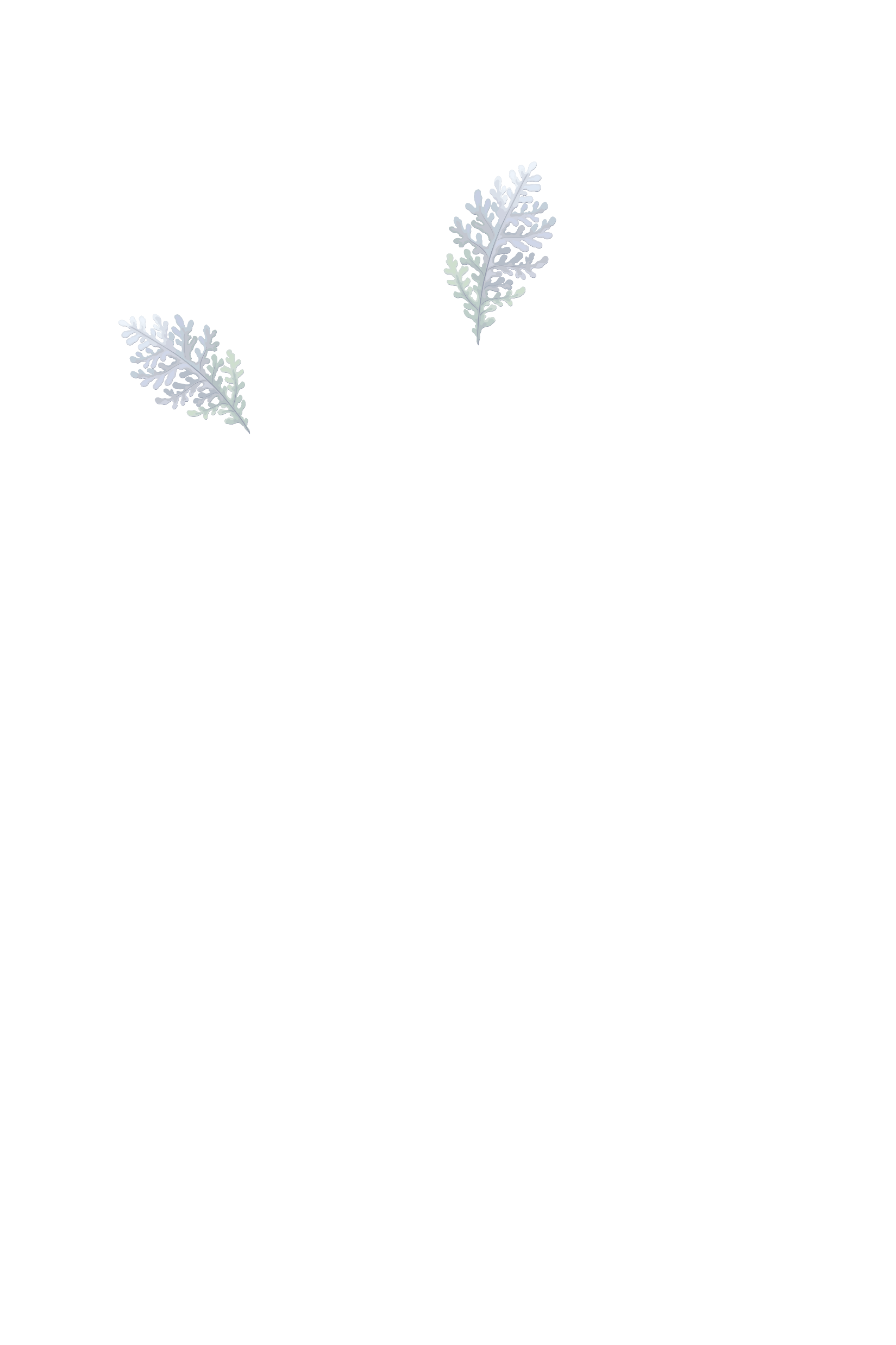 Dear Mr. James,
    Learning that you are looking for a Chinese tutor for your son, I’m writing to recommend my friend Wang Ming to you. 
   I’m fully convinced that he will be capable of the job. Not only does he have high proficiency of both Chinese and English, but he also equips himself with amiable character. As a consequence, he is bound to get along well with your eight-year-old son. Moreover, he has abundant experience as well as subtle tutoring techniques, which qualifies him to help your son make progress.
  I’d be grateful if you could consider my recommendation.
                                                                                          Yours, 
                                                                                               Li Hua
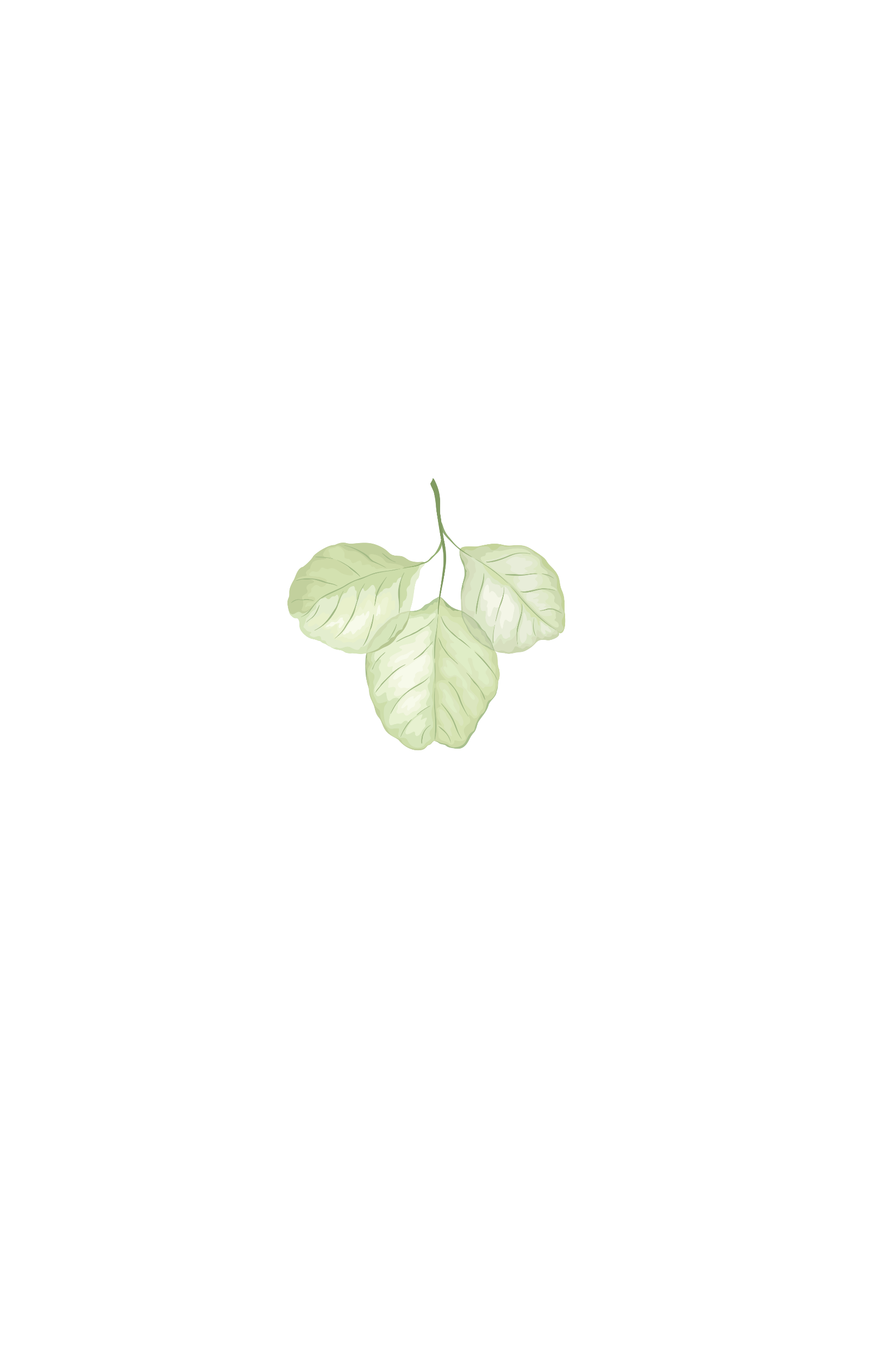 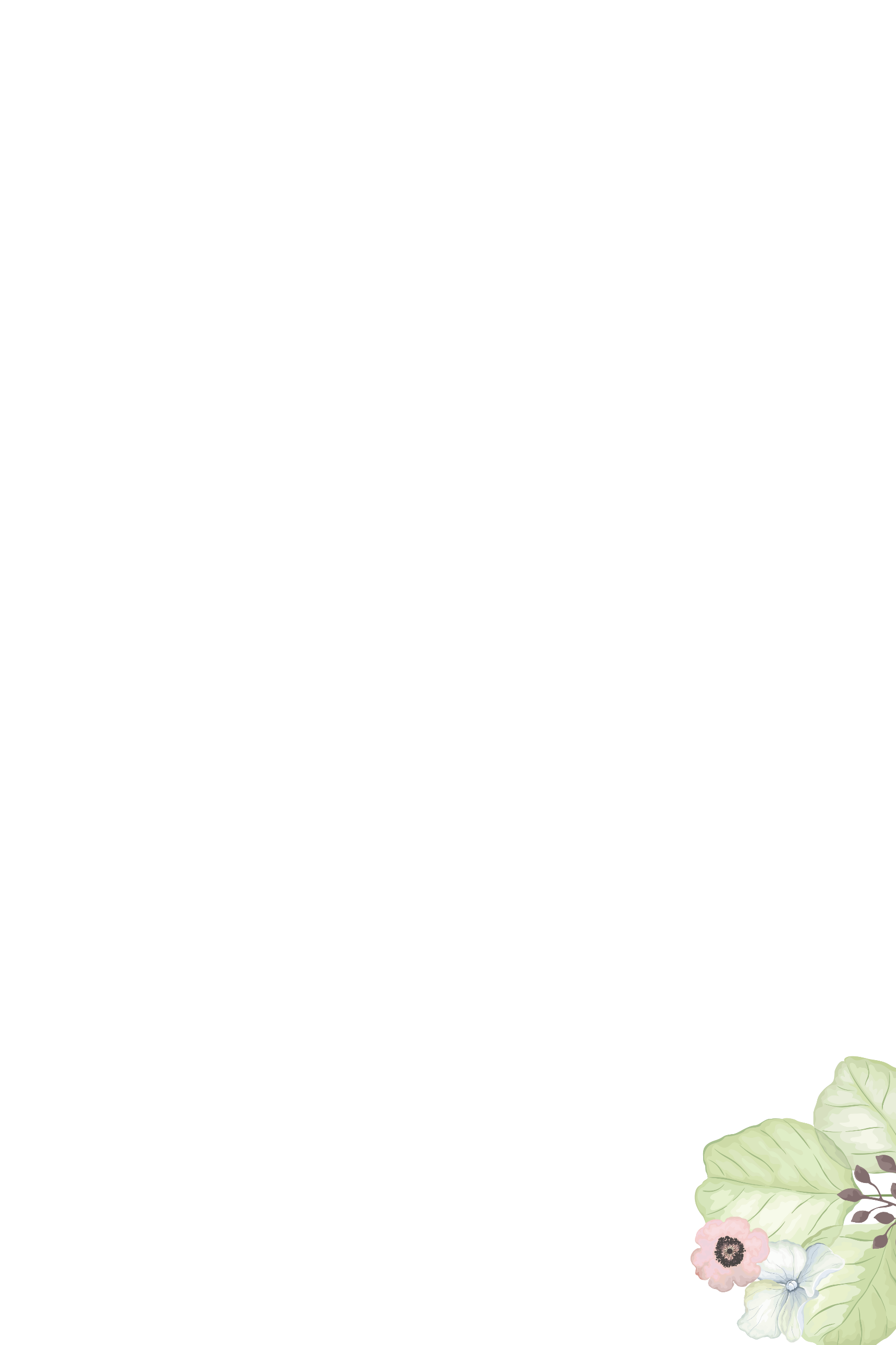 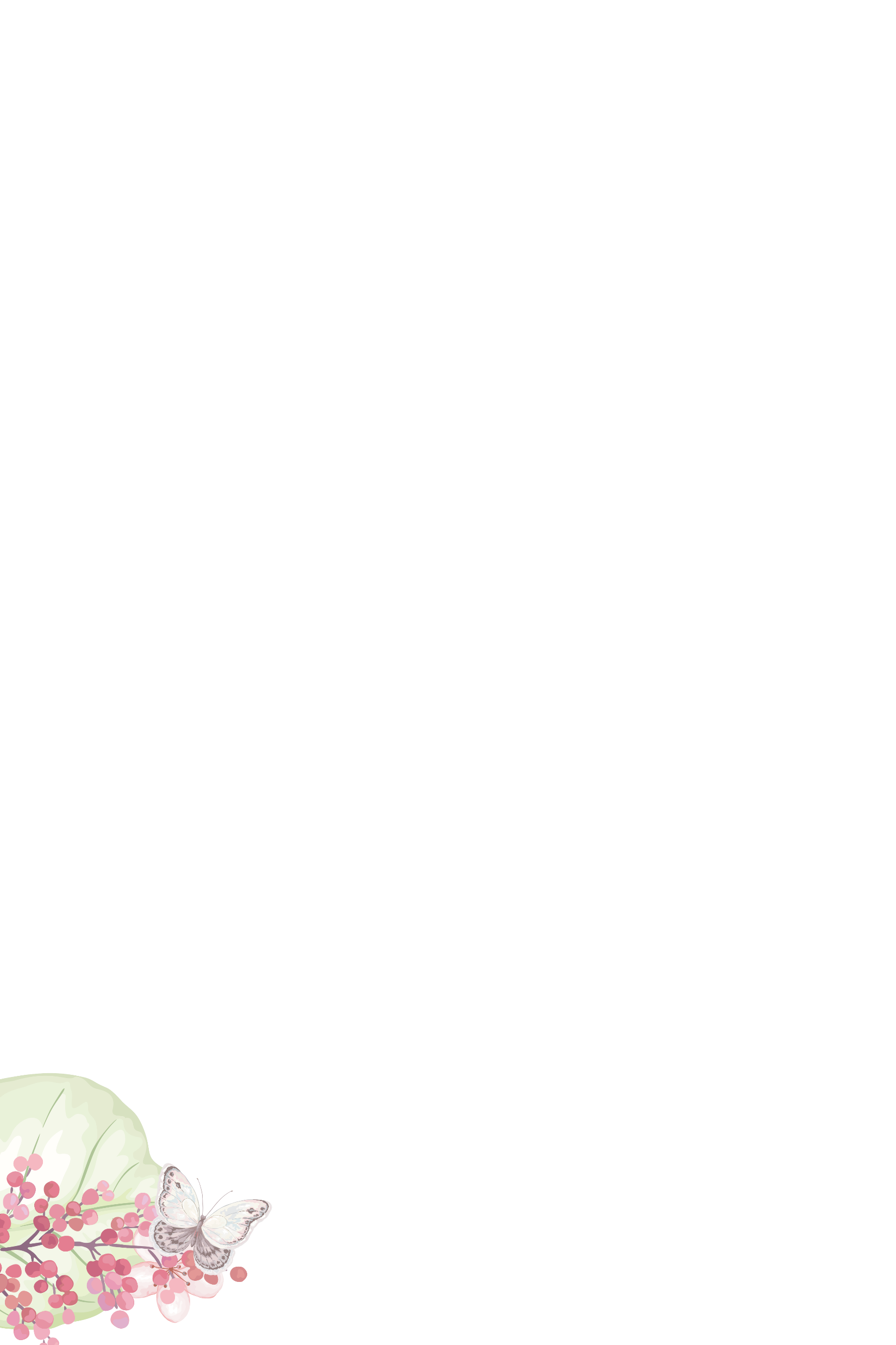 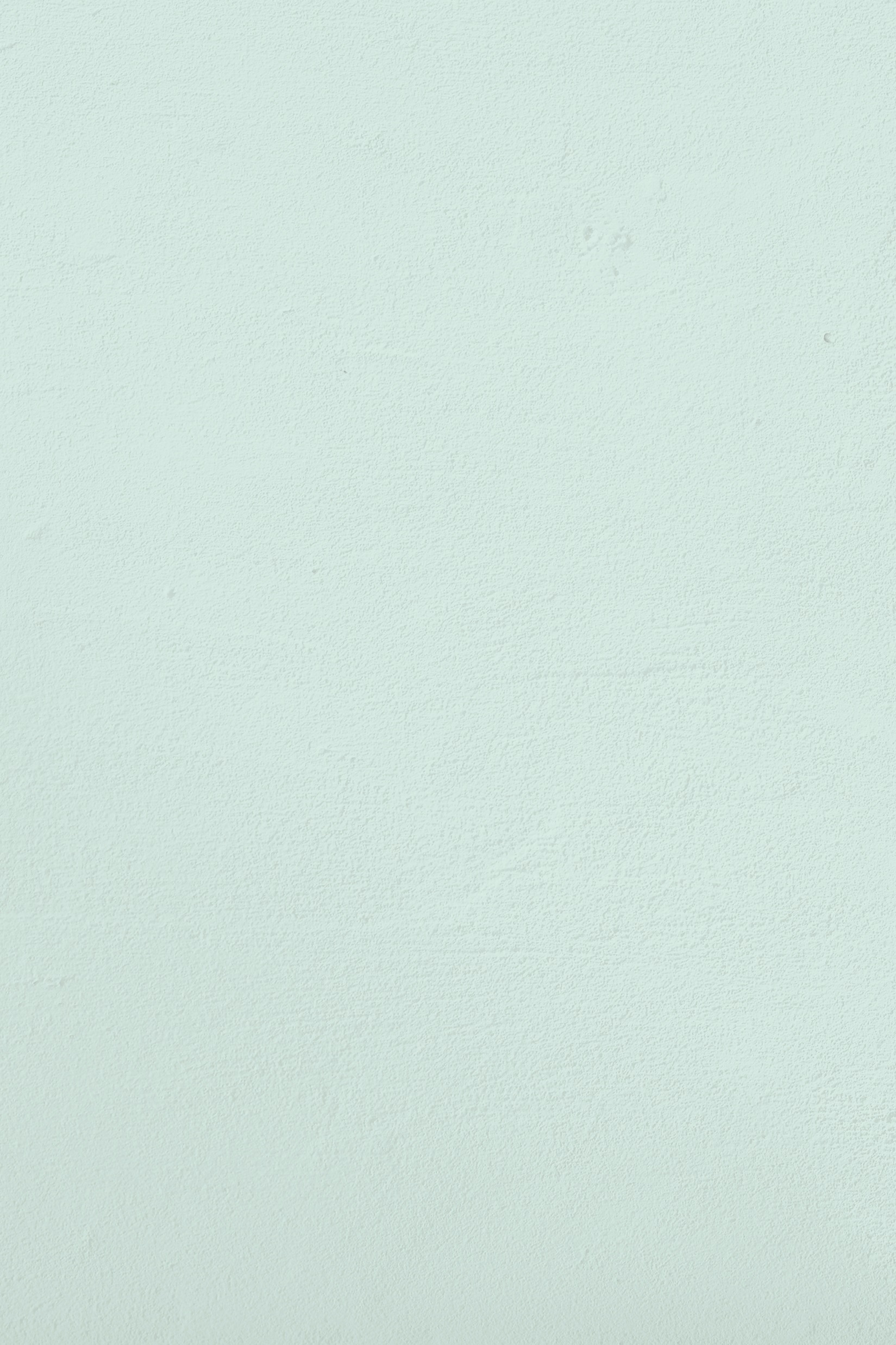 类似应用文巩固练2：推荐自己
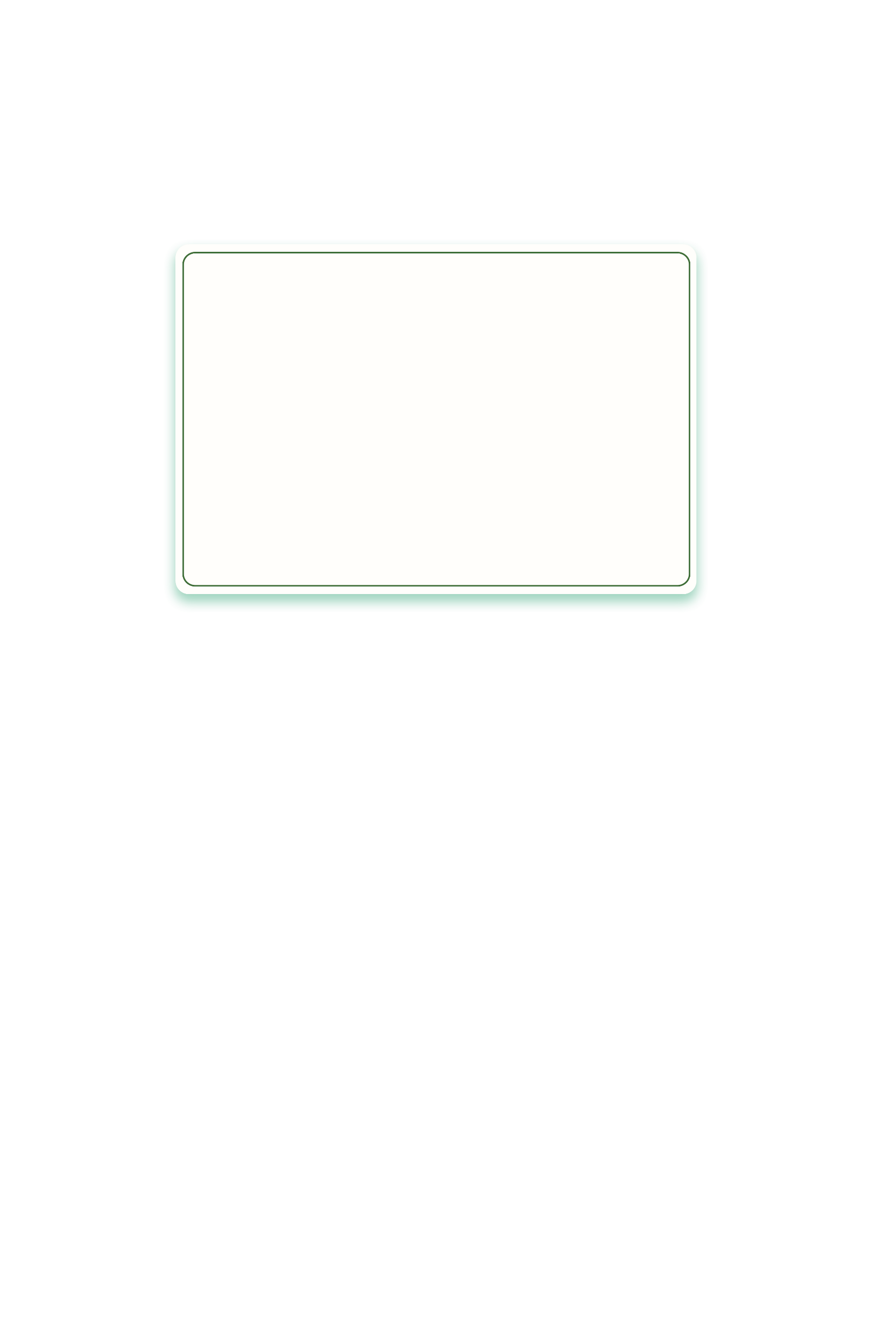 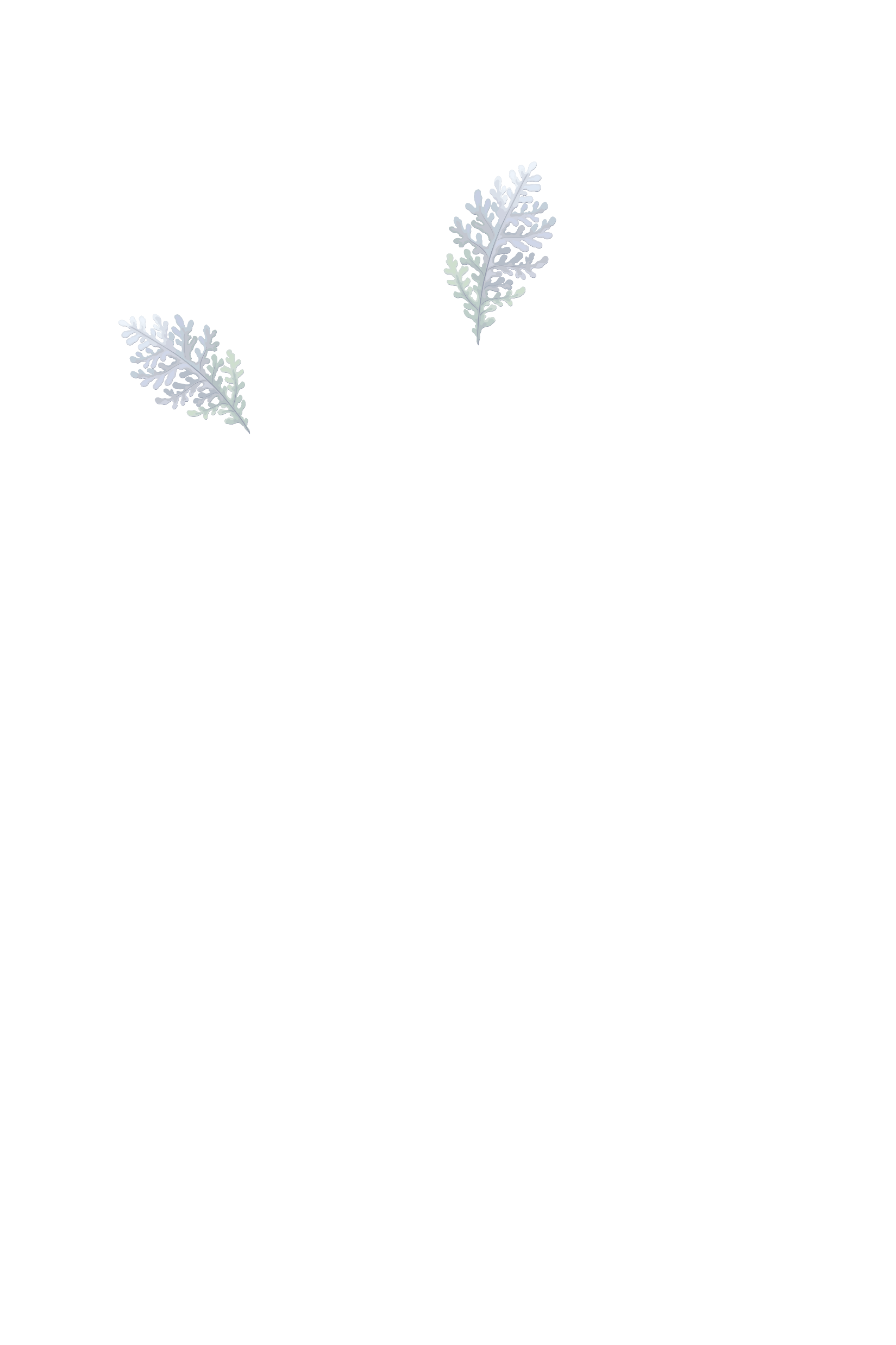 2018年6月浙江高考
  假定你是李华，你校英语协会招聘志愿者，接待来访的国外大学生，请你写信应聘，内容包括：  
 1.口语能力；   
 2.相关经验；   
 3.应聘目的。  
注意：
 1.词数80左右；
 2.可适当增加细节，以使行文连贯。
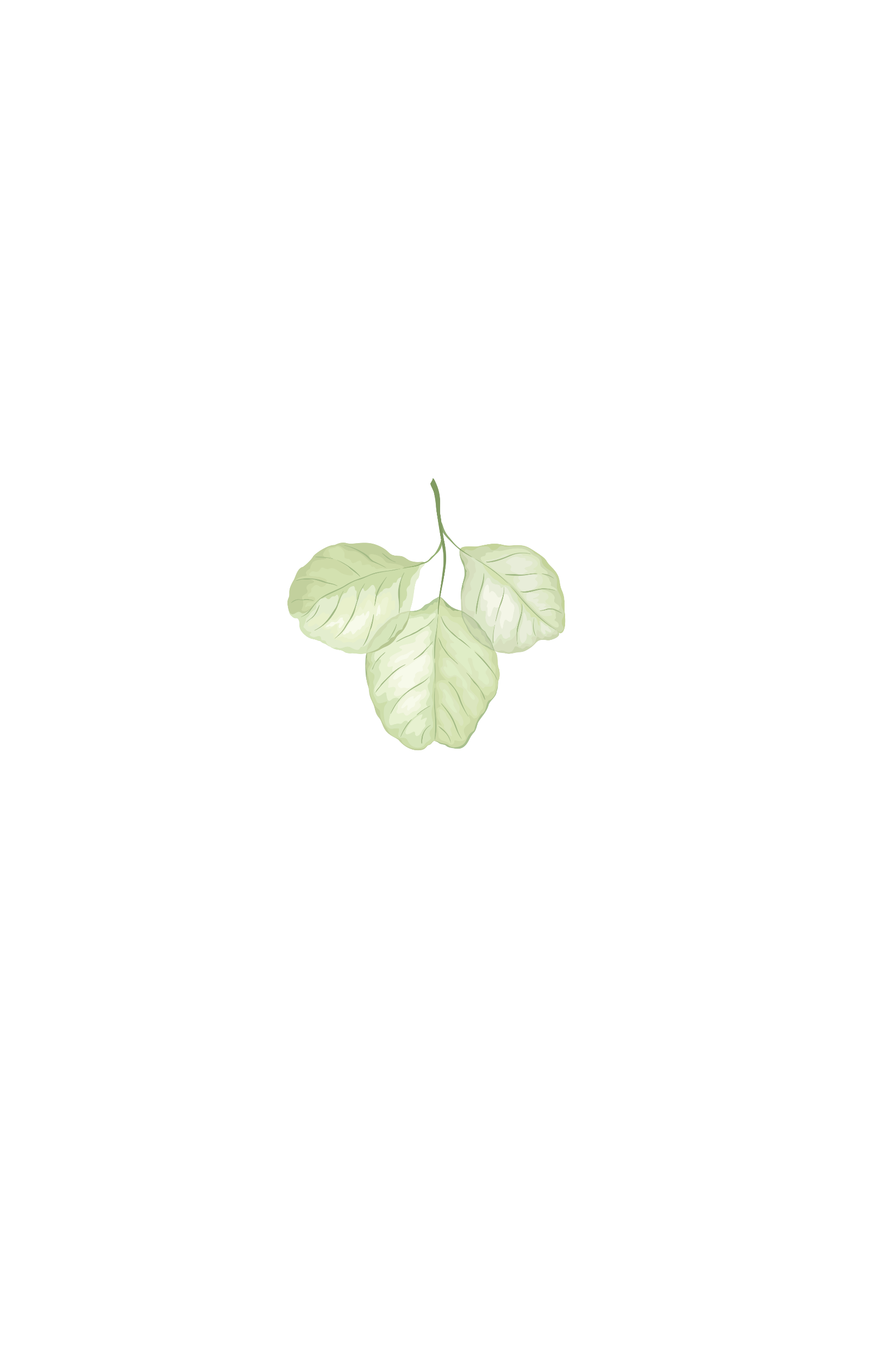 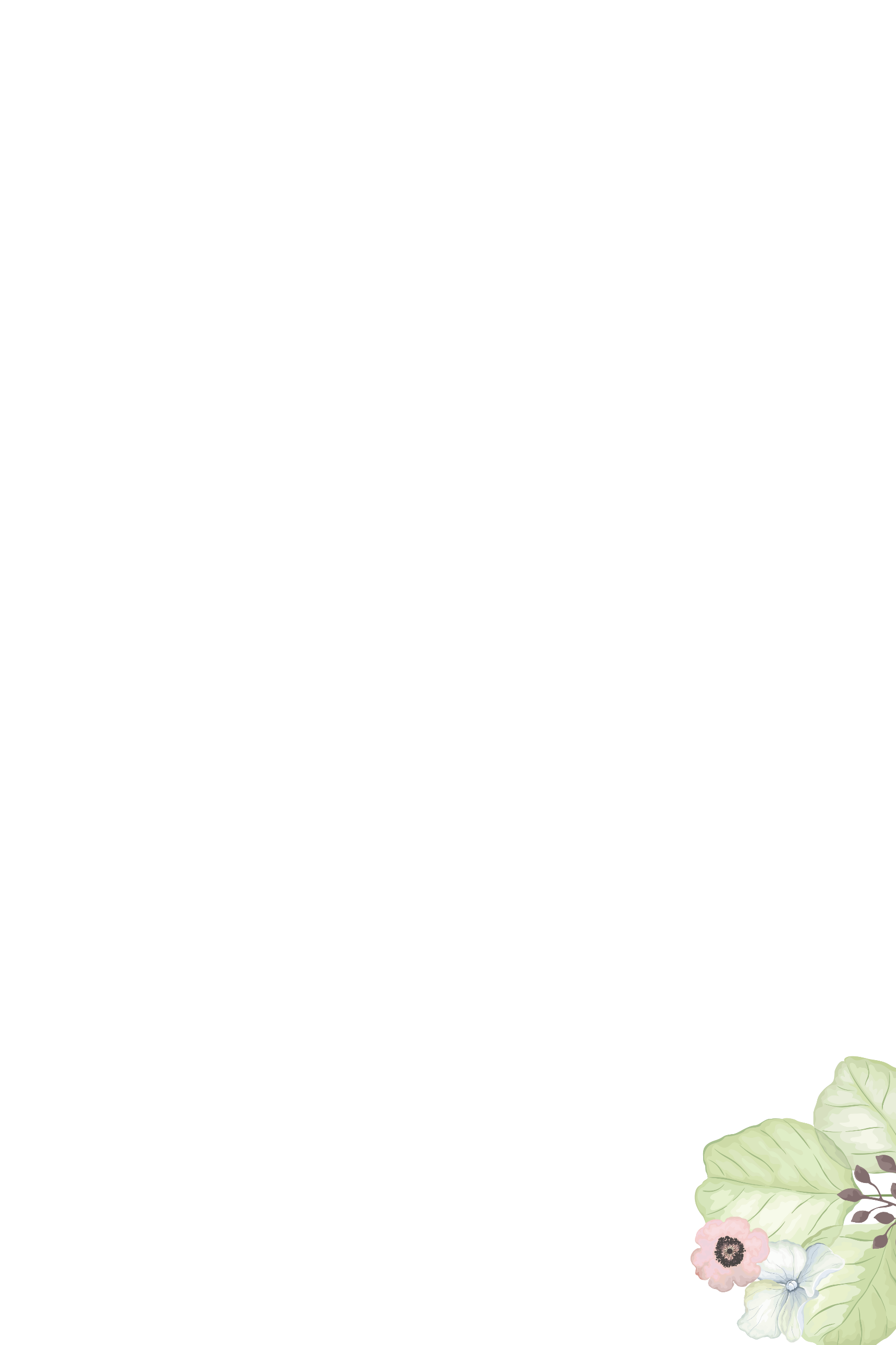 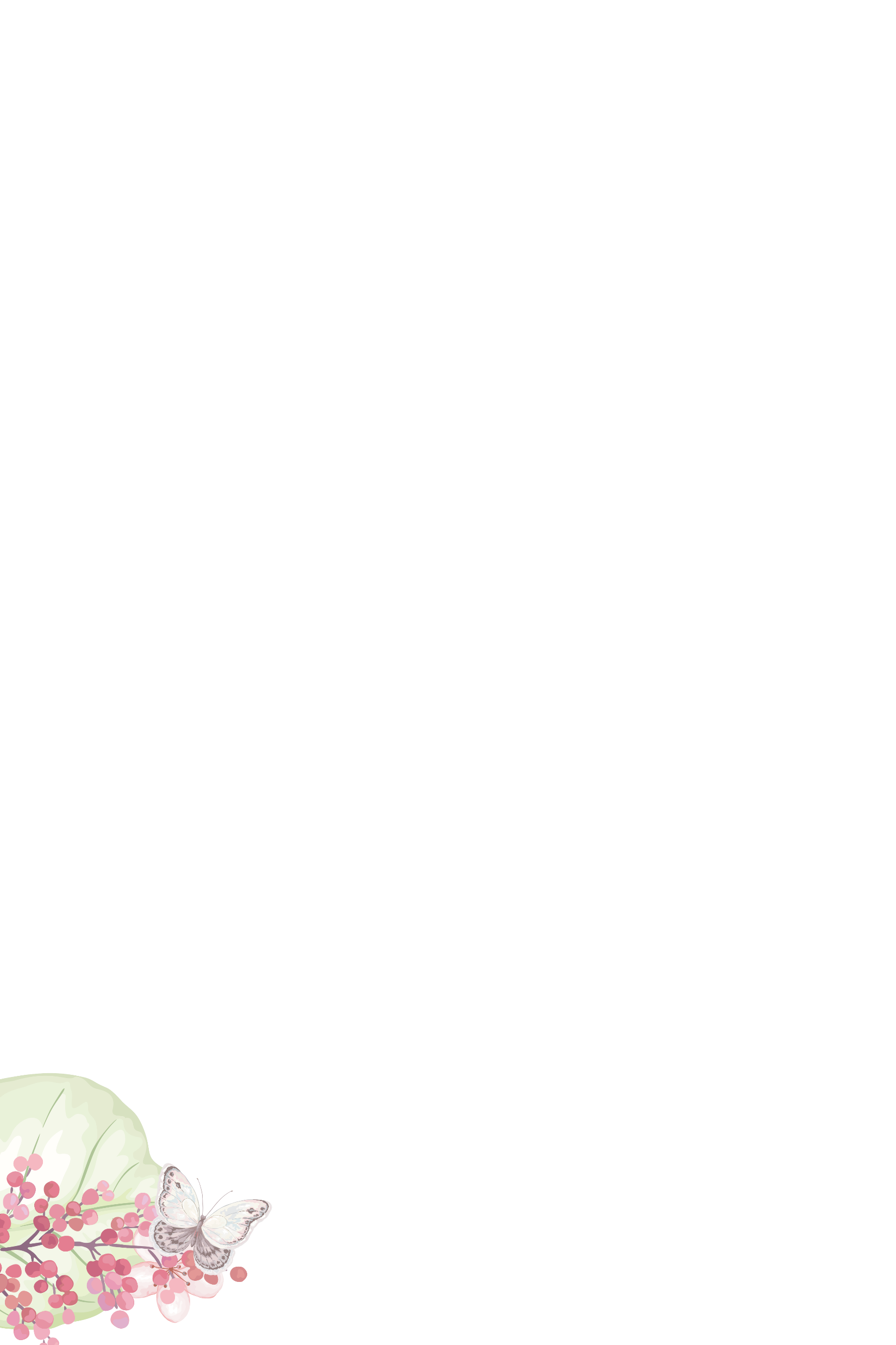 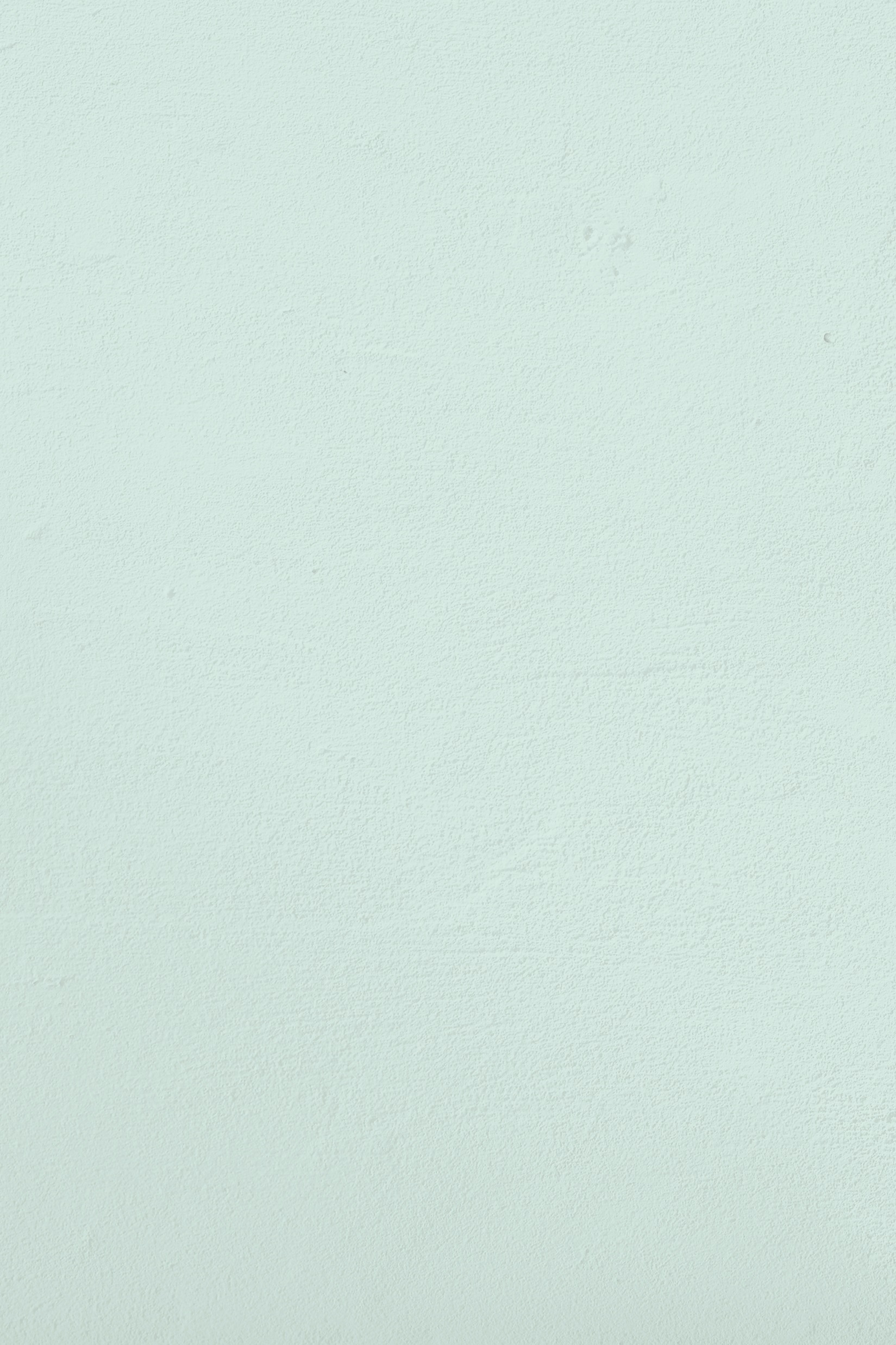 参考范文：
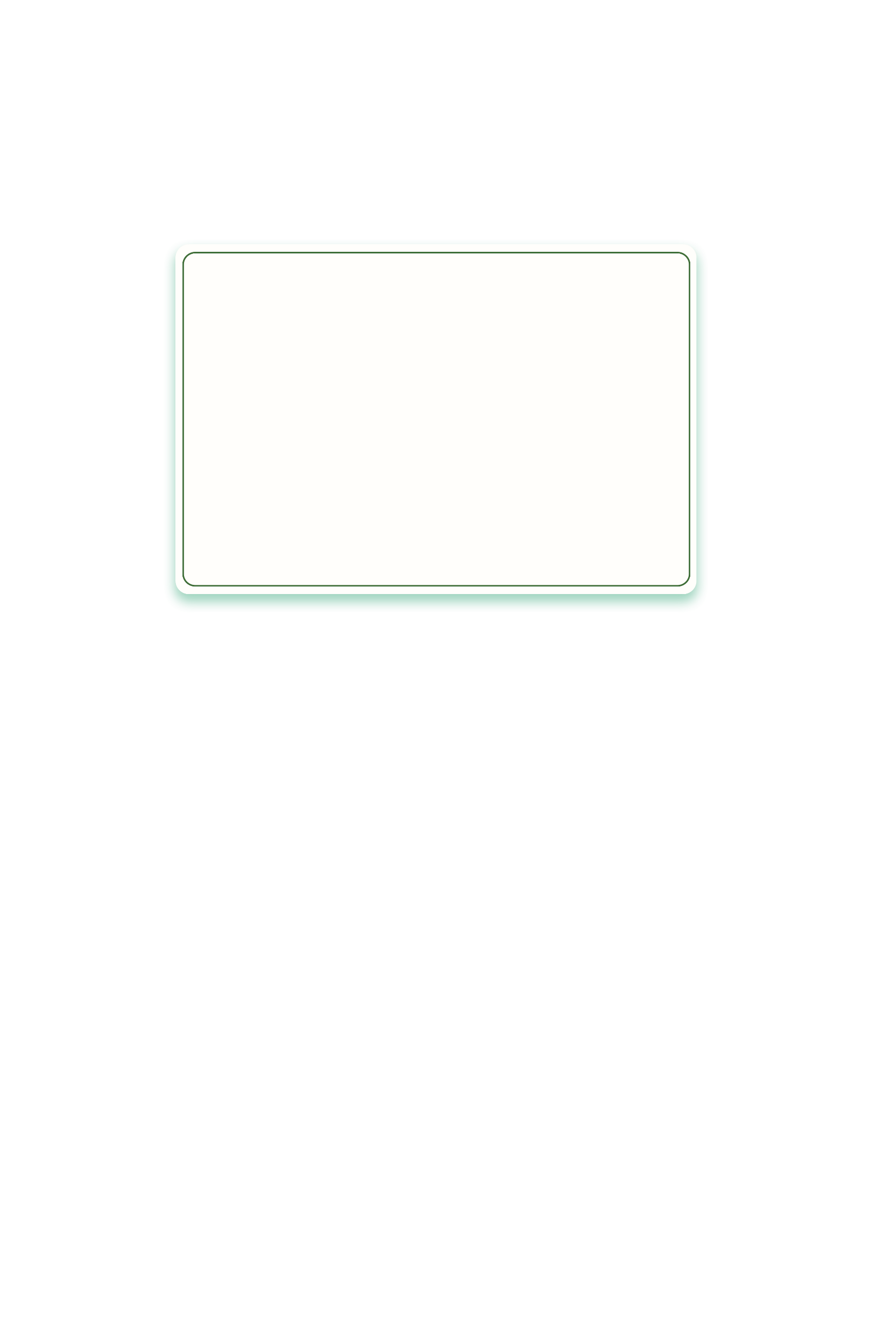 Dear Sir or Madam,
    I’m Li Hua, a senior 3 student. I'm writing to apply to be a volunteer to receive the students from abroad.
    I think I can be qualified for the job. Firstly, I have a good command of oral English, which enables me to communicate with foreign students with great ease. Besides, my previous experience as a volunteer may help me settle the potential problems in the process. I’m fully convinced that through this I can learn more about their life style and expose them to the beautiful Chinese culture.
    I’d appreciate it if you could take my application into consideration. Looking forward to your reply.    
                                                                                           Yours sincerely,
                                                                                                 Li Hua                                                                    
                                                                                                                             ‘
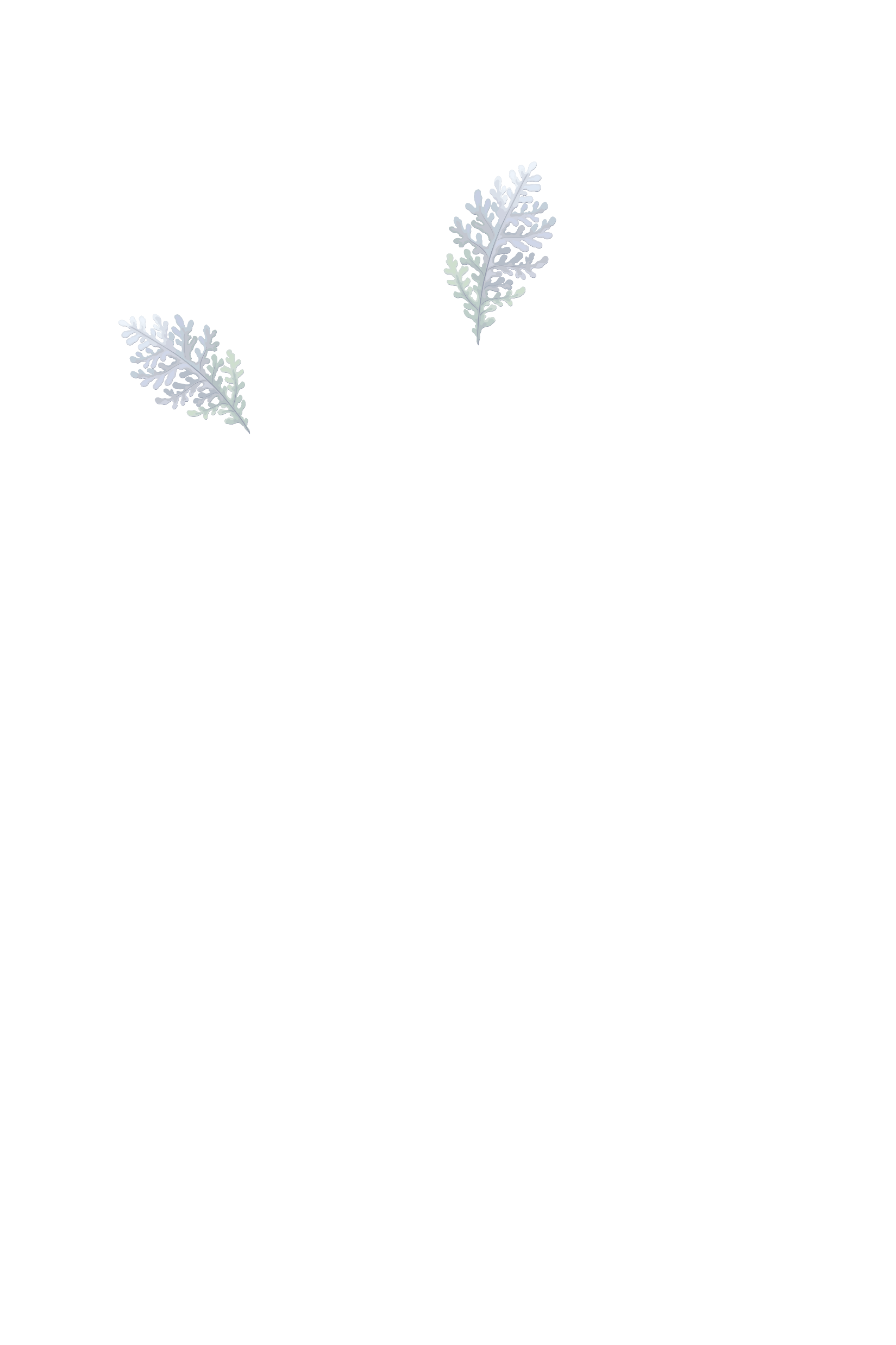 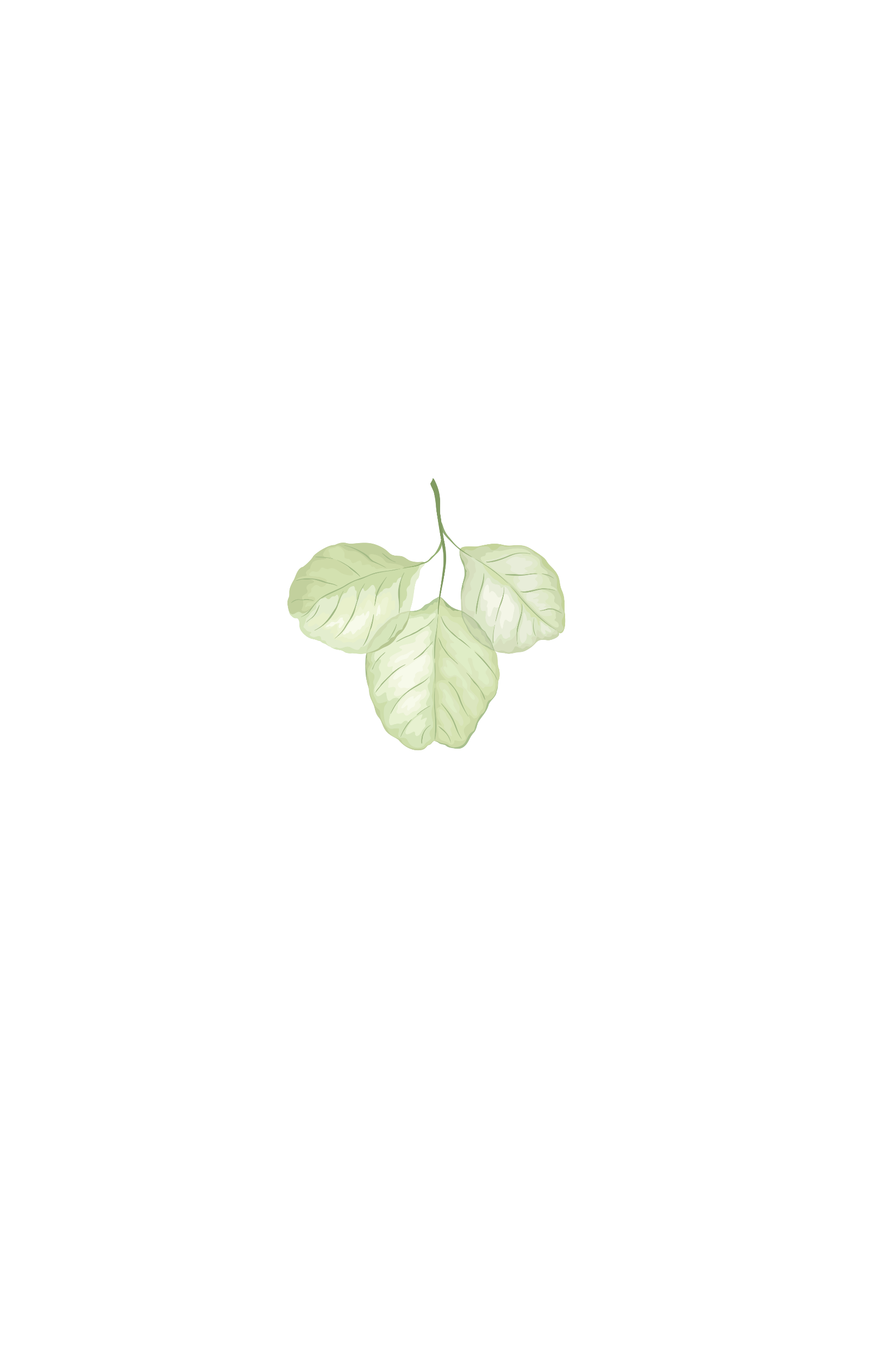 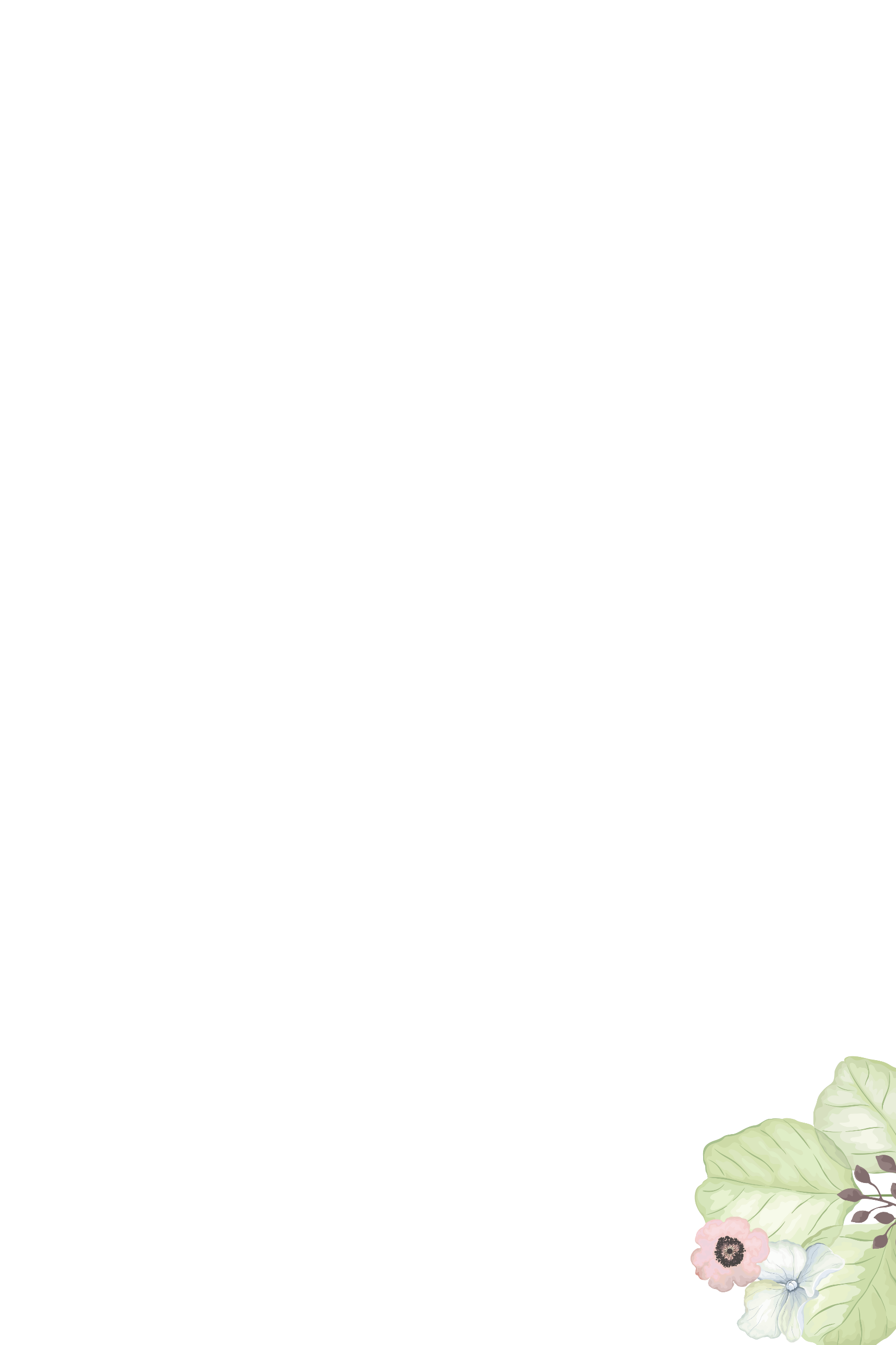 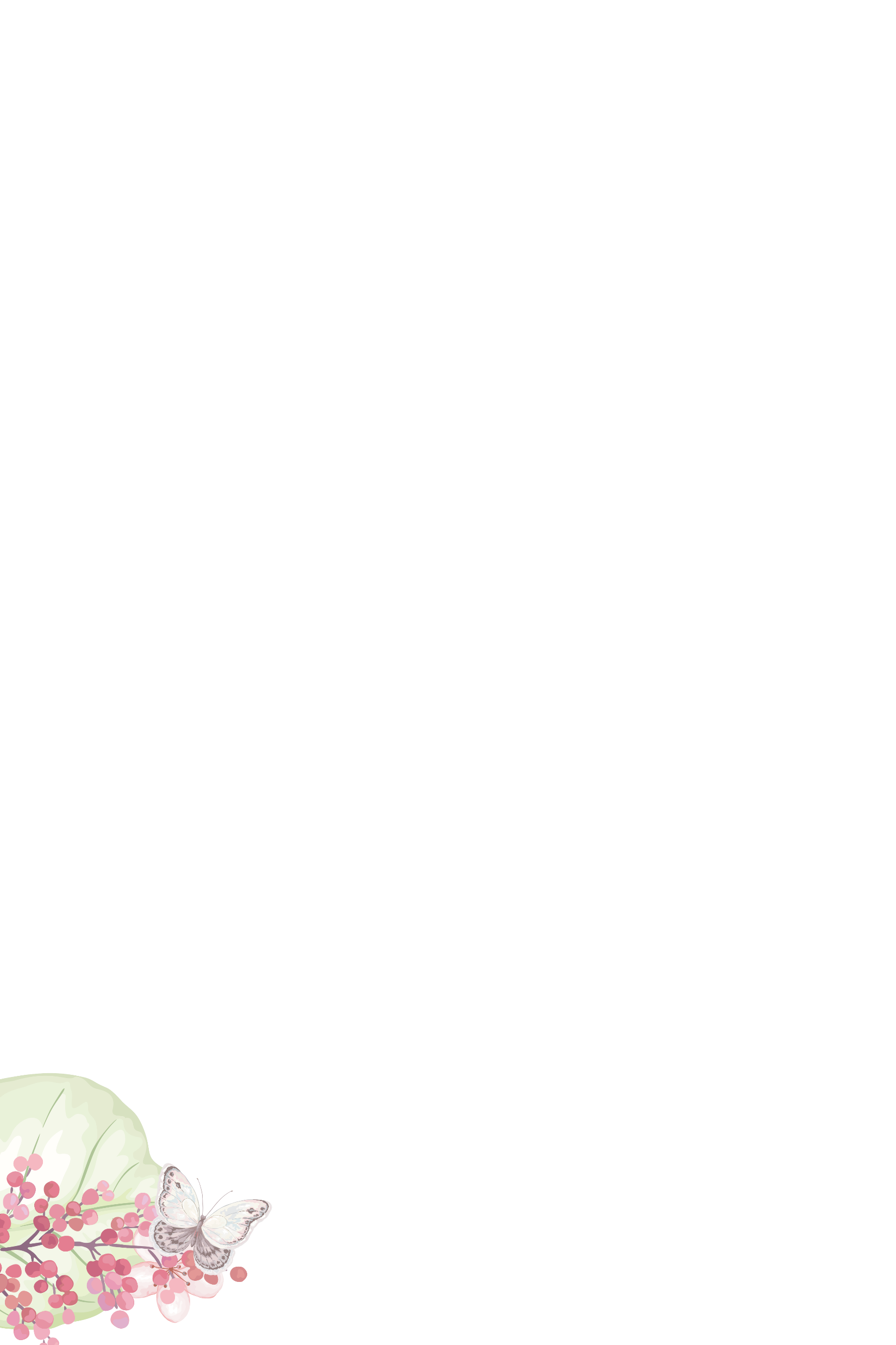 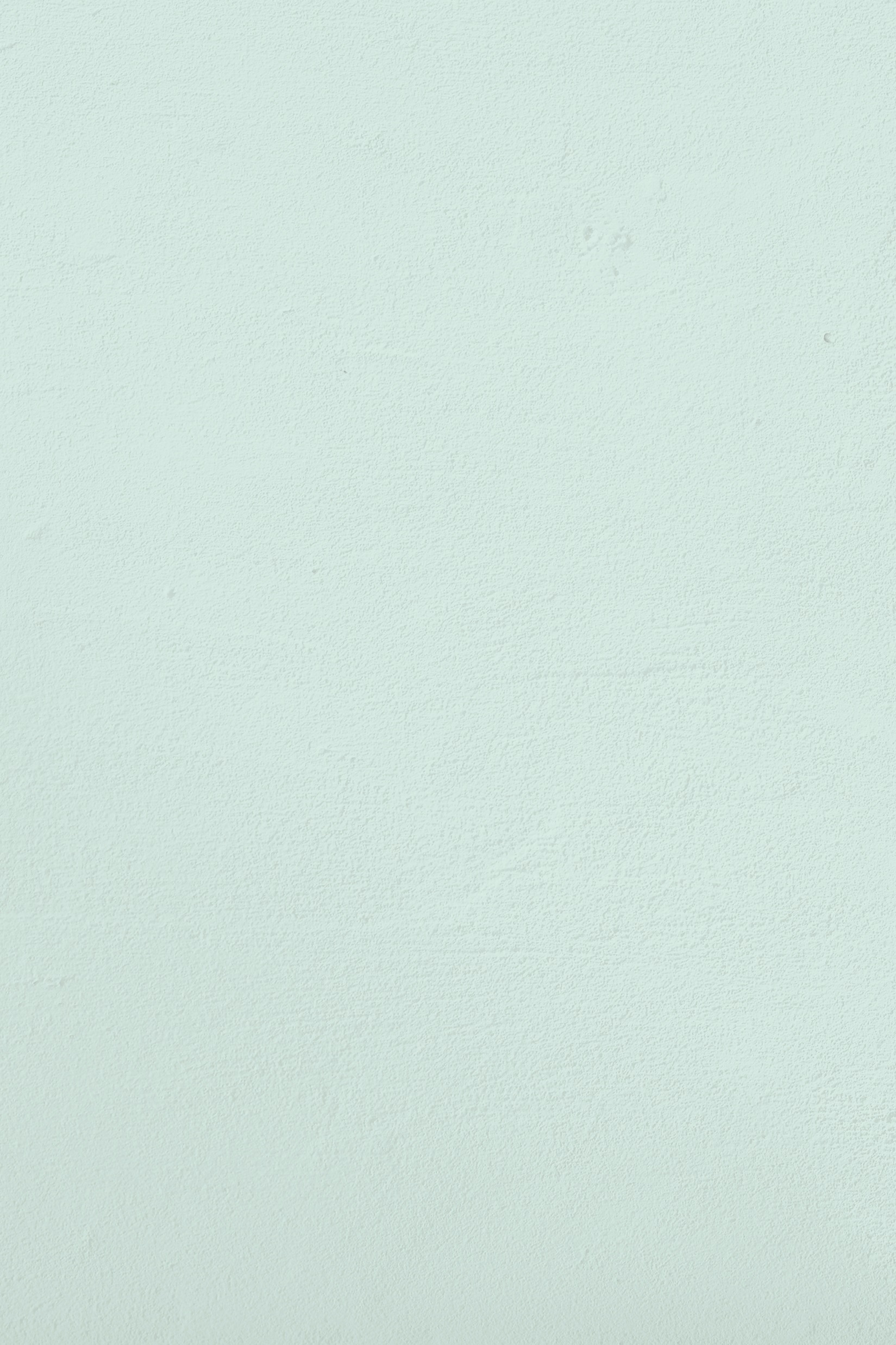 类似应用文巩固练3：推荐学习资源
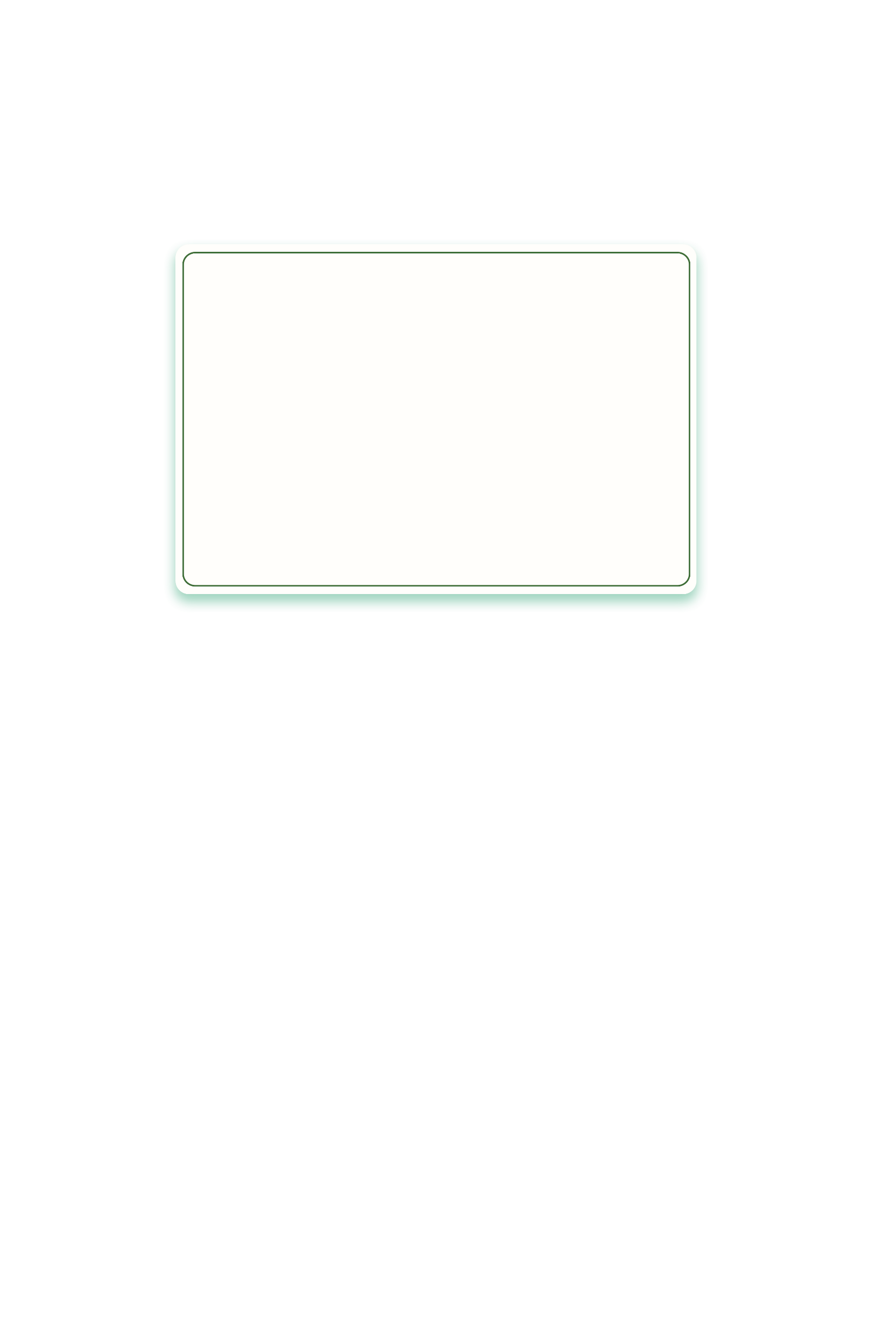 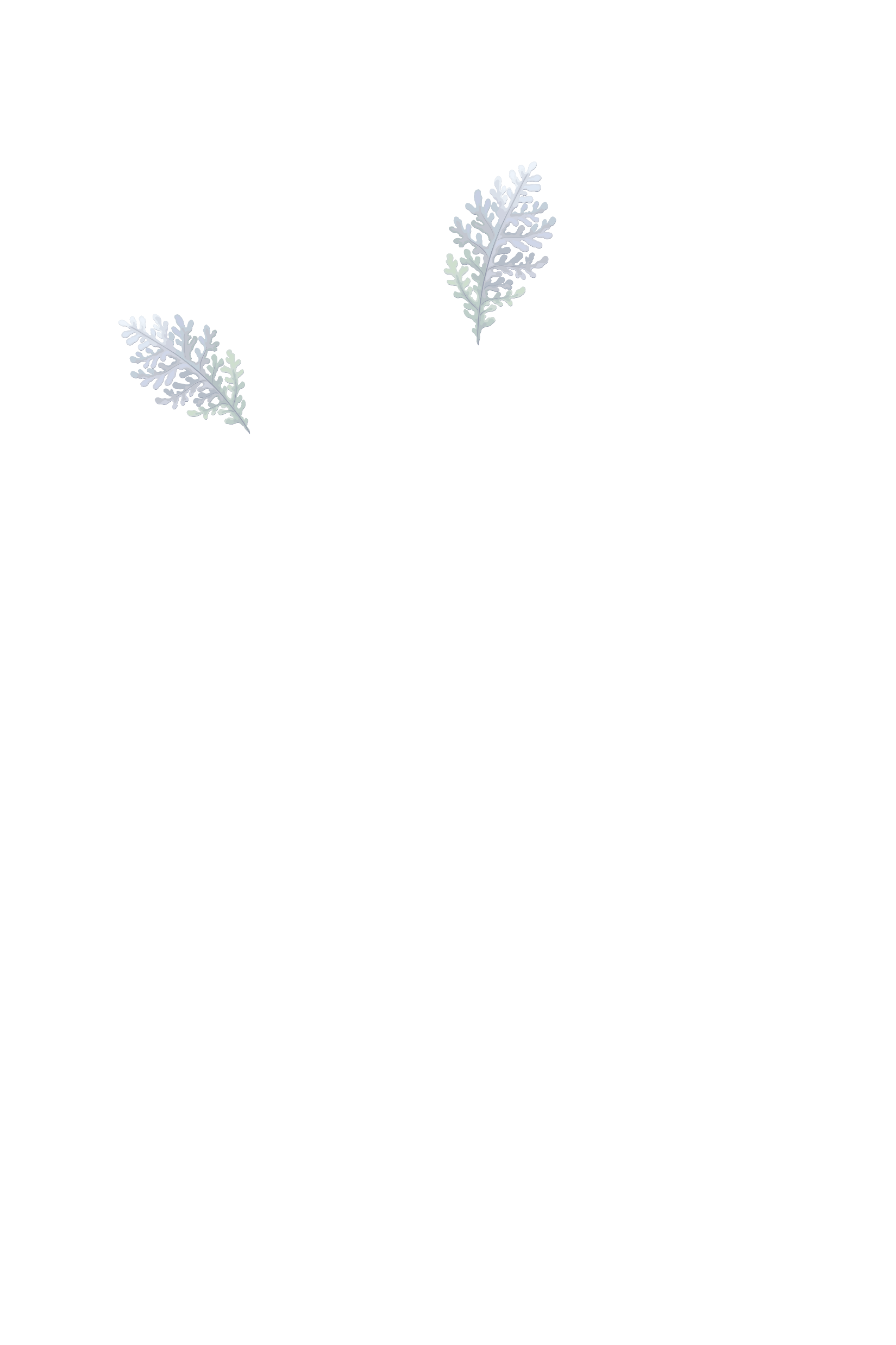 202006温州三模
    假如你是李华，你的英国朋友Gary学习汉语碰到困难，写信请你推荐相关的学习资源，帮助解决问题。请你回信，内容包括：
 1.资源名称；
 2.推荐理由。(在线老师)
注意：
 1.词数80左右；
 2.可适当增加细节，以使行文连贯。
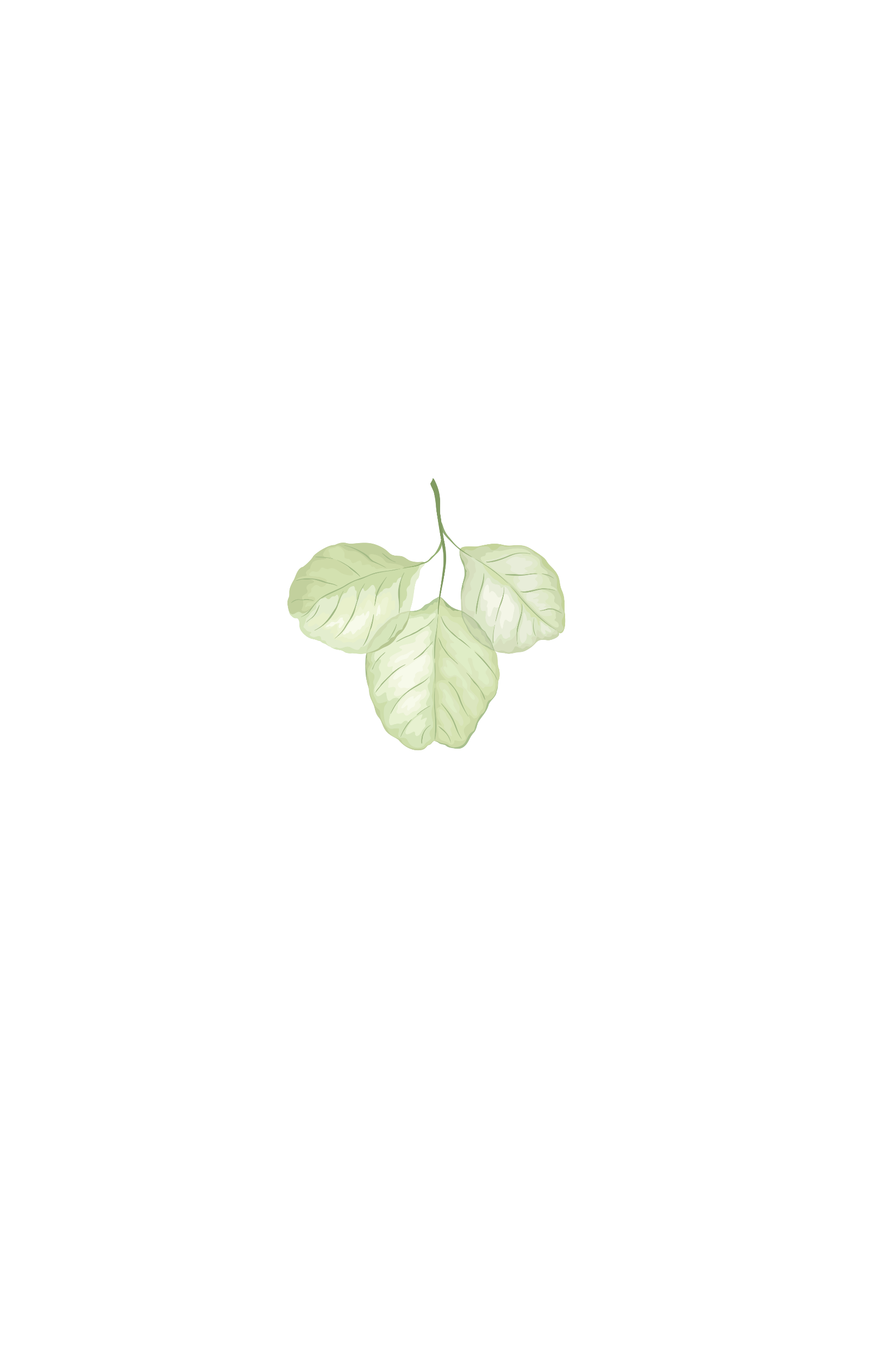 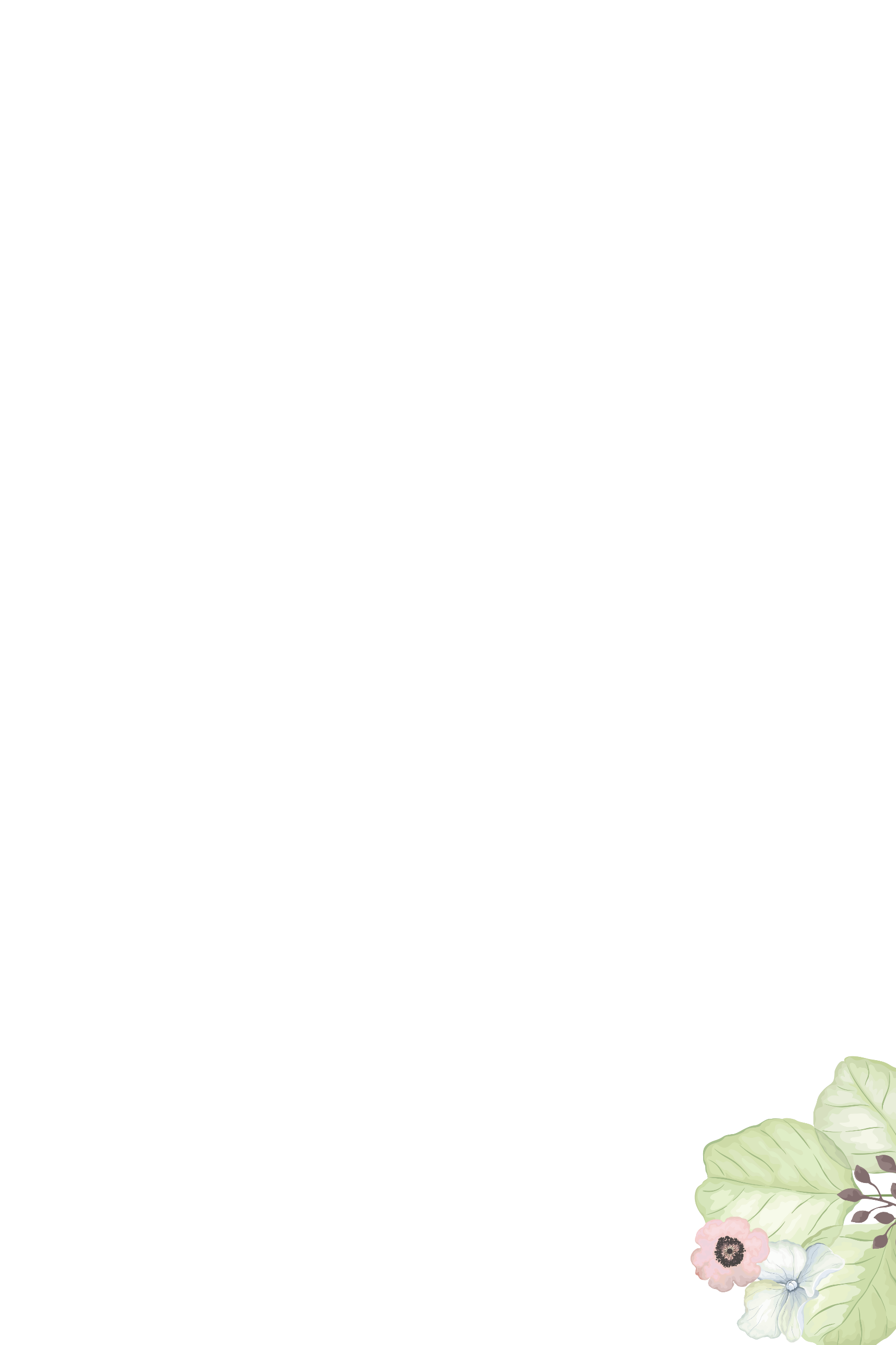 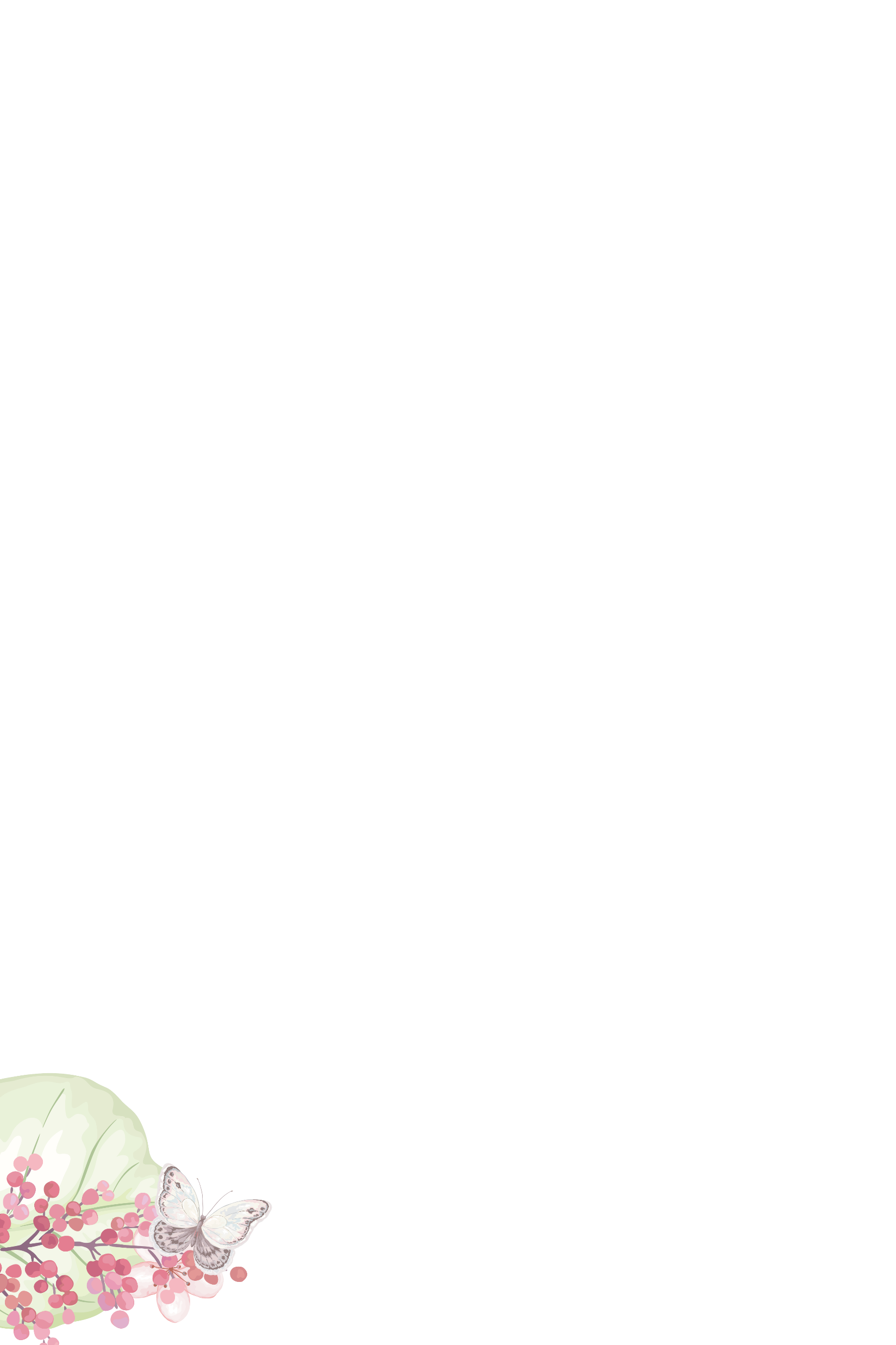 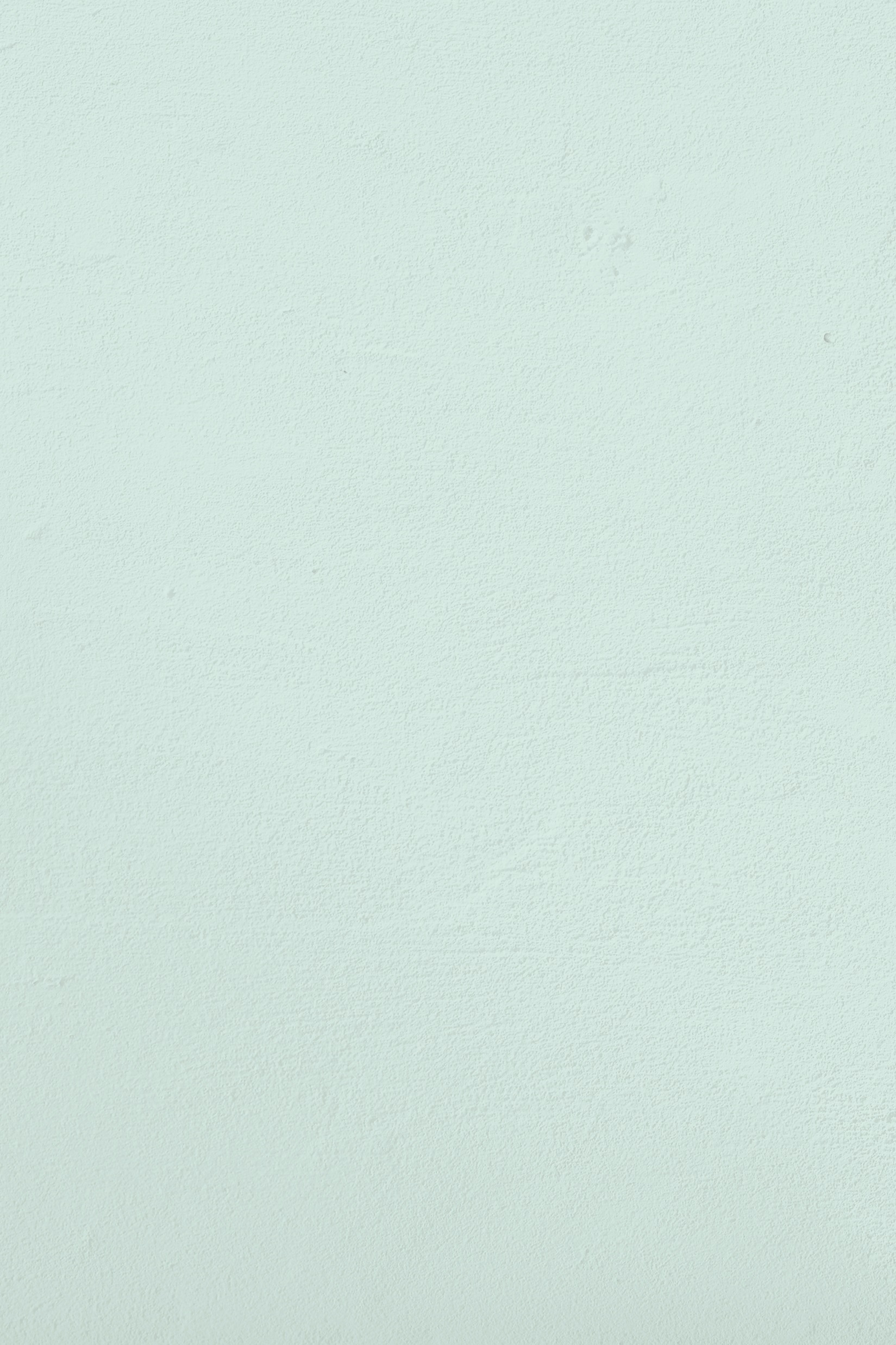 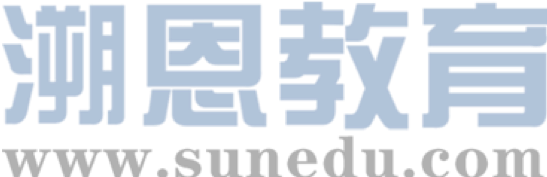 参考范文：
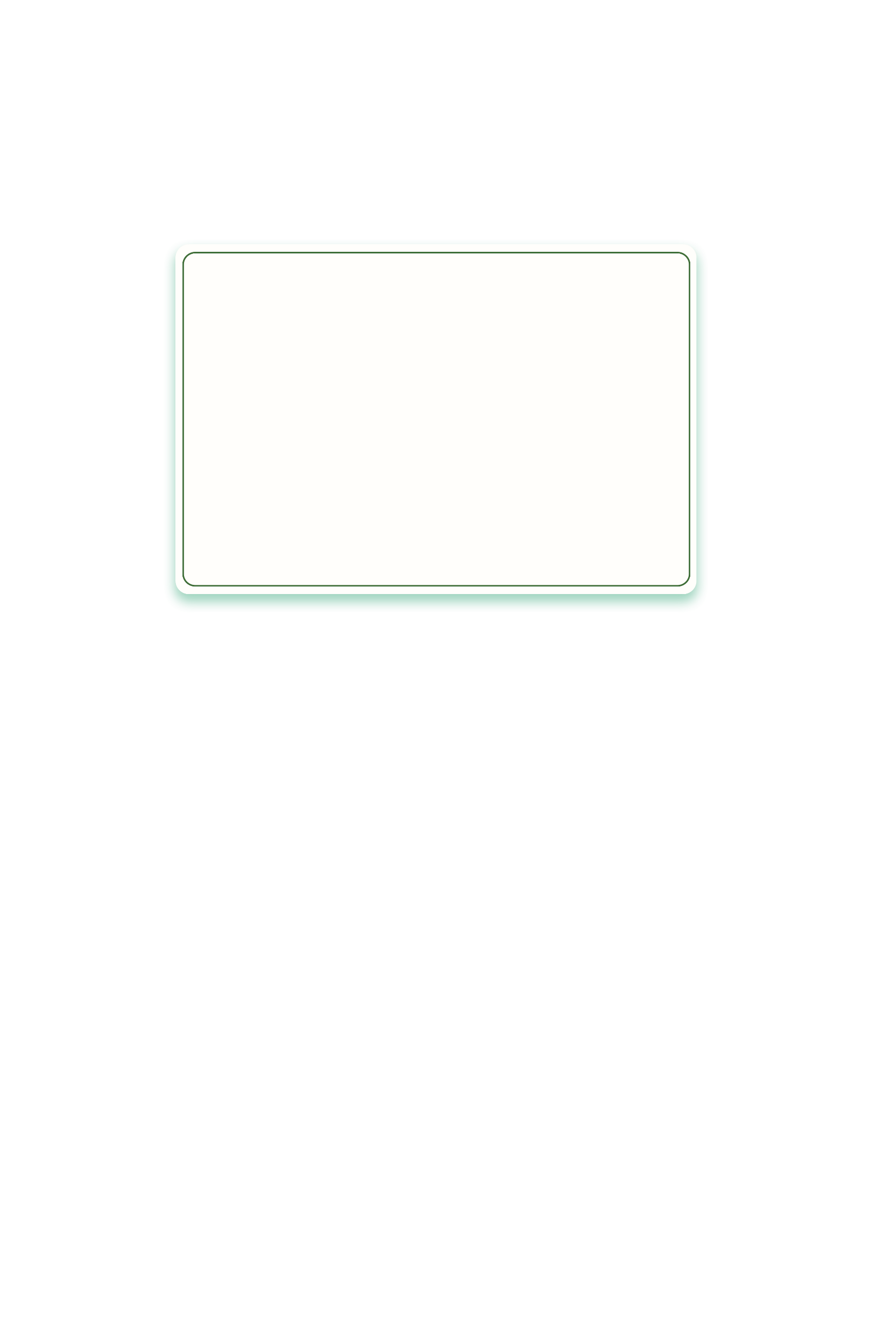 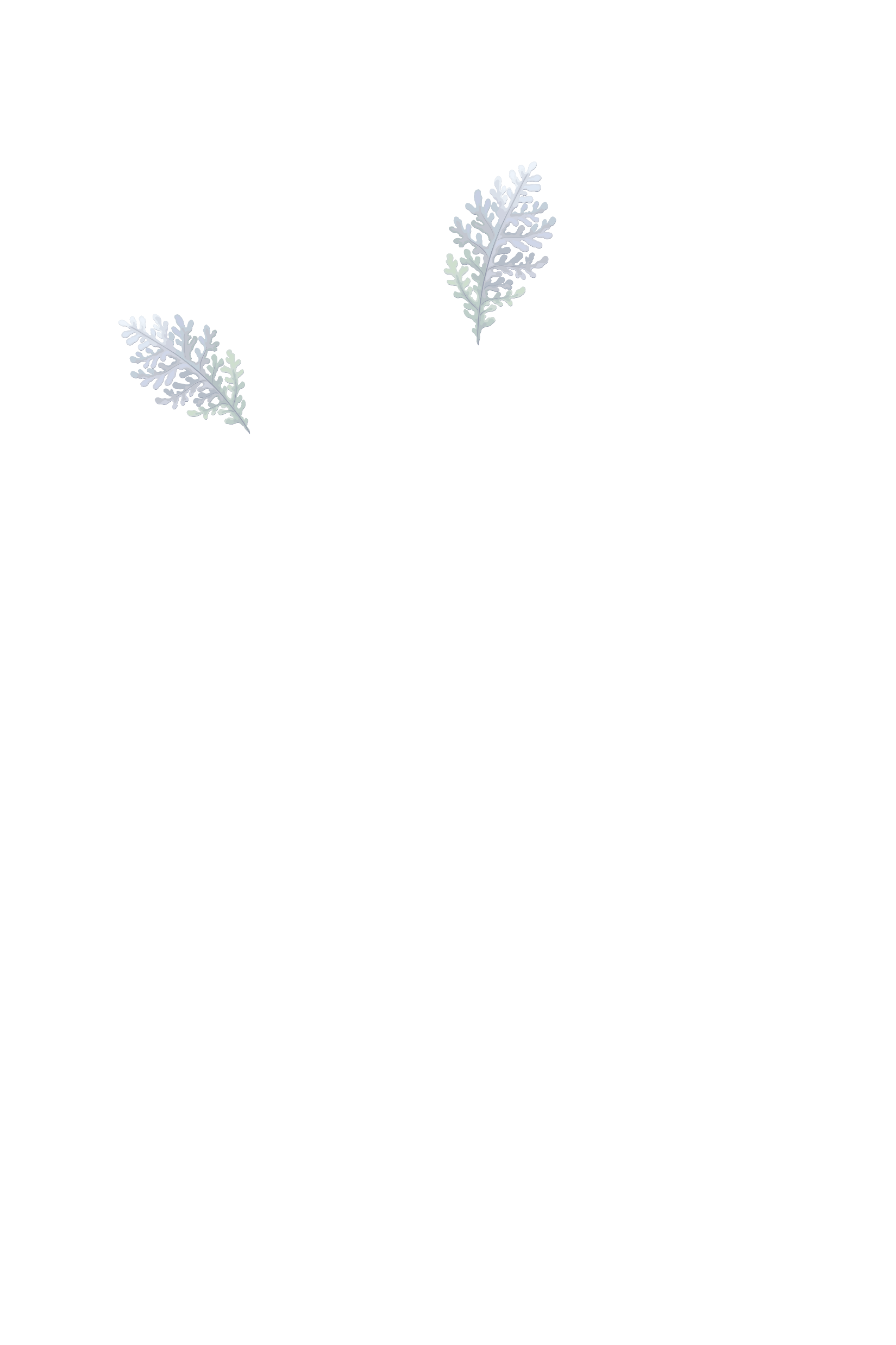 Dear Gary,
    Hearing that you encounter several problems in Chinese learning, I’d like to offer you my suggestions. 
    An app called HiChinese is my top recommendation. It features dialogues in real life context, which will ensure you a good command of daily useful expressions. Besides, keeping a dictionary at hand is also a must for you. Hence, I highly recommend The Modern Chinese Dictionary in which various meanings of the same word are exemplified in detail. 
   Wish you every success in your Chinese learning. 
                                                                            Yours,
                                                                                  Li Hua
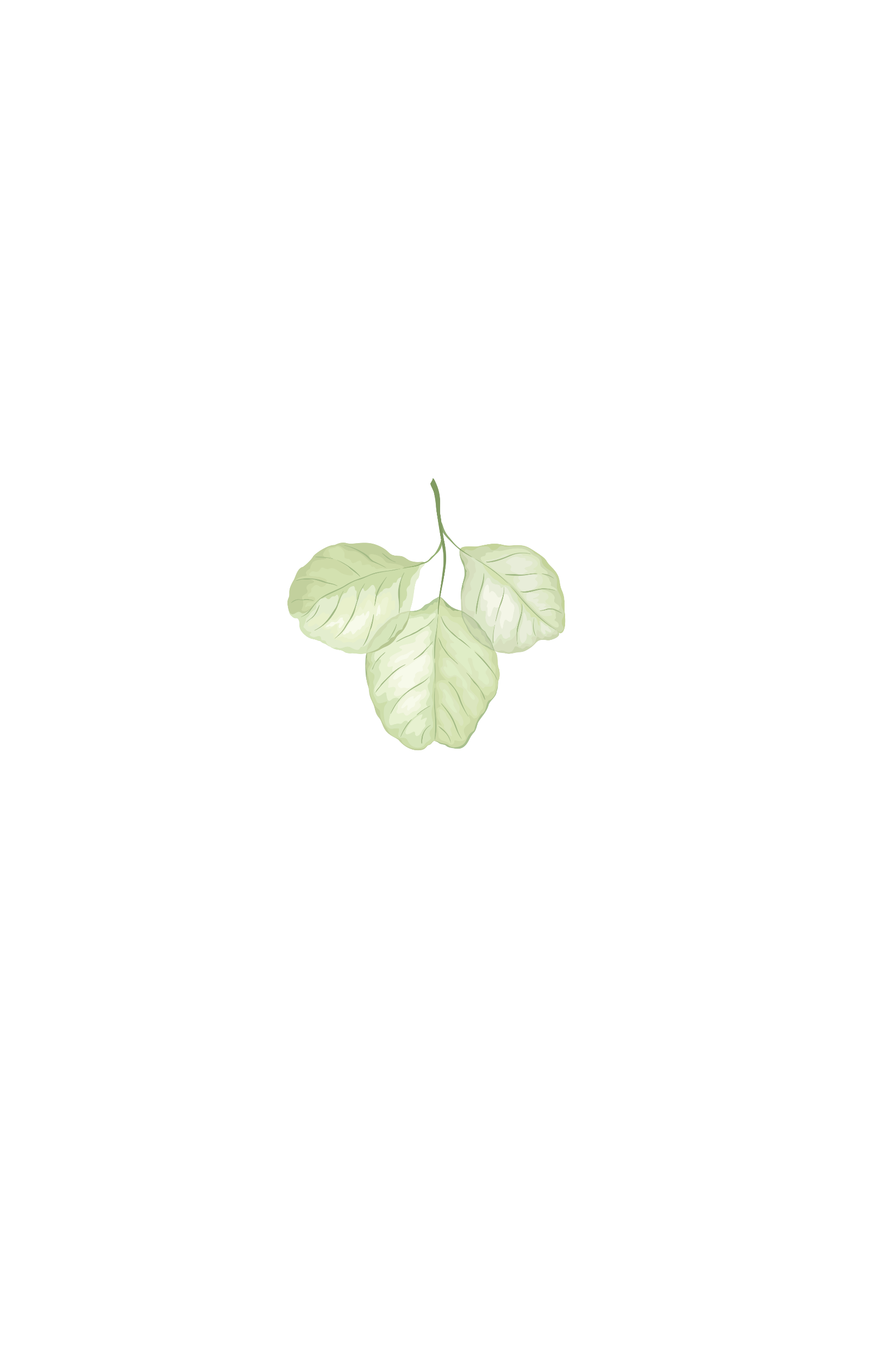 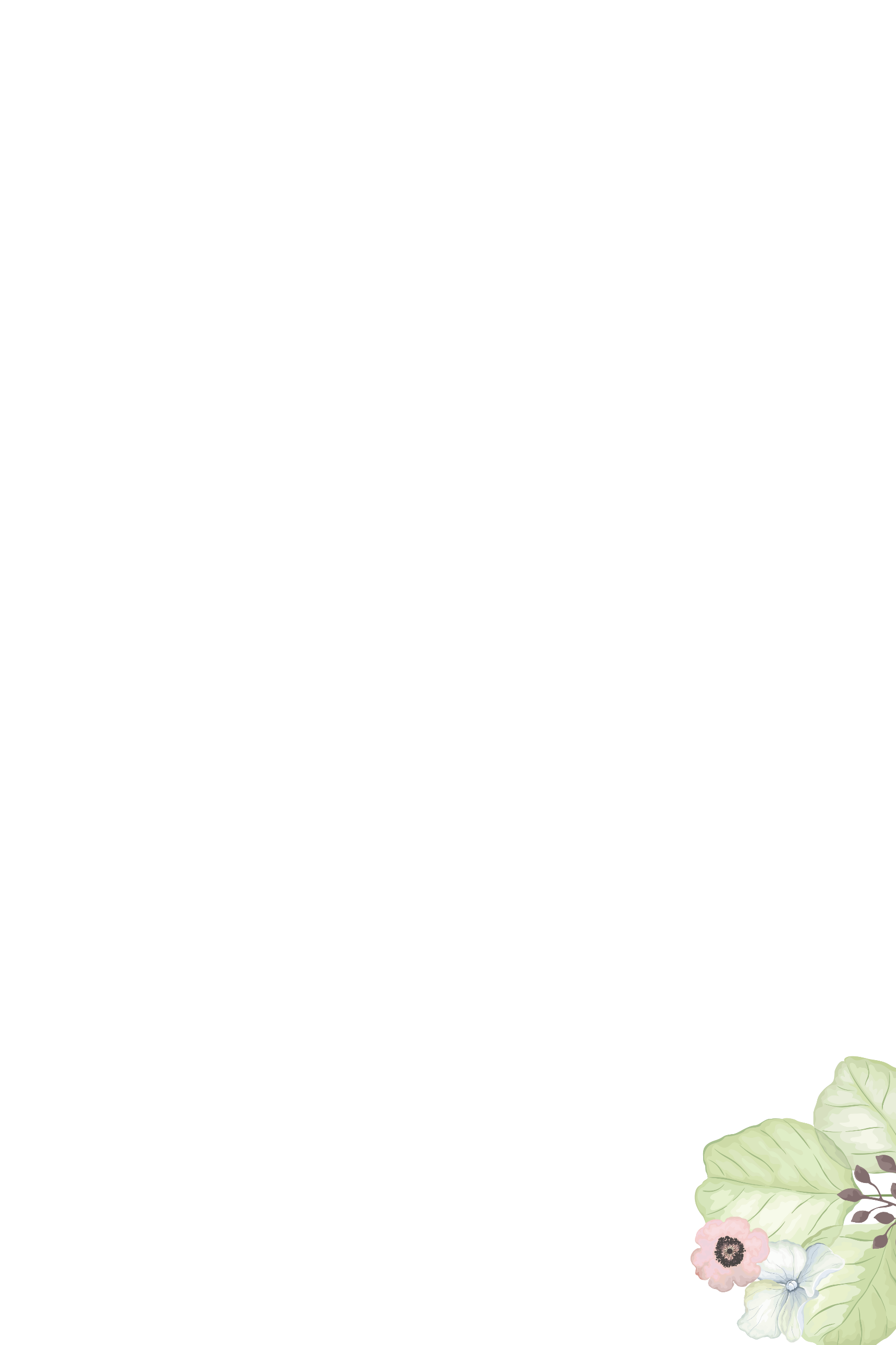 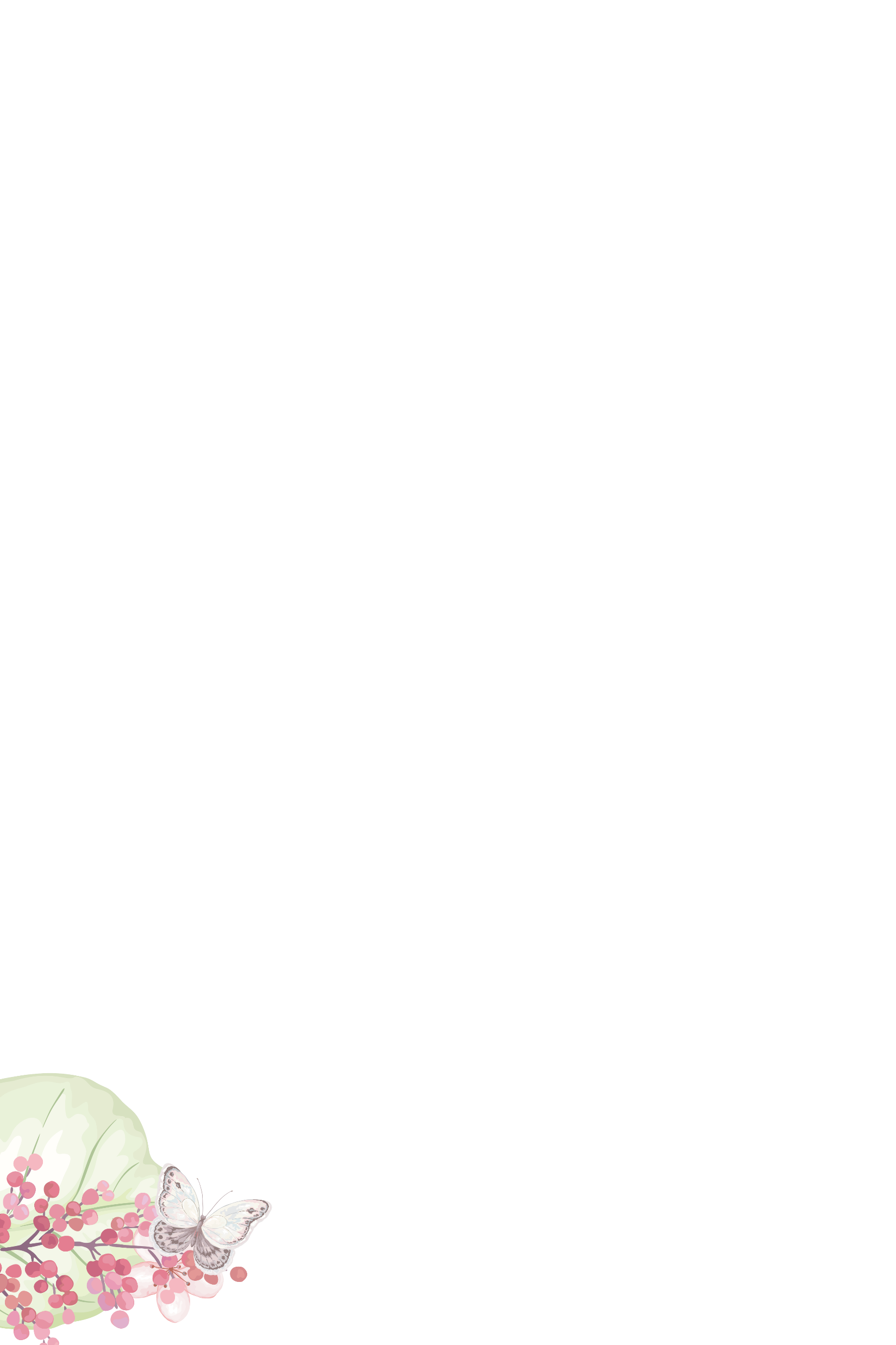 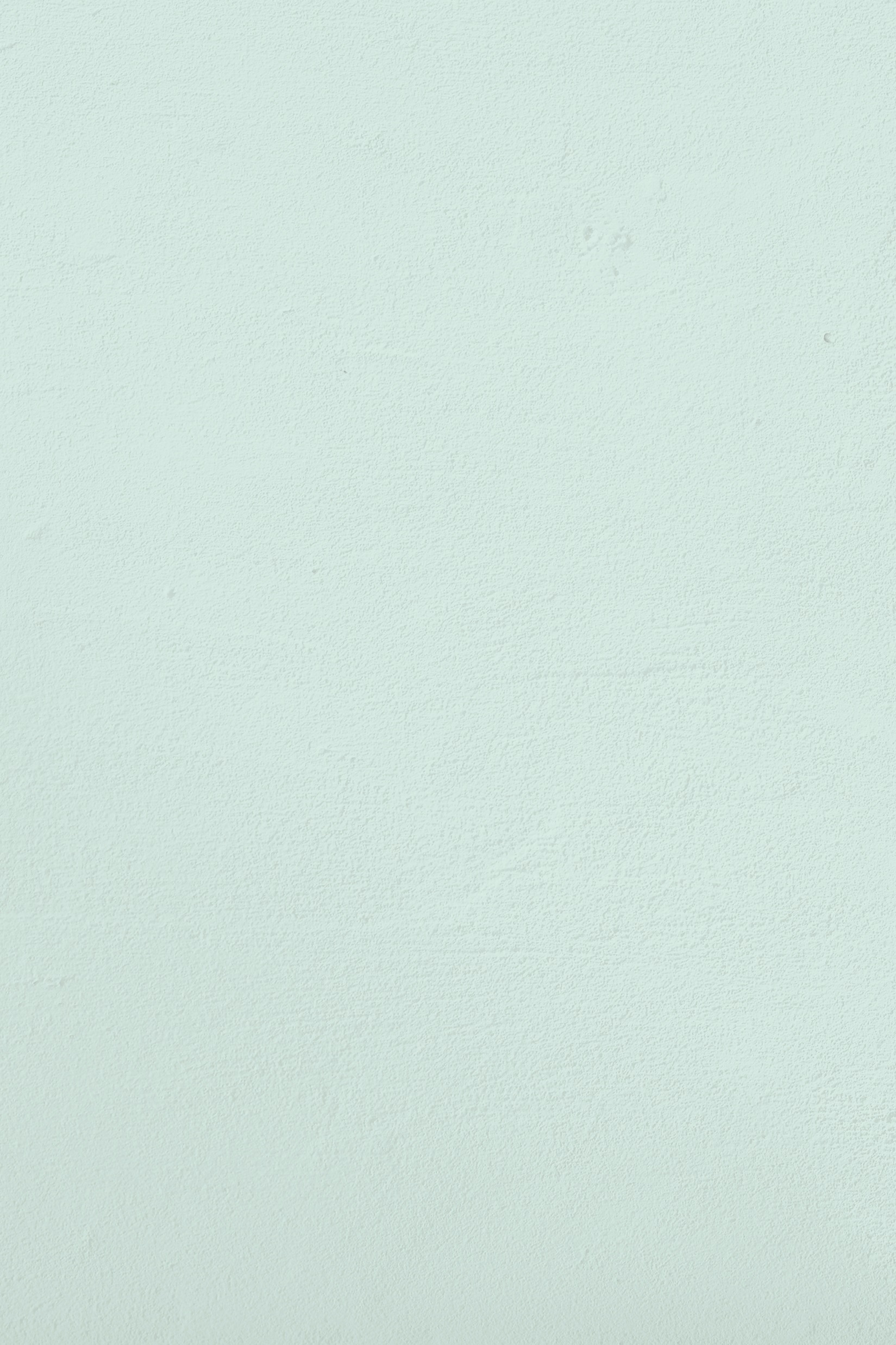 类似应用文巩固练4：推荐一门课
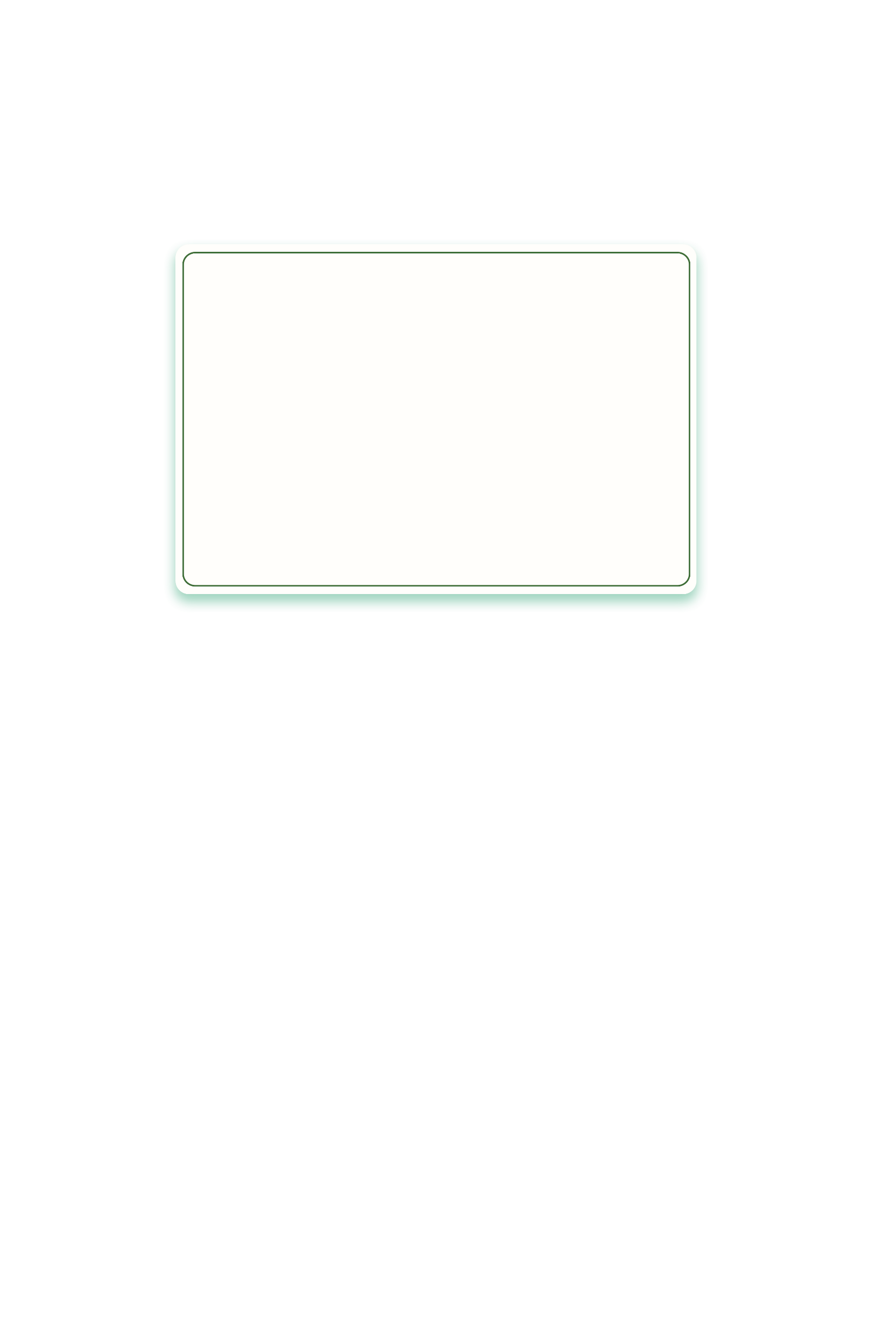 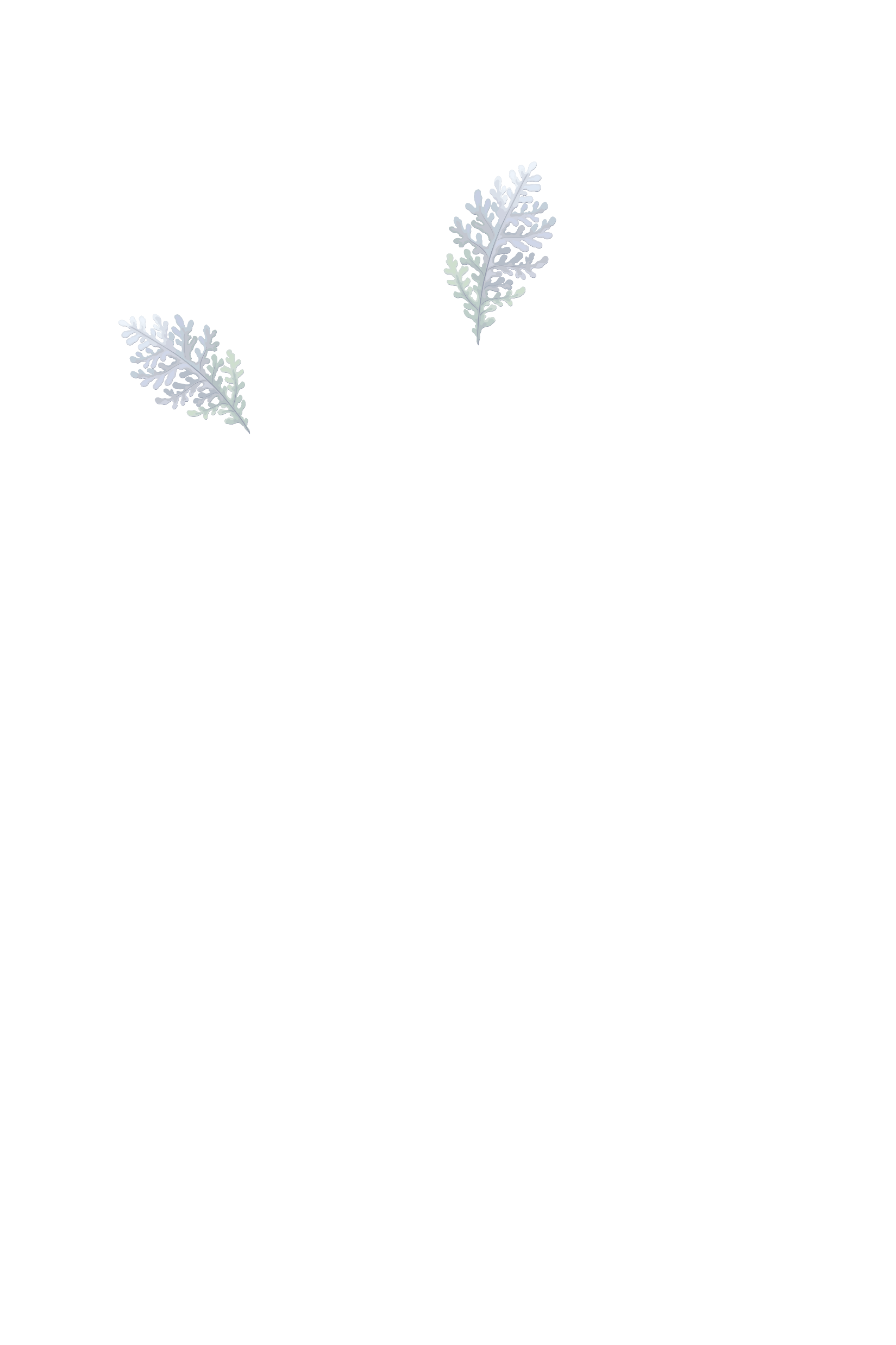 2019台州模拟 
   假如你是李华，你校的美国交换生 Steven给你发了一封邮件，请你为他推荐一门选修课（optional course）。现请你给他回复，推荐白老师的“唐诗”选修课。内容包括：
 1．写信目的；
 2．推荐理由。
注意：
 1.词数80左右；
 2.可适当增加细节，以使行文连贯。
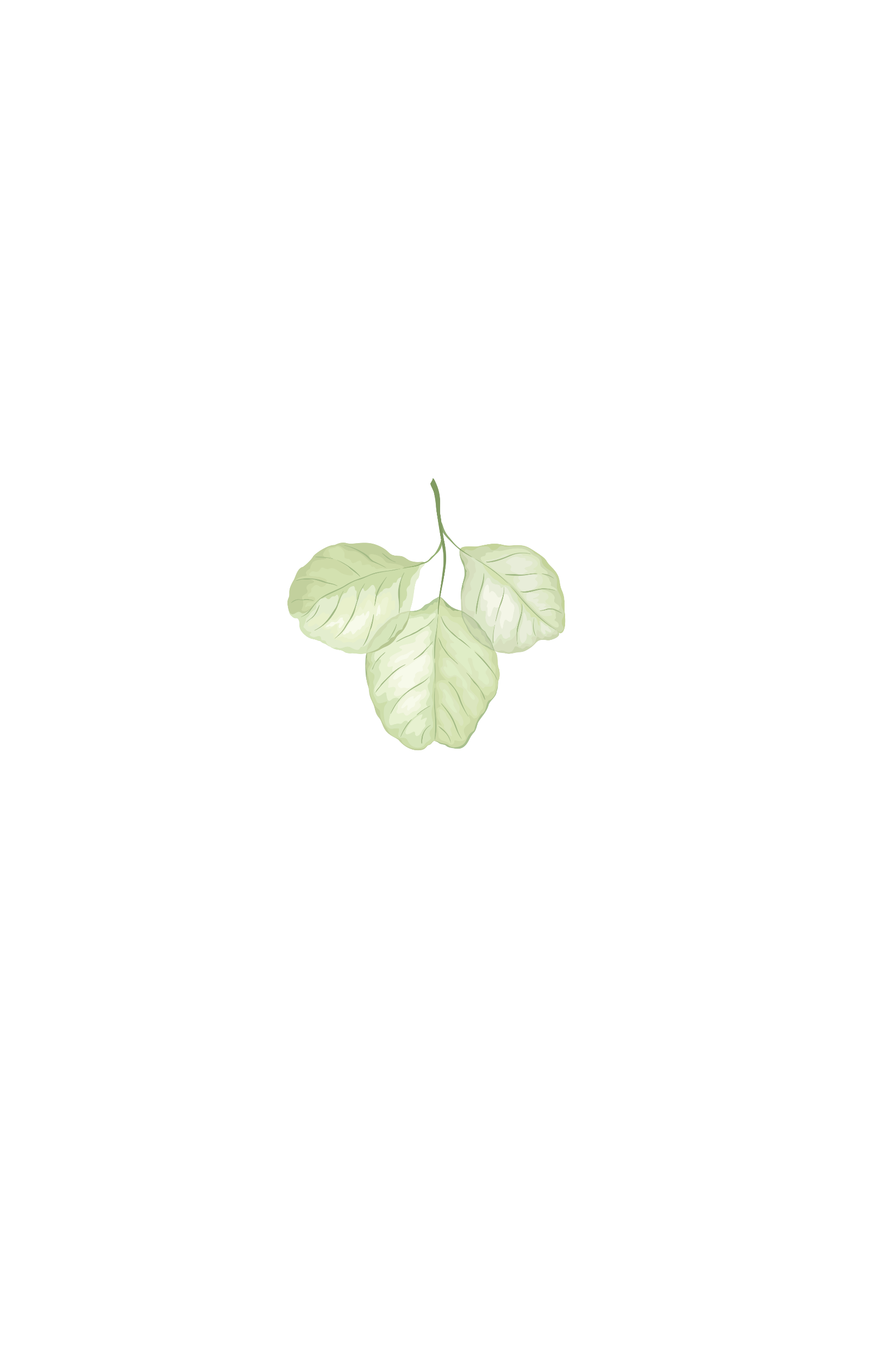 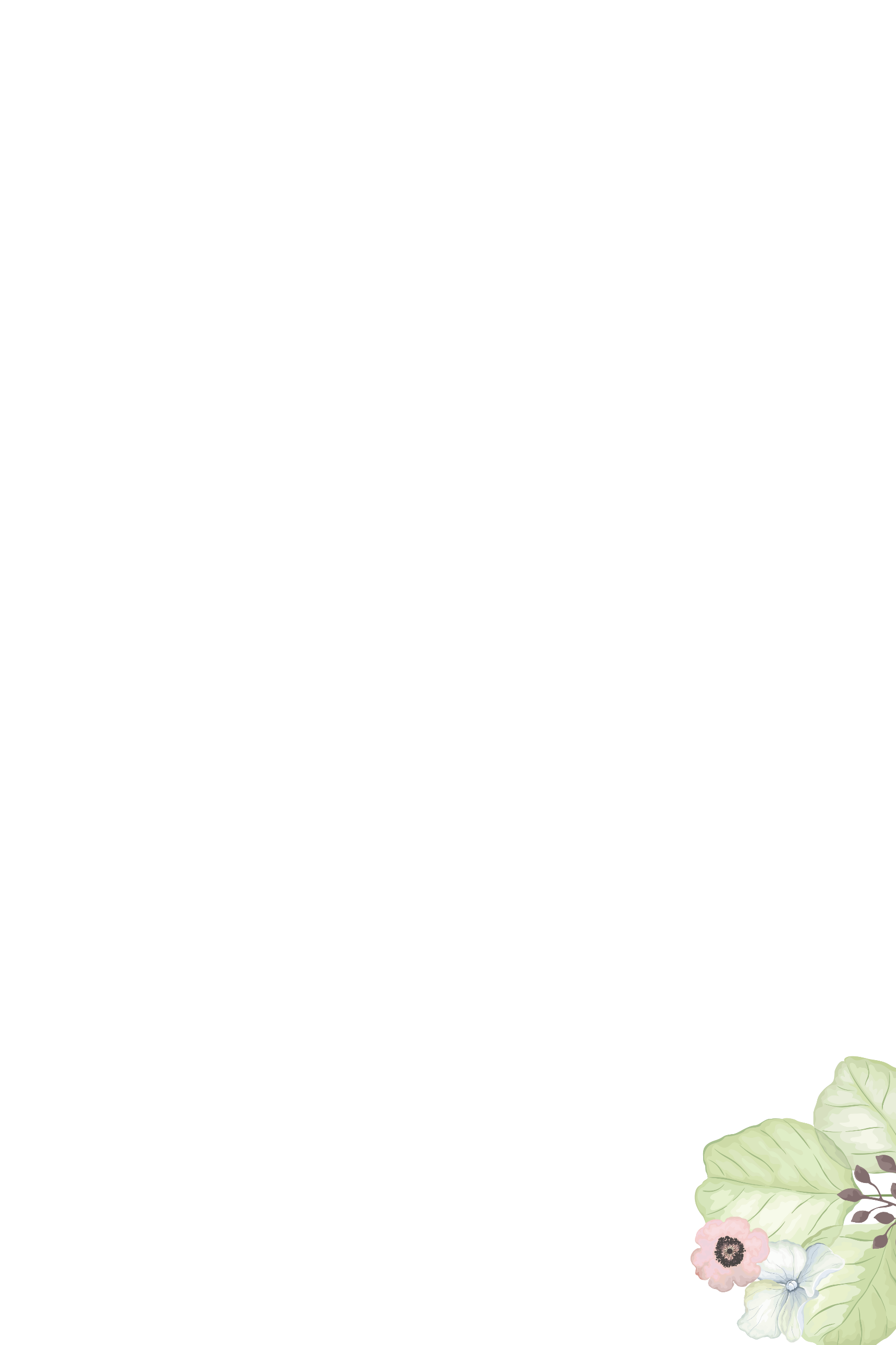 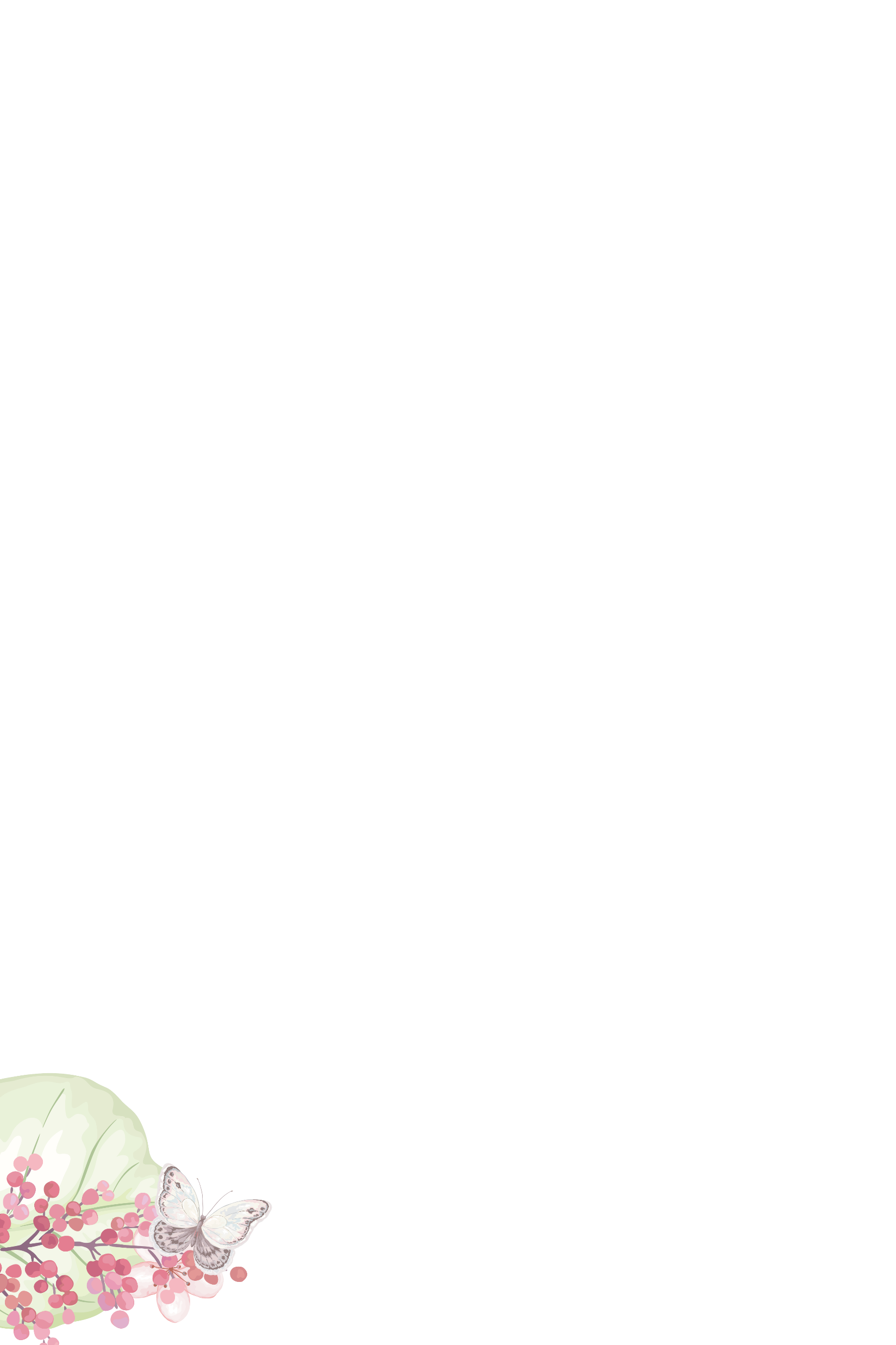 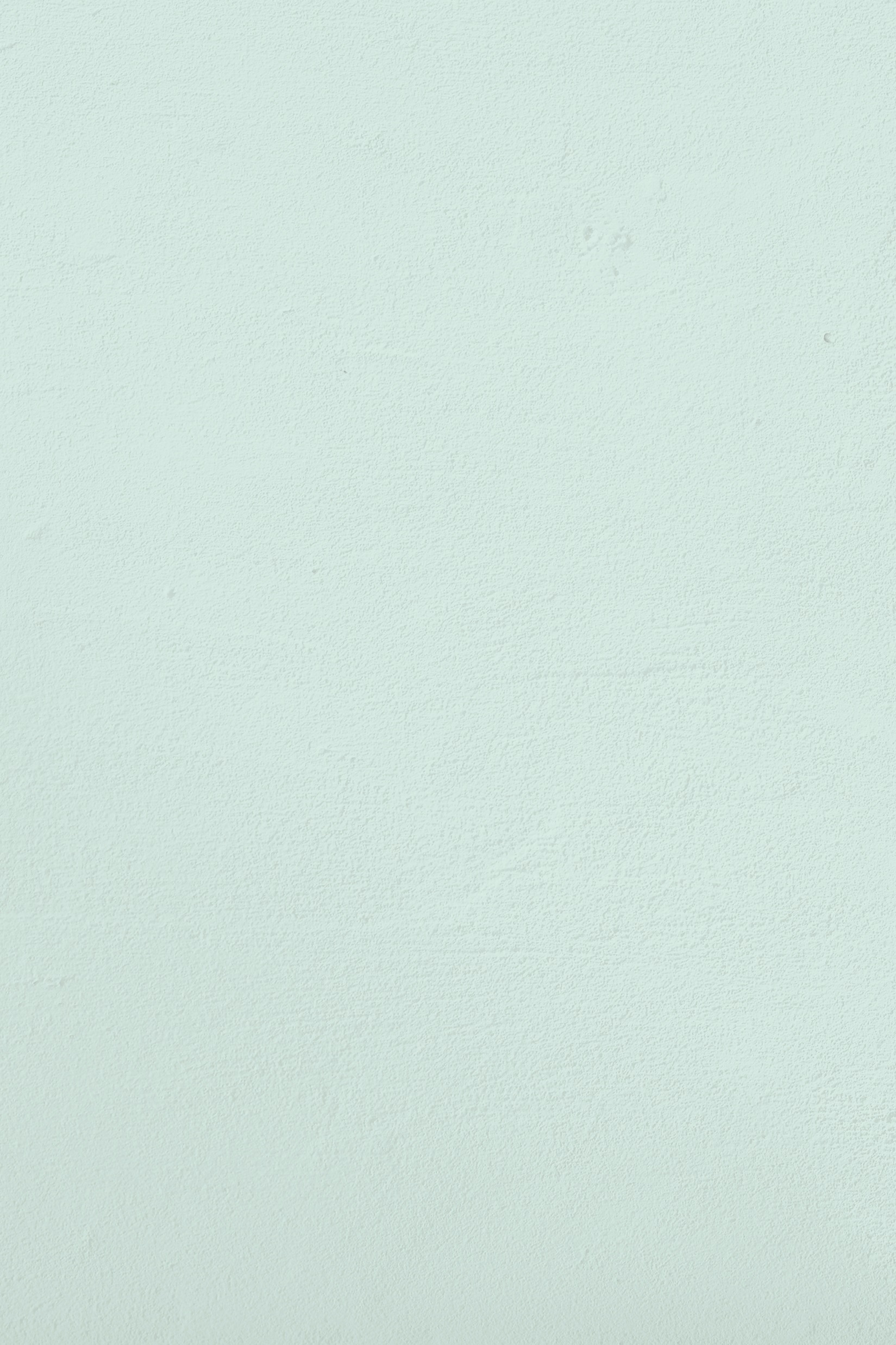 参考范文：
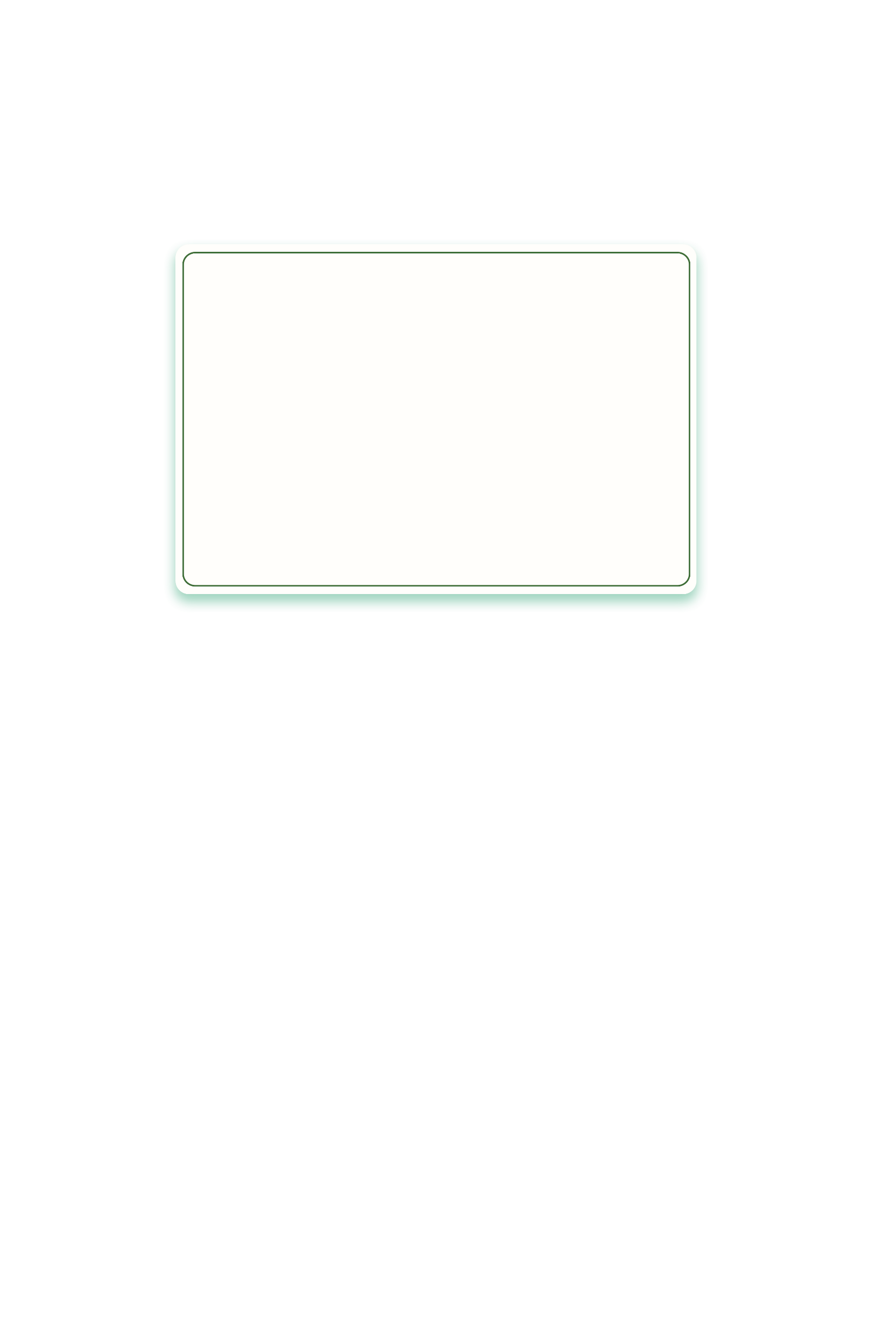 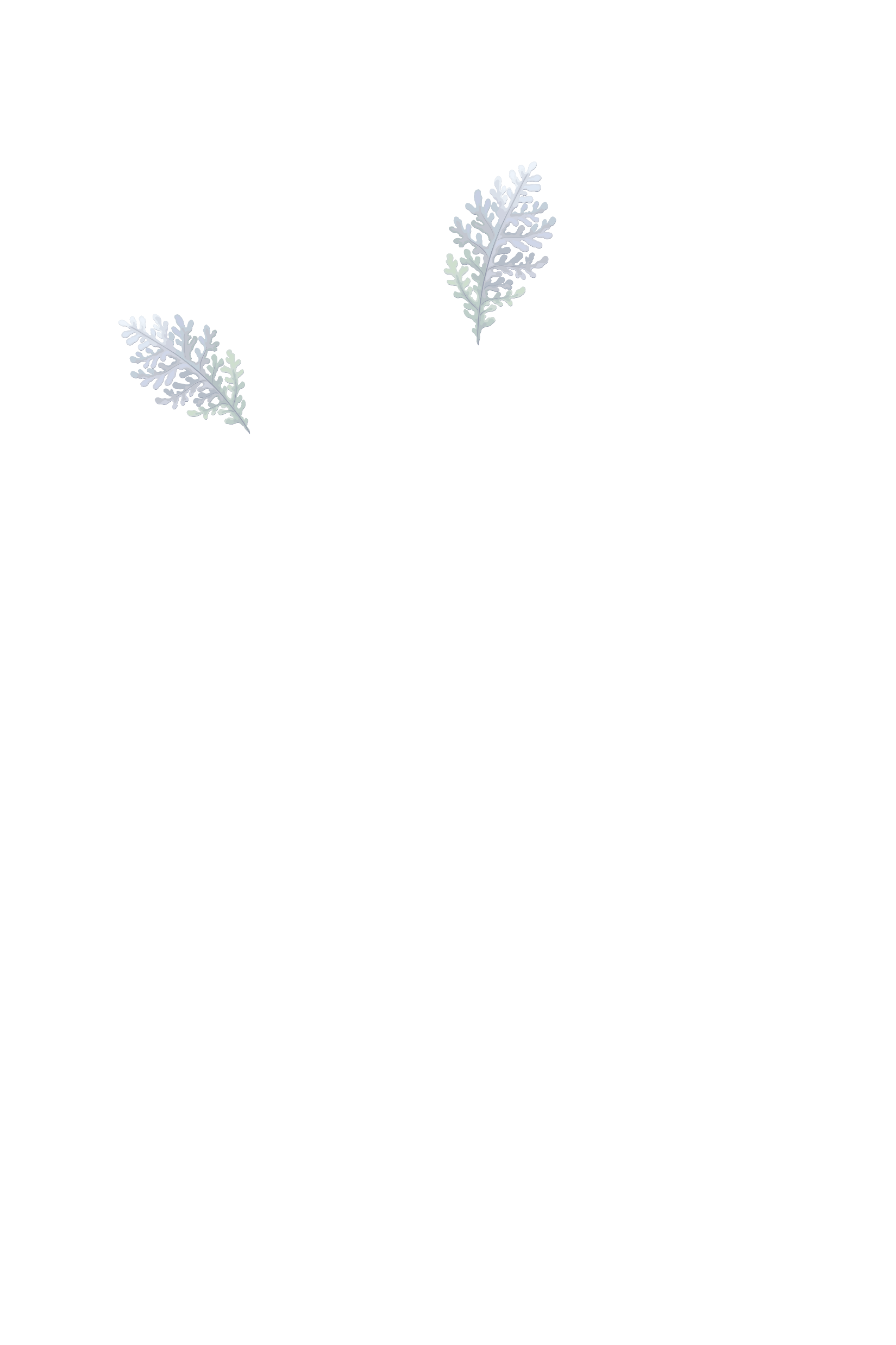 Dear Steven,
    Learning from your last e-mail that you have difficulty in choosing an optional course, I'm writing to recommend Mr. Bai's Tang Poems to you.
   The course, which focuses on some masters in the field and their masterpieces, offers a platform where you can fully appreciate the charm of Tang poems and the beauty of the Chinese language. And Mr. Bai's humor, rich knowledge and the lively atmosphere he creates will leave you a deep impression.
    I guarantee you'll harvest a lot from the course. Best wishes.                                                                                    
                                                                               Yours,
                                                                                  Li Hua
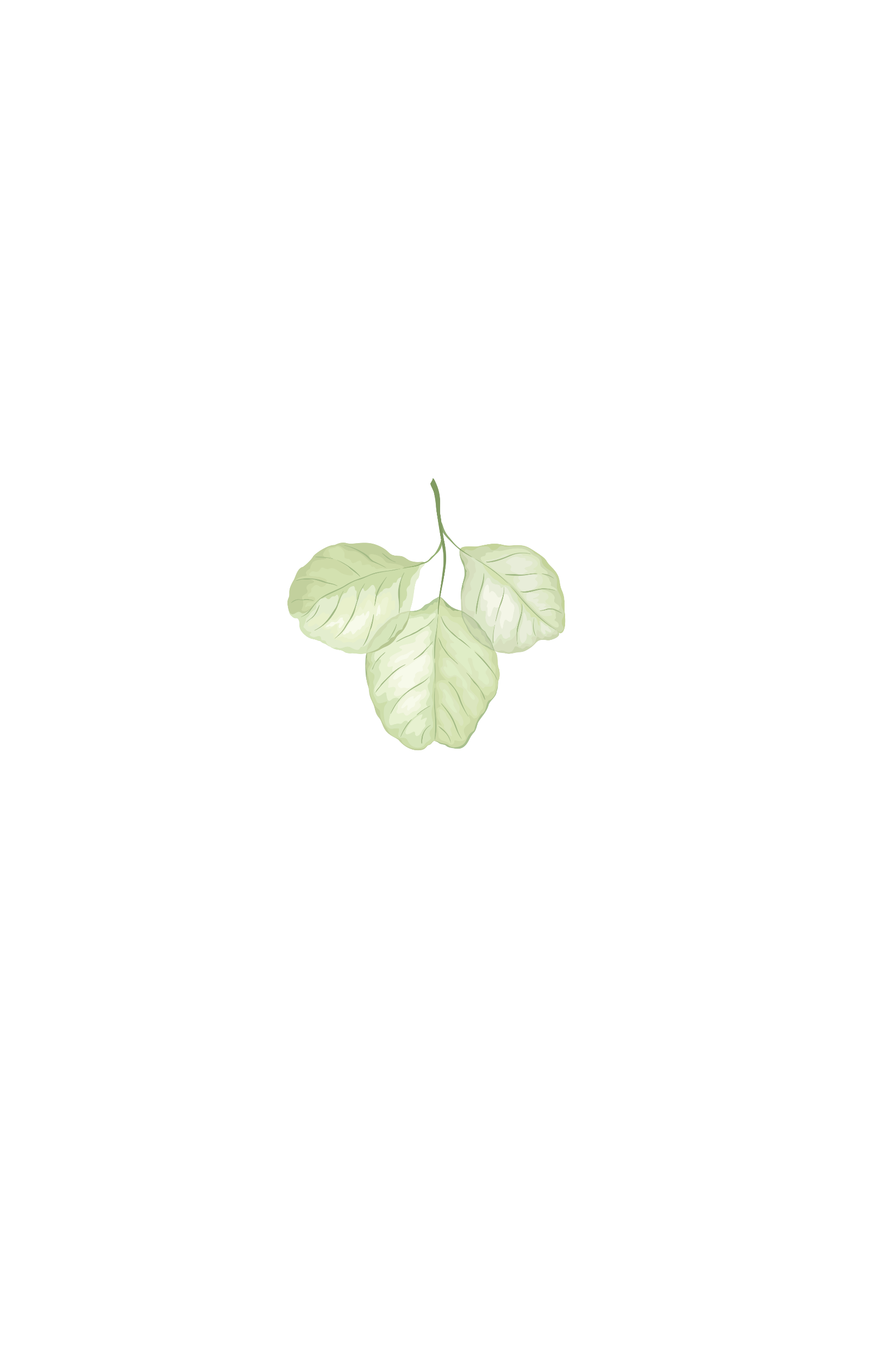 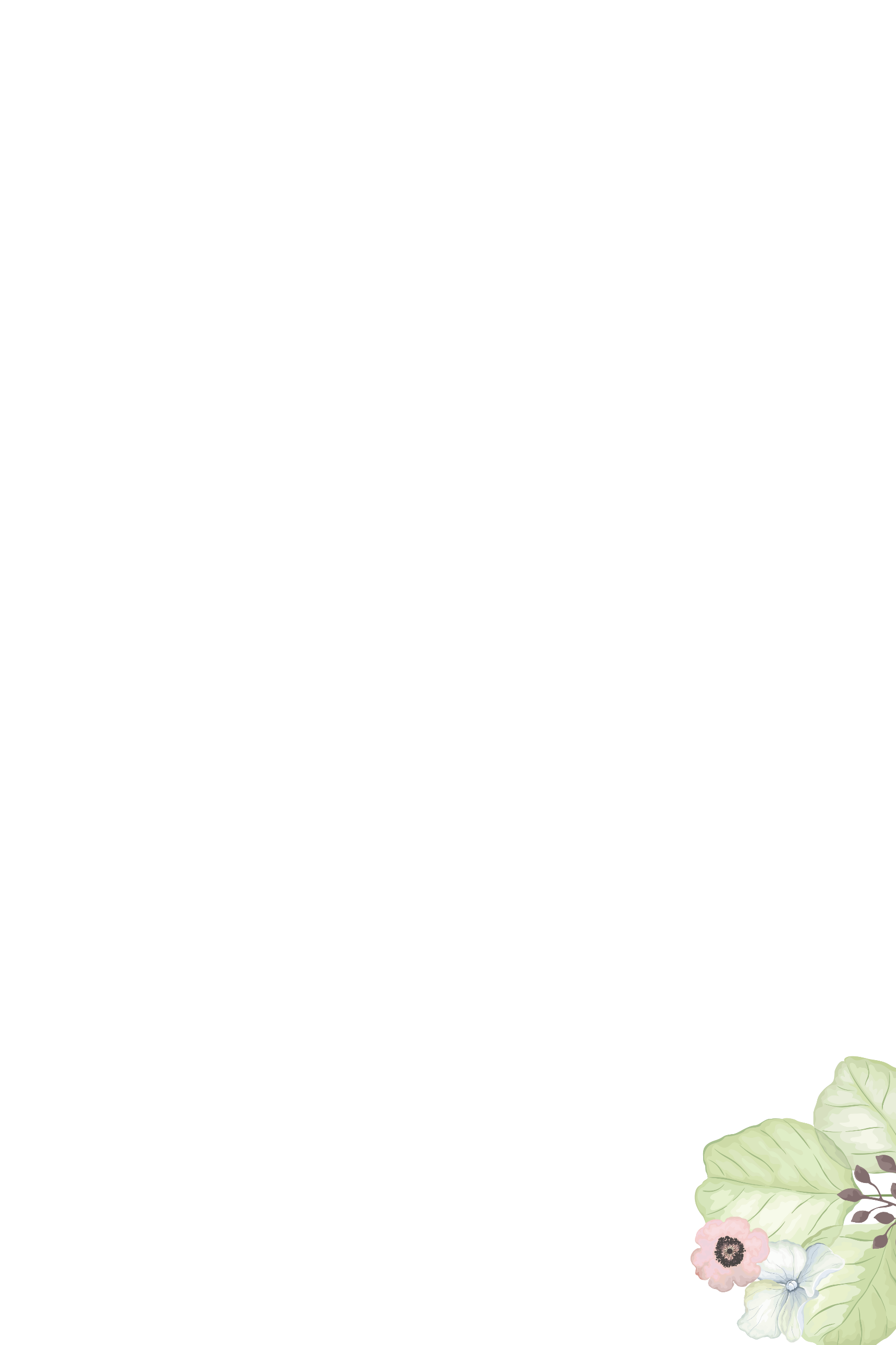 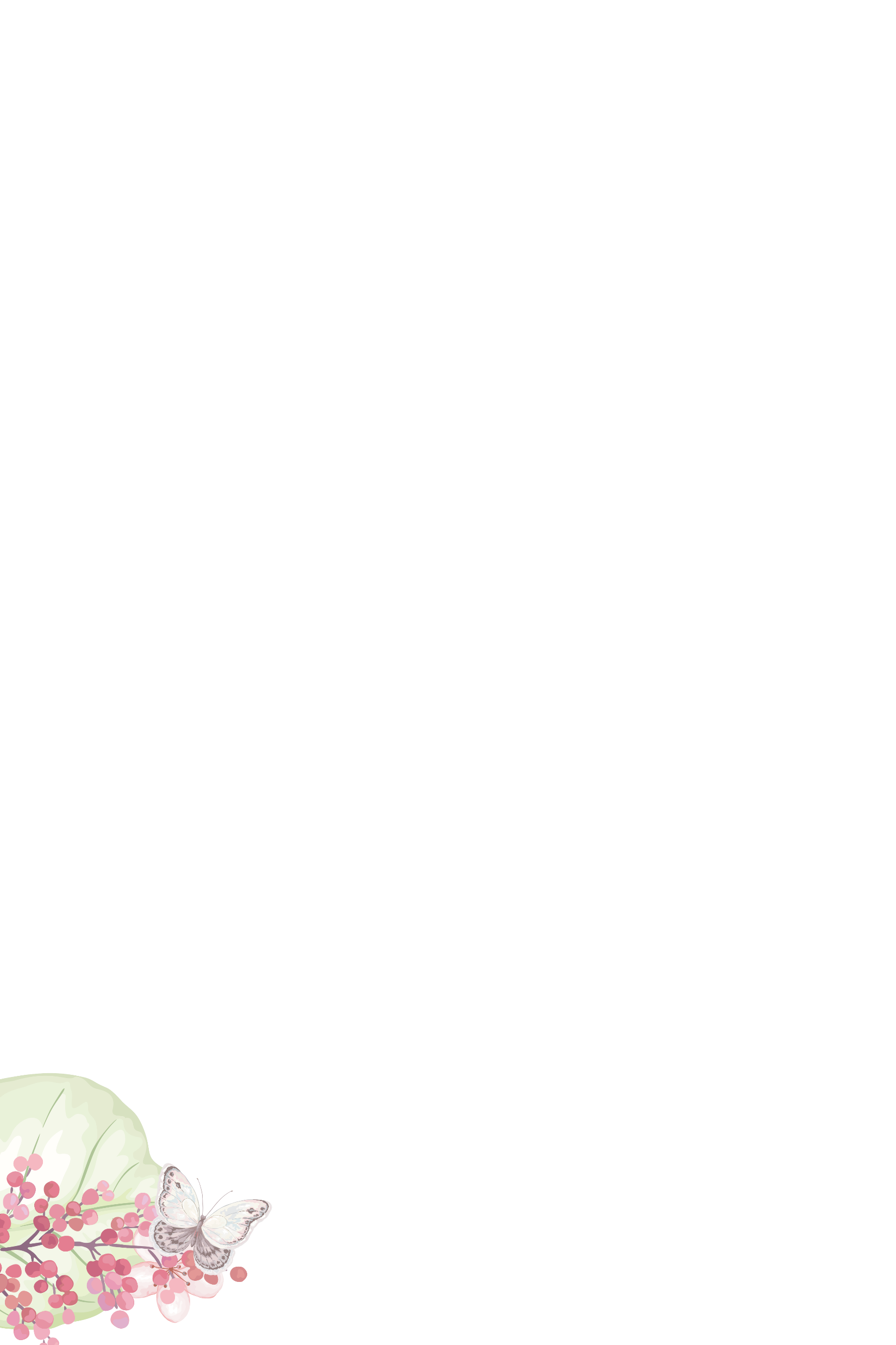 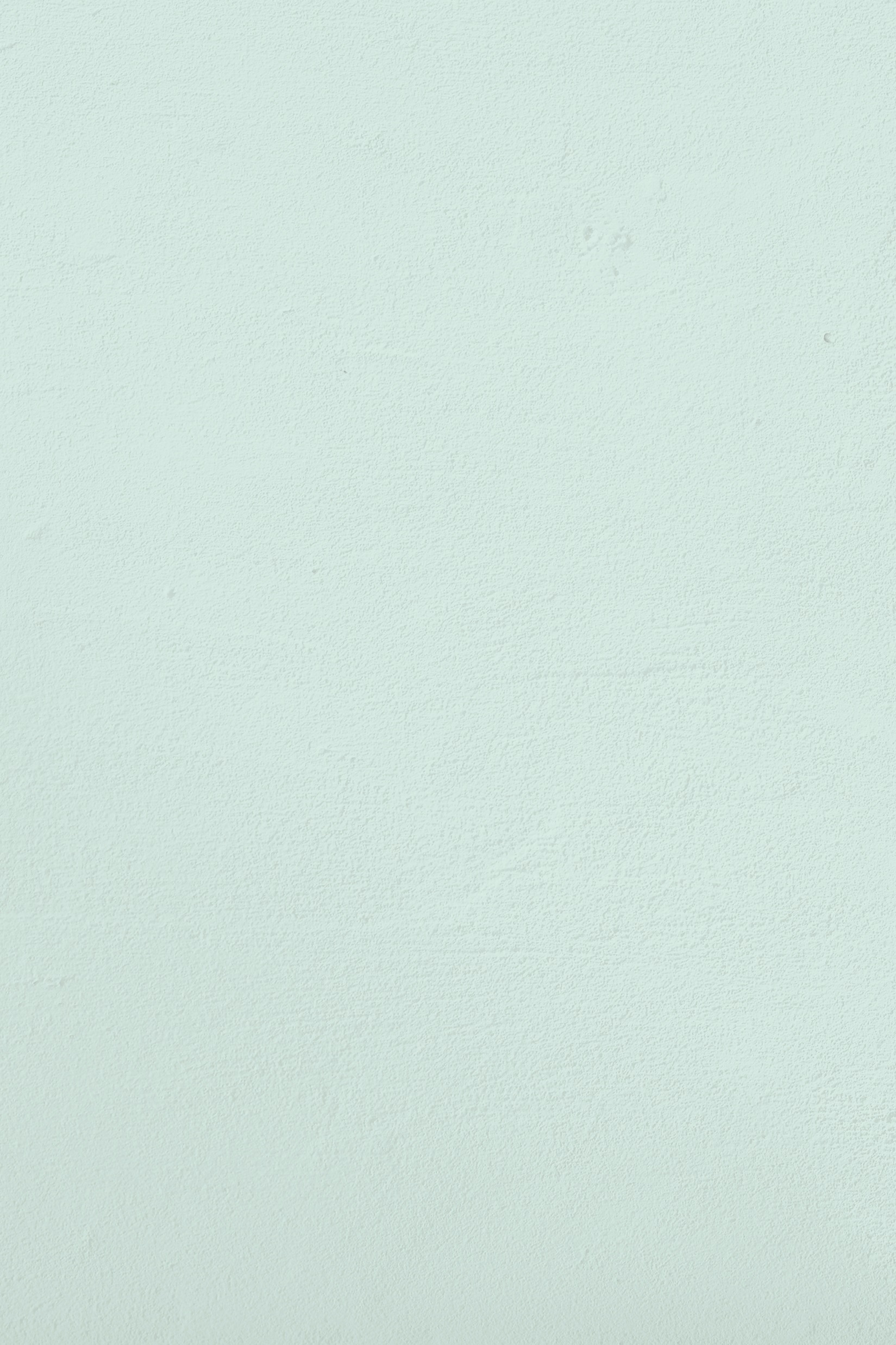 类似应用文巩固练5：推荐学校
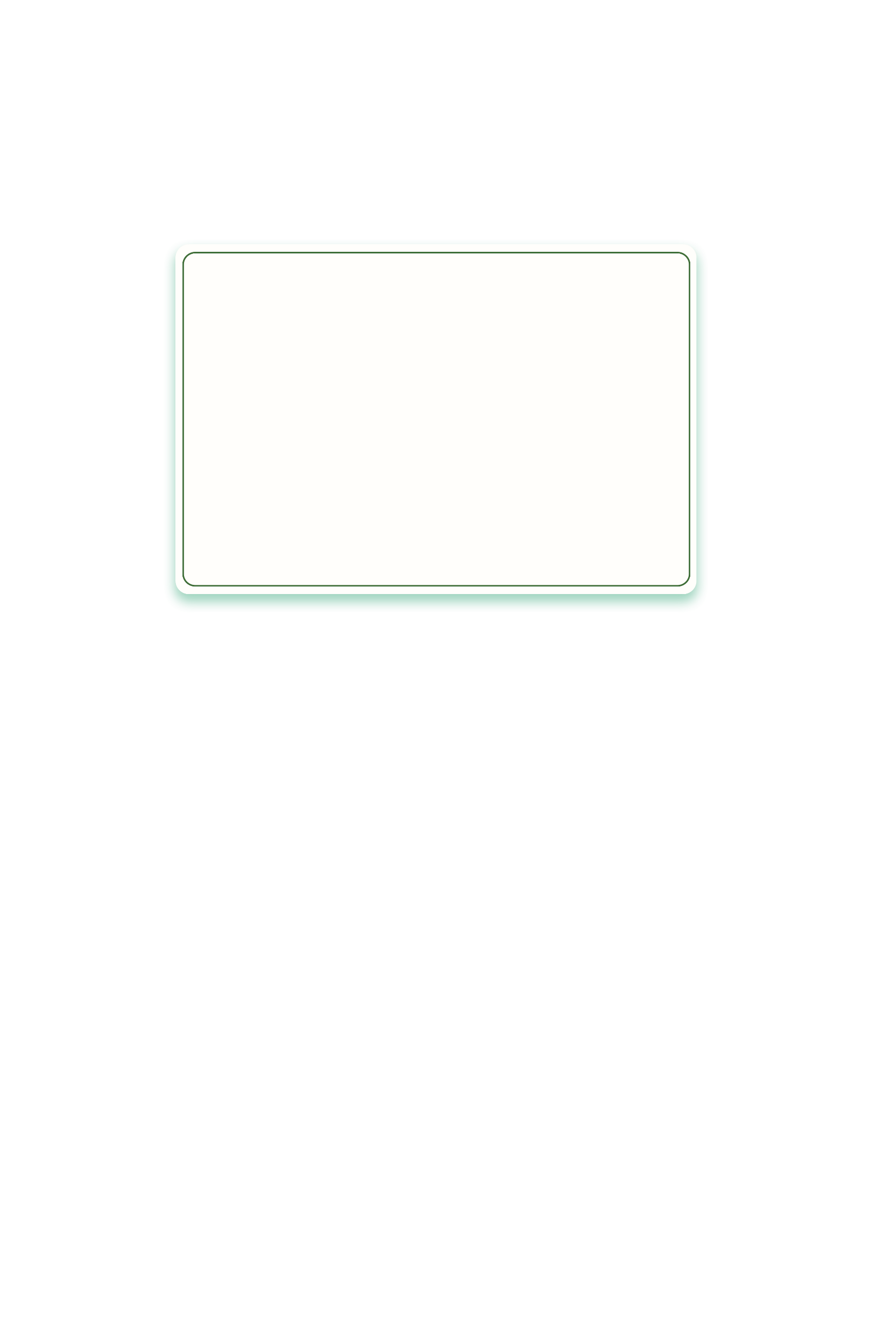 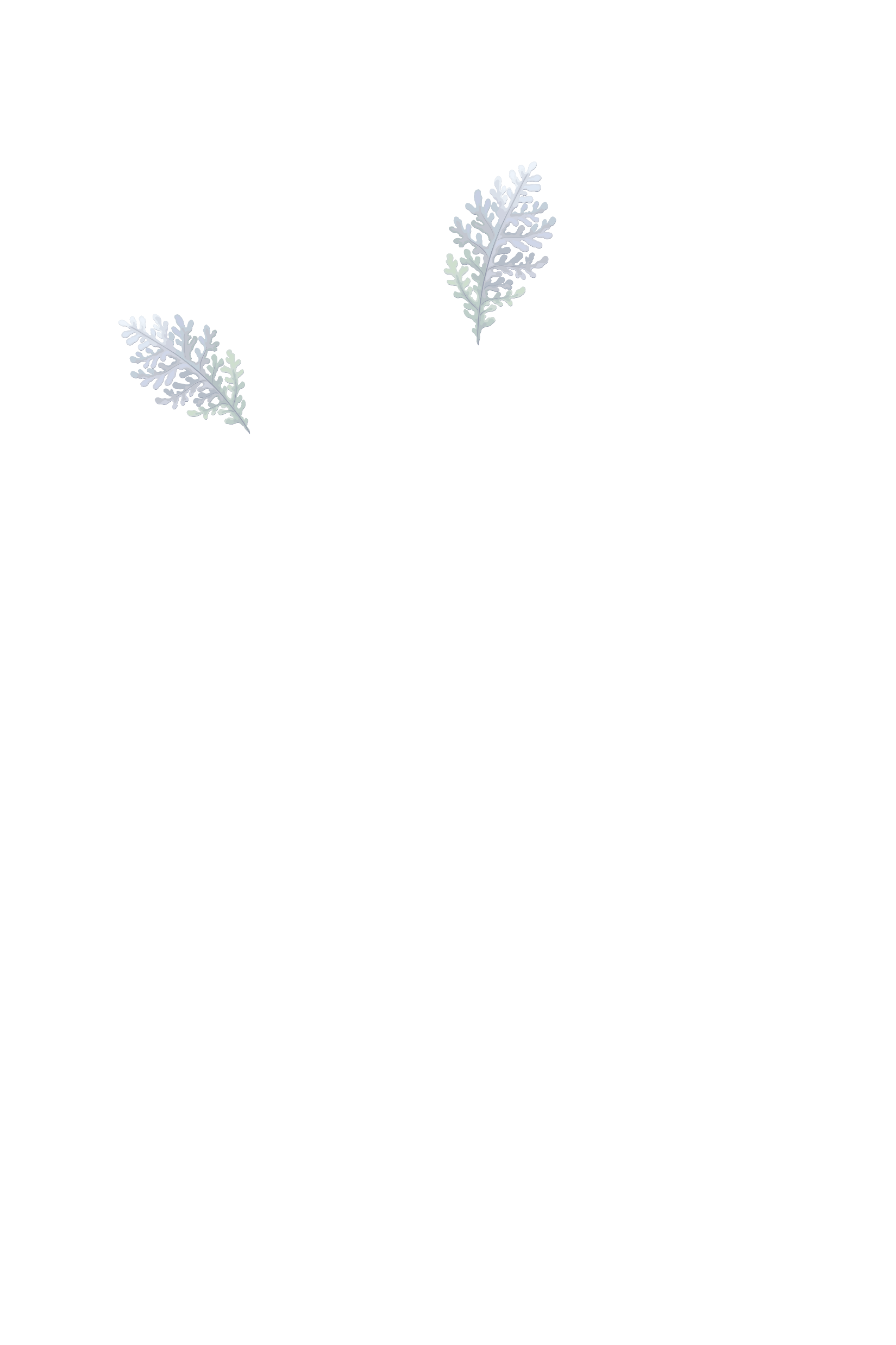 2019.10五校联考
  假设你是李华，得知你的英国笔友 Jacky 想到中国的大学学汉语，并体验中国文化，来信征询你的意见。请你根据以下提示，给他写一封回信。内容包括：
 1.表示欢迎；
 2.推荐大学； 
 3.你的期待。
注意：
 1.词数80左右；
 2.可适当增加细节，以使行文连贯。
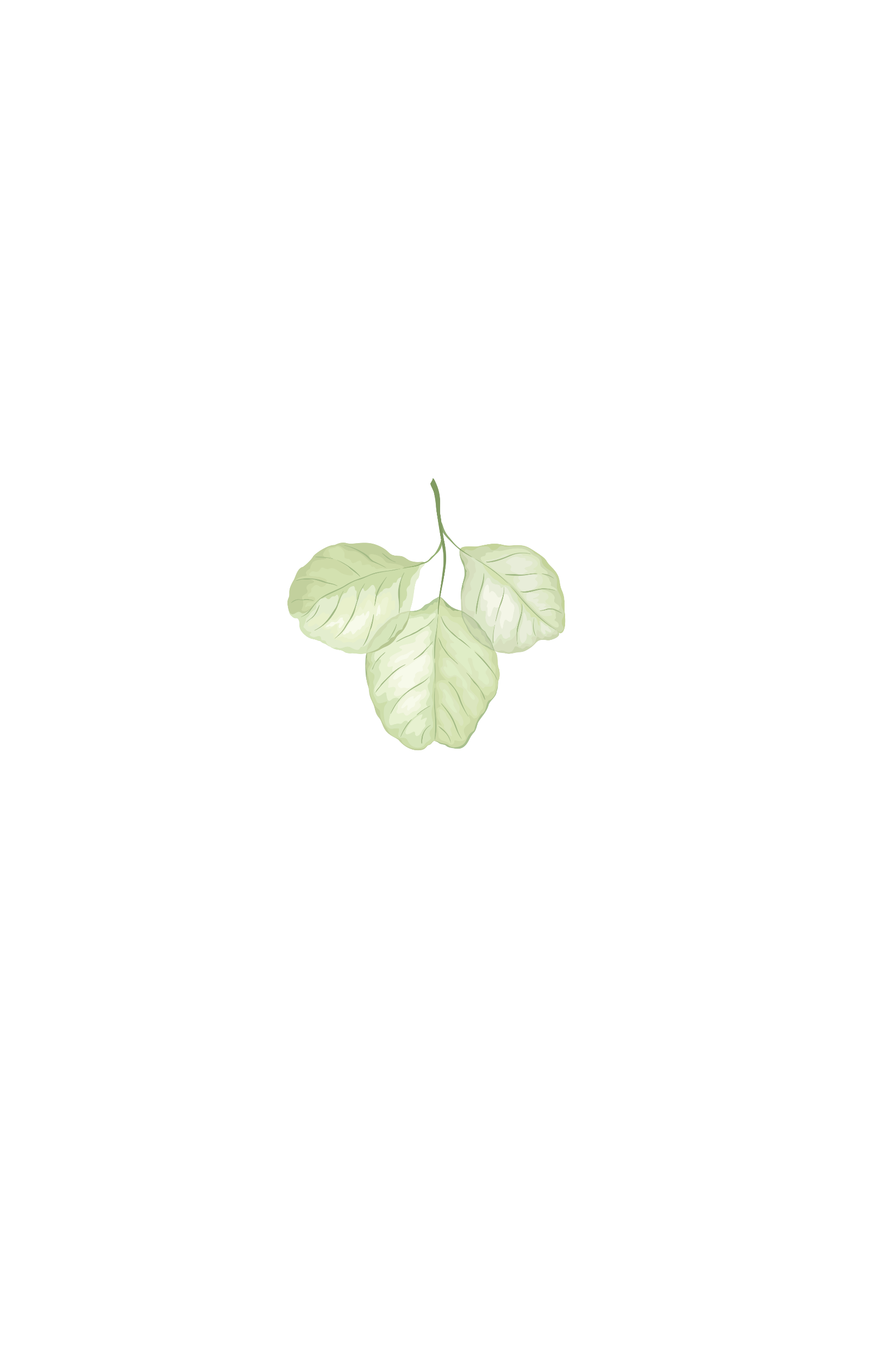 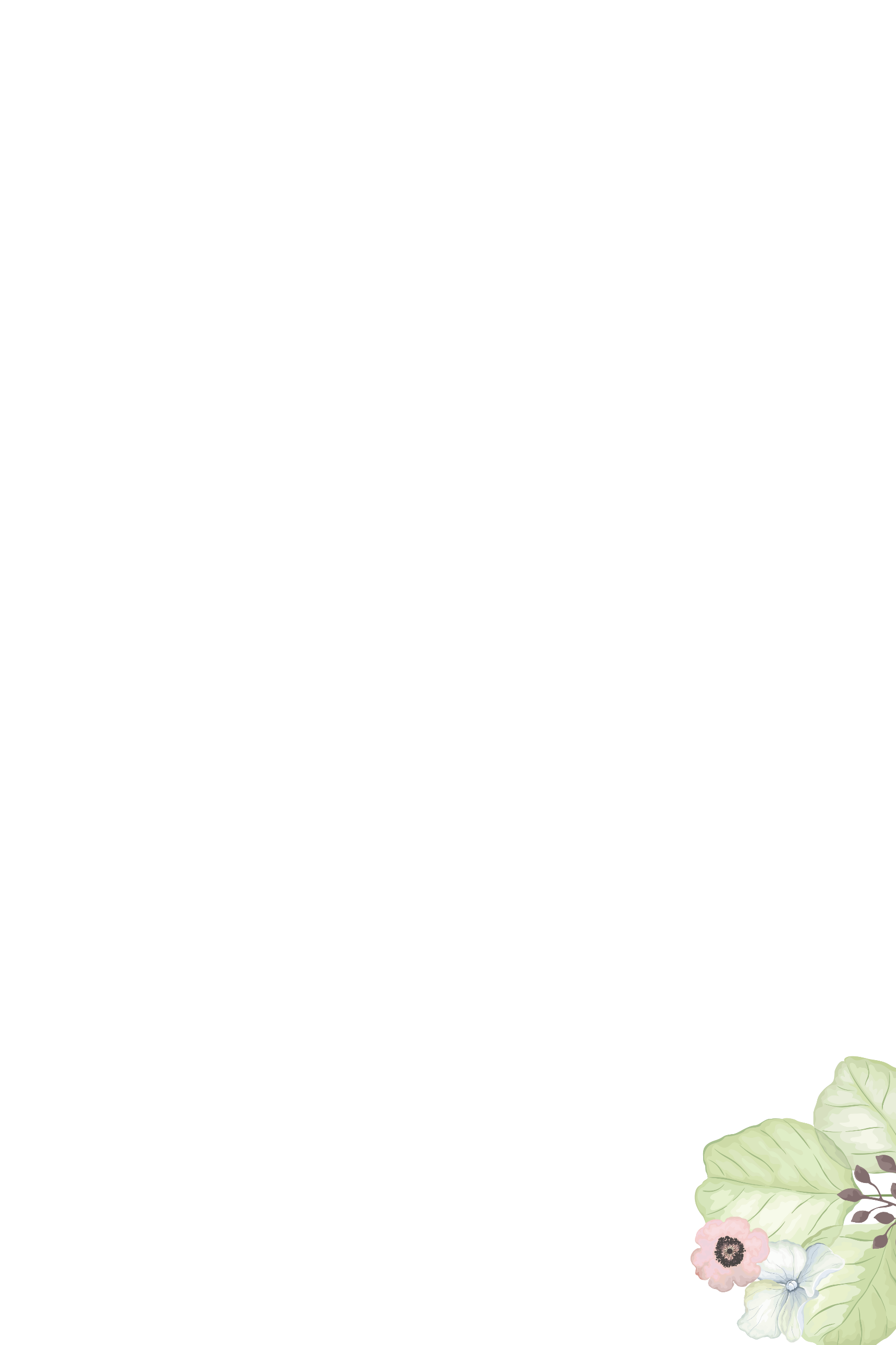 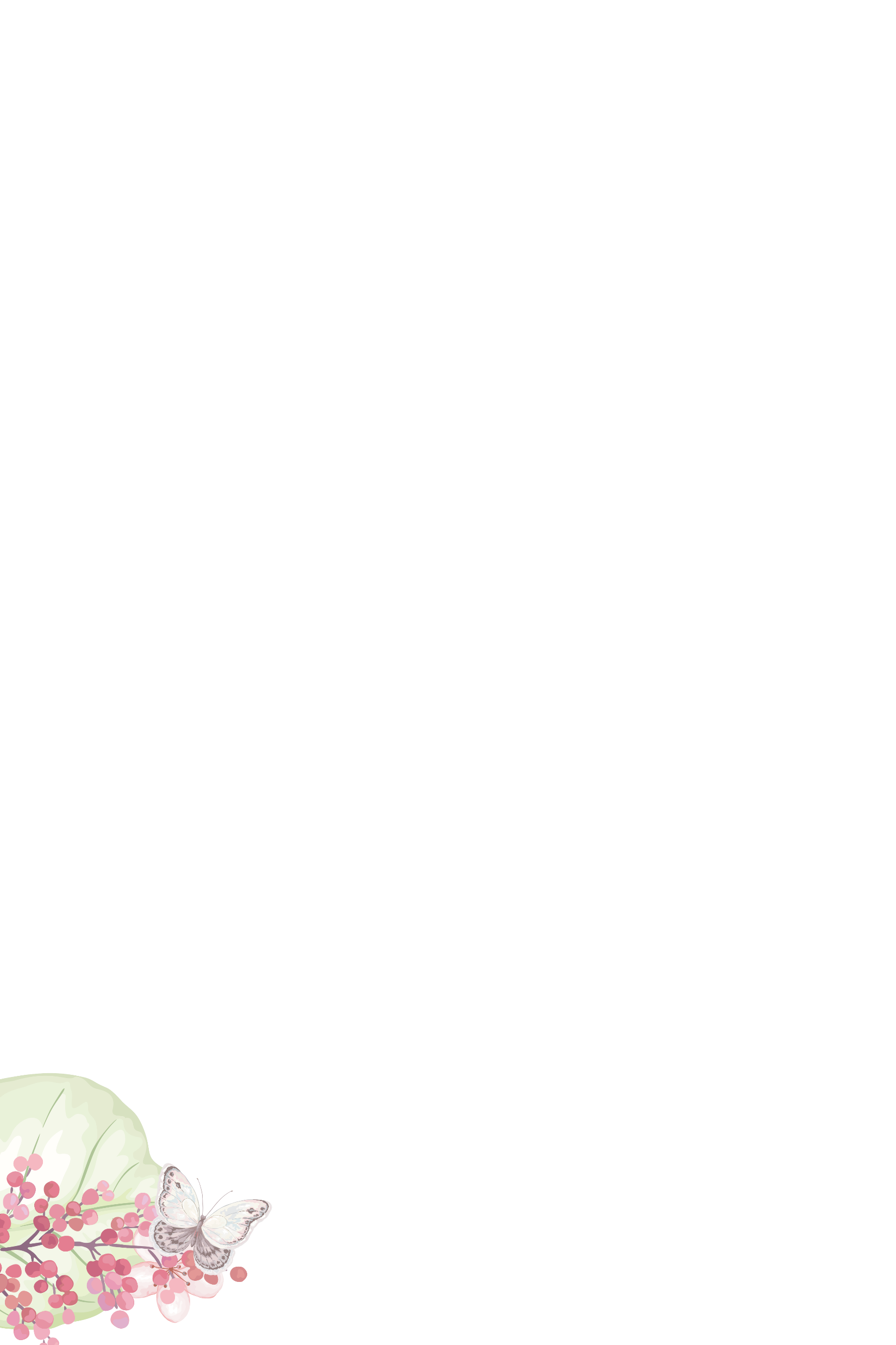 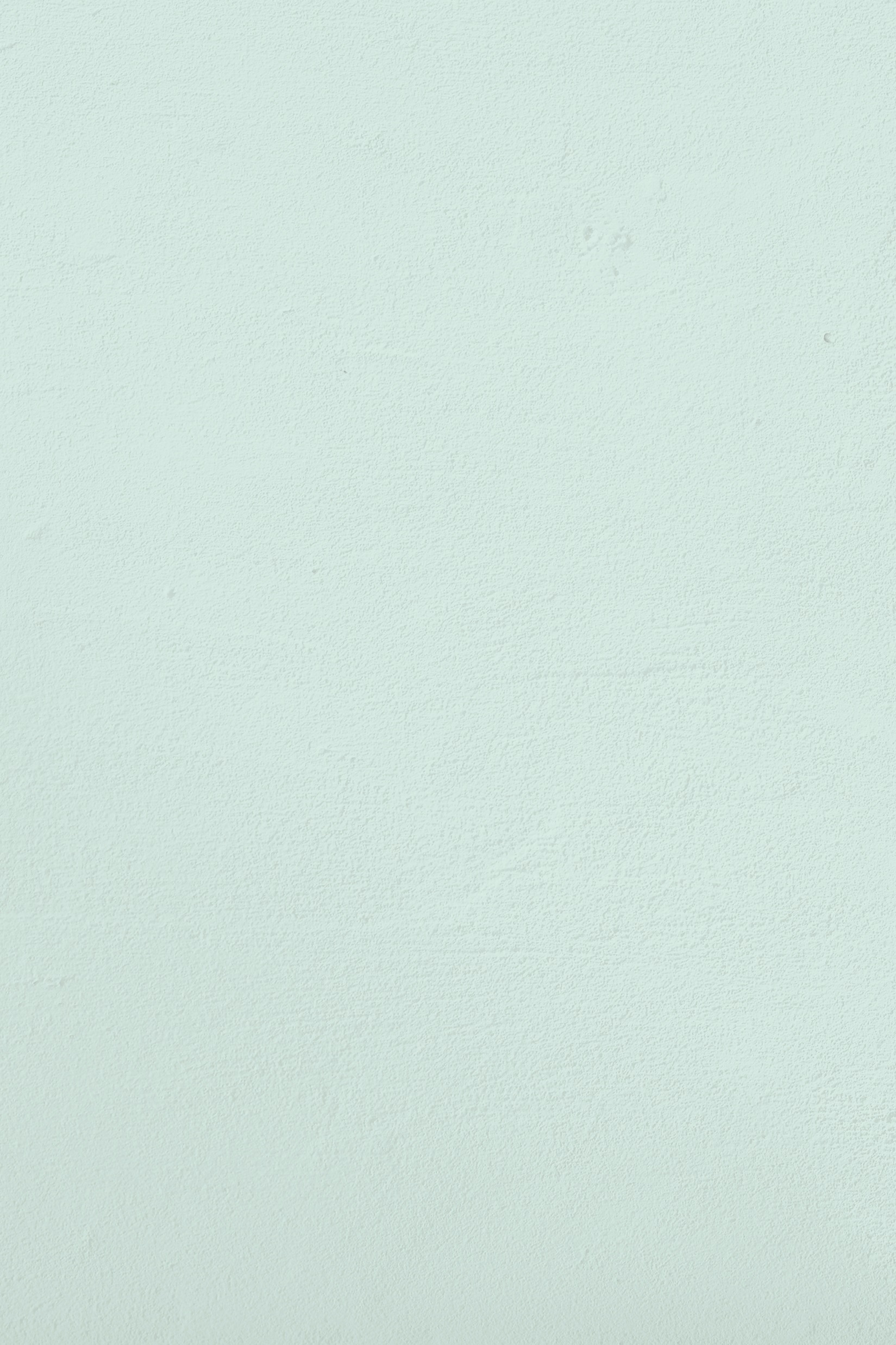 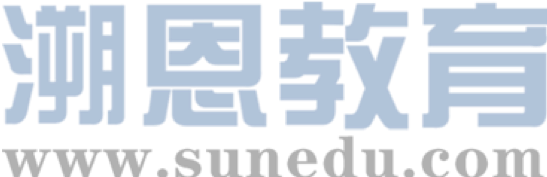 参考范文：
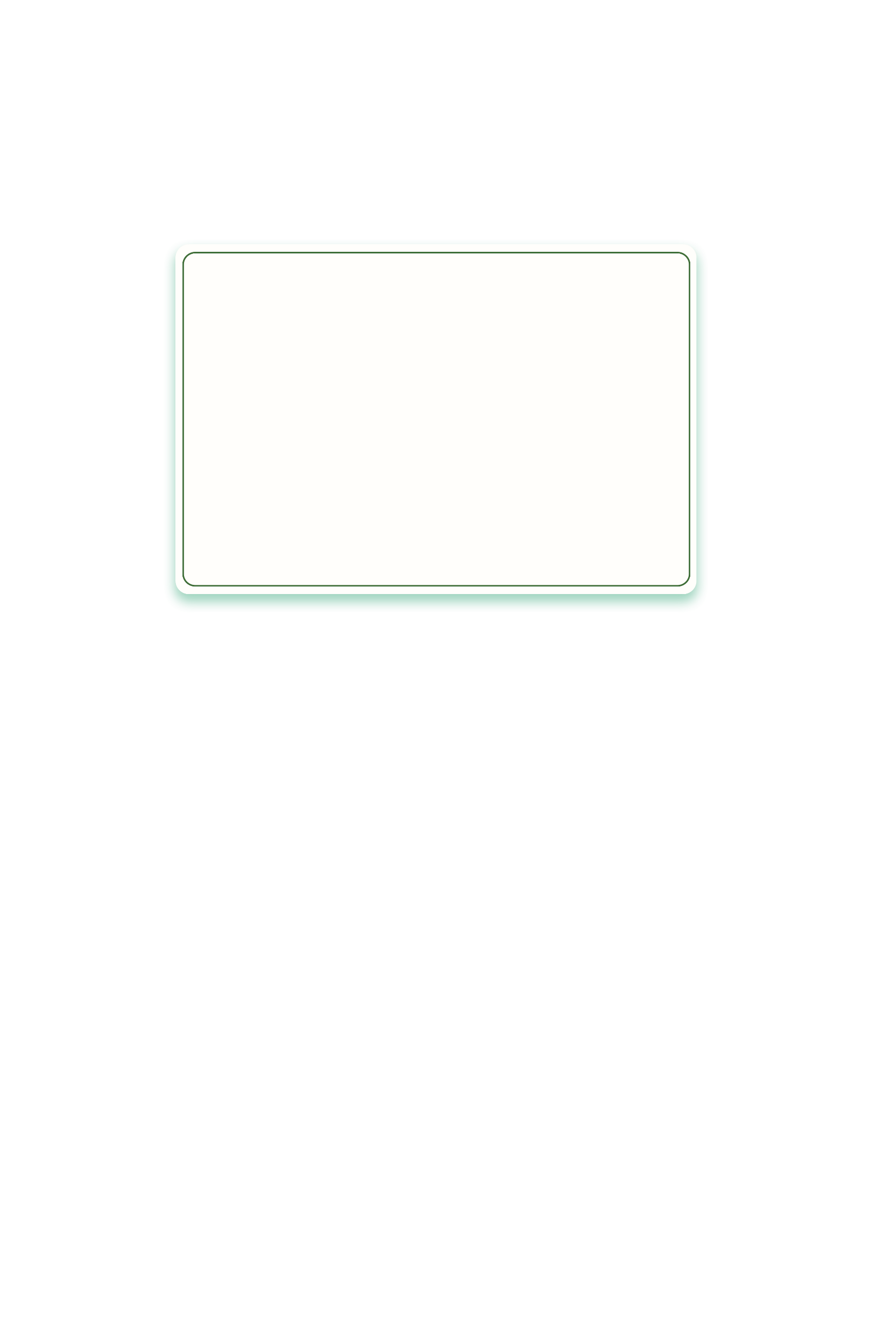 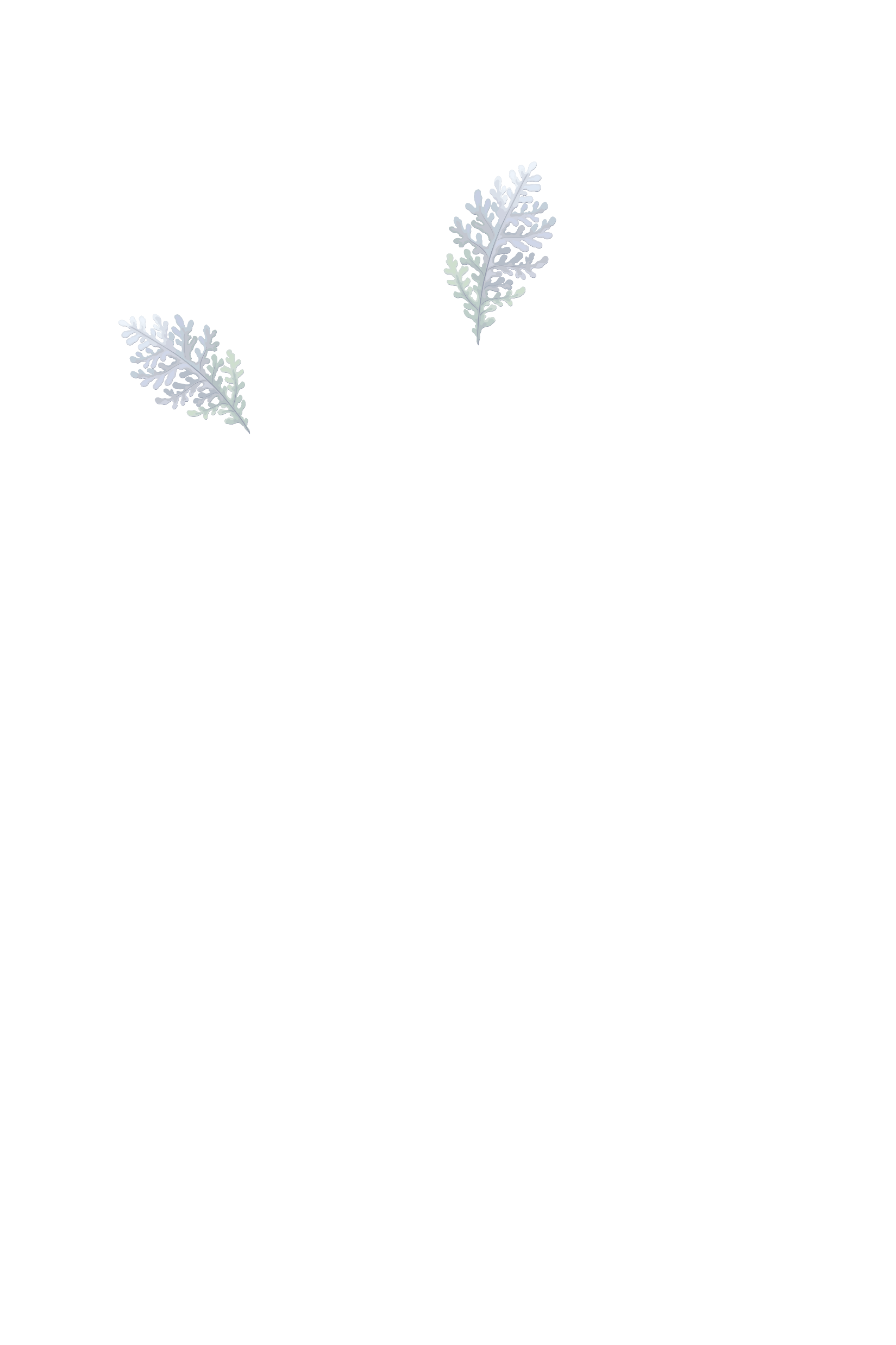 Dear Jacky,
   I'm delighted to learn that you are coming to China to learn Chinese. Welcome! Here, I'd like to share my idea with you about which university to apply for.
   Given your keen interest in Chinese culture, I'd like to recommend  Zhejiang University to you. You can immerse yourself in our profound history and splendid culture in its Chinese Literature major. Moreover, Zhejiang University is located in Hangzhou , which will attract you with its beautiful scenery and harmonious cultural environment.
  I sincerely hope your dream will come true. If you have further questions, please let me know.                                                                            
                                                                            Yours,
                                                                                  Li Hua
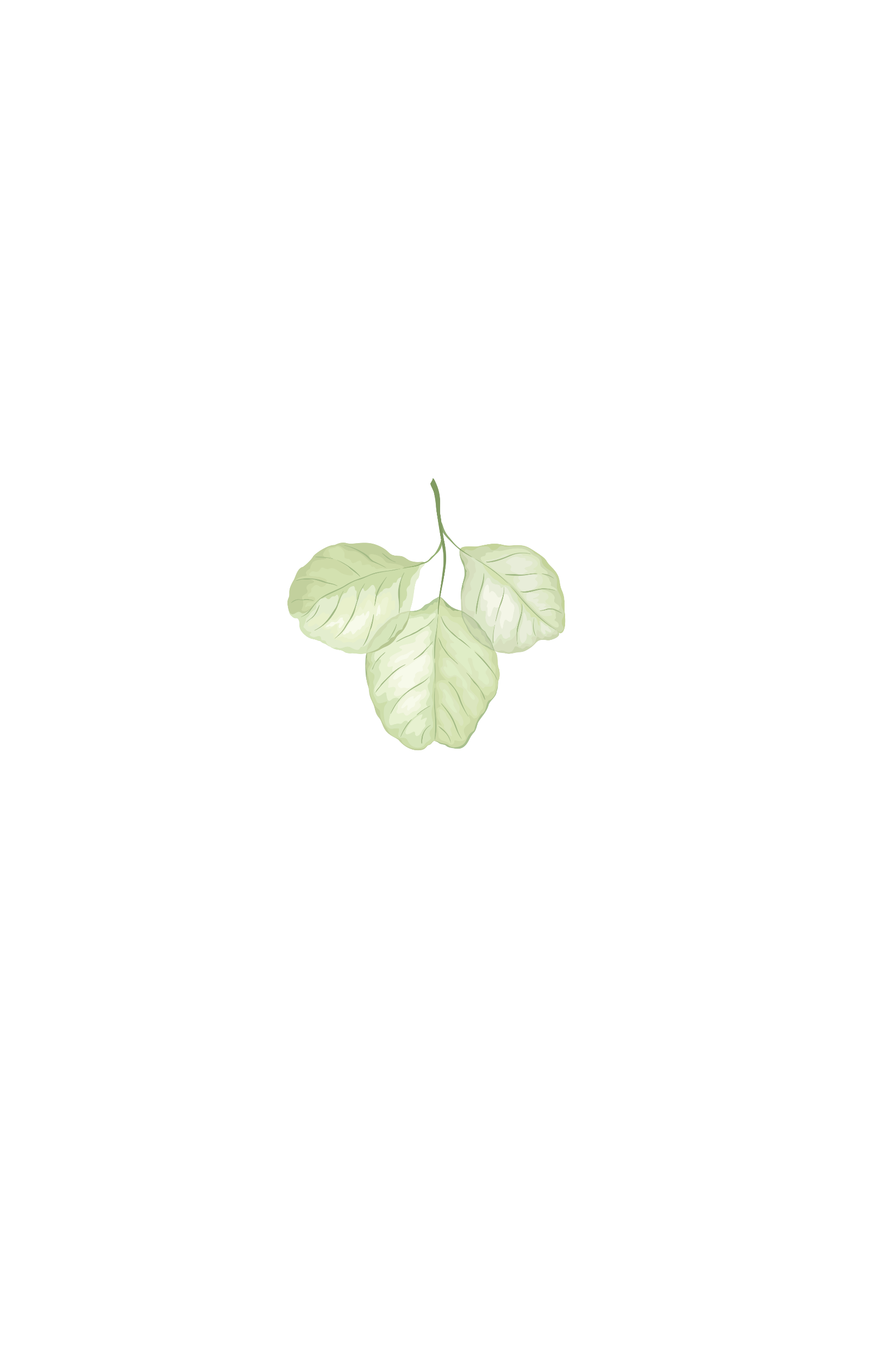 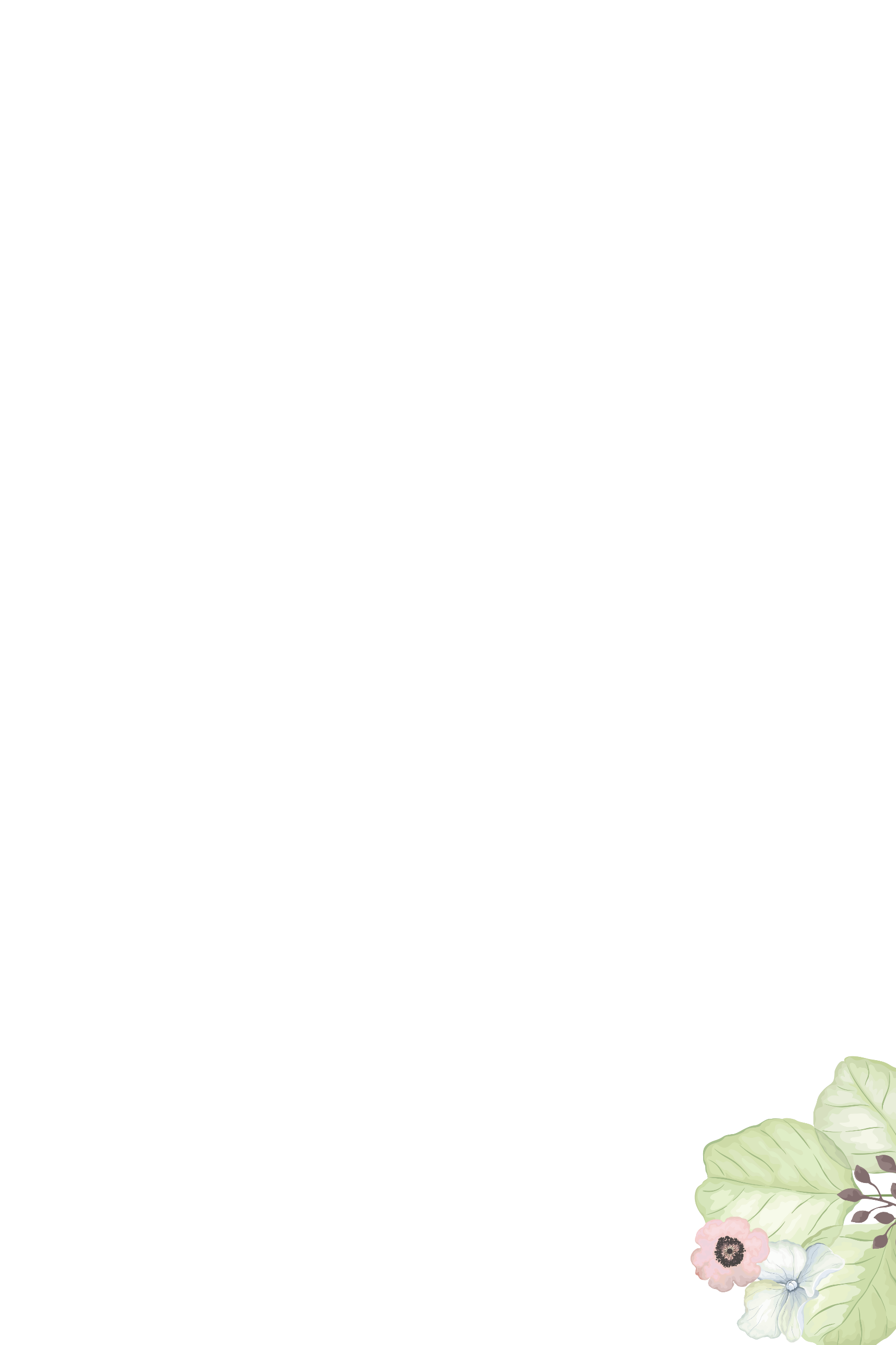 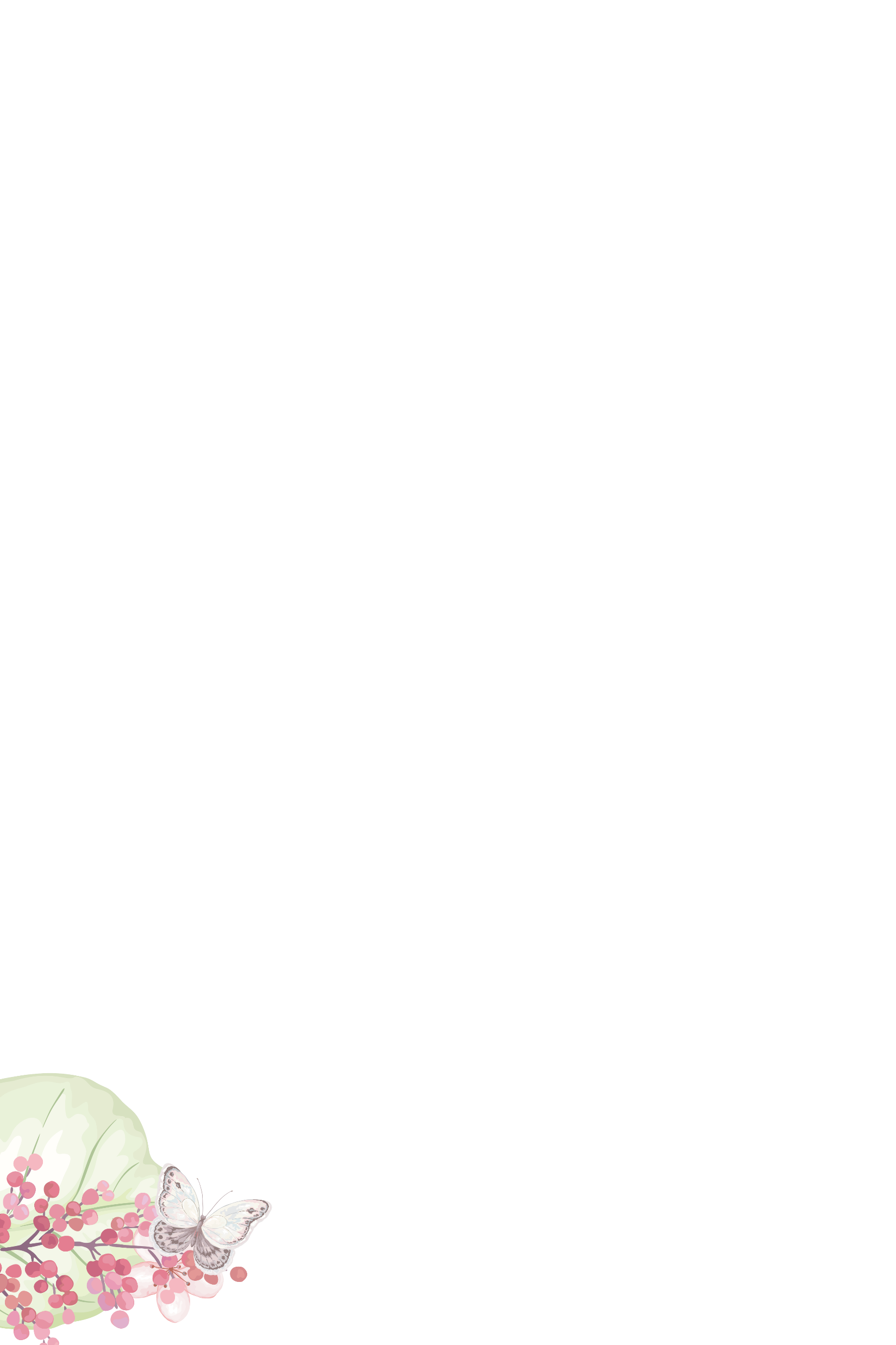 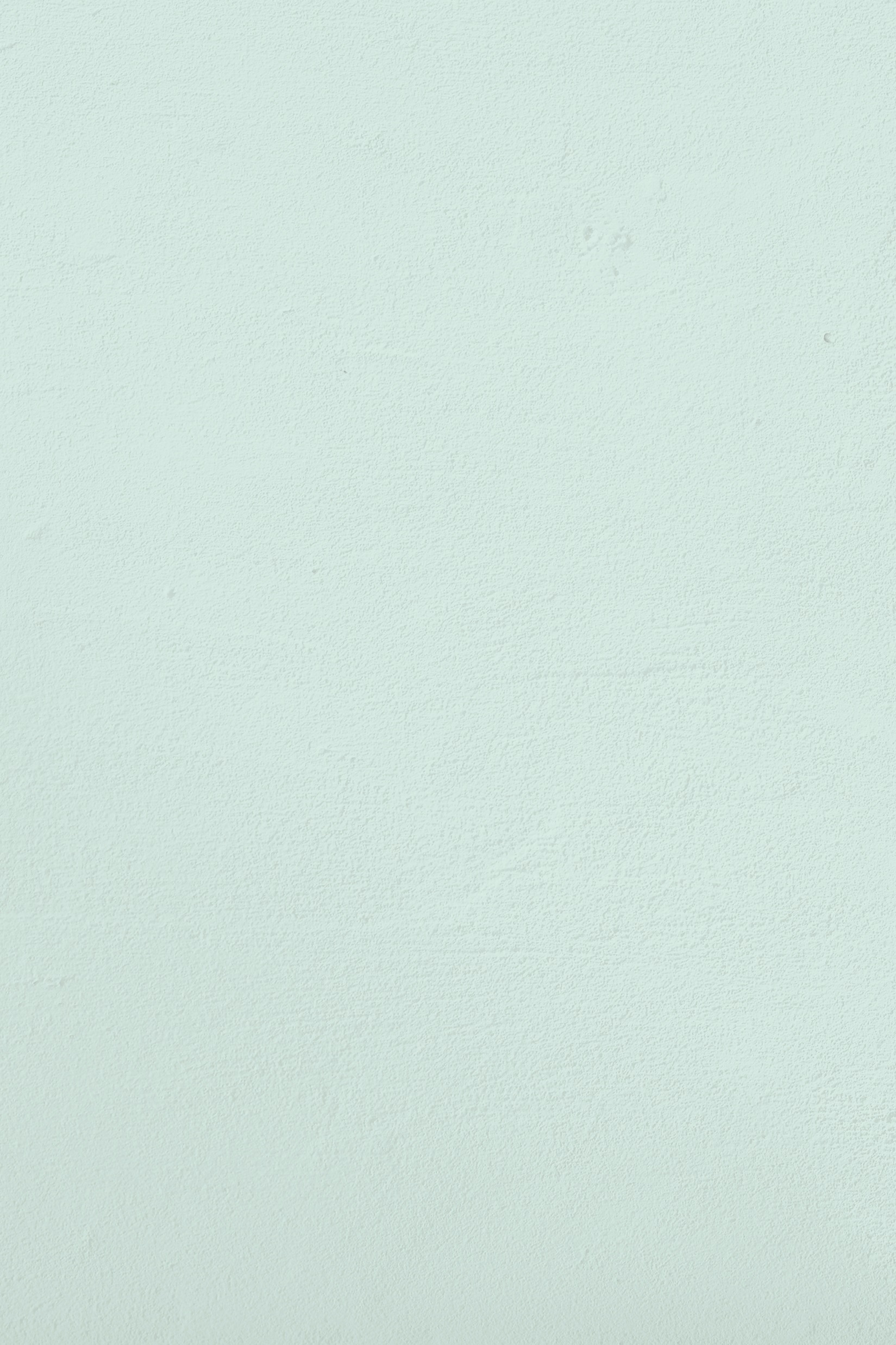 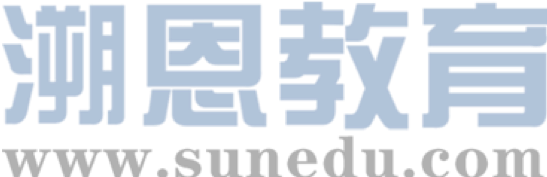 类似应用文巩固练6：景点
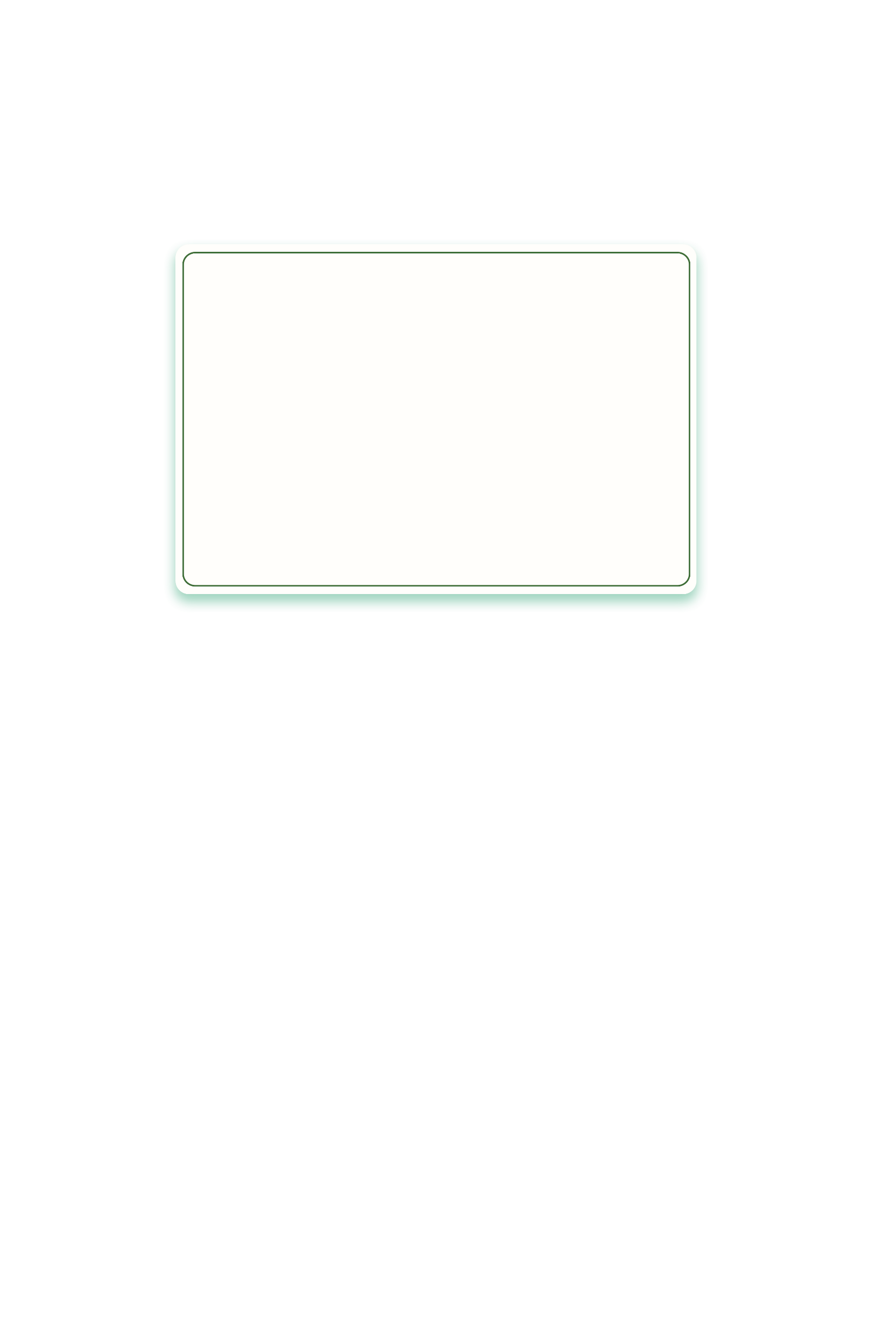 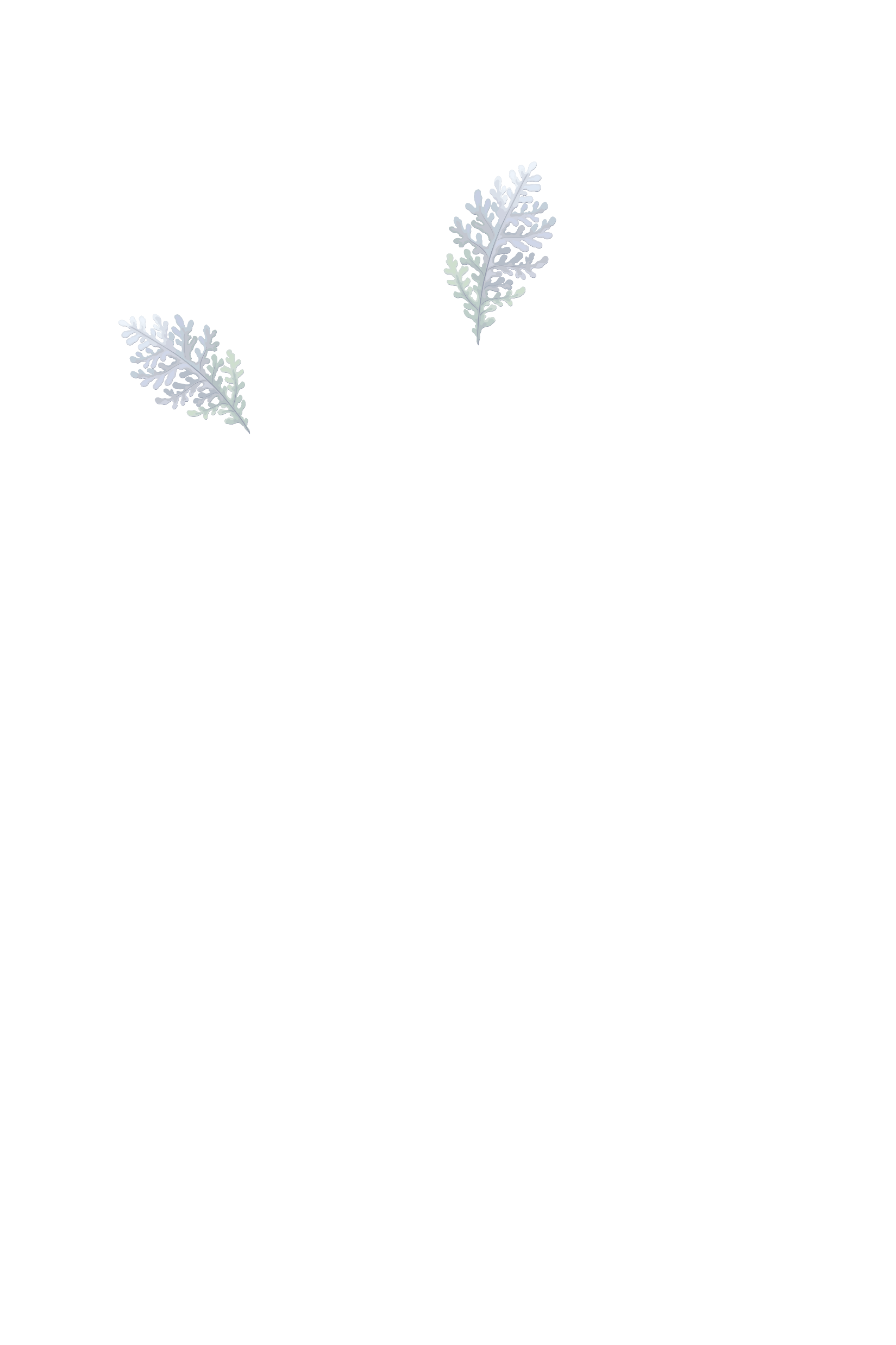 假如你是张文，你的美国笔友Jack一家人要来温州度暑假，特别来信询问特色旅游的情况，请你给他回复一封电子邮件，内容包括：
  1.推荐地点；  
  2.推荐理由。
注意：
  1.词数80左右；
  2.可适当增加细节，以使行文连贯注意：
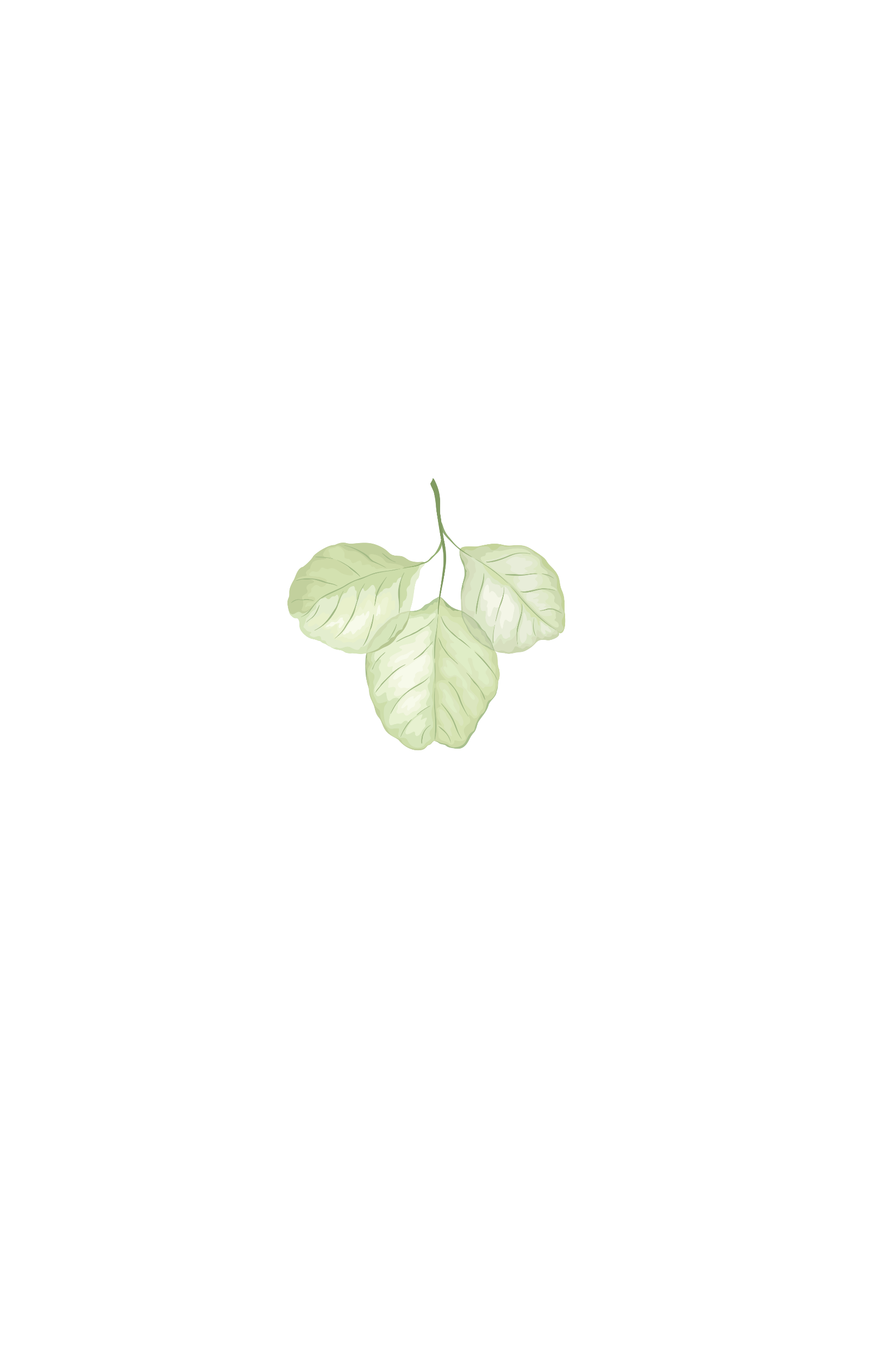 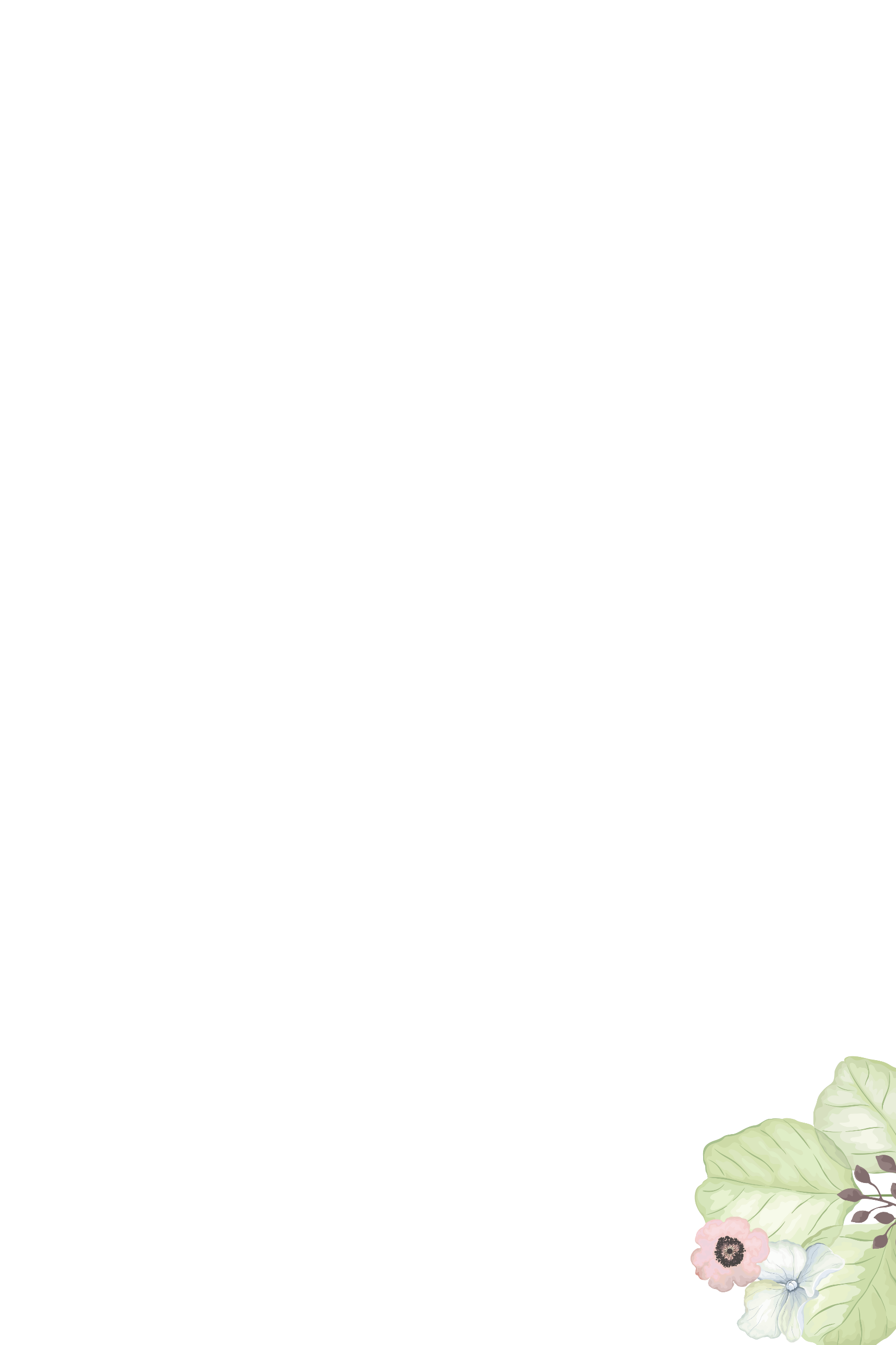 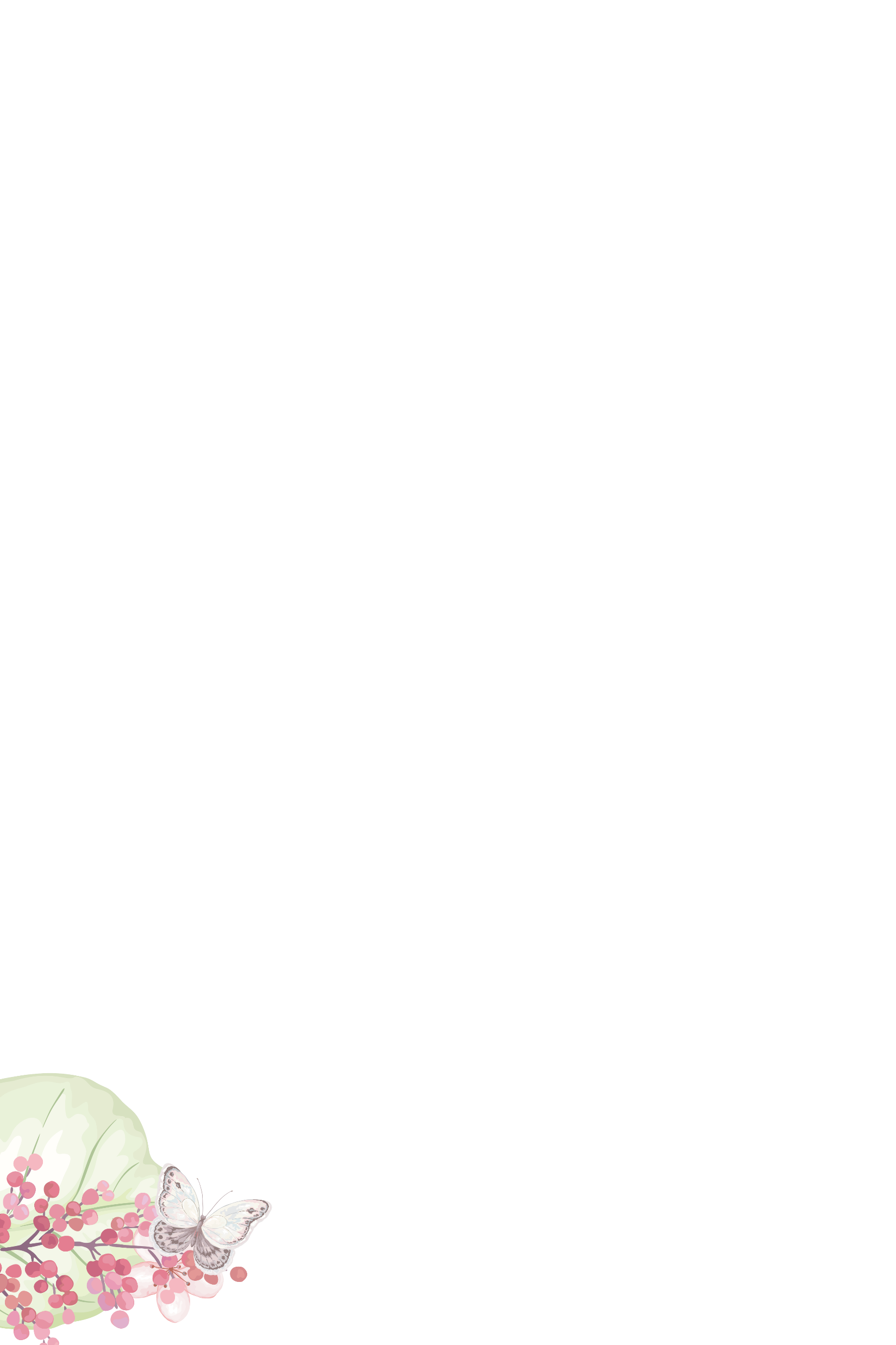 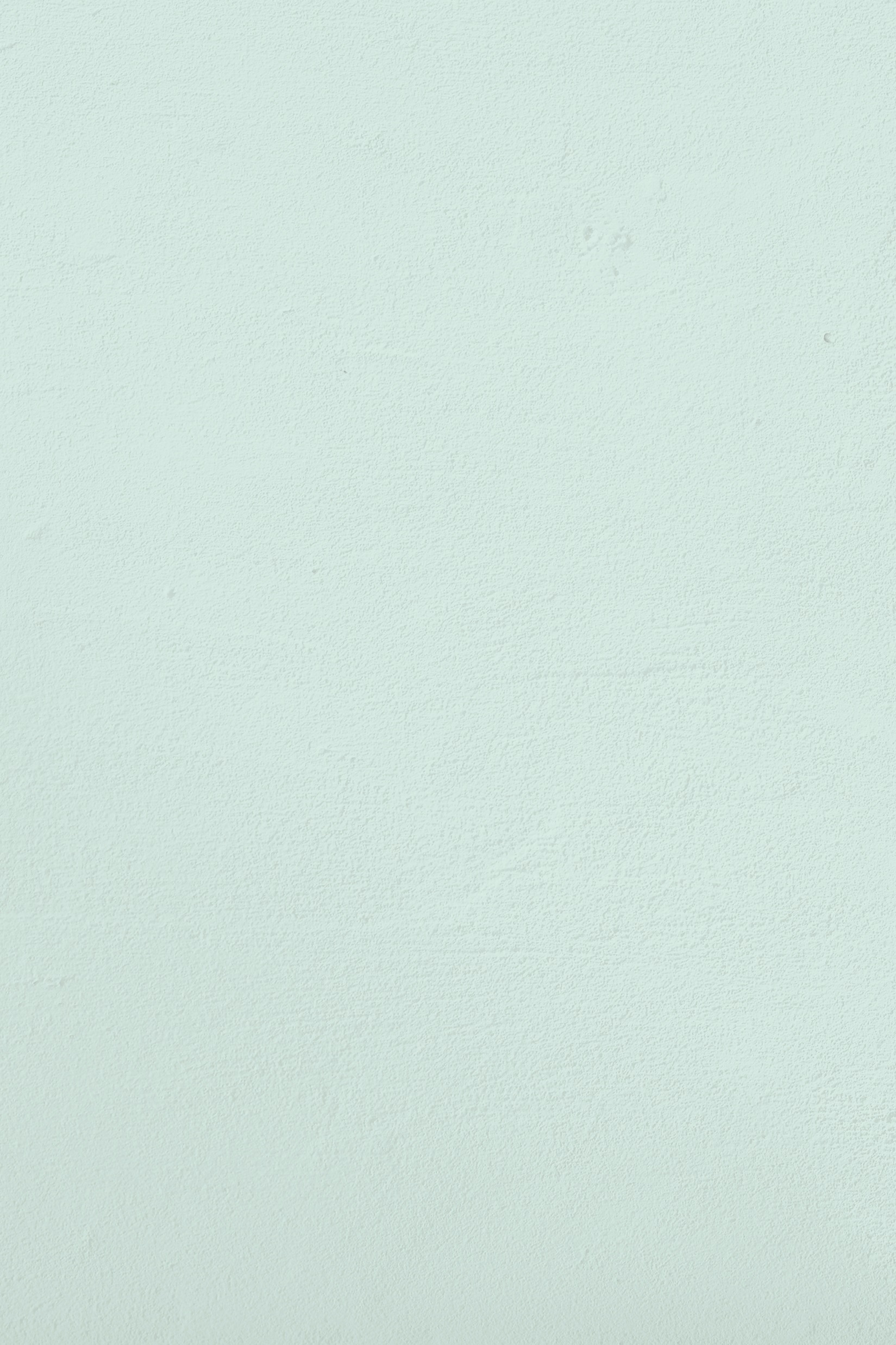 参考范文：
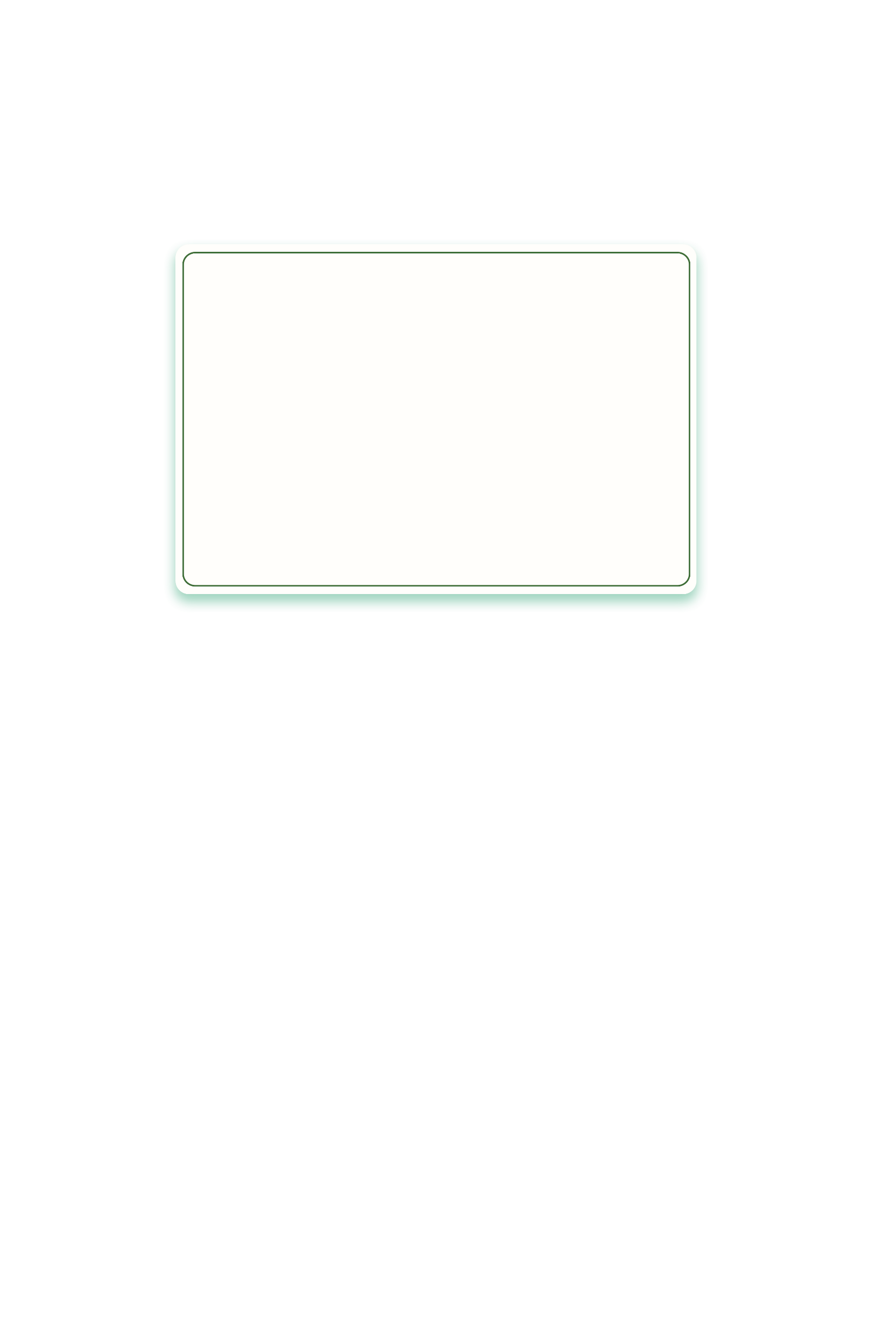 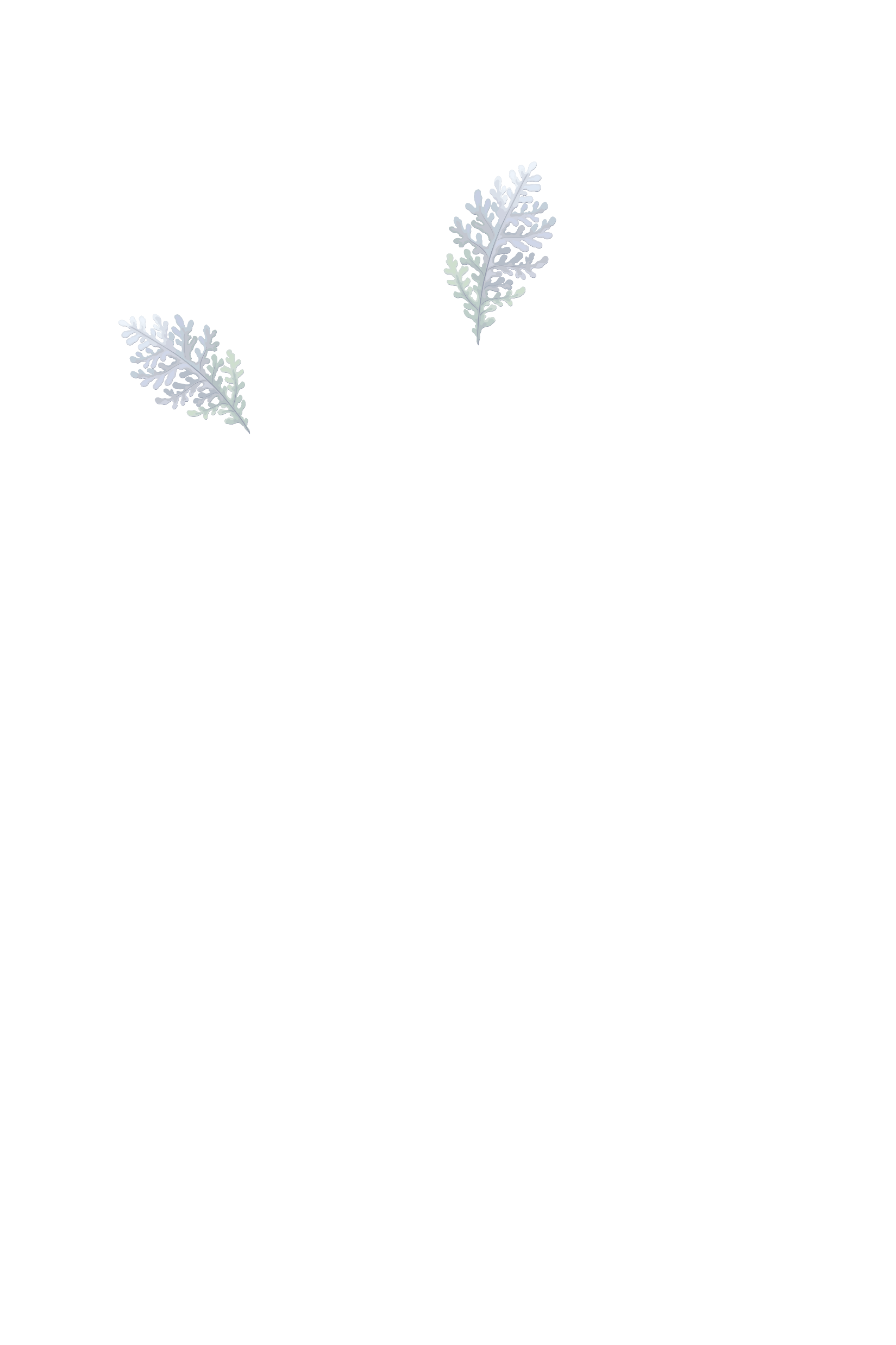 Dear Jack，
     I’m glad to know you and your family are coming to Wenzhou for the summer holiday. About special attractions here, I believe Yongjia is an ideal destination.
    With fascinating scenery of mountains and rivers, it is a typical county where dozens of ancient villages lie. You can not only appreciate the fantastic landscapes but also enjoy the unique local customs and delicious food. Surely the trip will leave you an unforgettable memory.
       Looking forward to your arrival soon! Best wishes,
                                                                                    Yours,
                                                                                      Zhang Wen
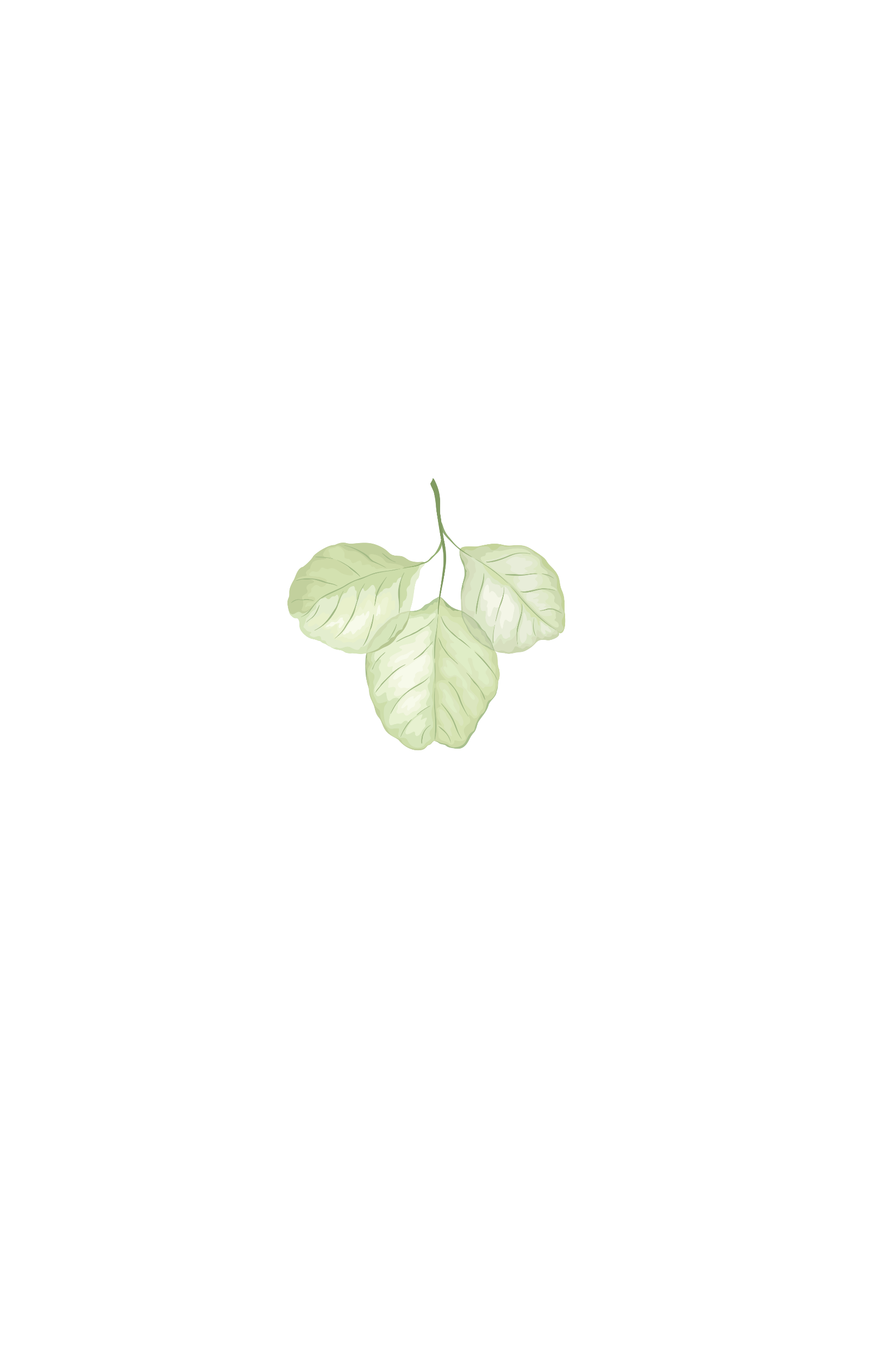 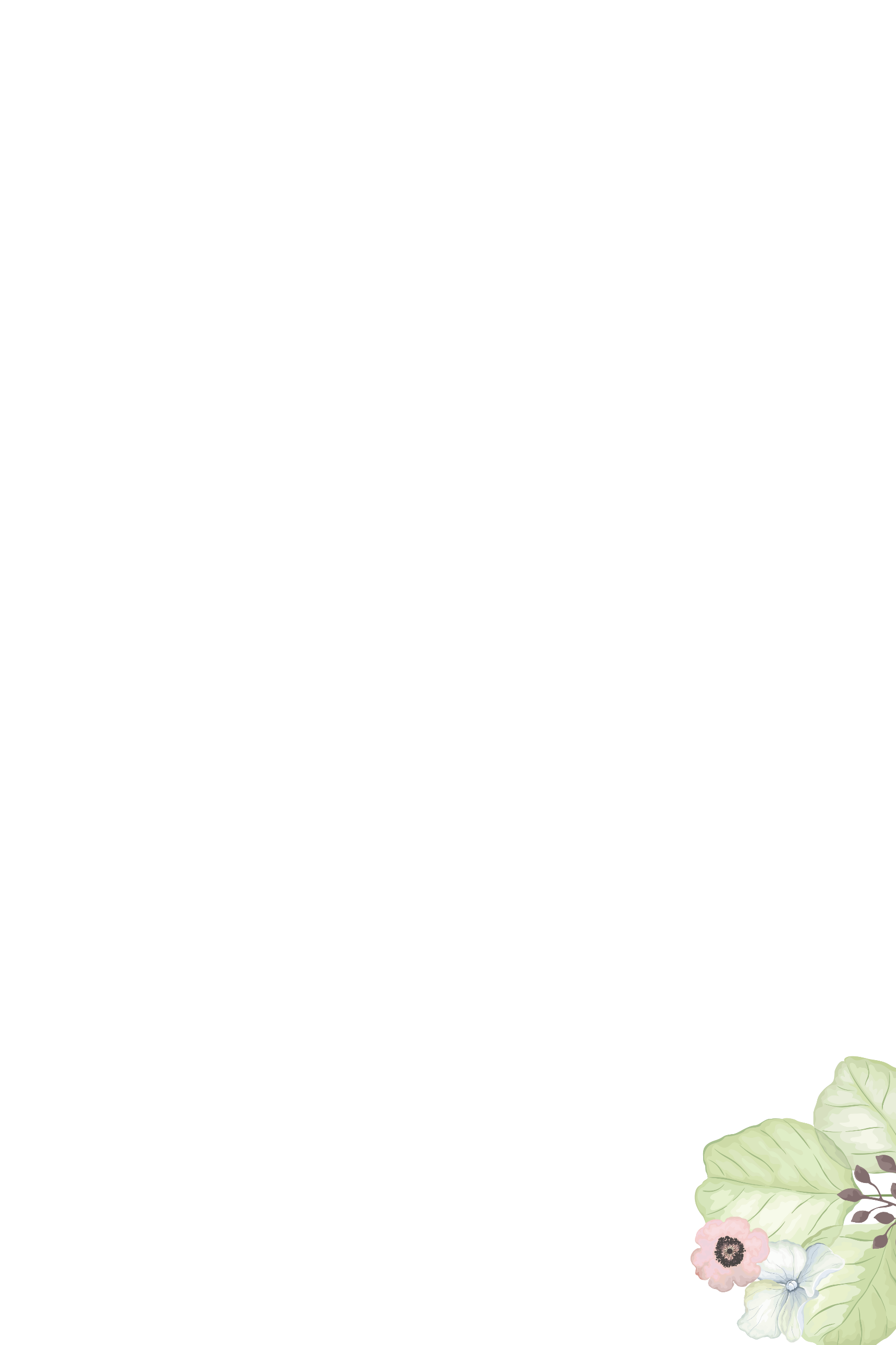 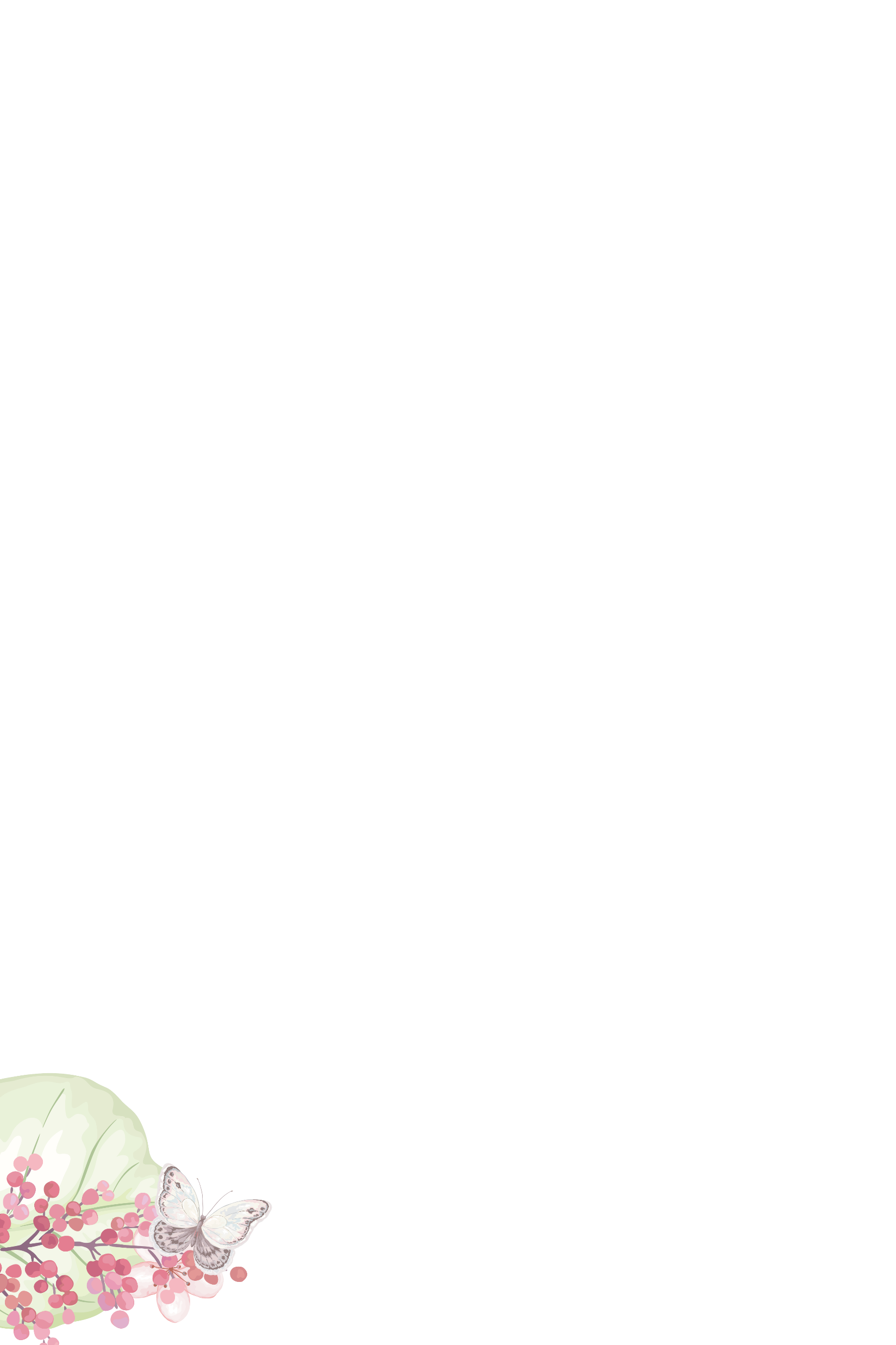 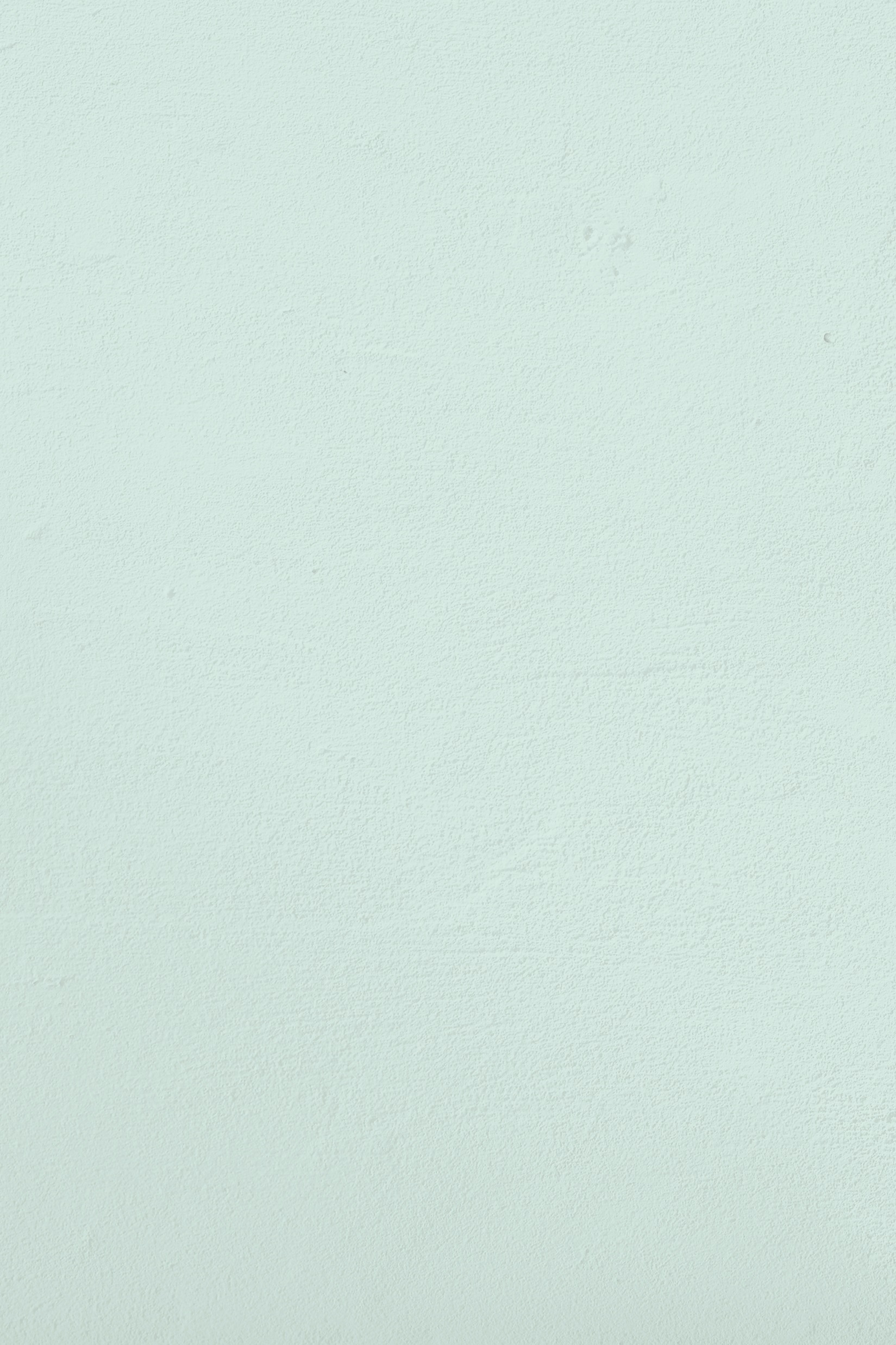 类似应用文巩固练7：活动
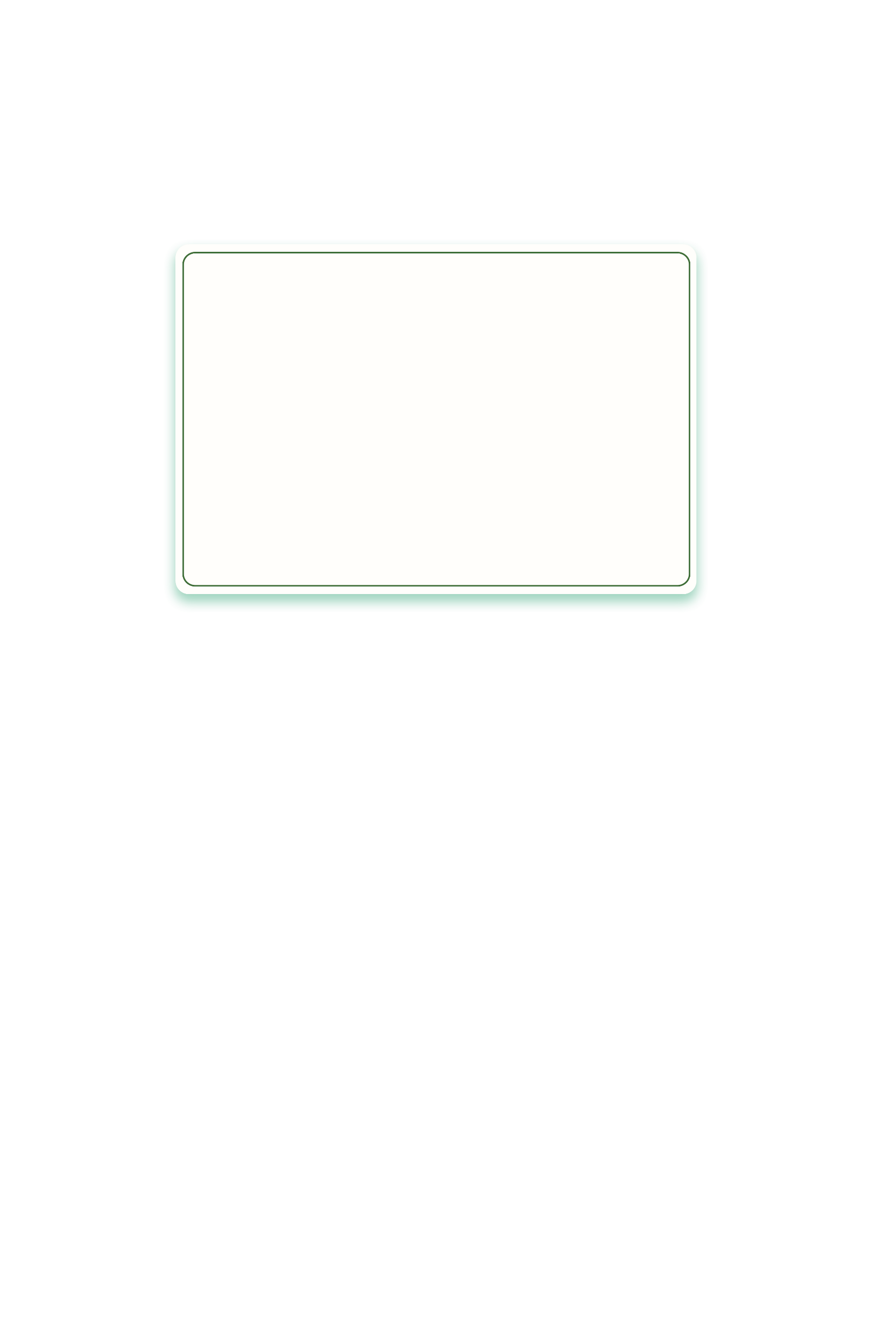 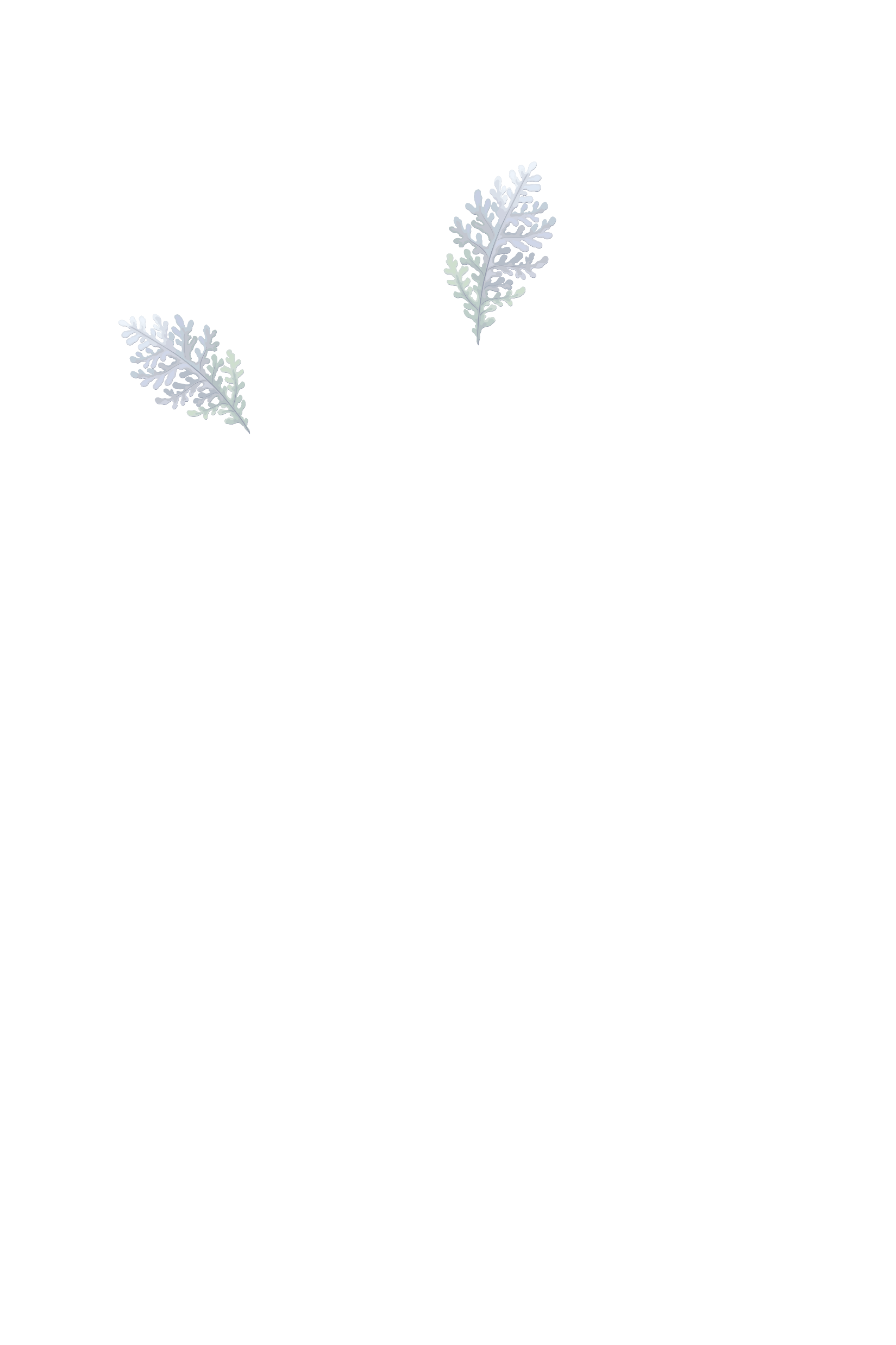 2020年12月学军适应性考试 
     假如你是李华，你的外国朋友Jack对中国文化很感兴趣。你们原定本周日上午9点参观浙江省博物馆，现博物馆因故闭馆一周，请给他写一封邮件，内容要点如下:
 1. 告知闭馆消息; 
 2. 推荐其他活动; 
 3. 期待回复。
注意:
 1.词数80左右；
 2.可以适当增加细节，以使行文连贯。
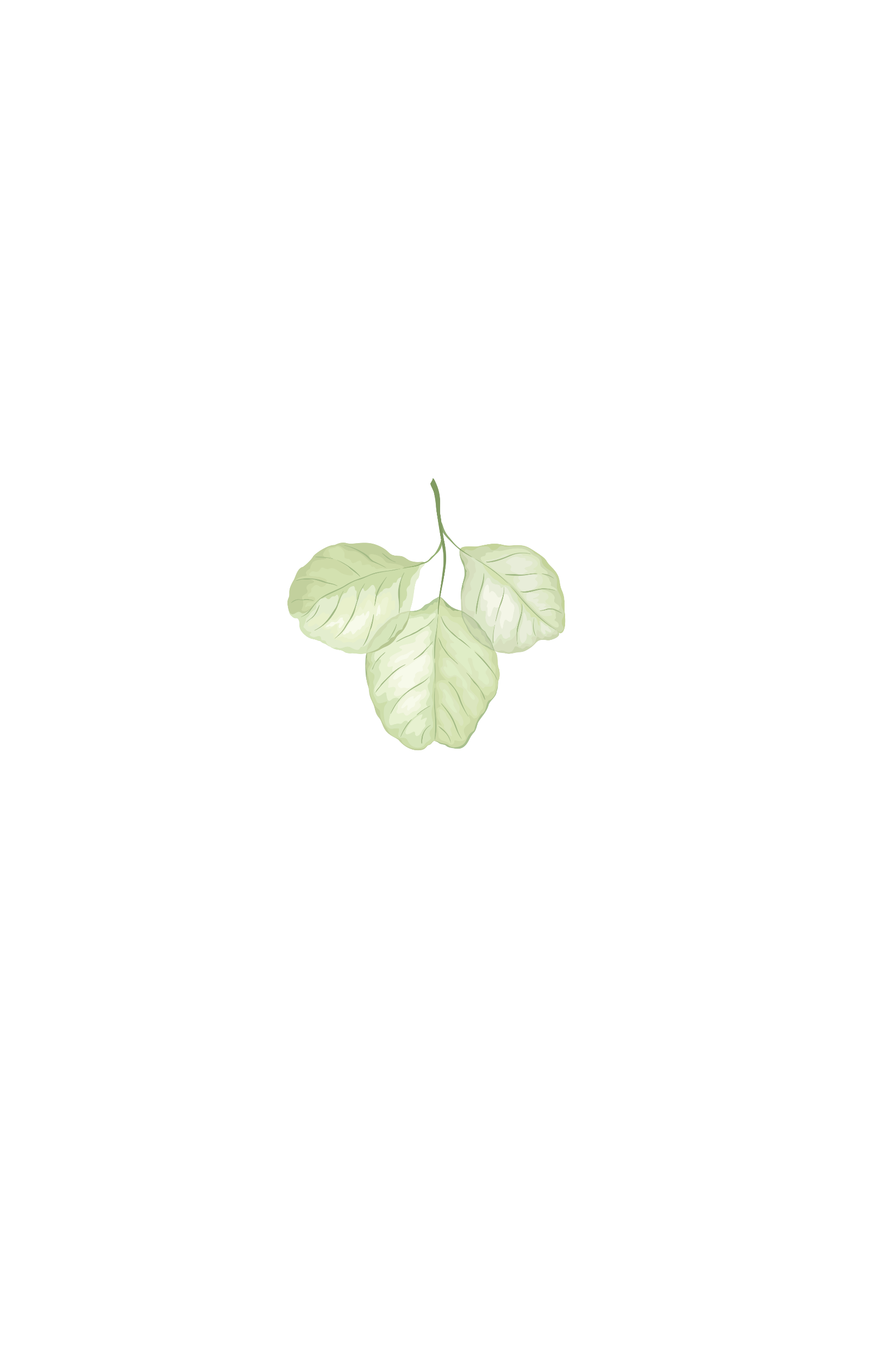 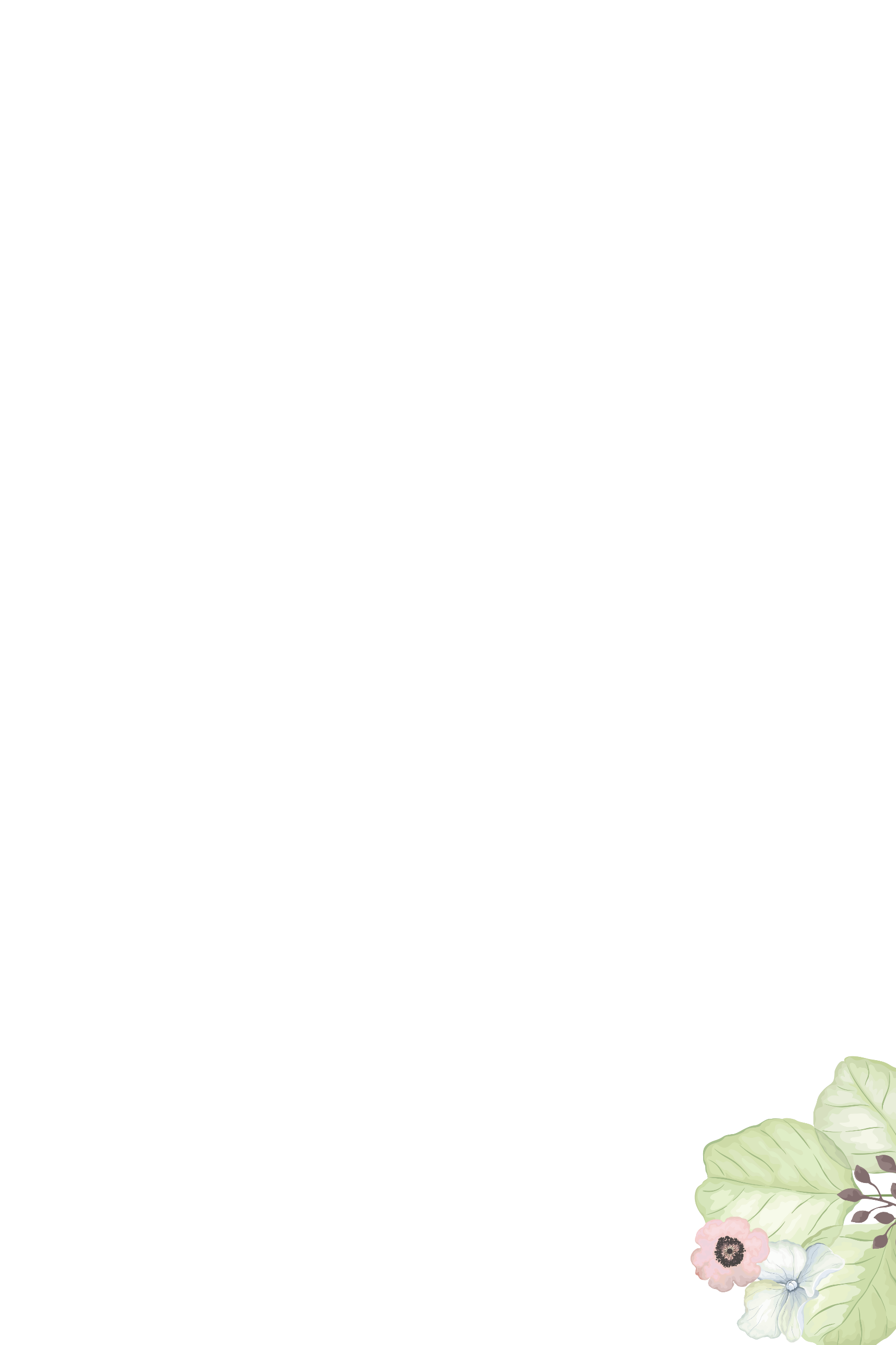 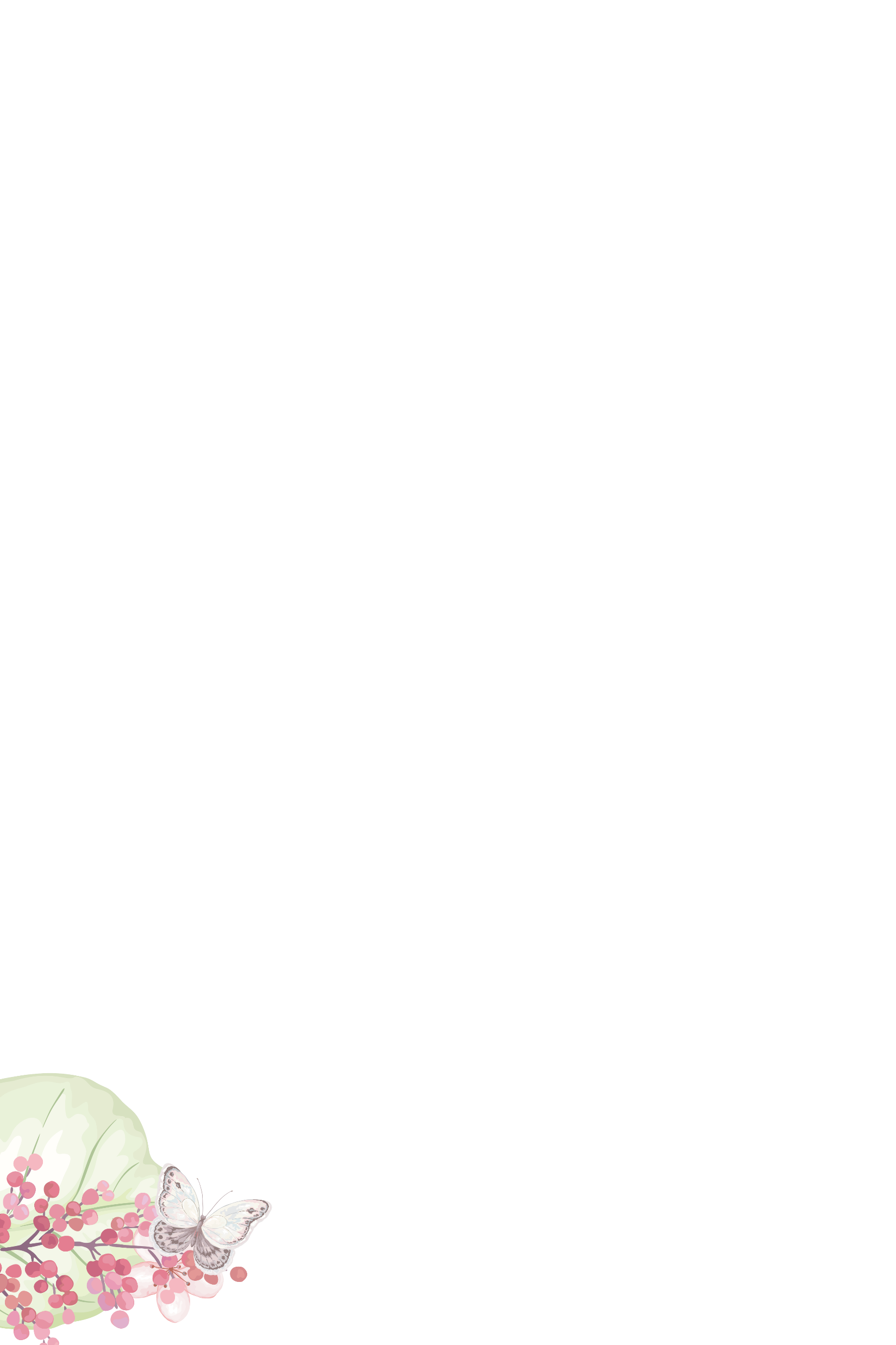 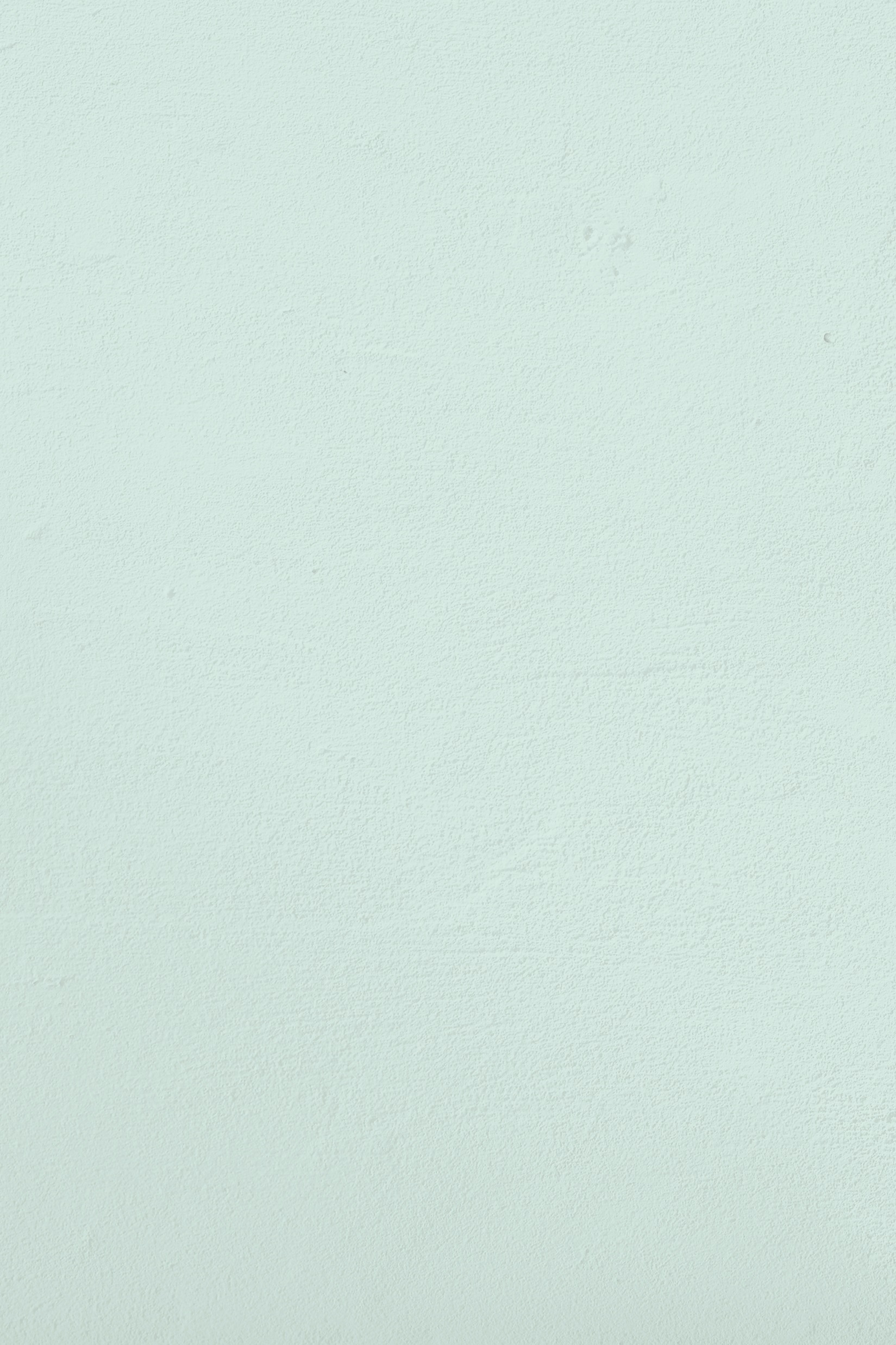 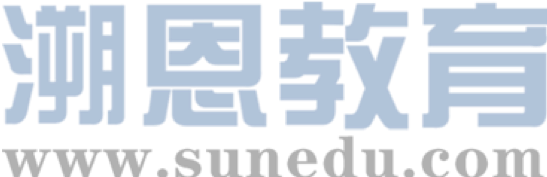 参考范文：
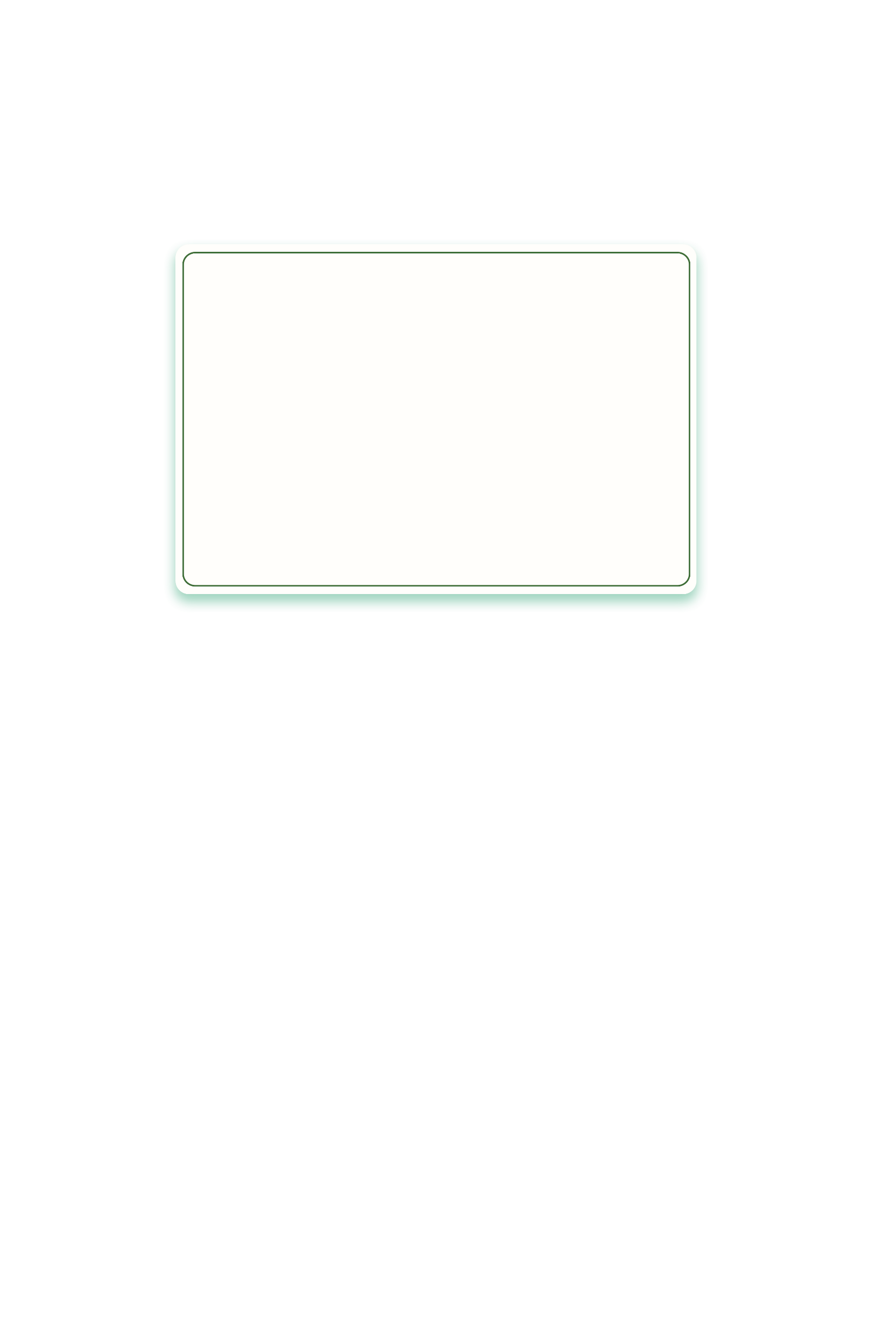 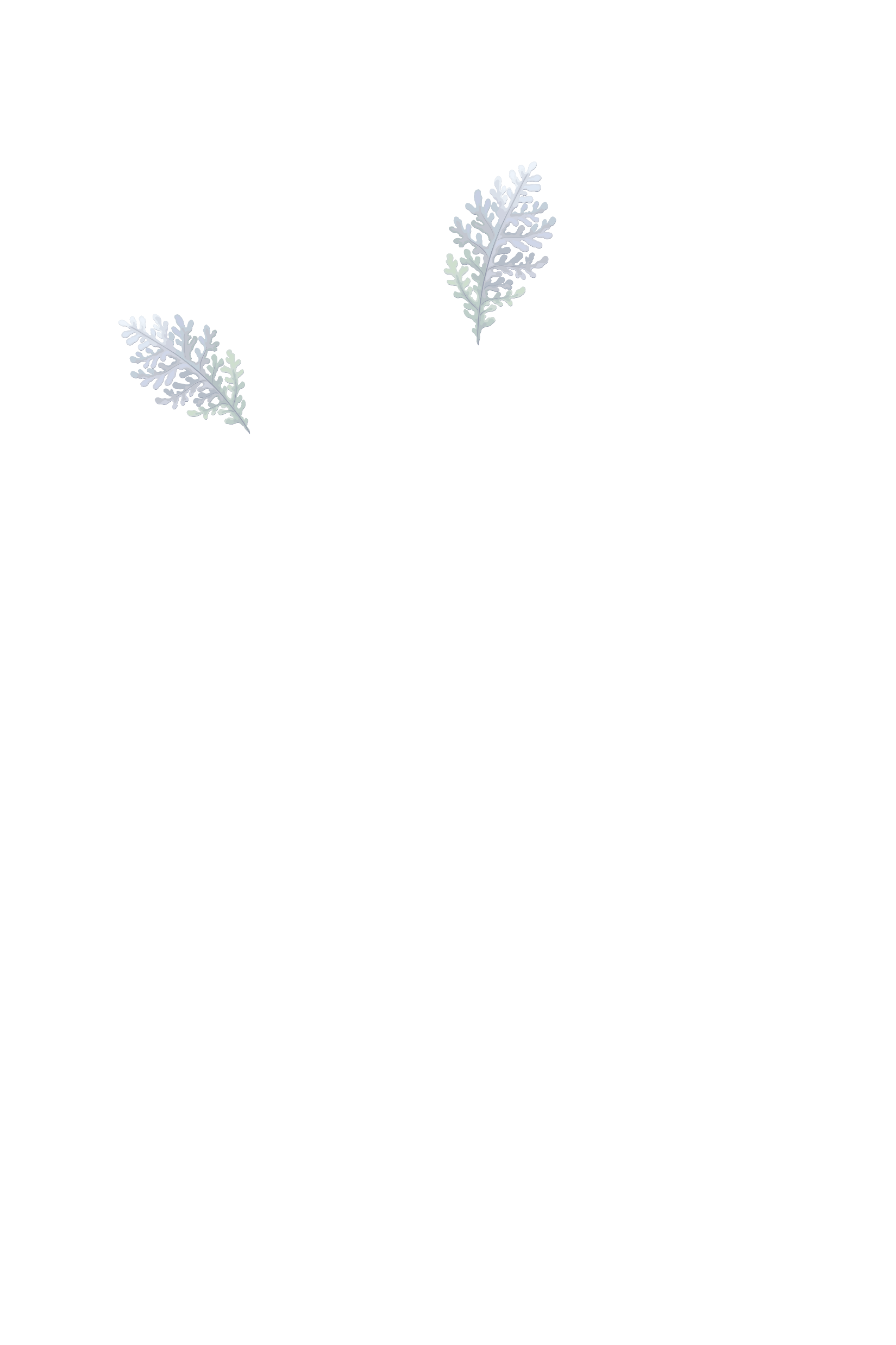 Dear Jack,
       I regret to inform/tell you that the visit to Zhejiang Museum scheduled at 9 A.M. this Sunday has to be canceled because the museum will be closed for maintenance for a week.
       It is a pity that we can not appreciate the splendid collection of interesting cultural artifacts. Would you like to enjoy a Yue Opera performance instead? It is a perfect alternative to explore another charming form of Chinese culture as well. I bet it will never fail to satisfy you.
       Looking forward to your reply.
                                                                                    Yours, 
                                                                                    Li Hua
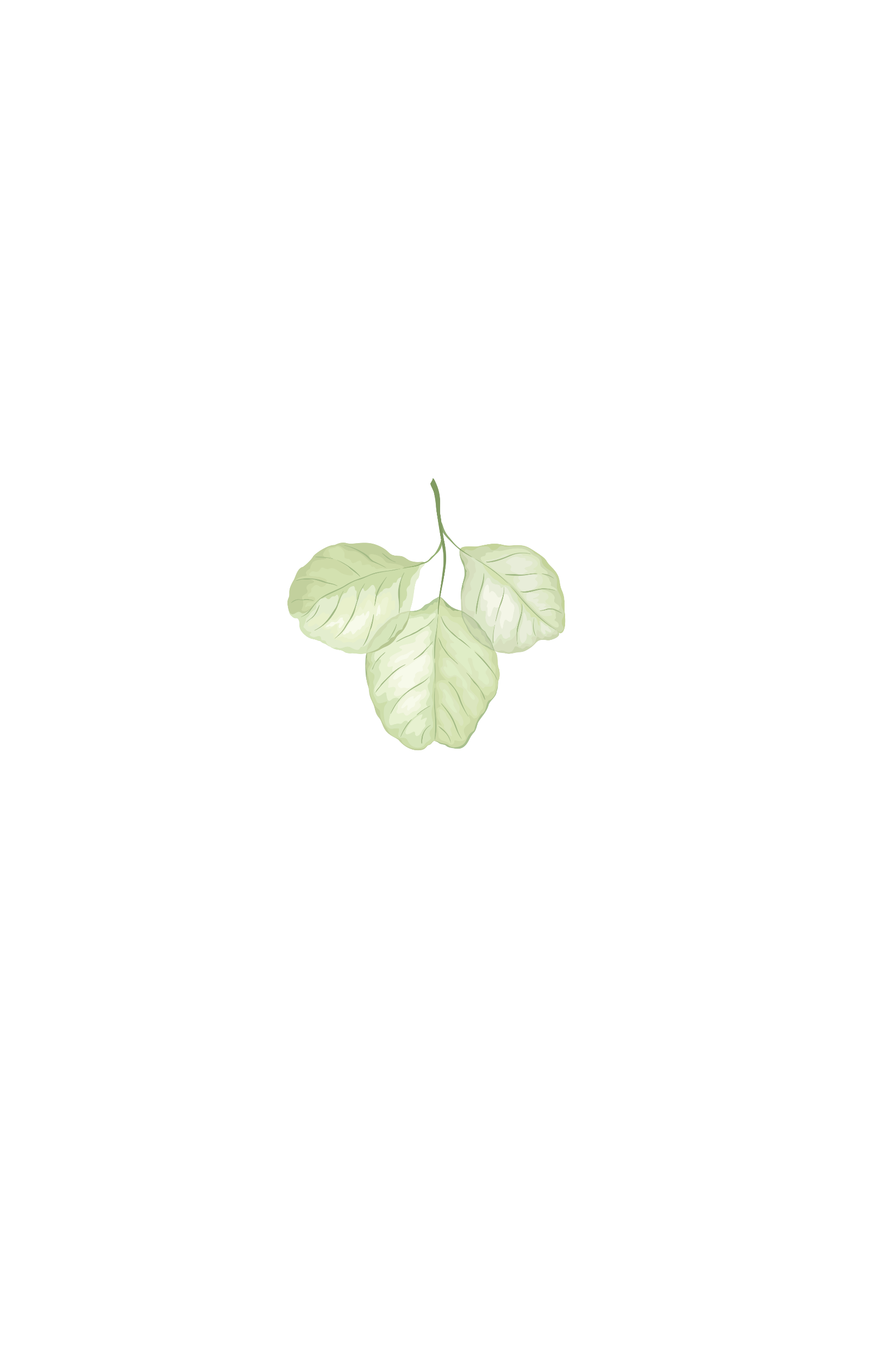 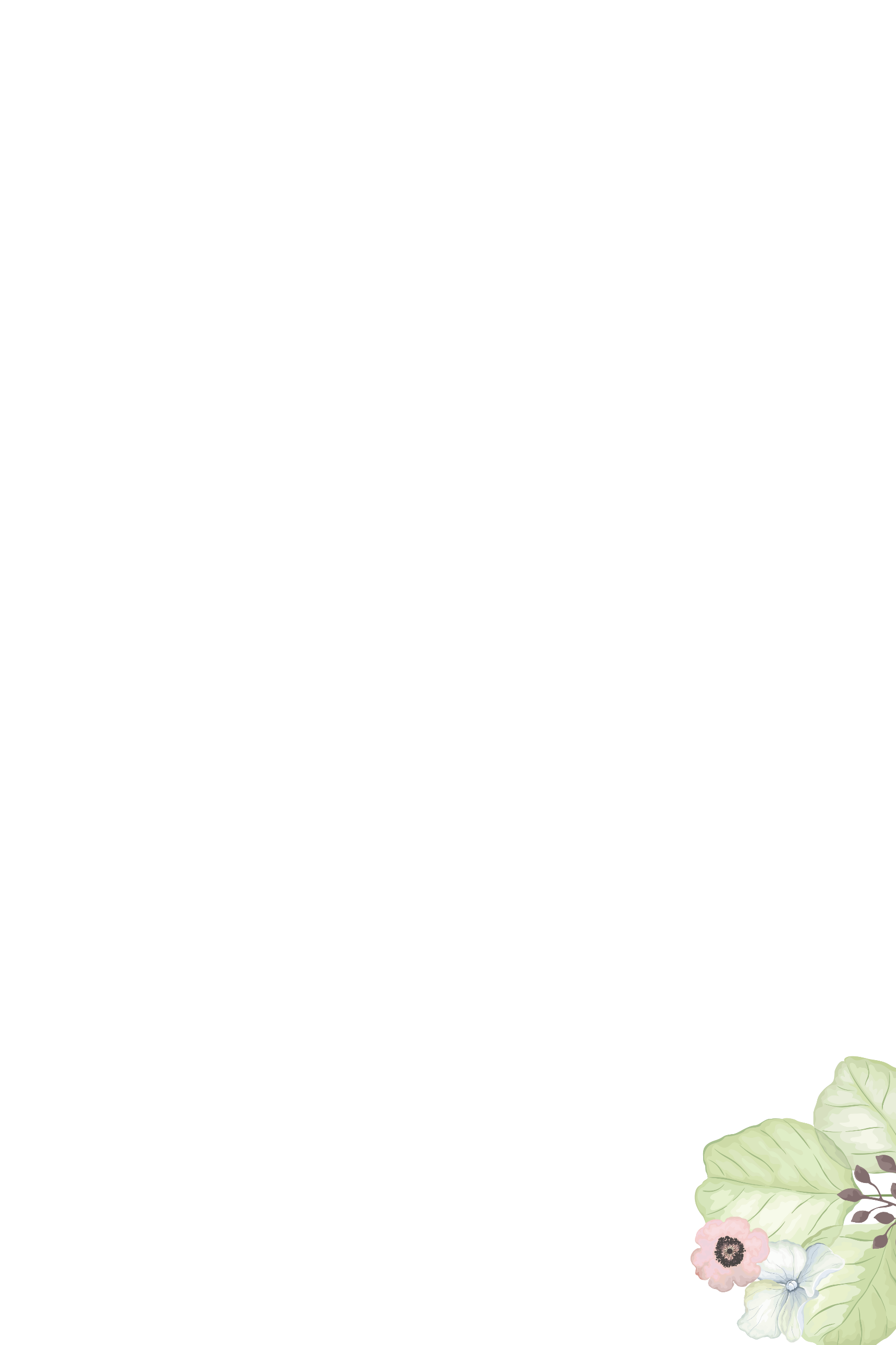 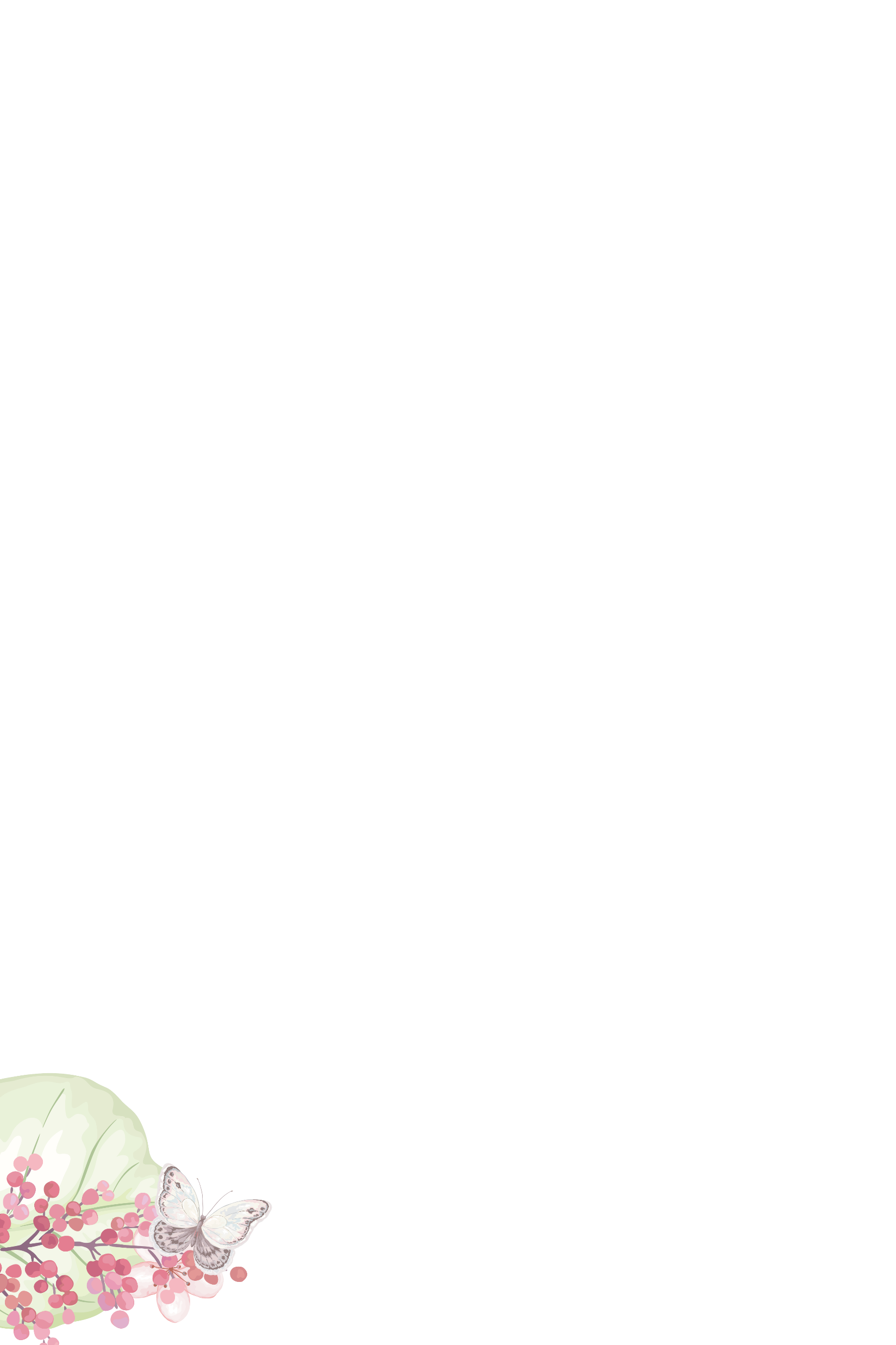 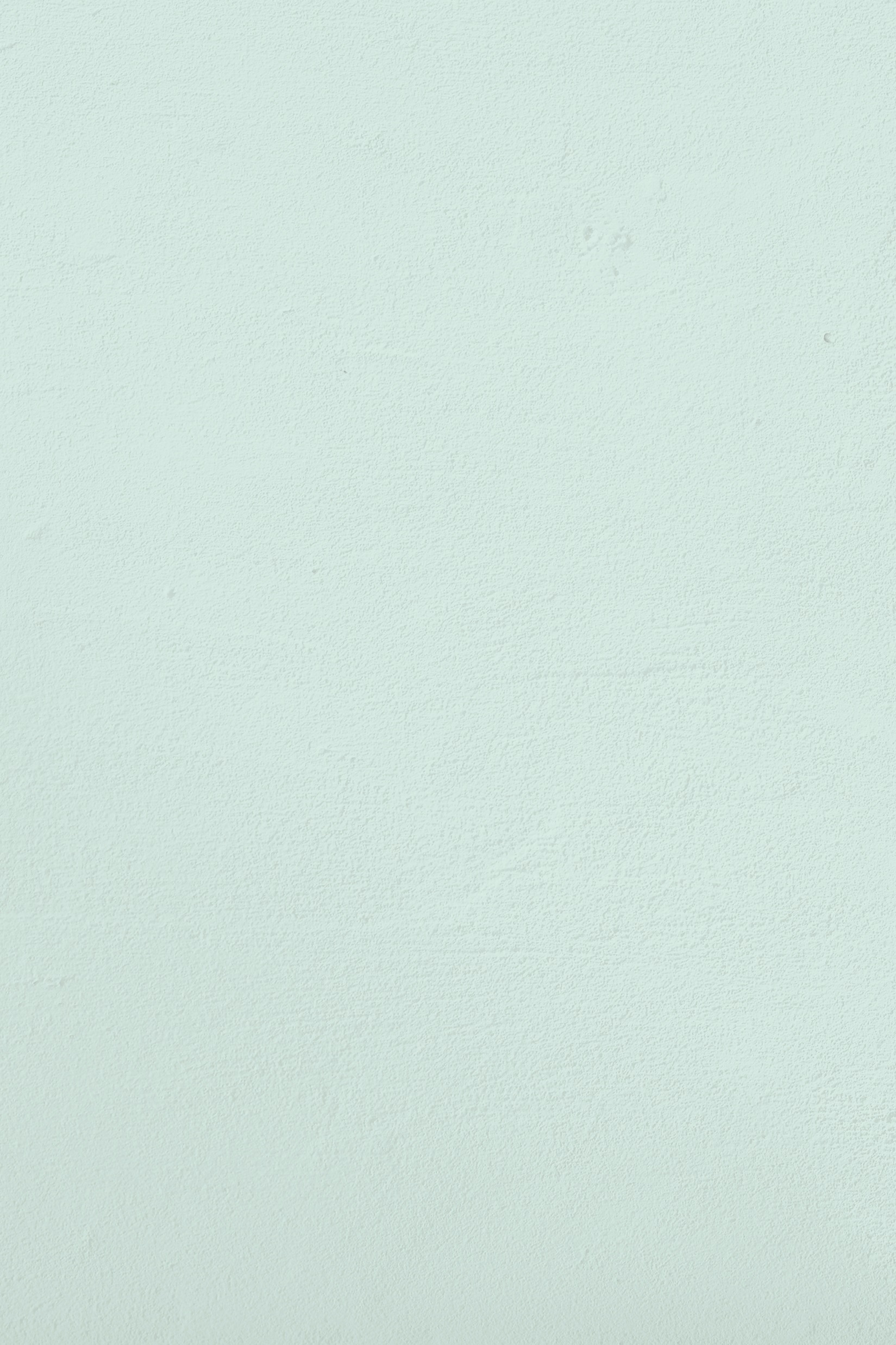 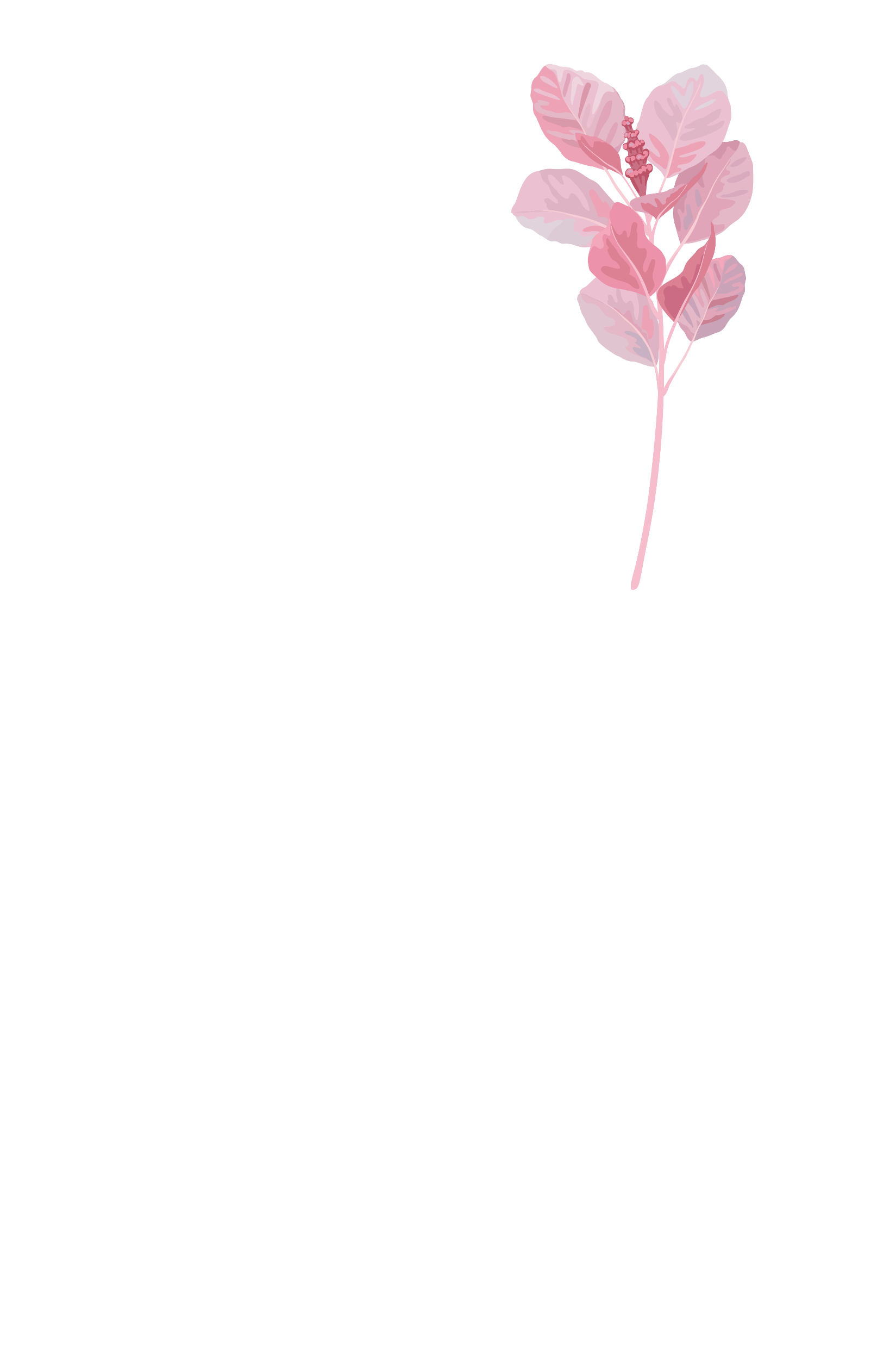 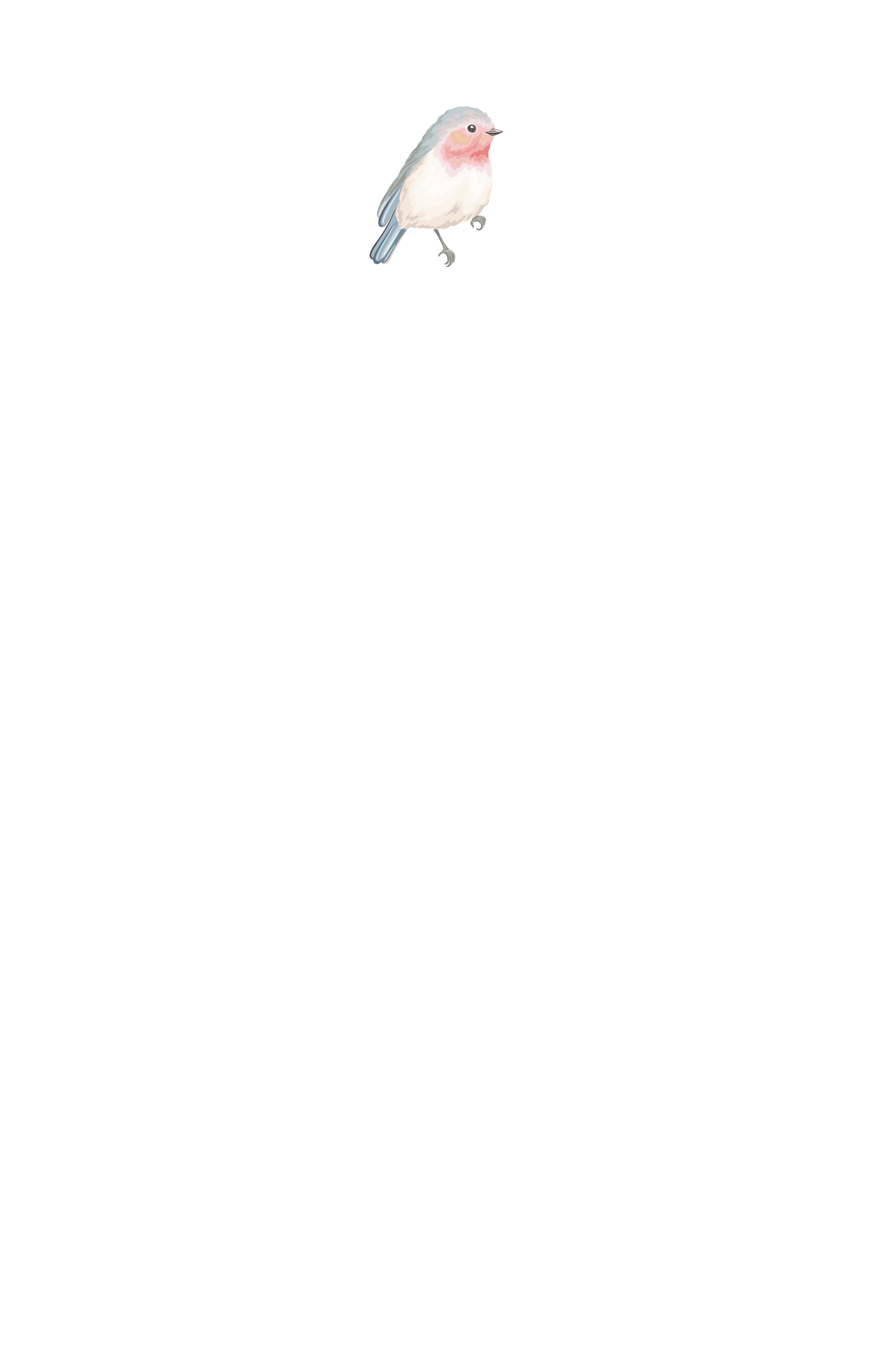 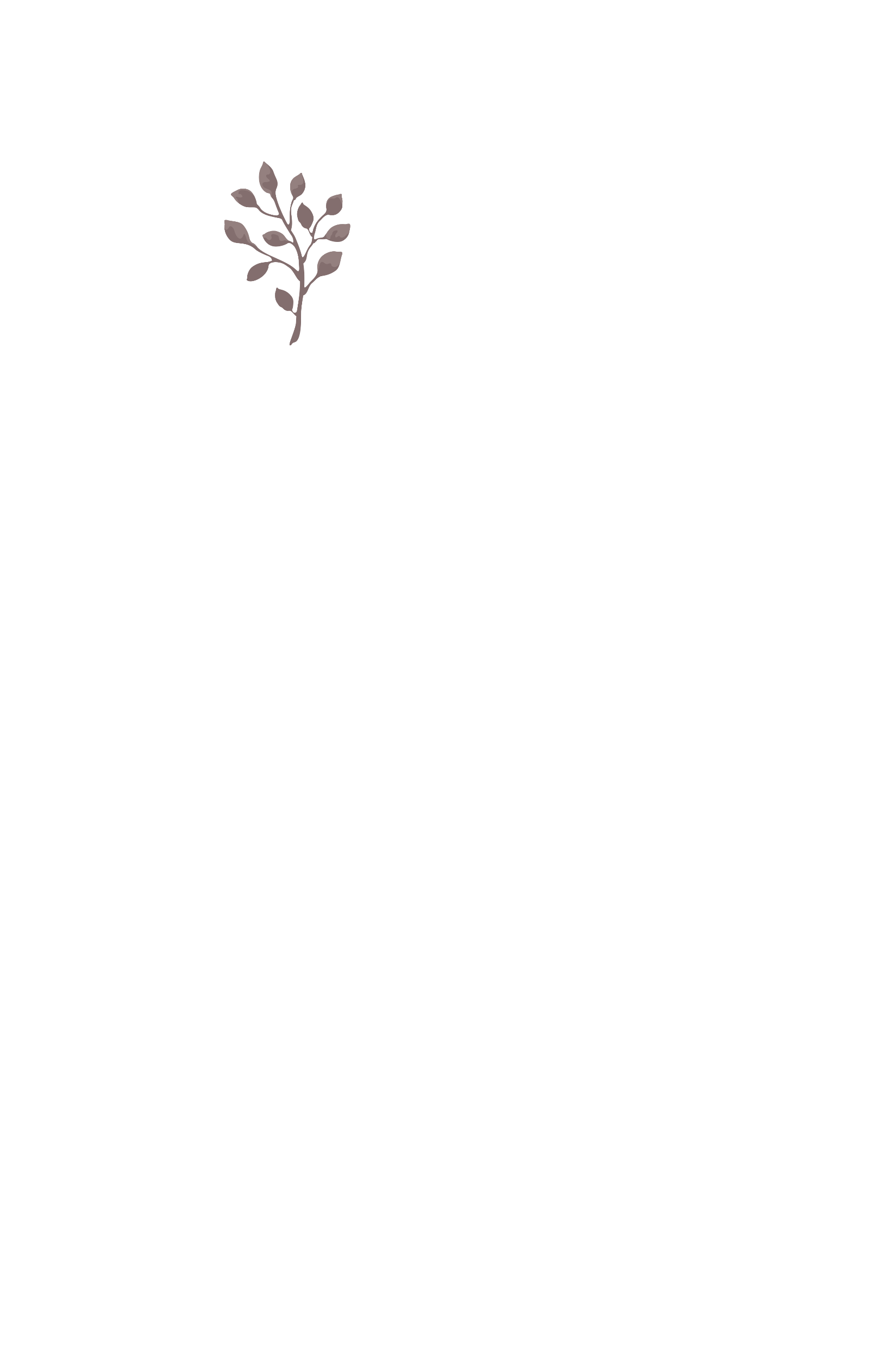 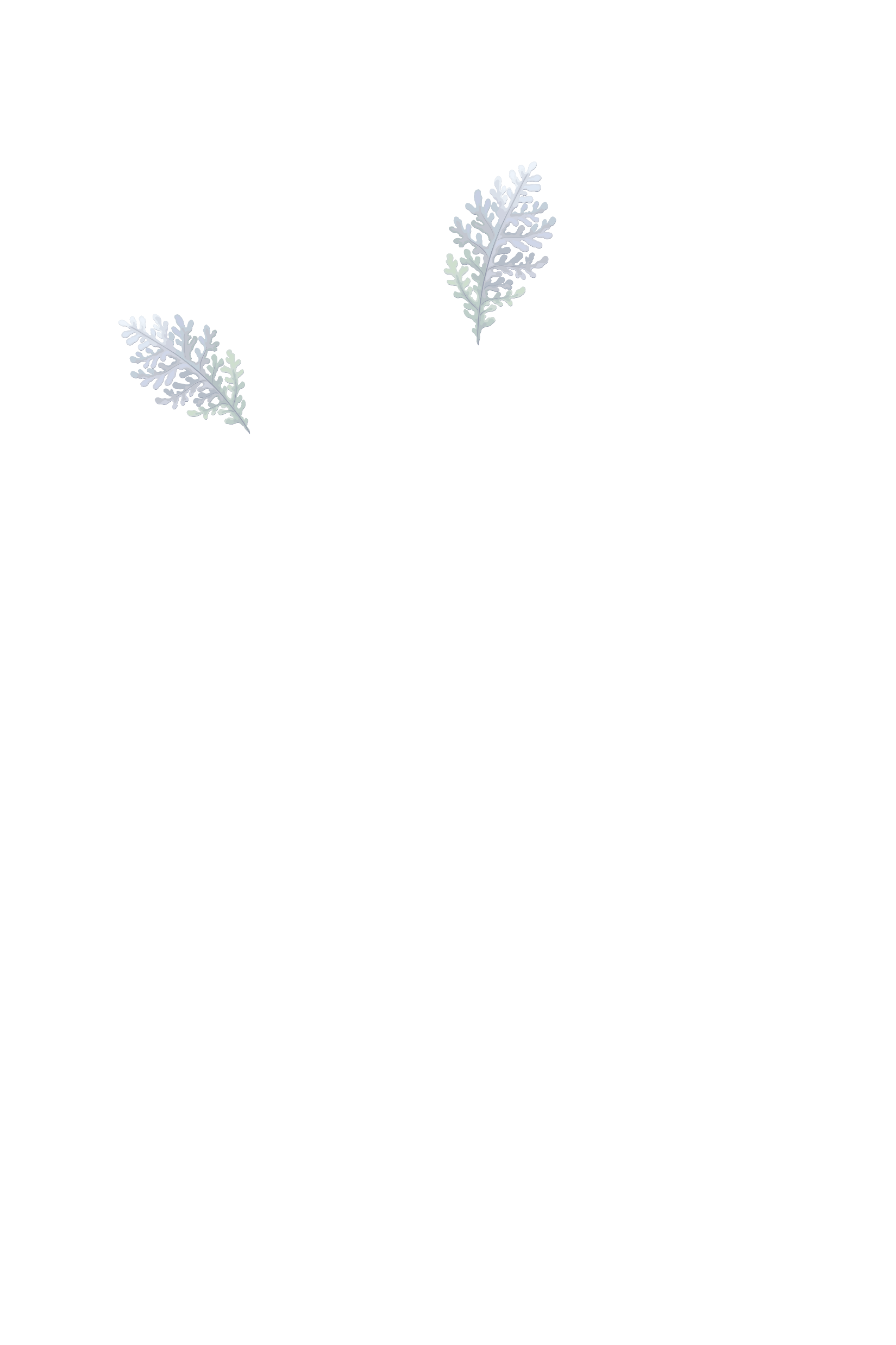 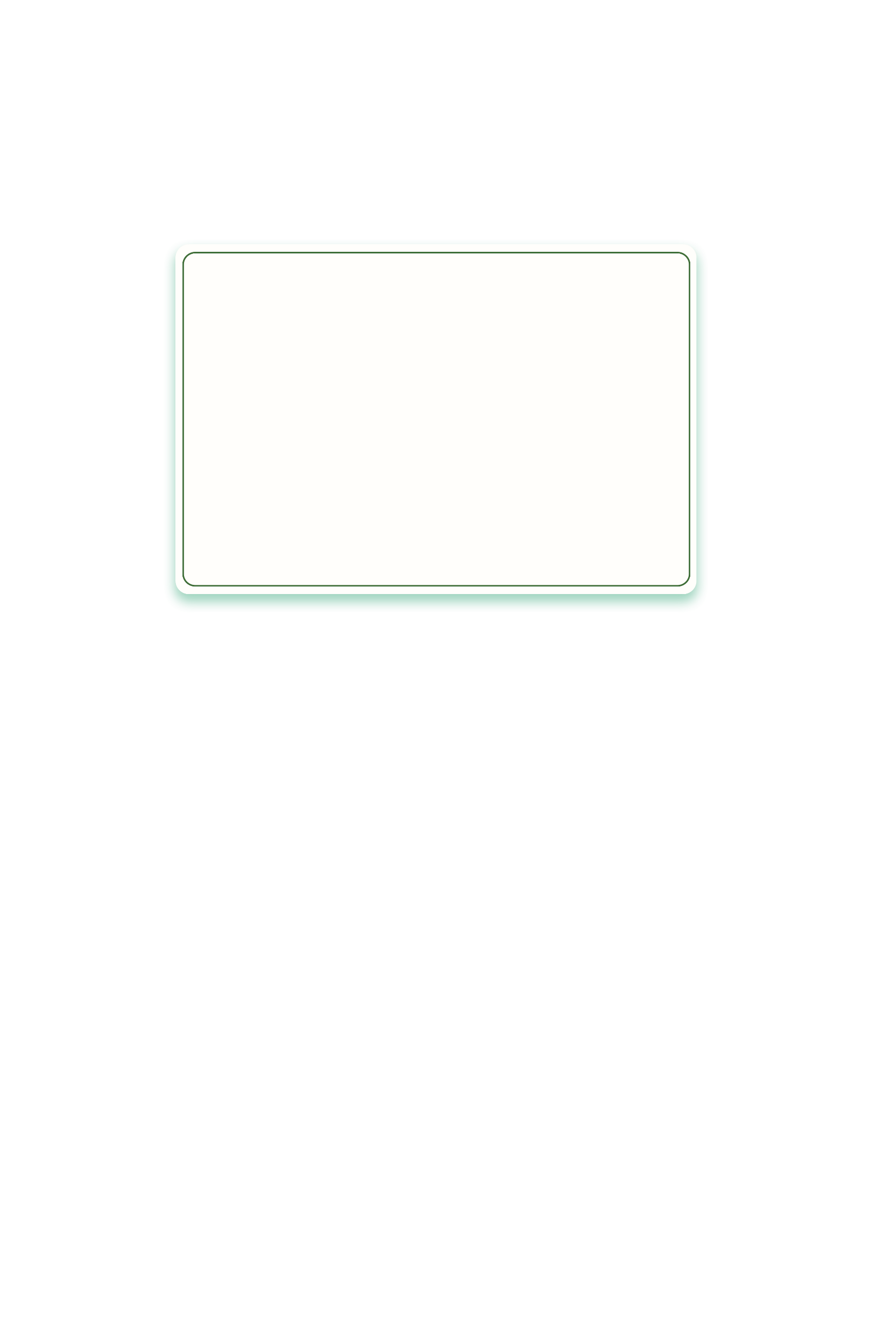 THANK YOU
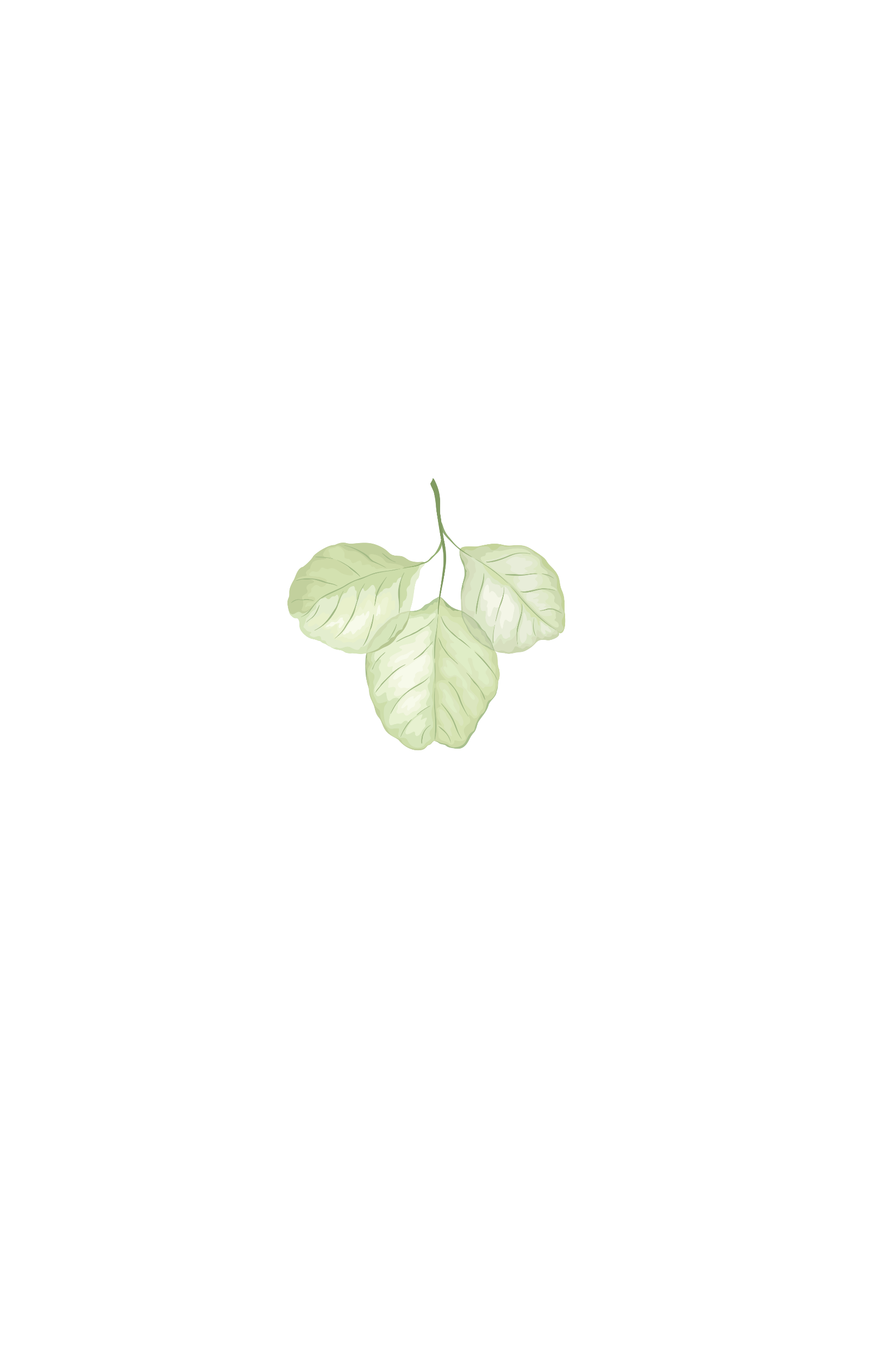 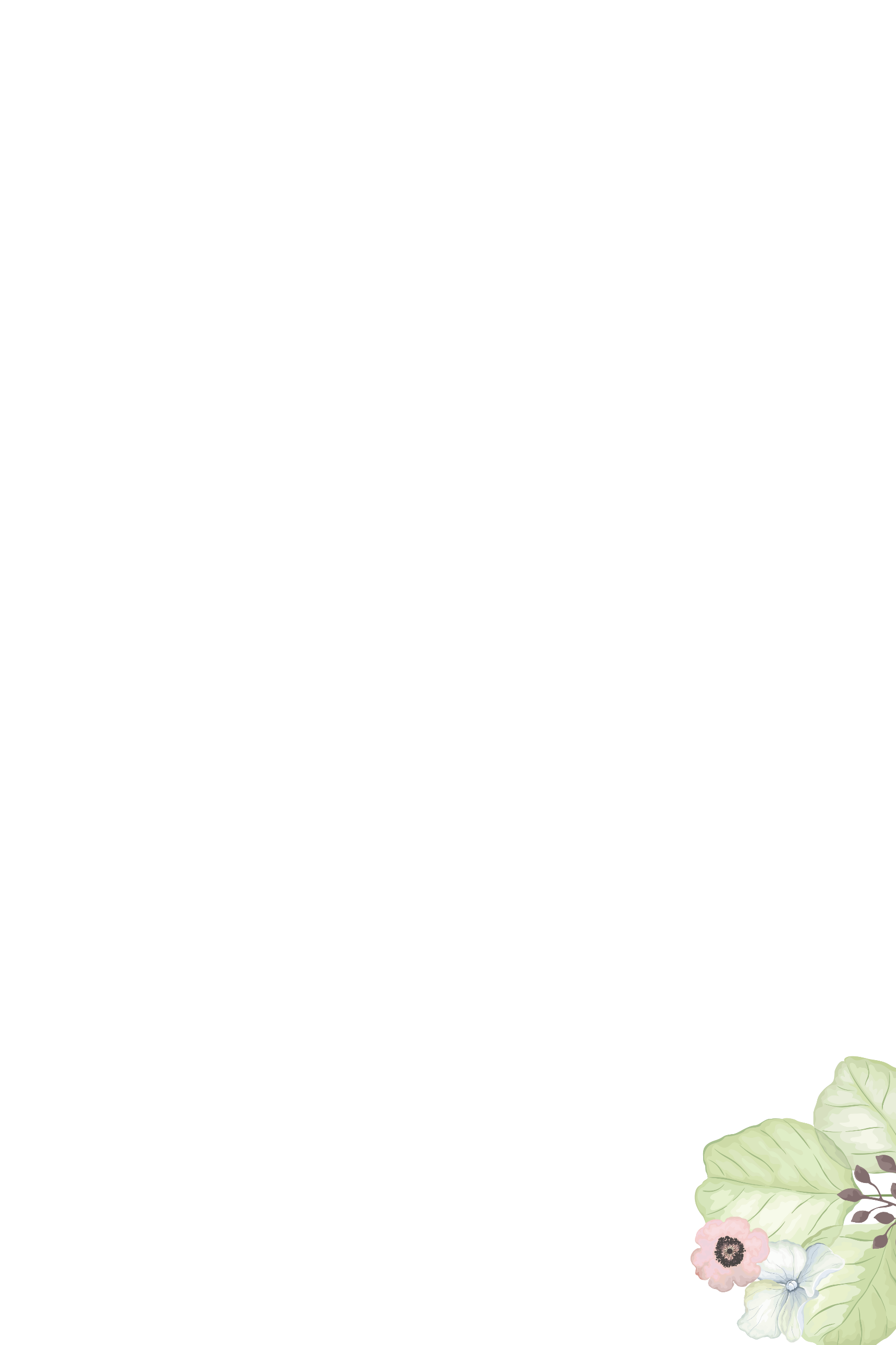 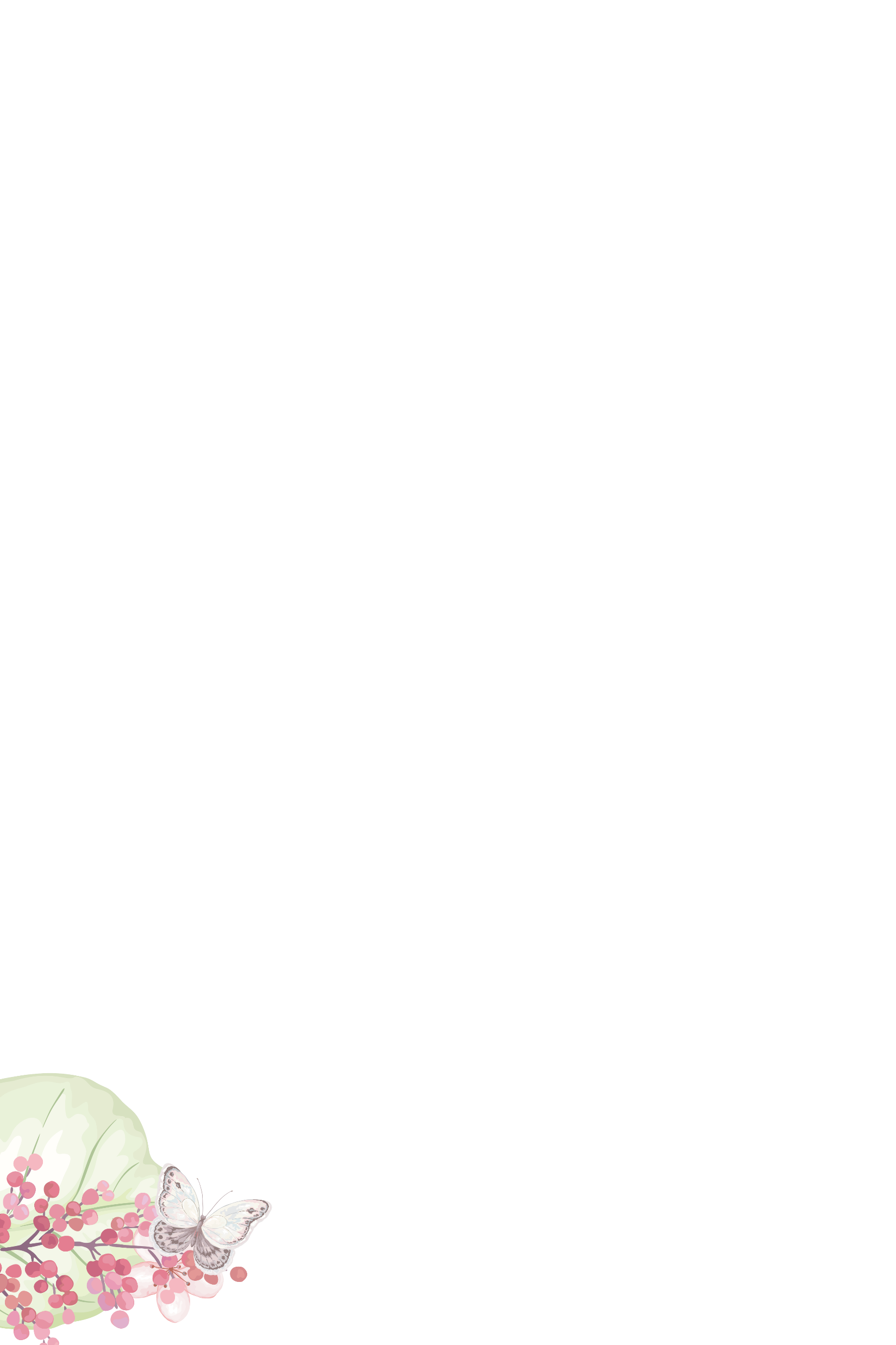